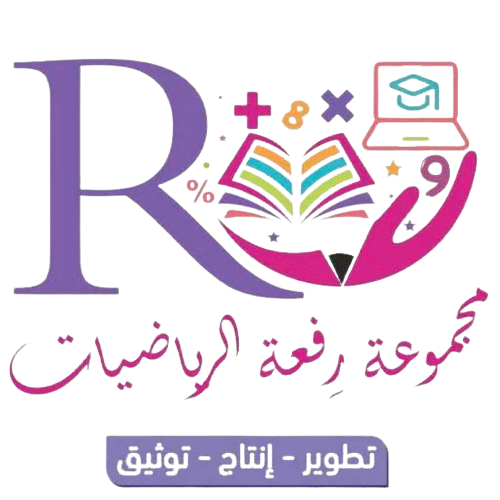 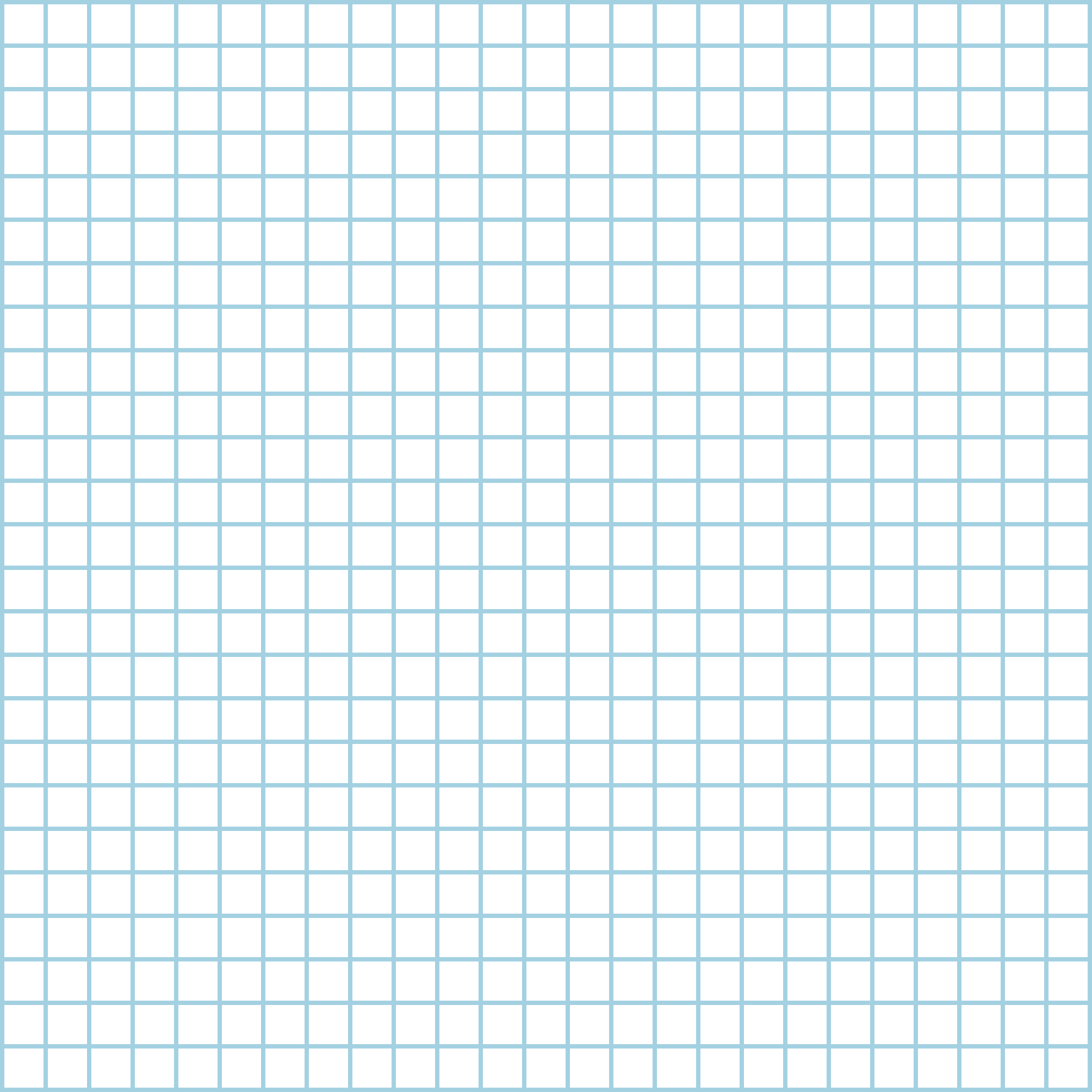 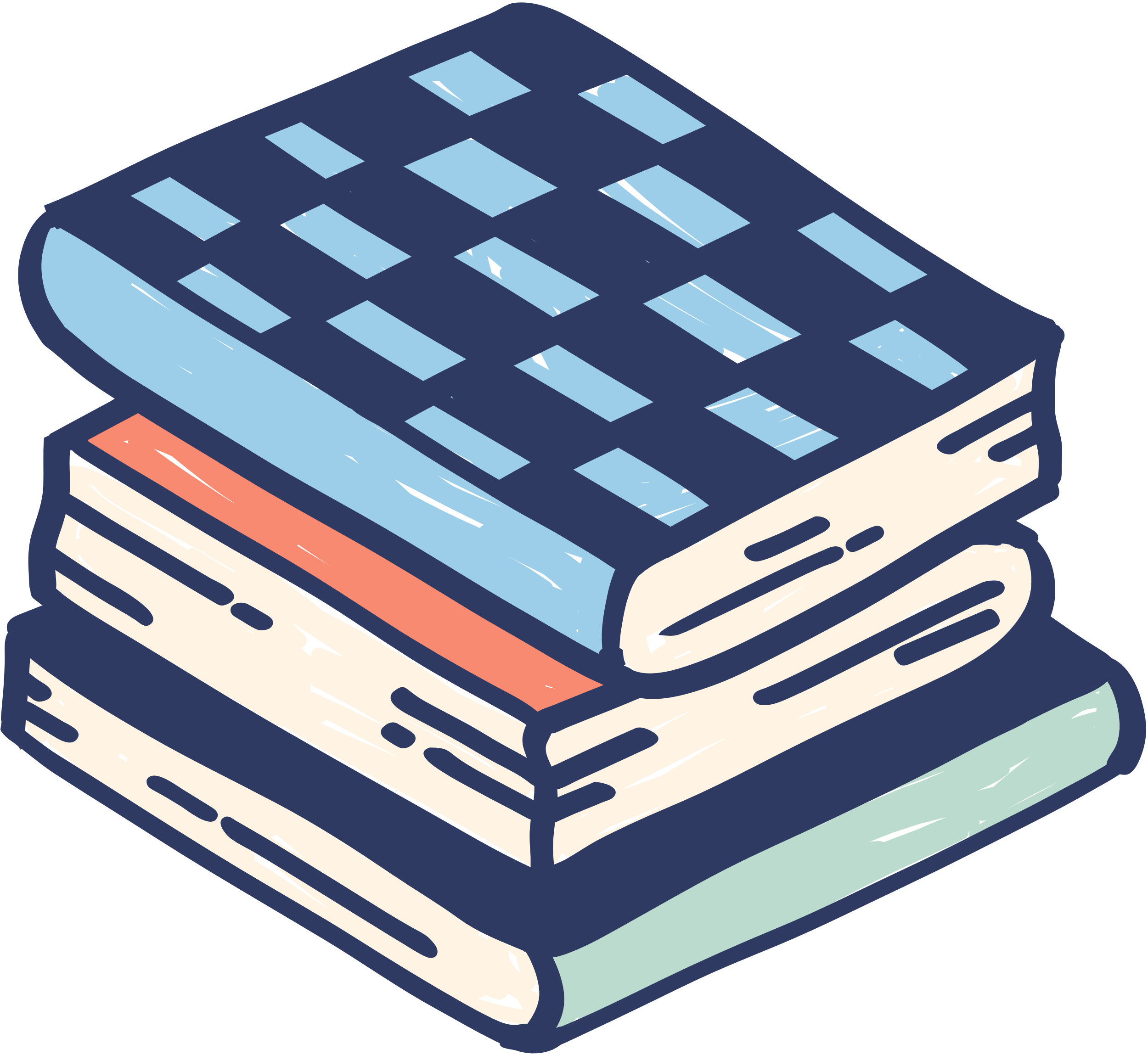 صباح الخير
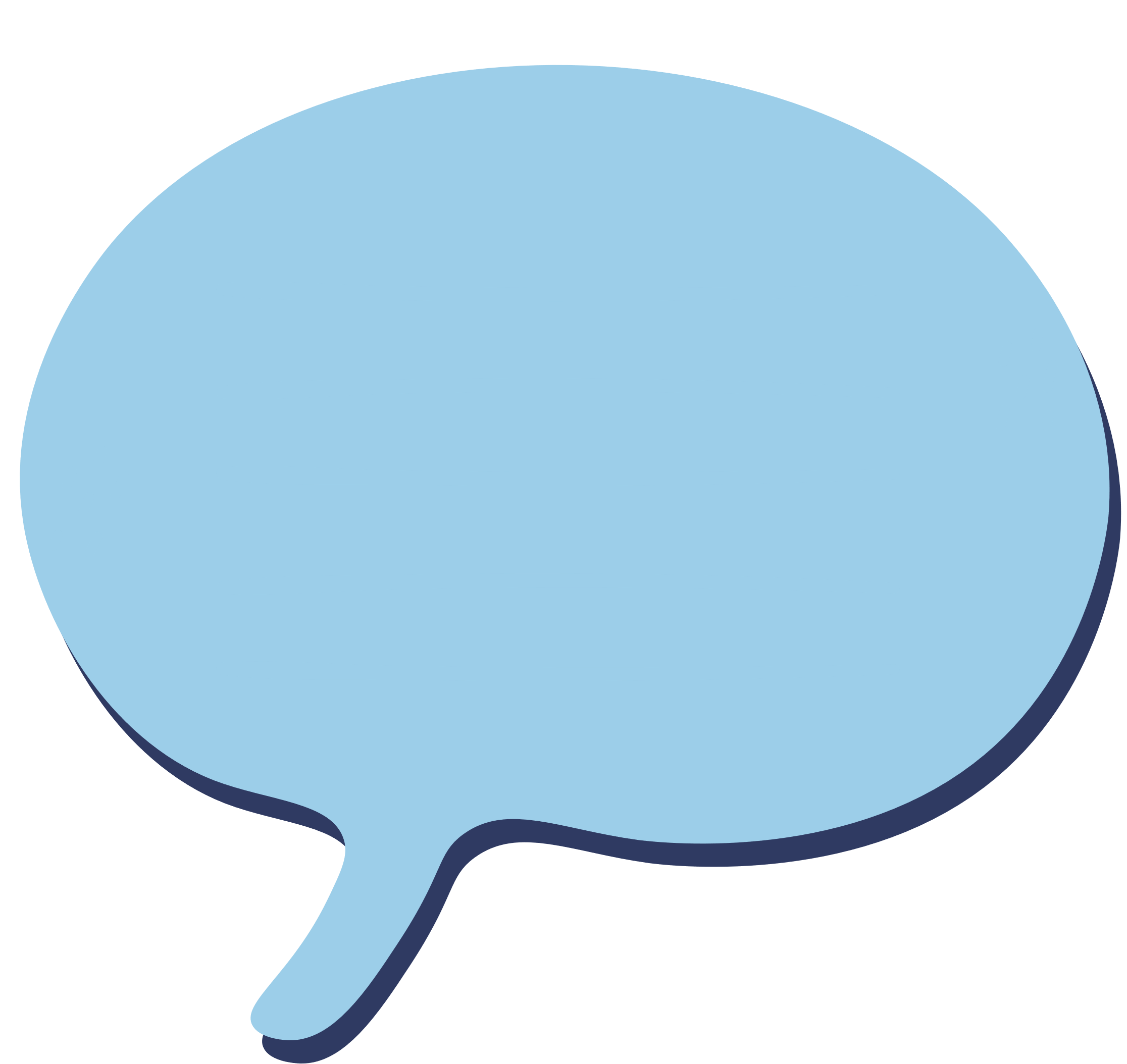 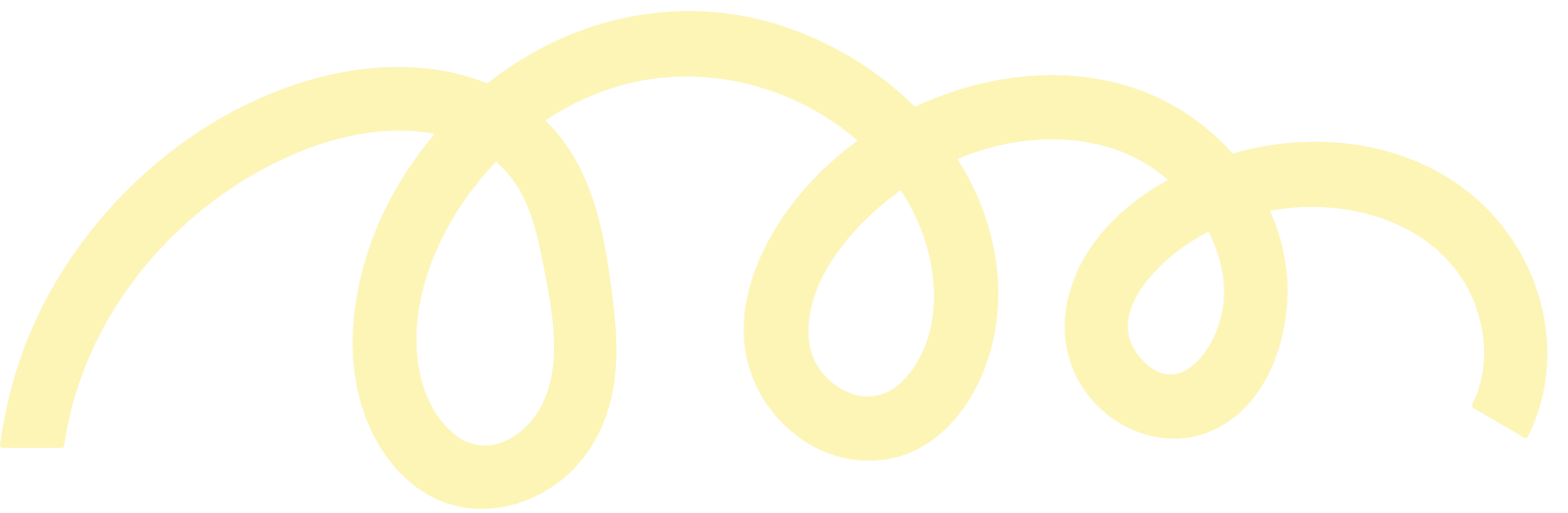 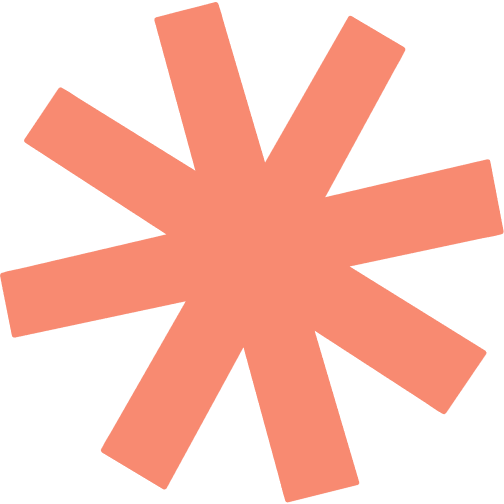 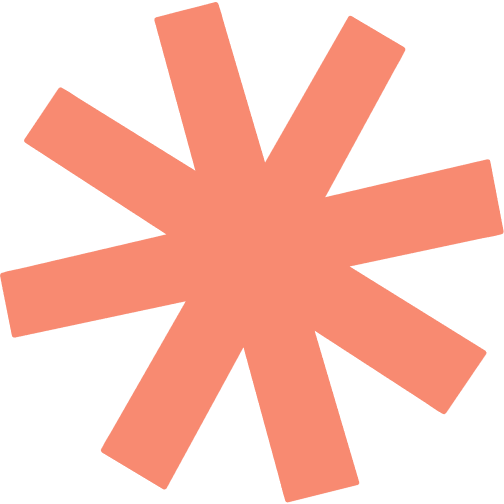 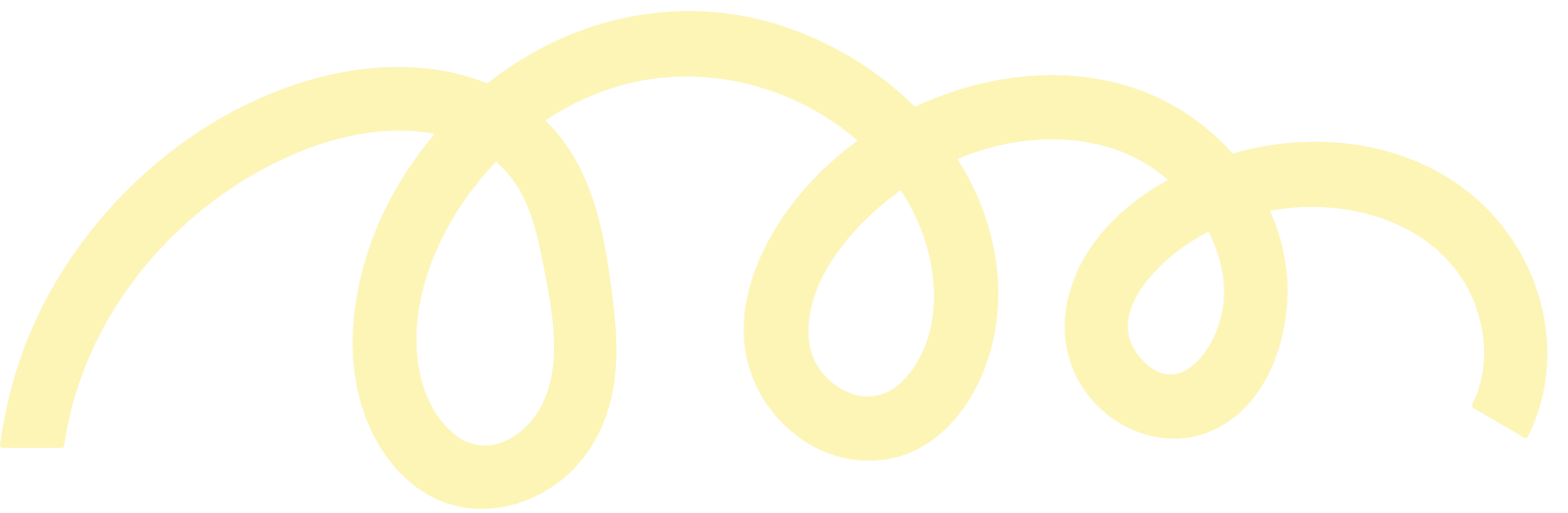 التاريخ
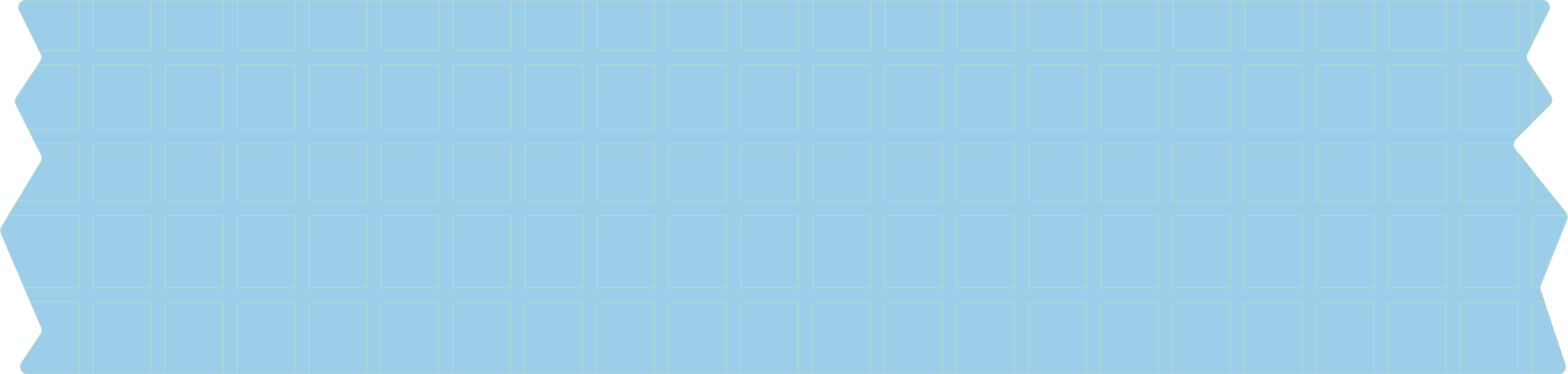 اليوم
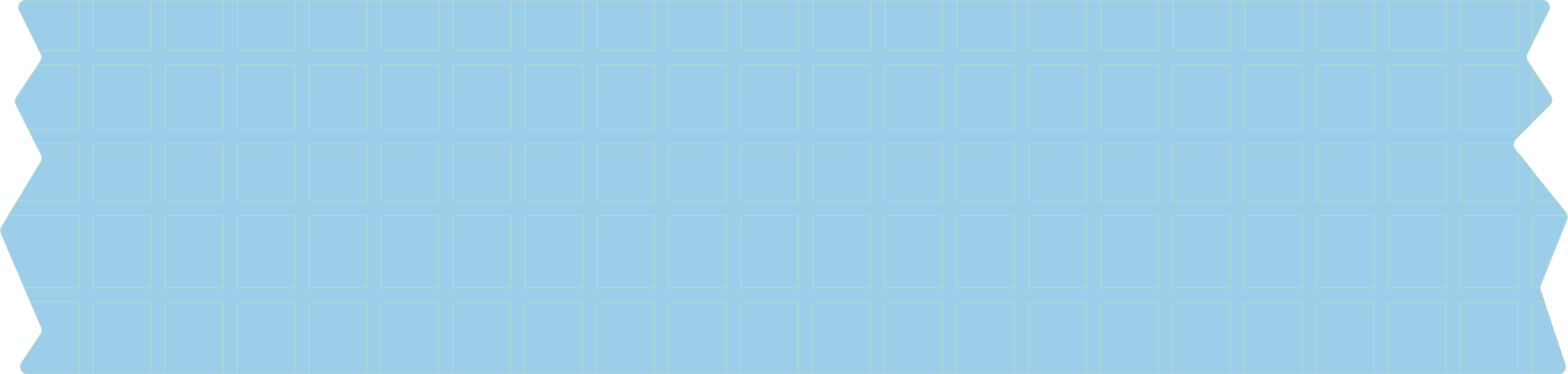 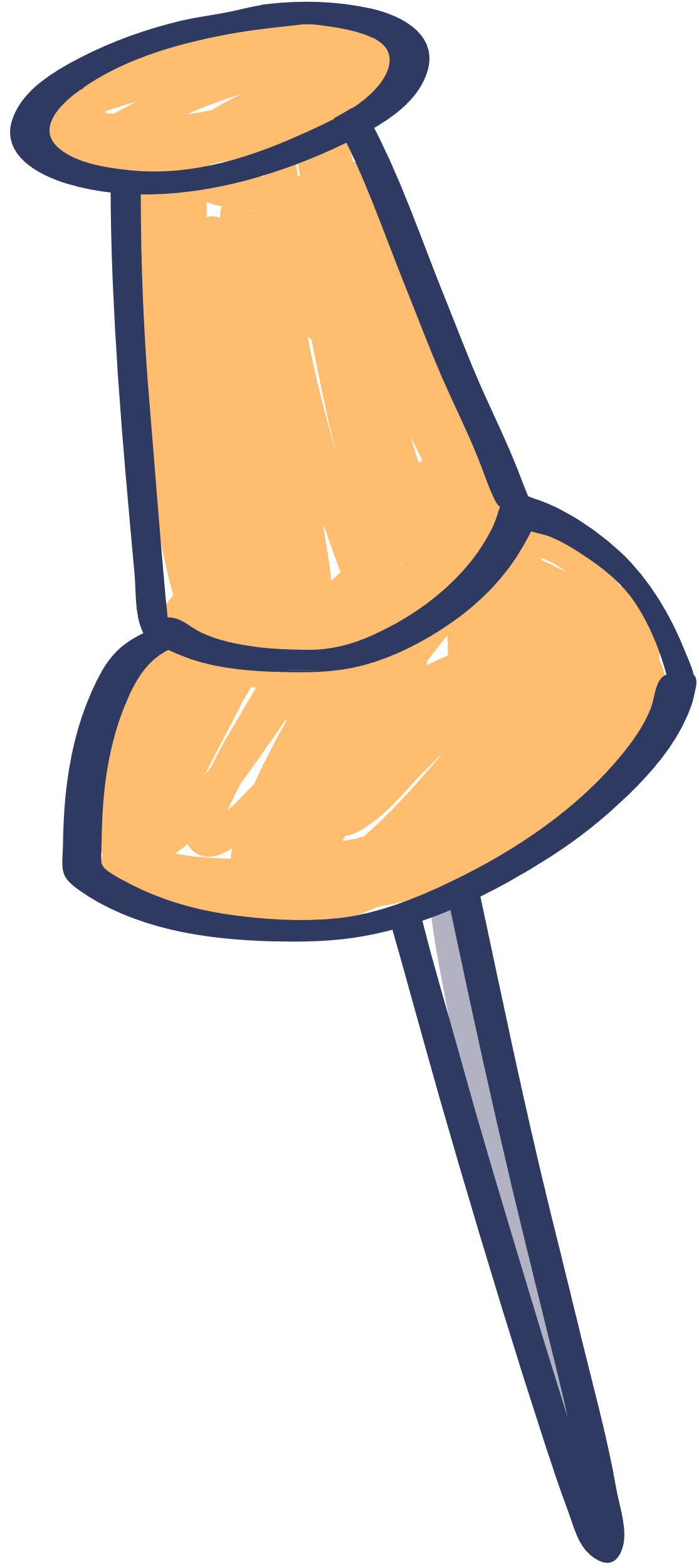 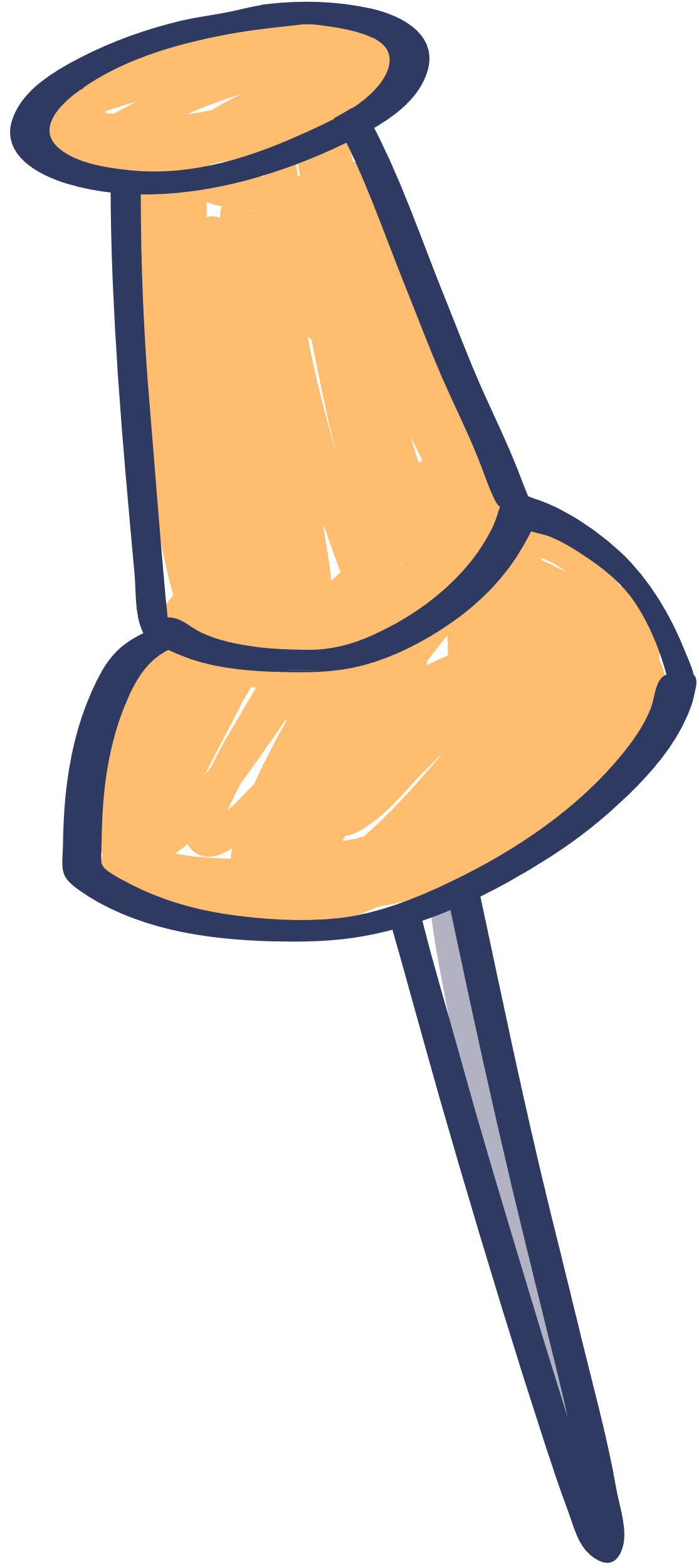 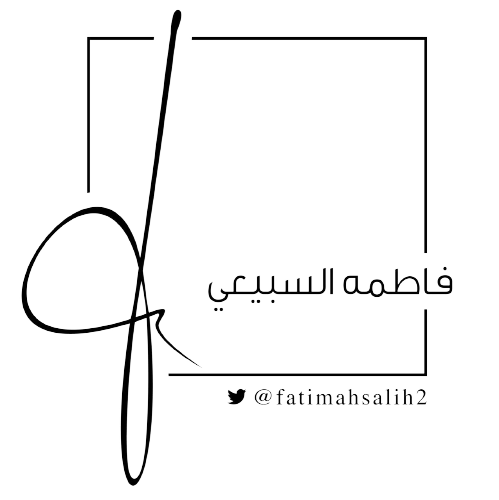 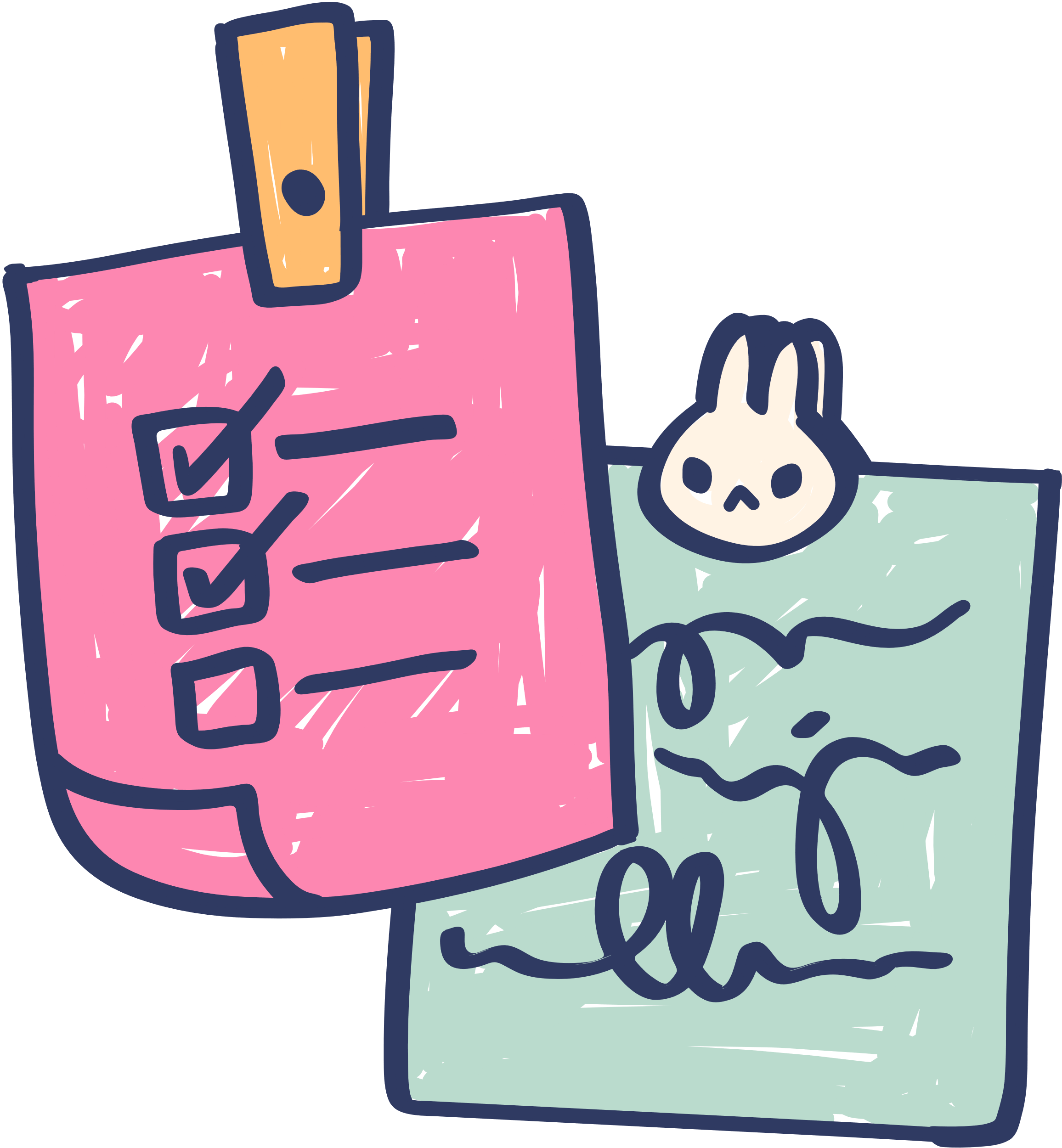 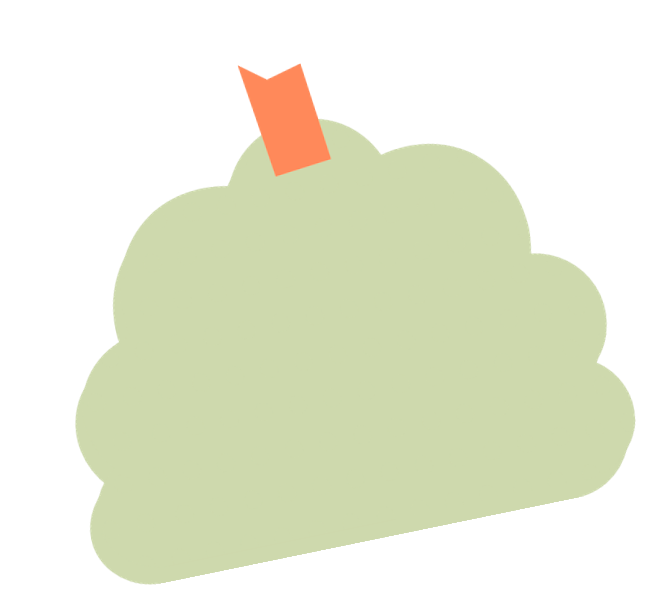 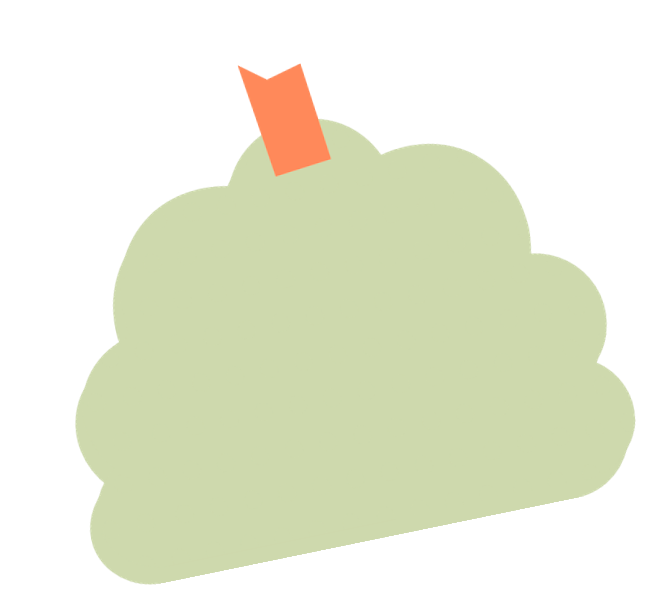 1
2
3
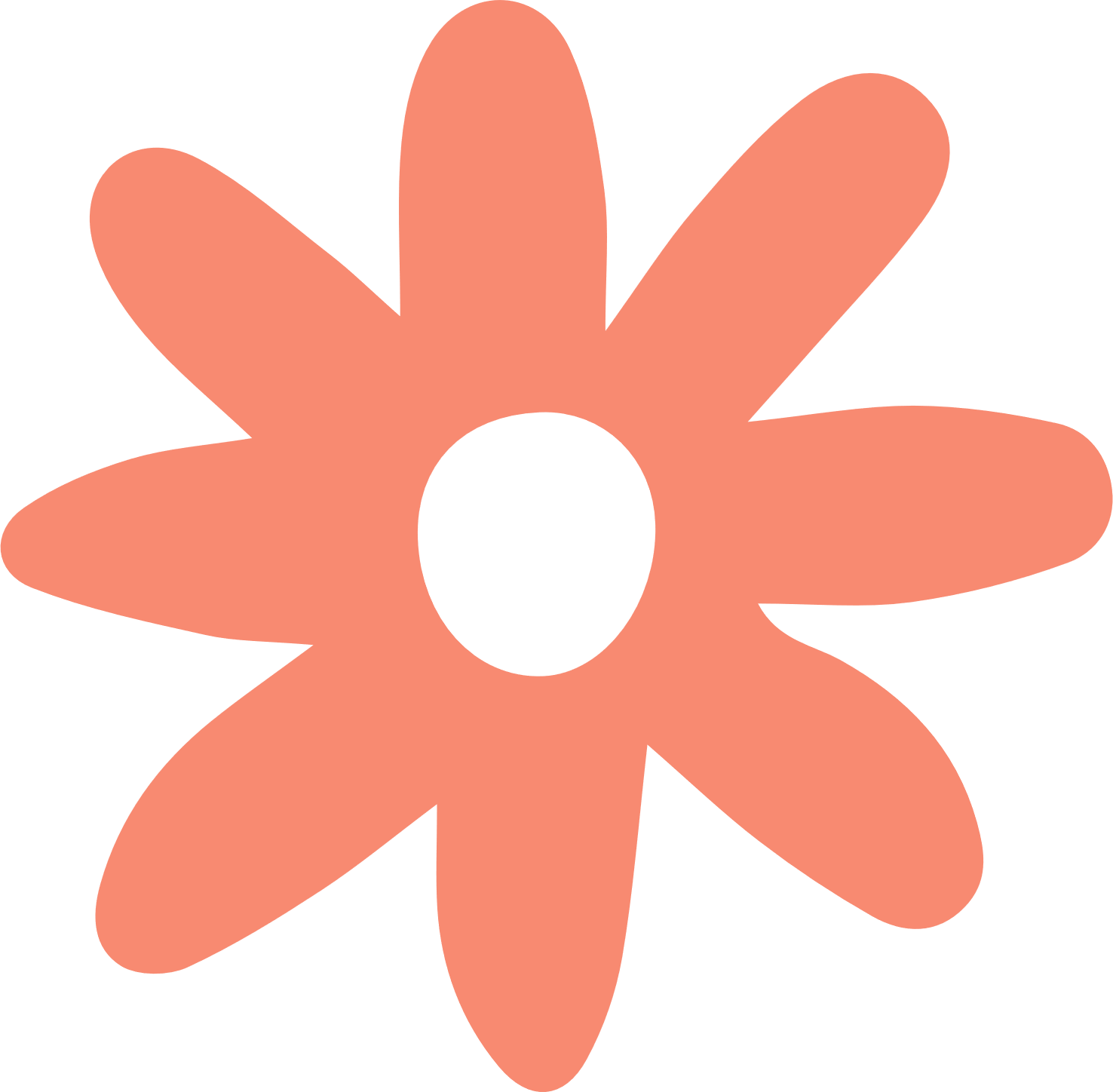 مراجعة الدرس السابق
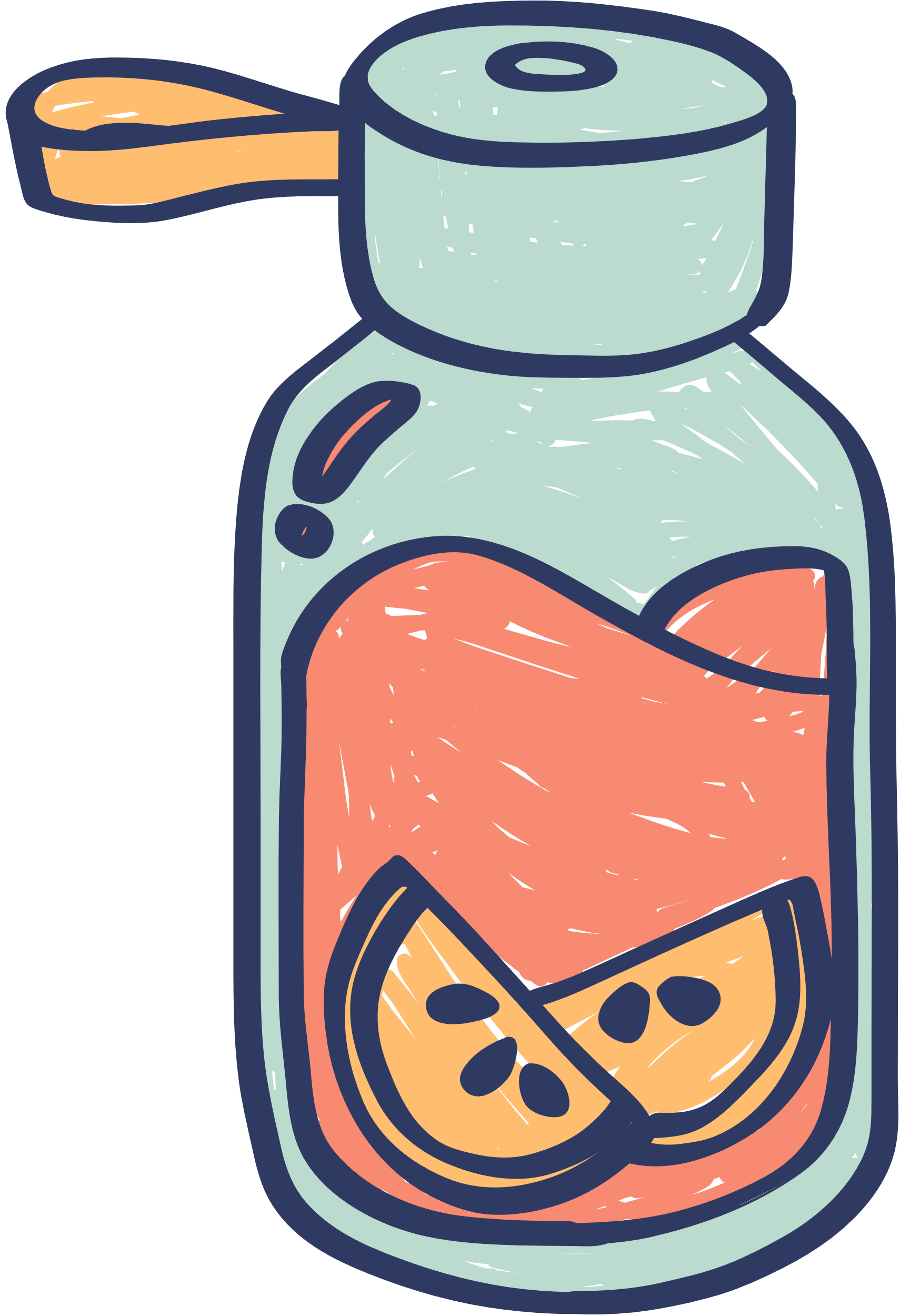 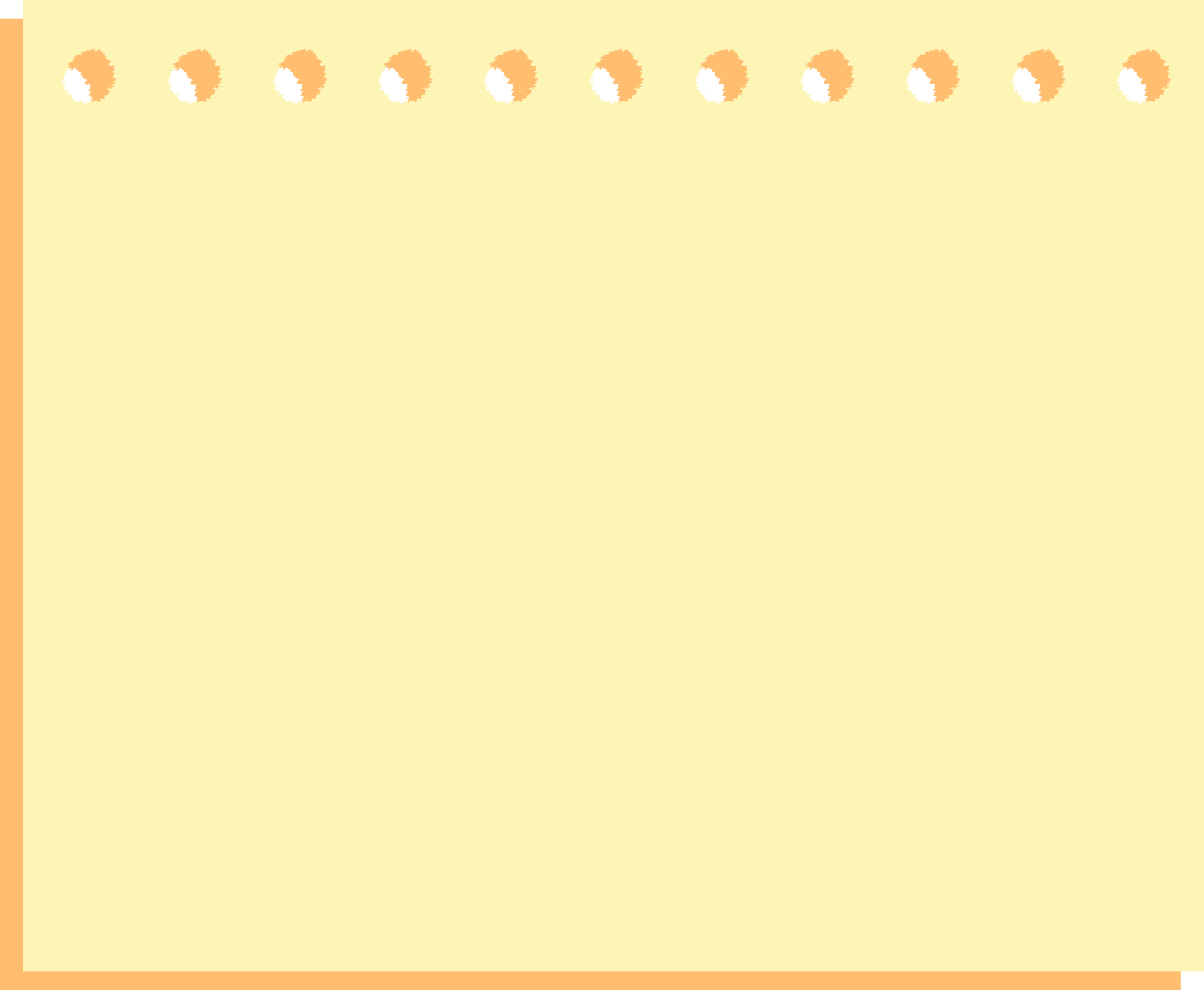 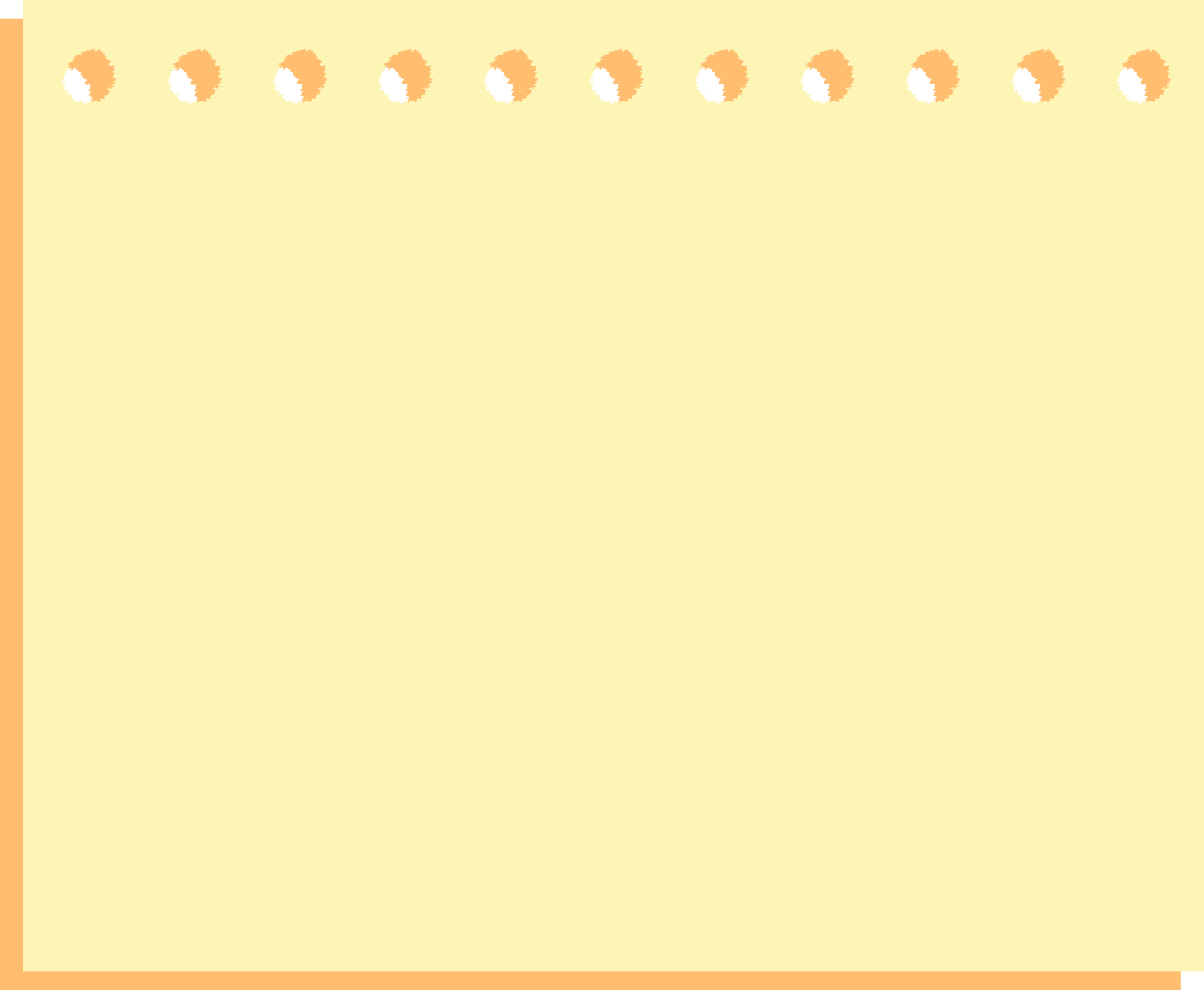 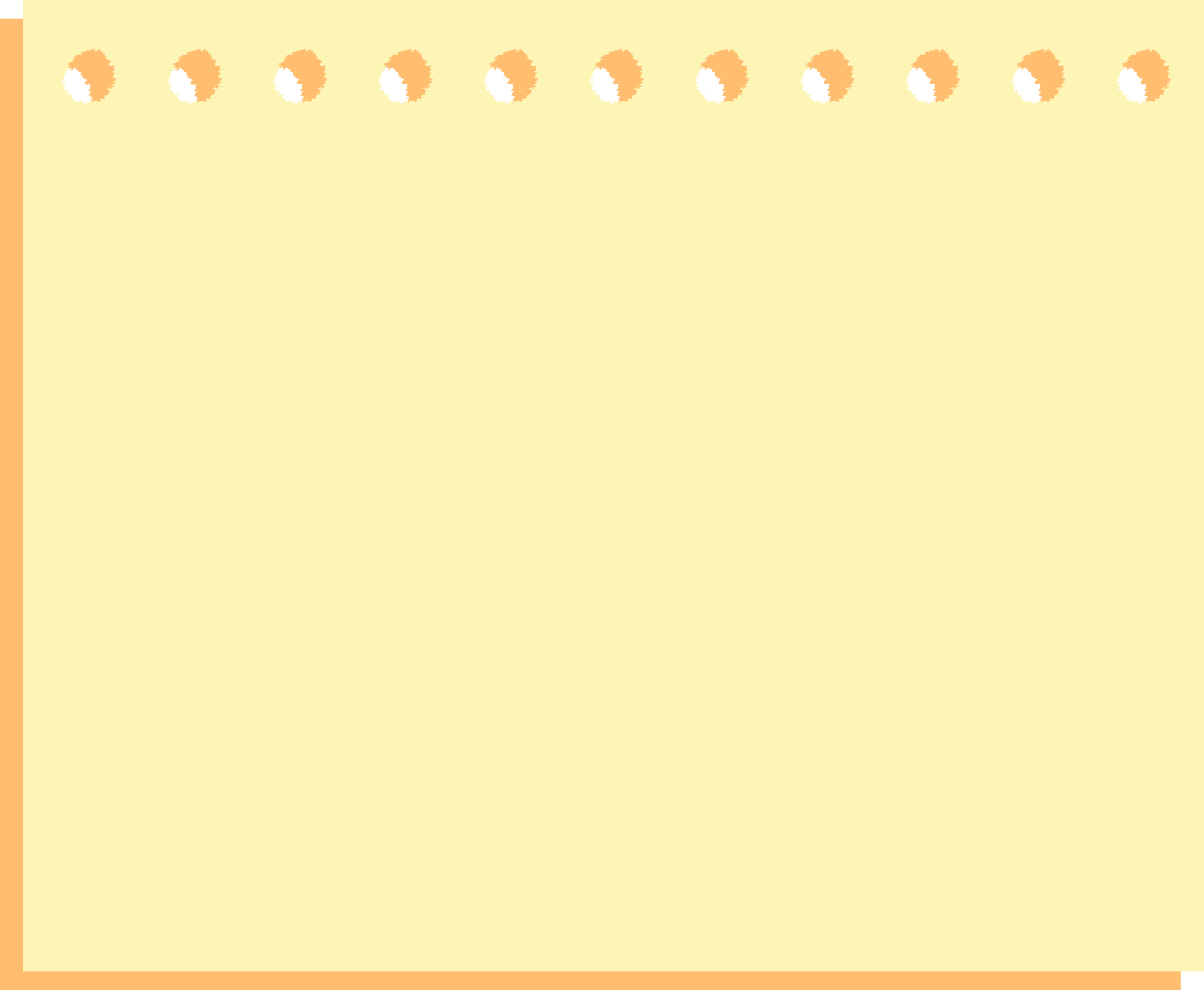 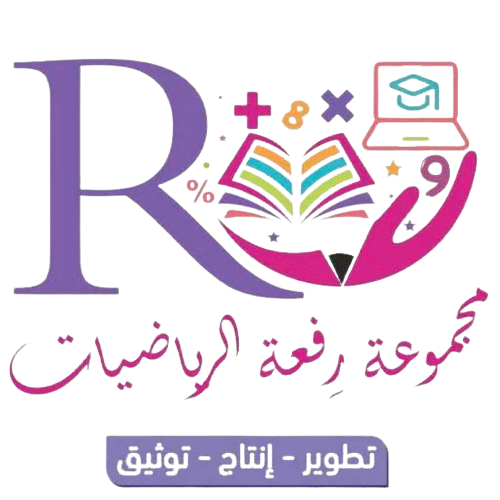 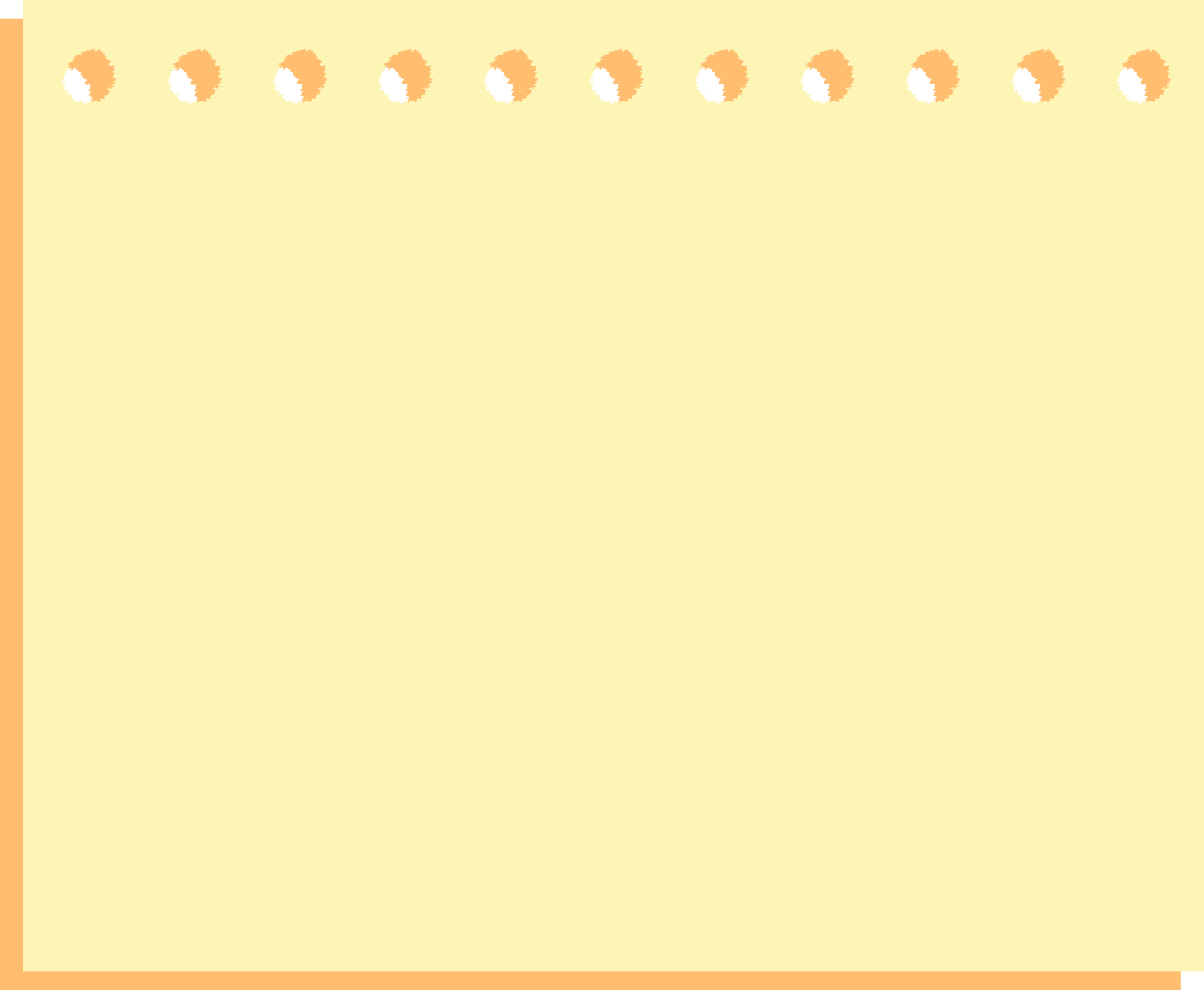 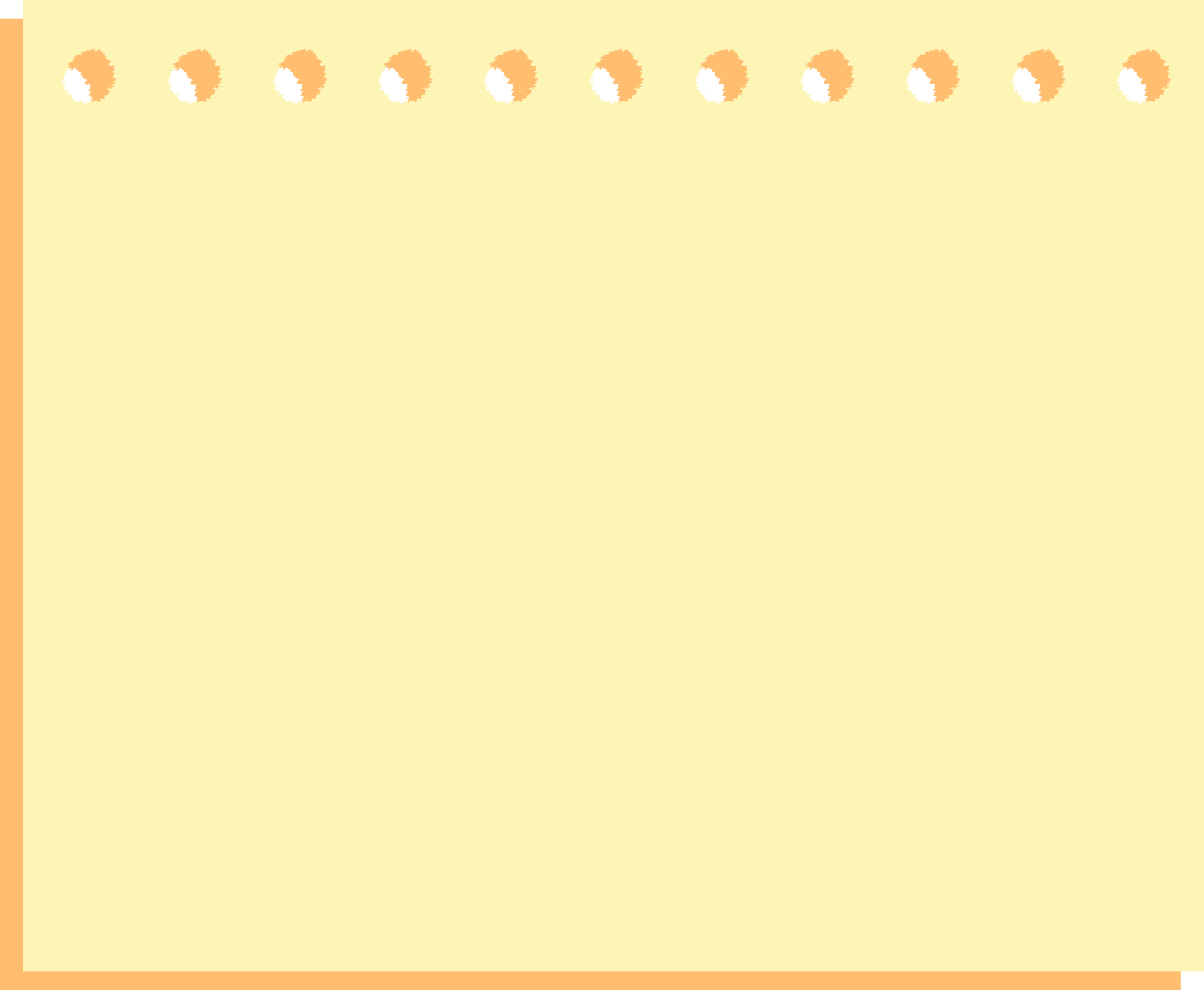 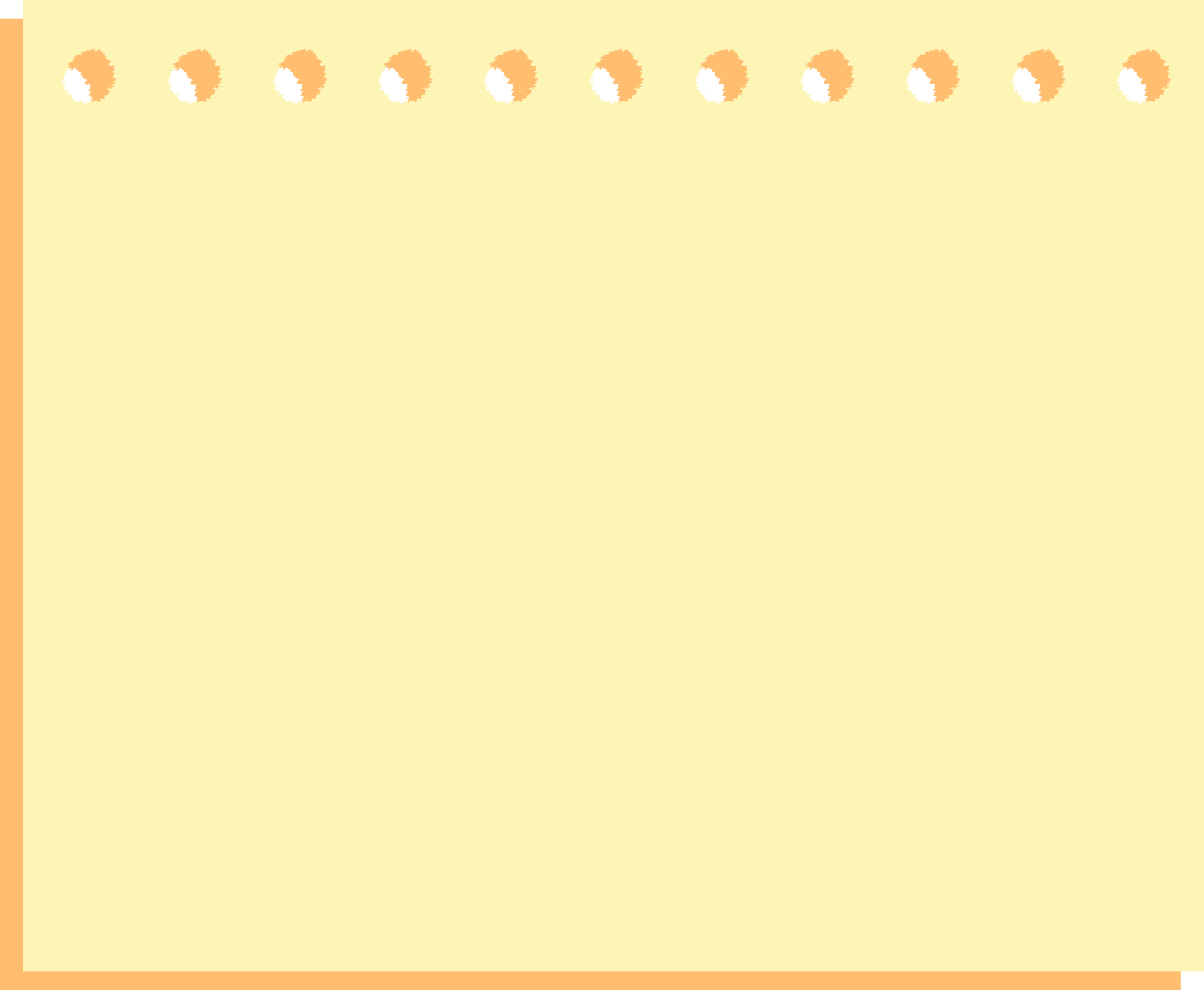 ناتج ضرب عدد 
في 3 يساوي 12
حل المعادلة
س – 4 = 3
حل المعادلة
ص + 2 = 7
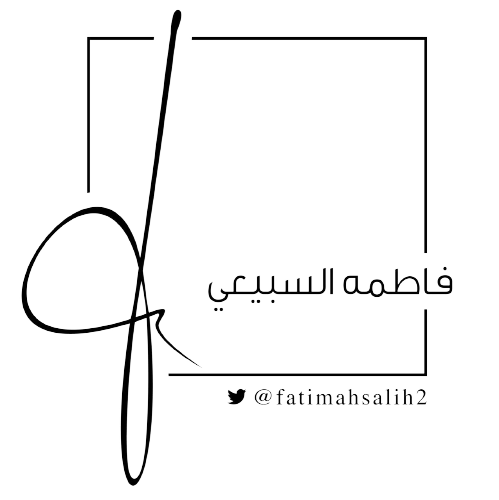 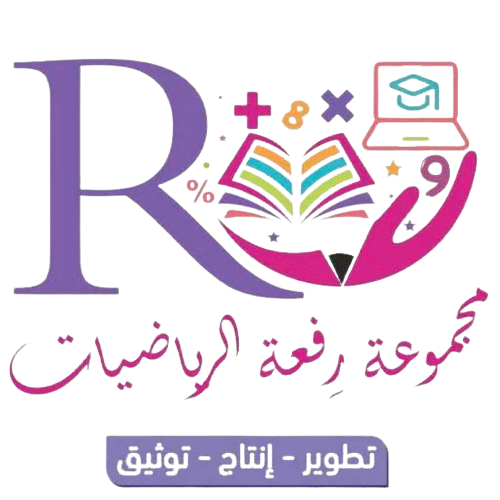 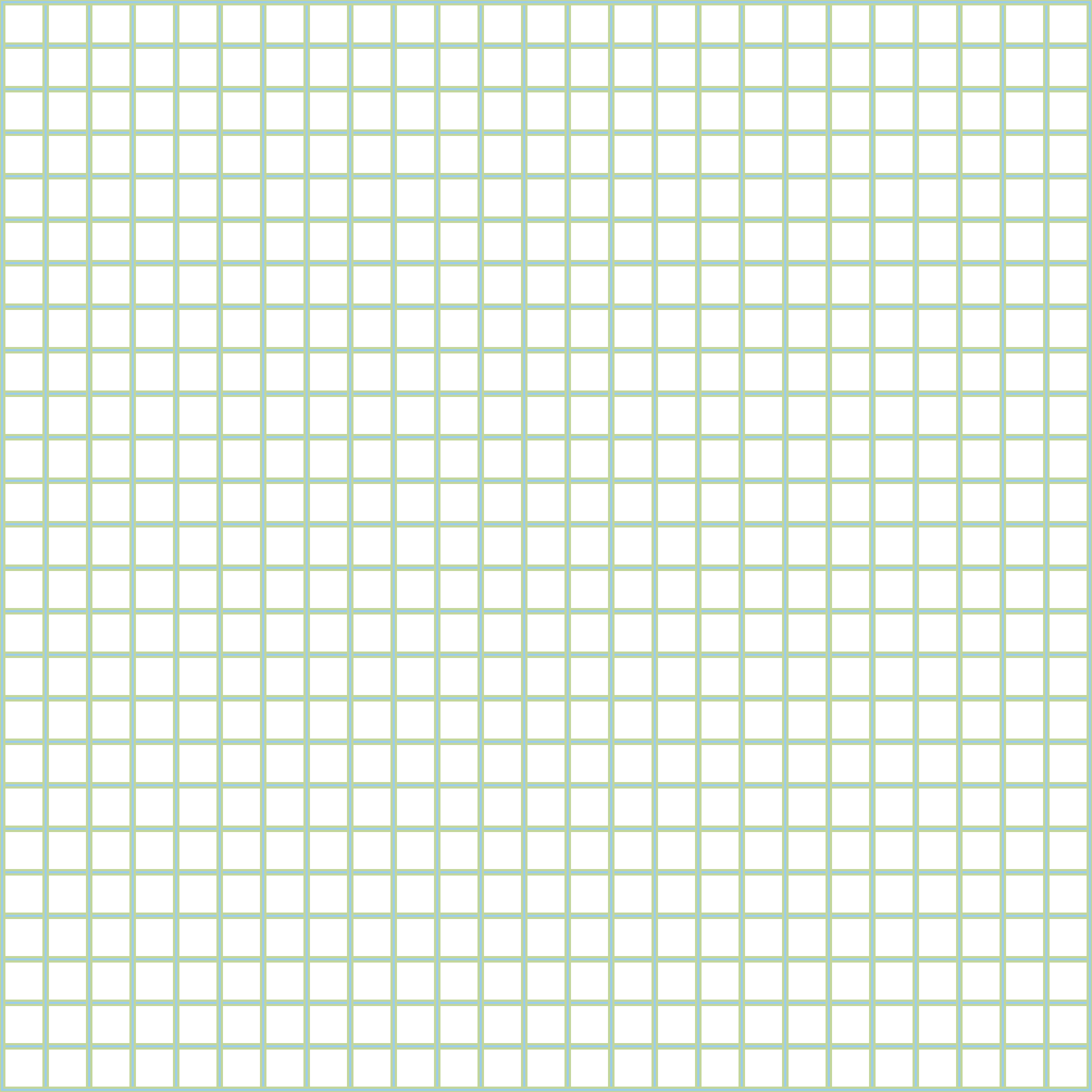 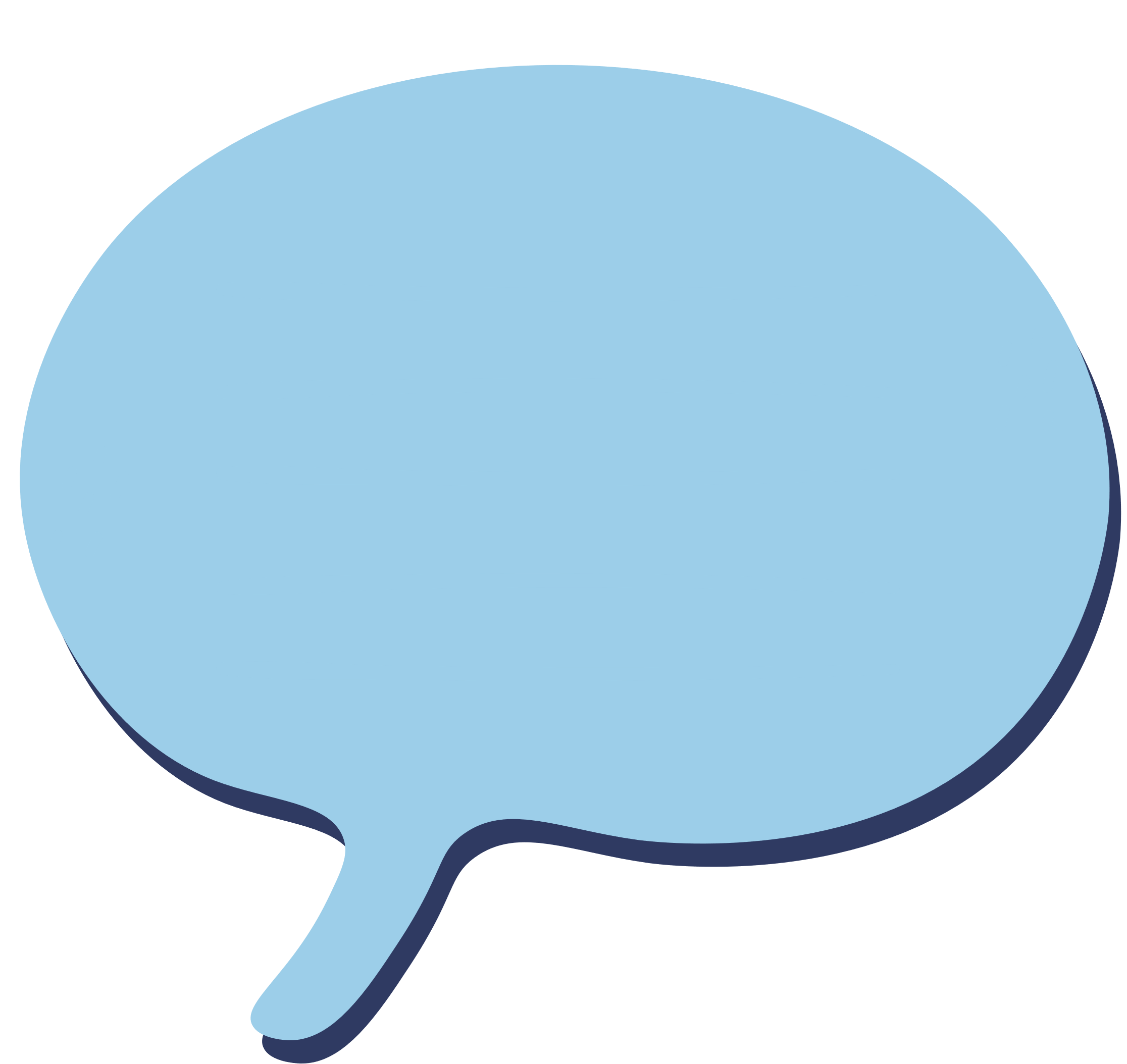 معادلات الضرب
استراتيجية التصفح
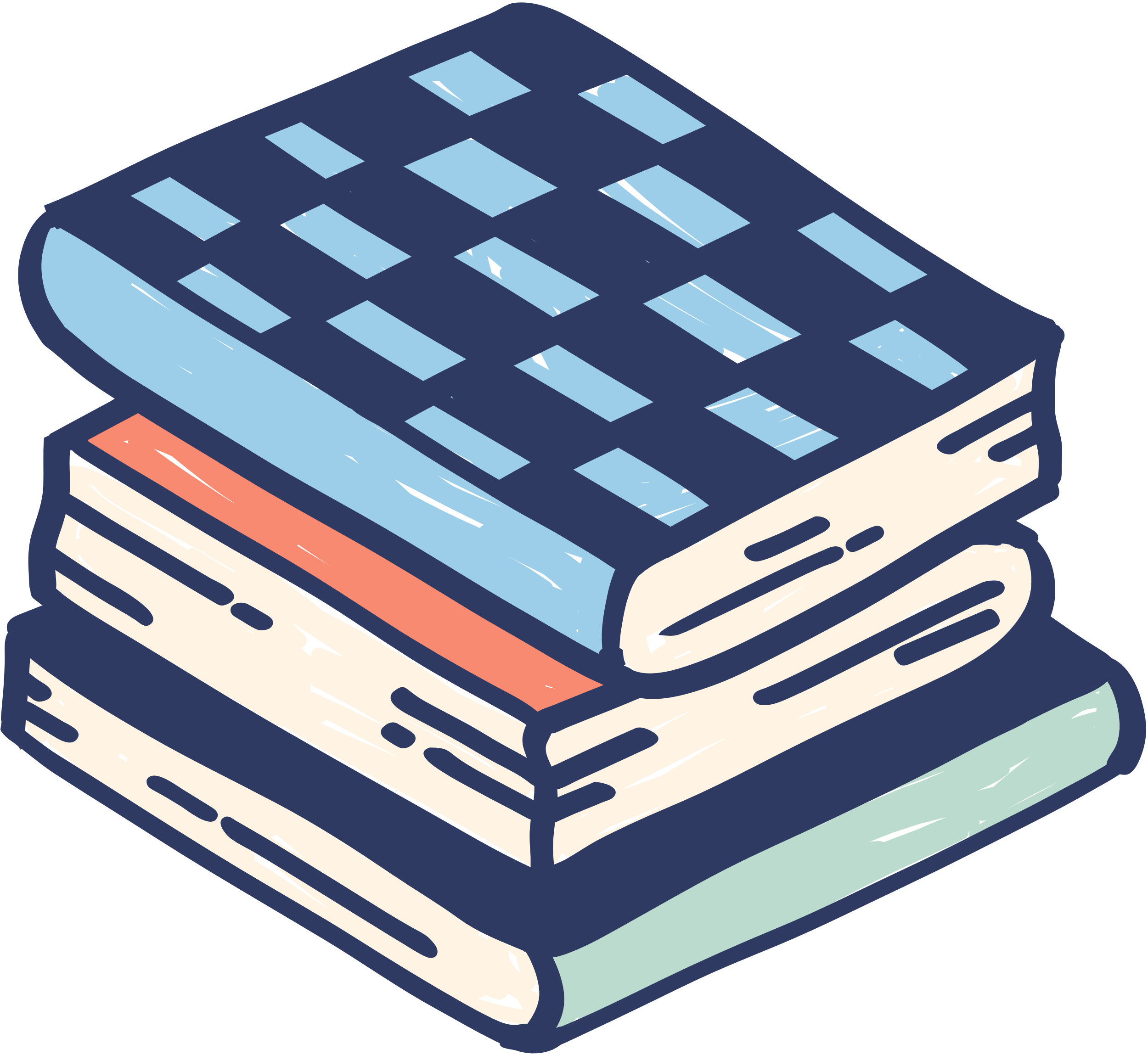 فكرة الدرس
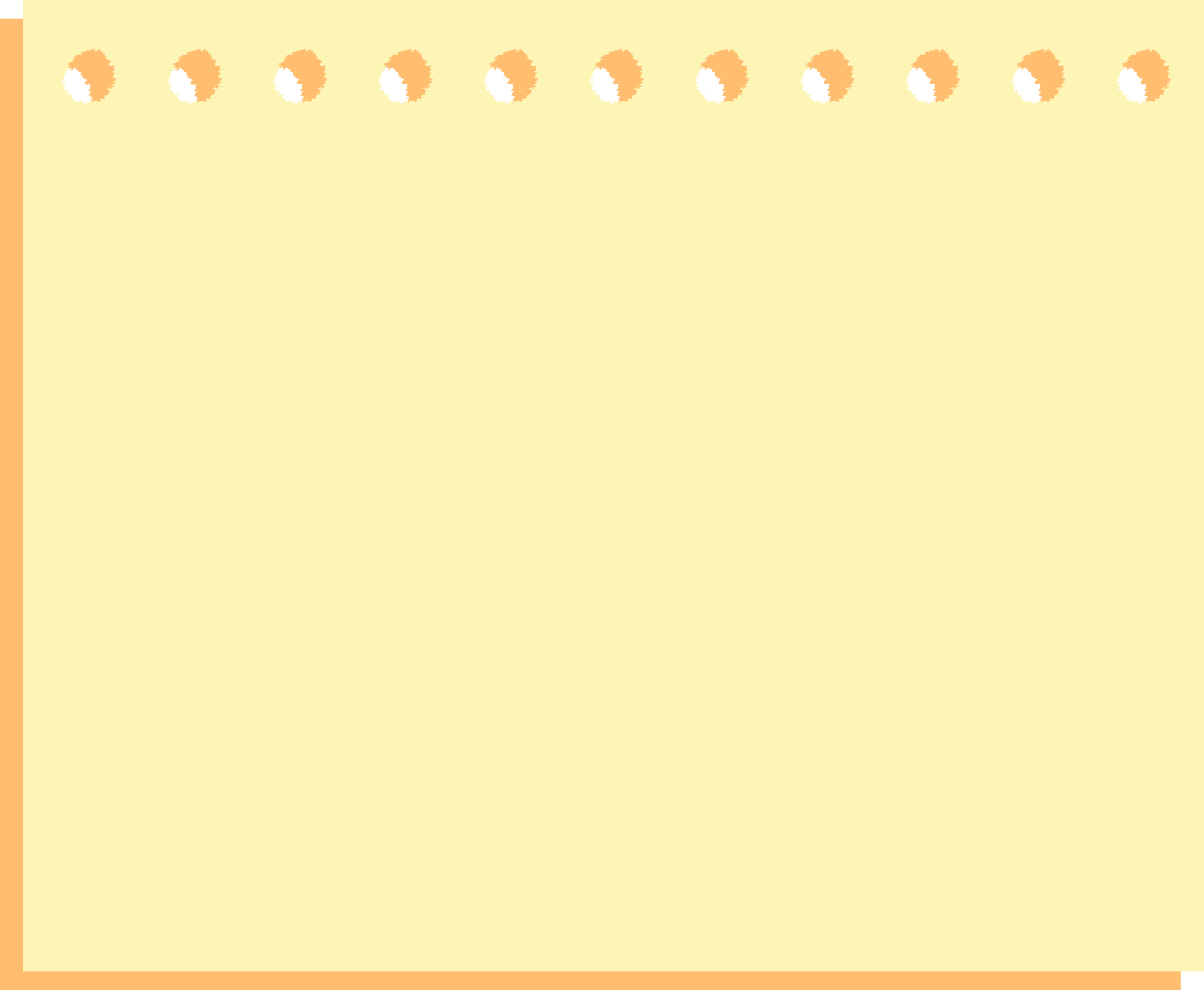 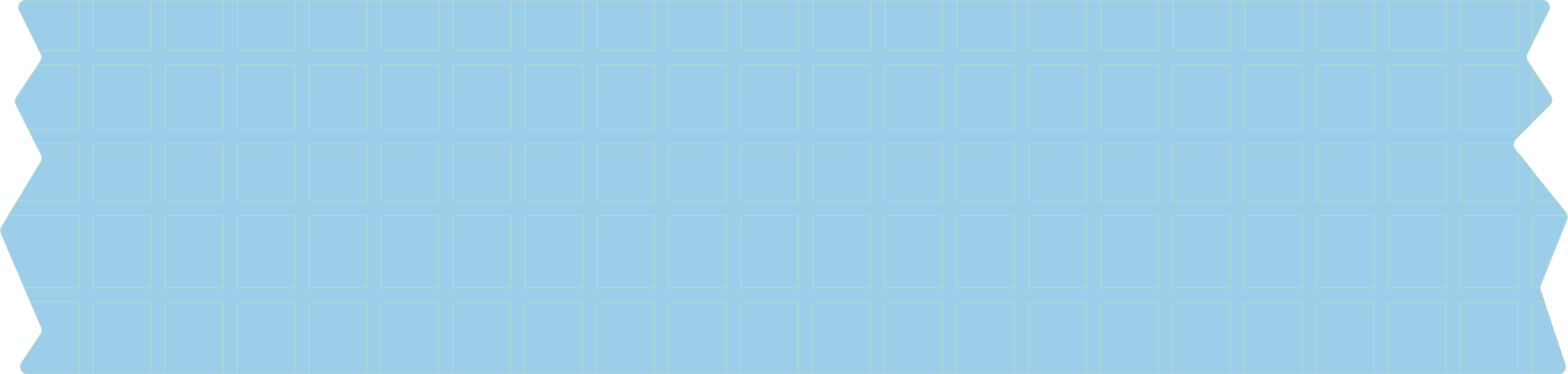 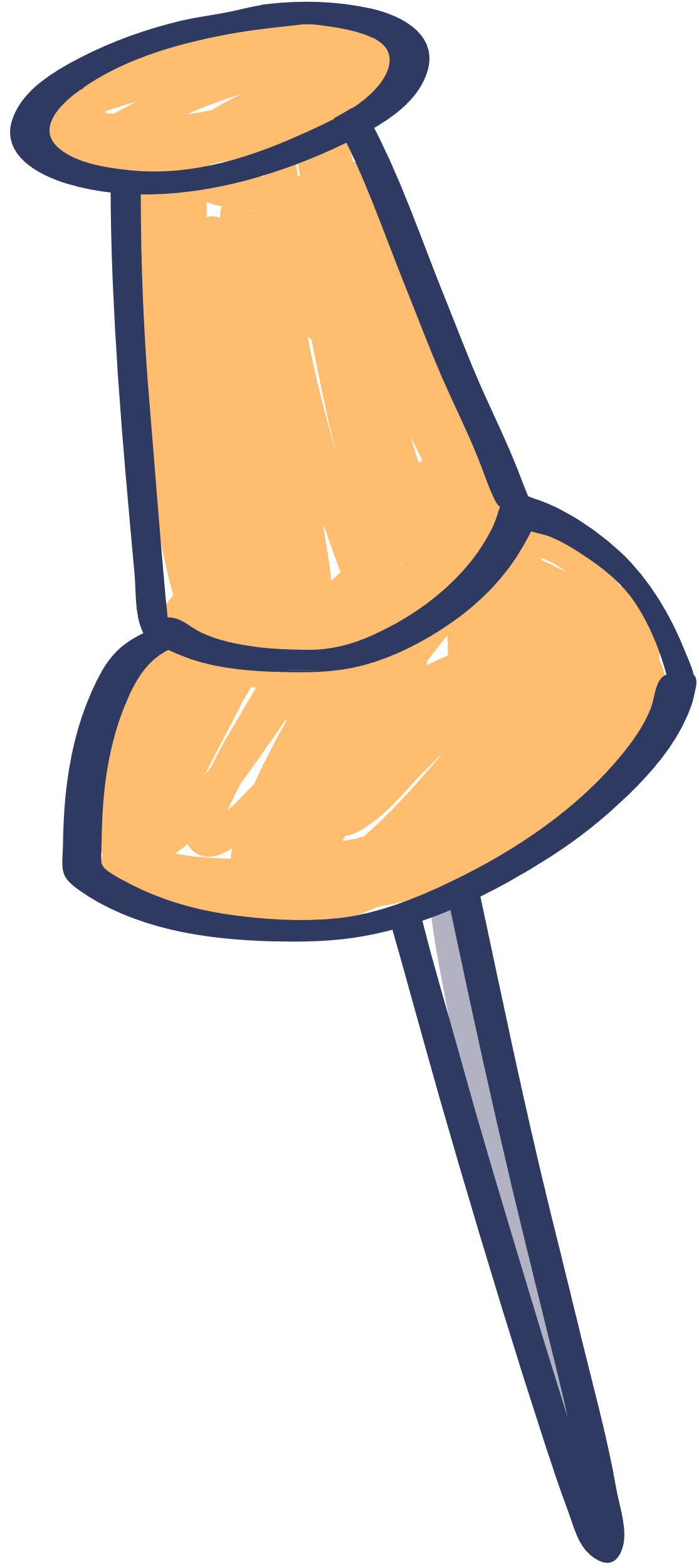 الاستراتيجيات

التصفح
القراءة المبصرة
الأنشطة المتدرجة
التعاوني - الفردي
الدقيقة الواحدة
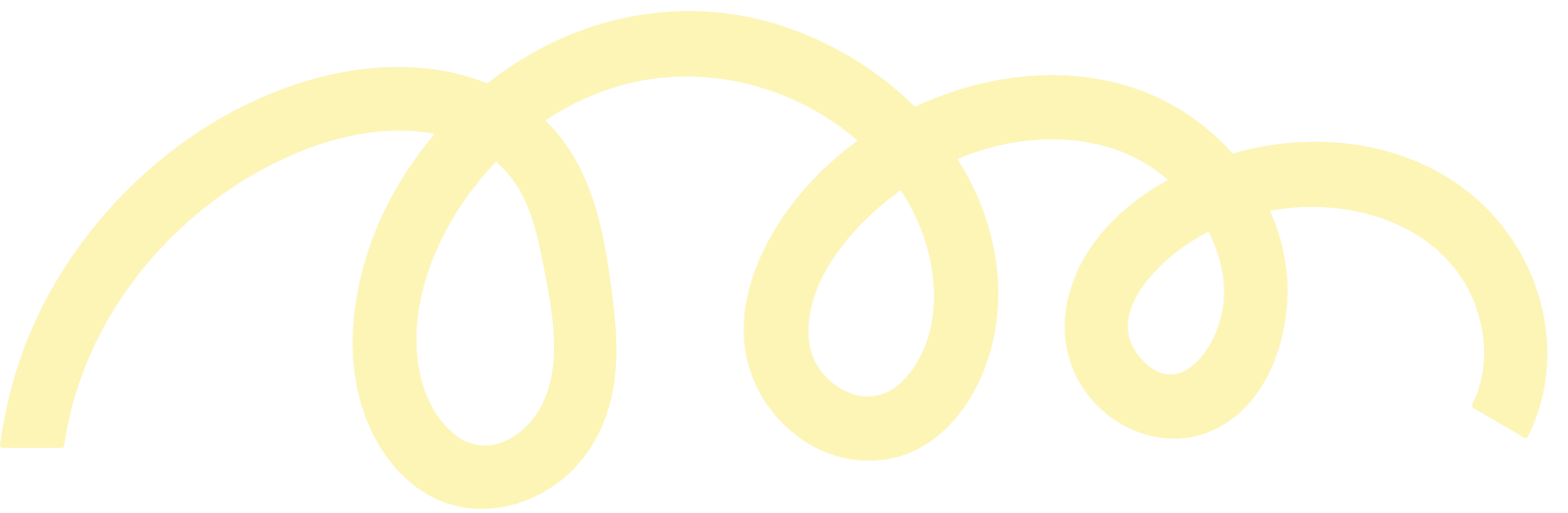 أحل معادلات الضرب
المفردات
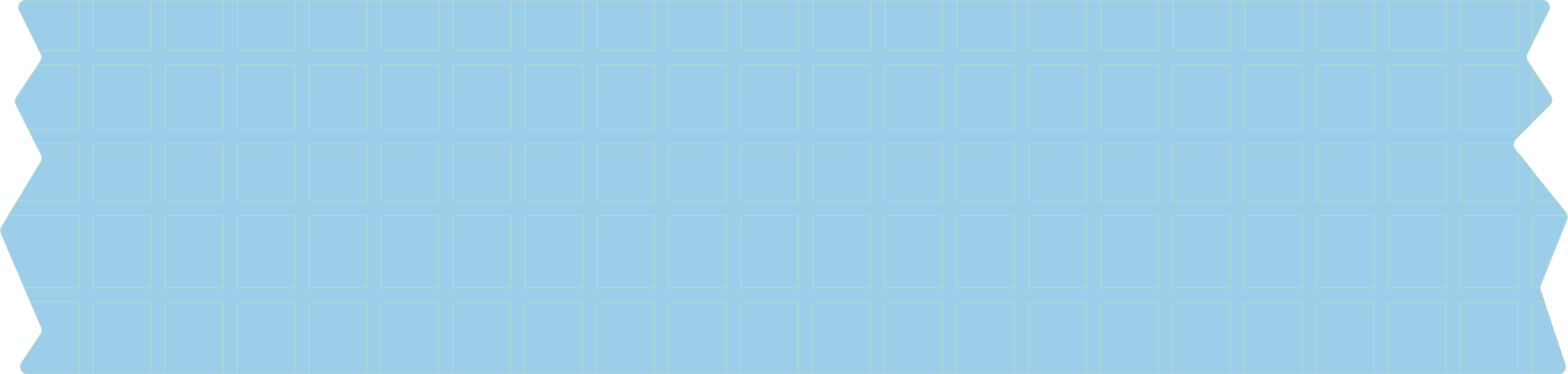 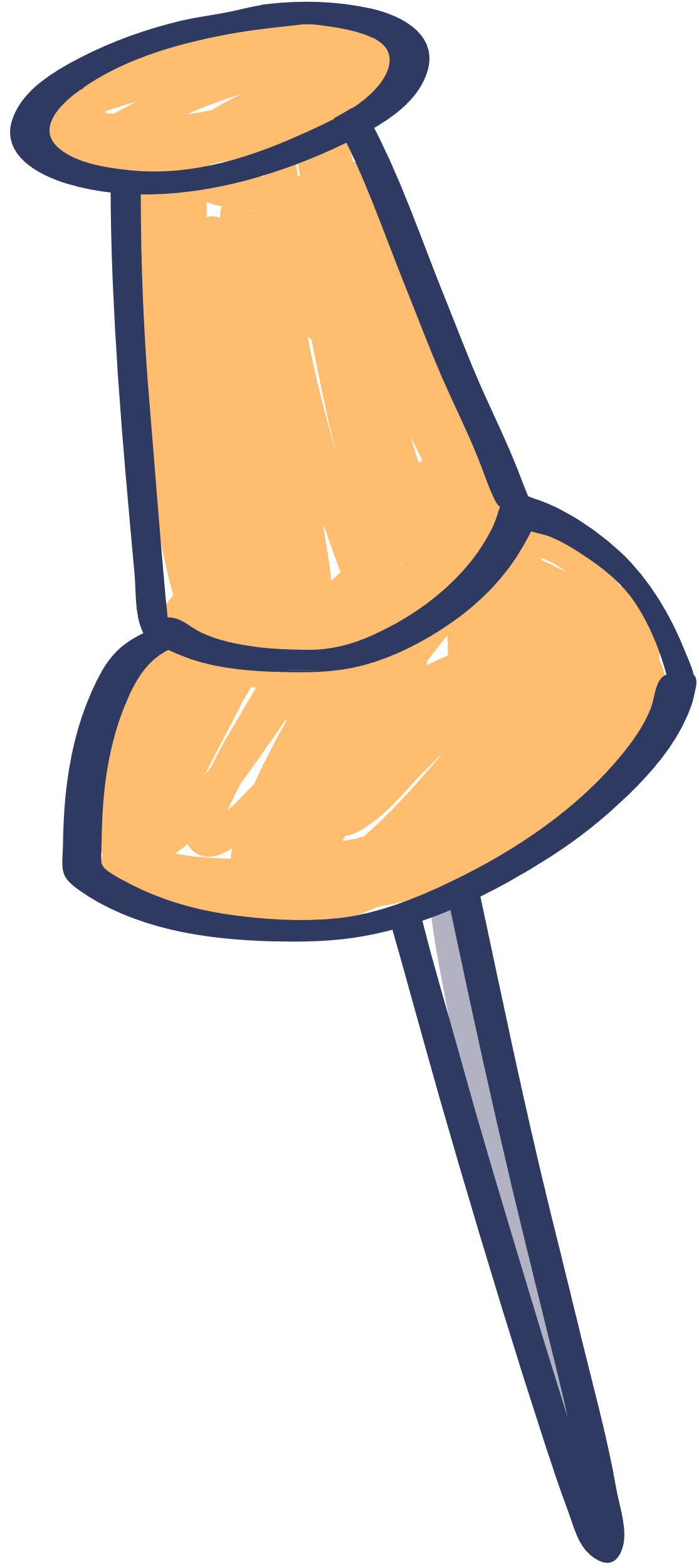 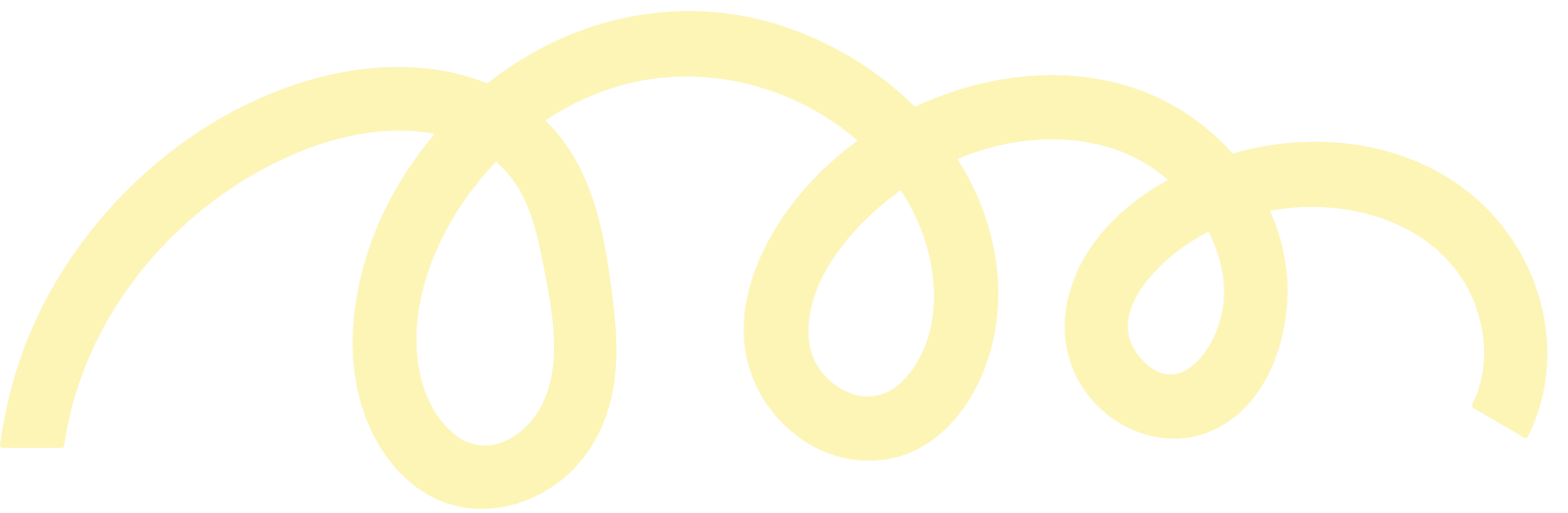 الصيغة الرياضية
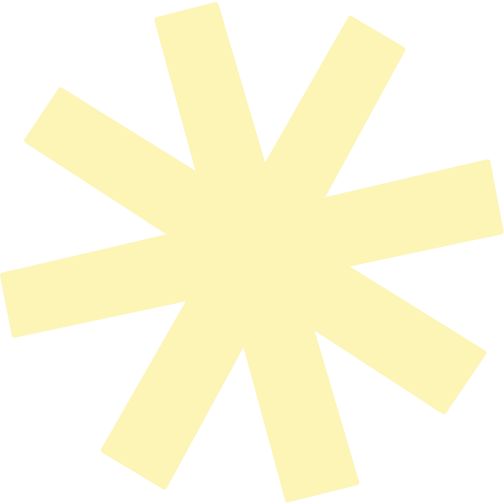 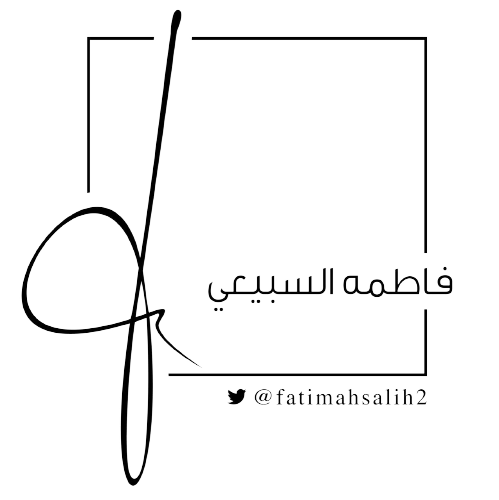 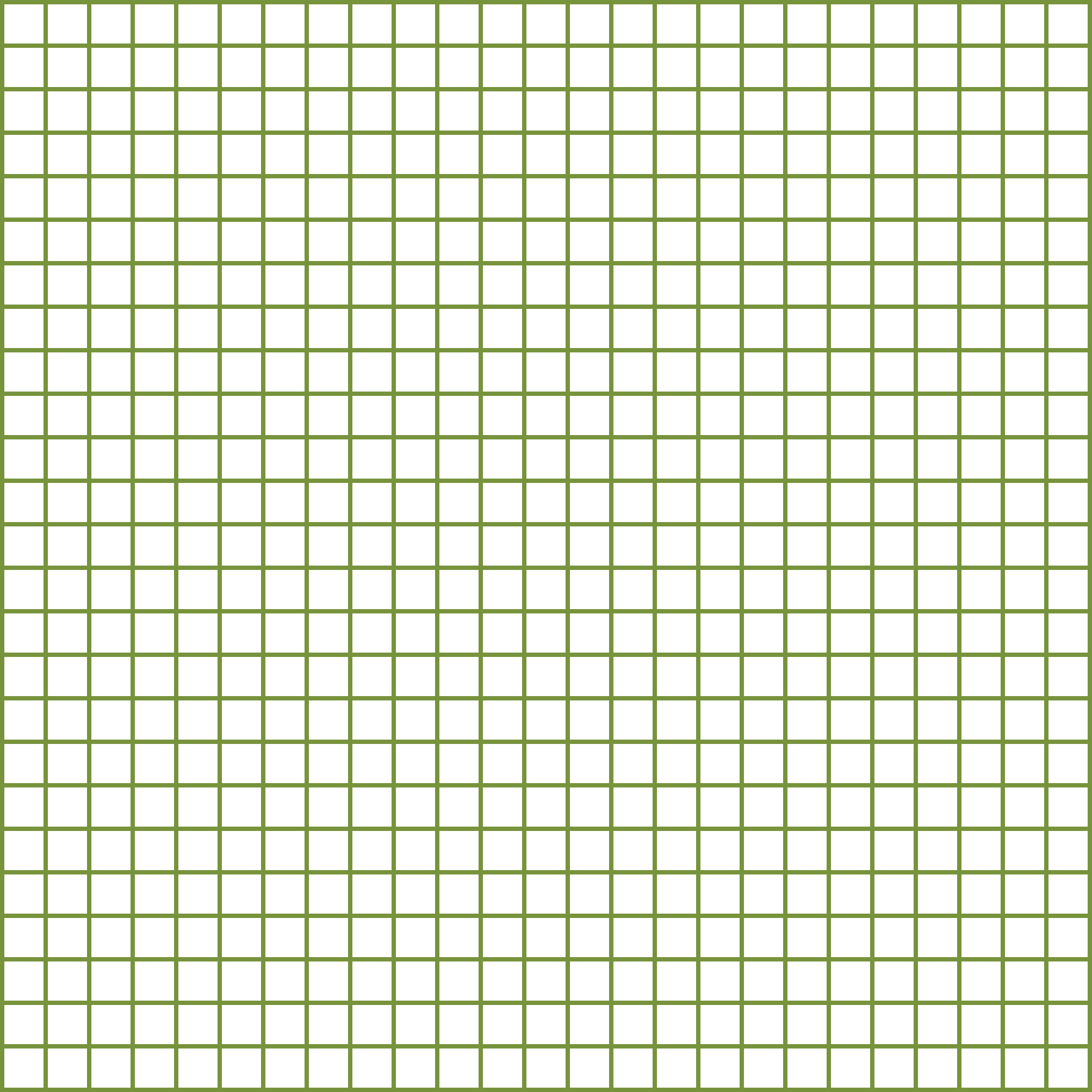 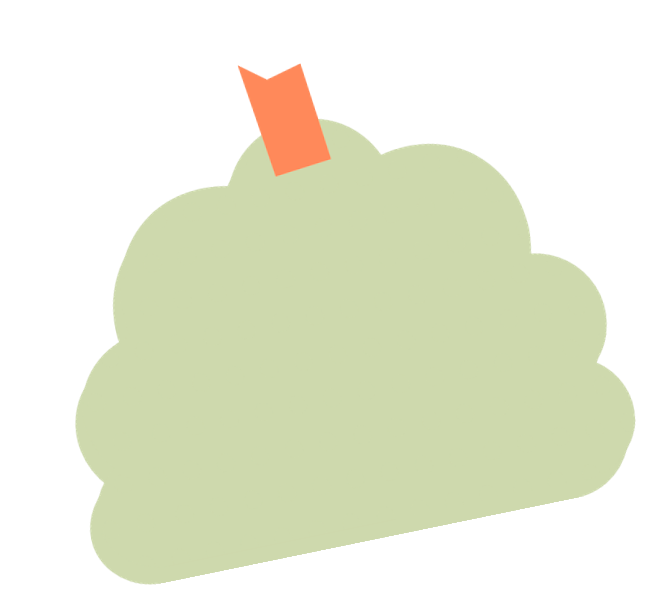 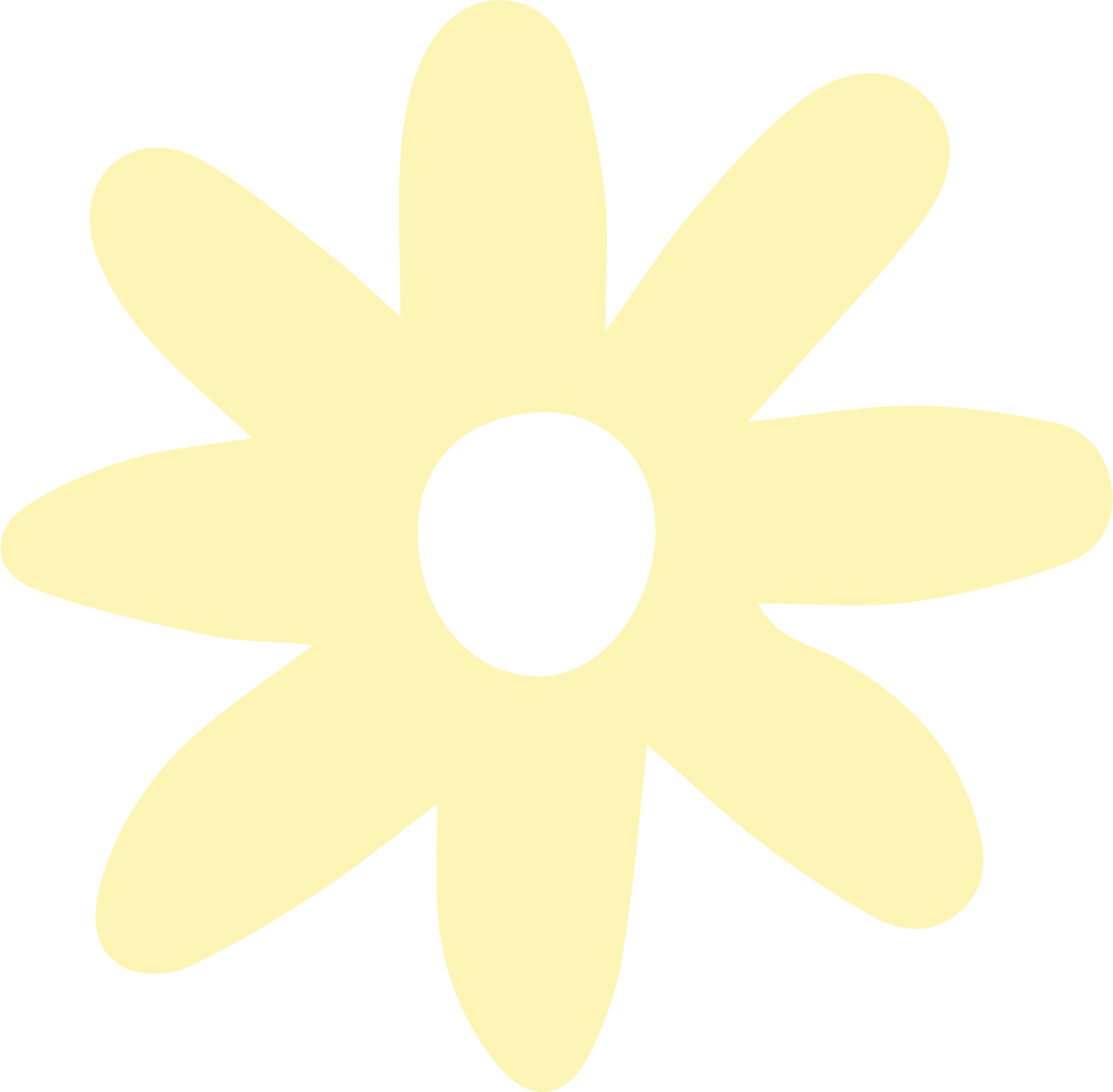 العمليات الحسابية المتعاكسة
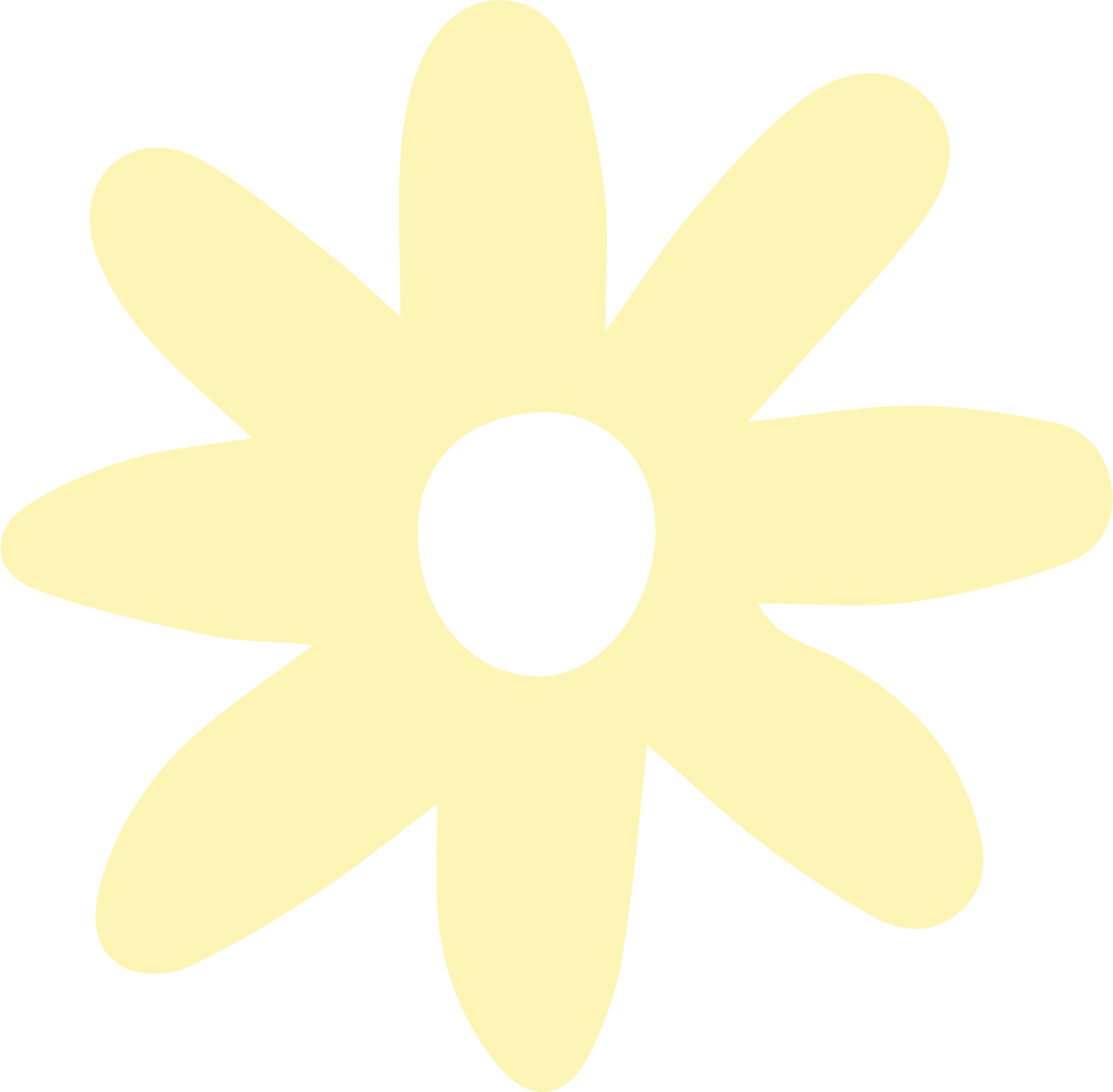 أسئلة 
البناء
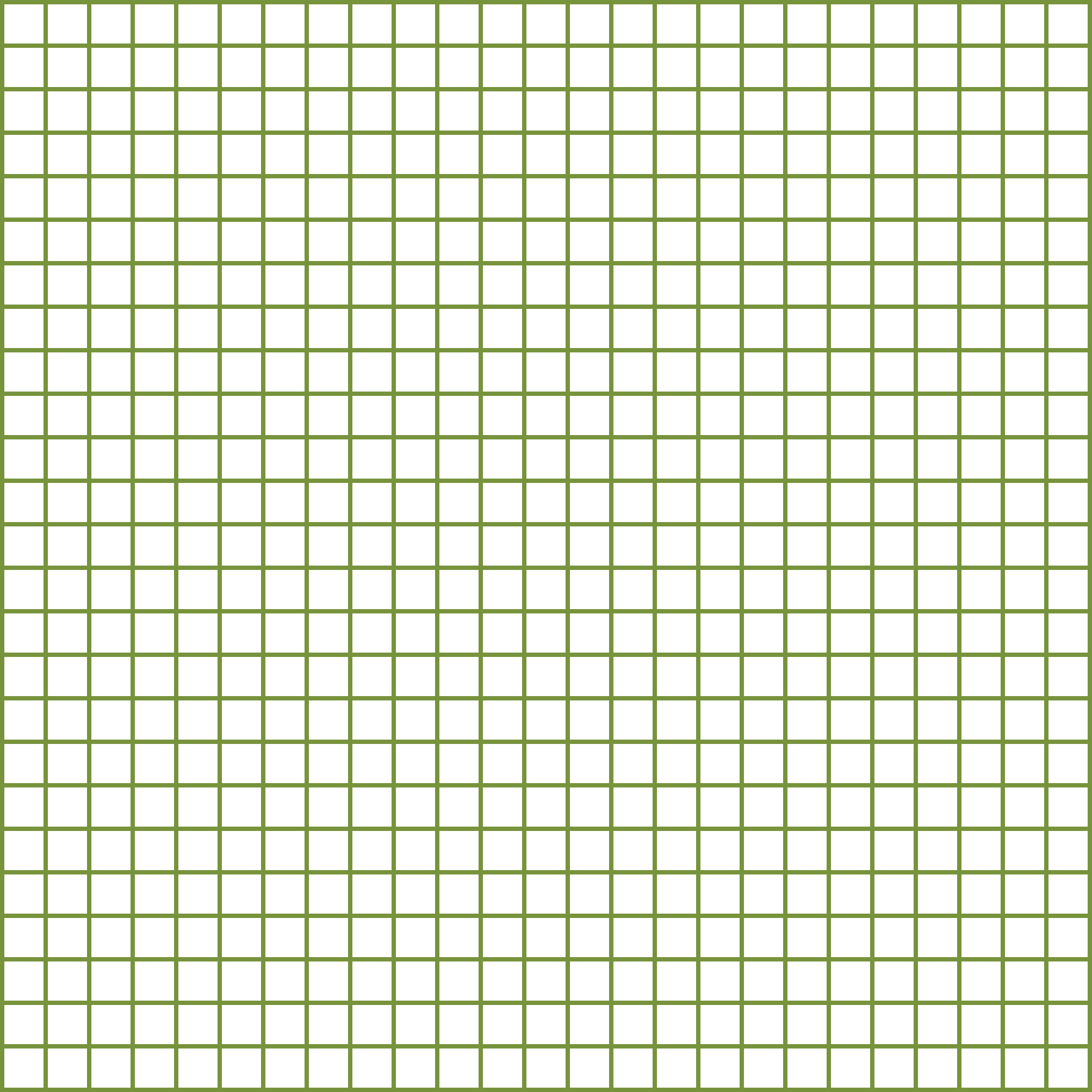 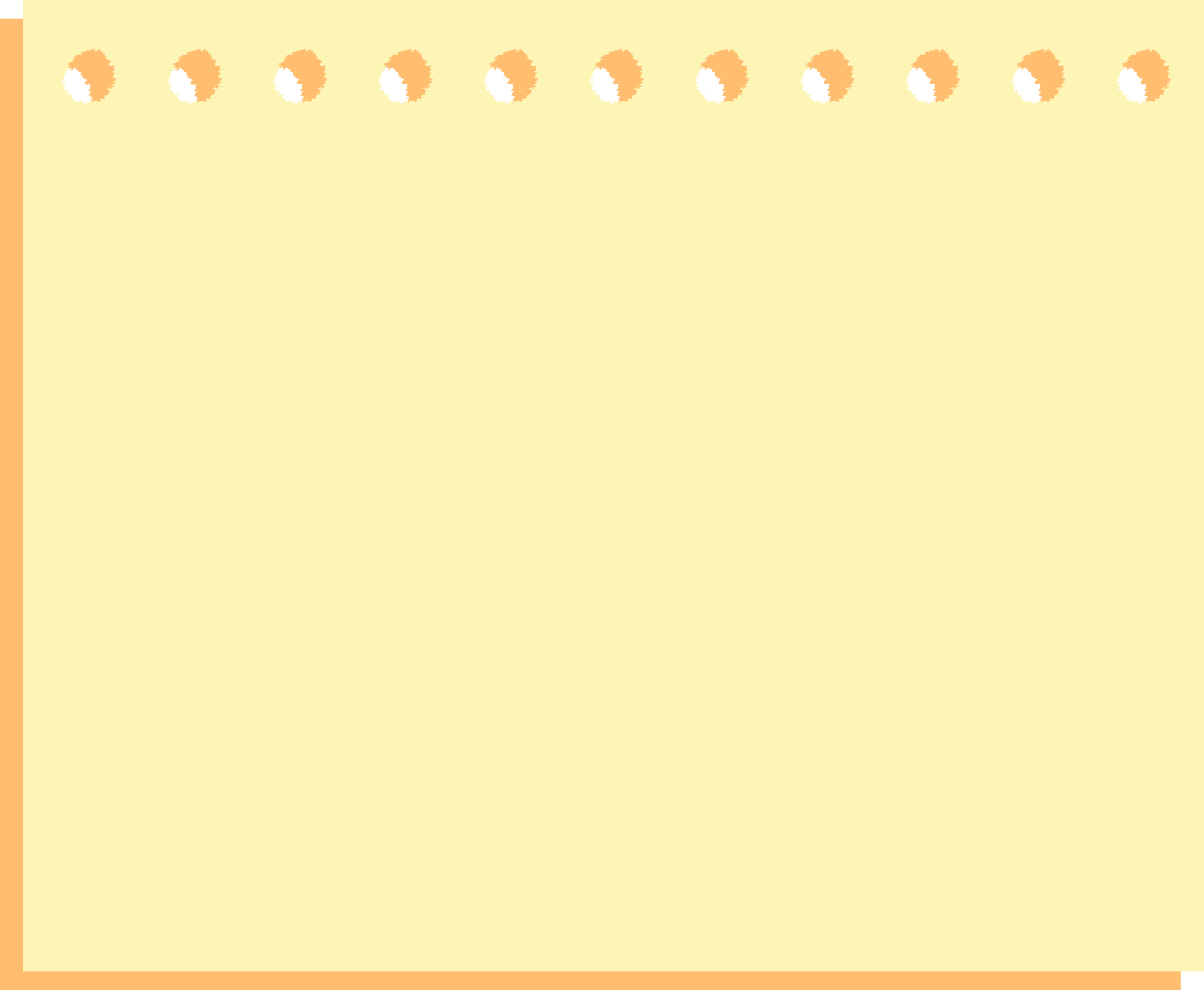 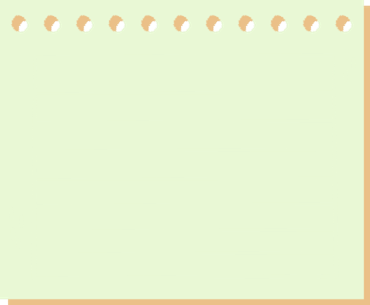 عملية
الجمع
عملية
الضرب
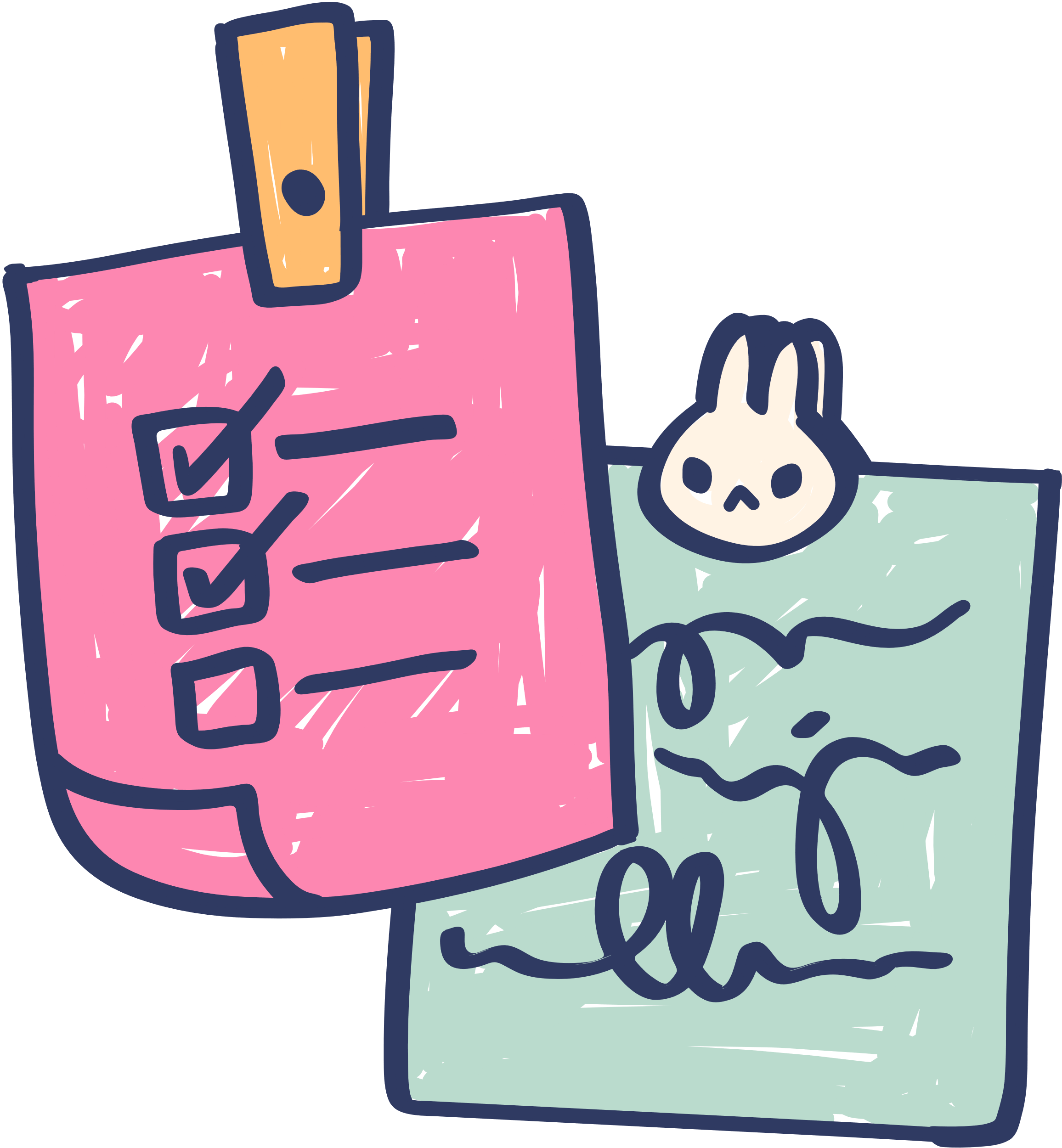 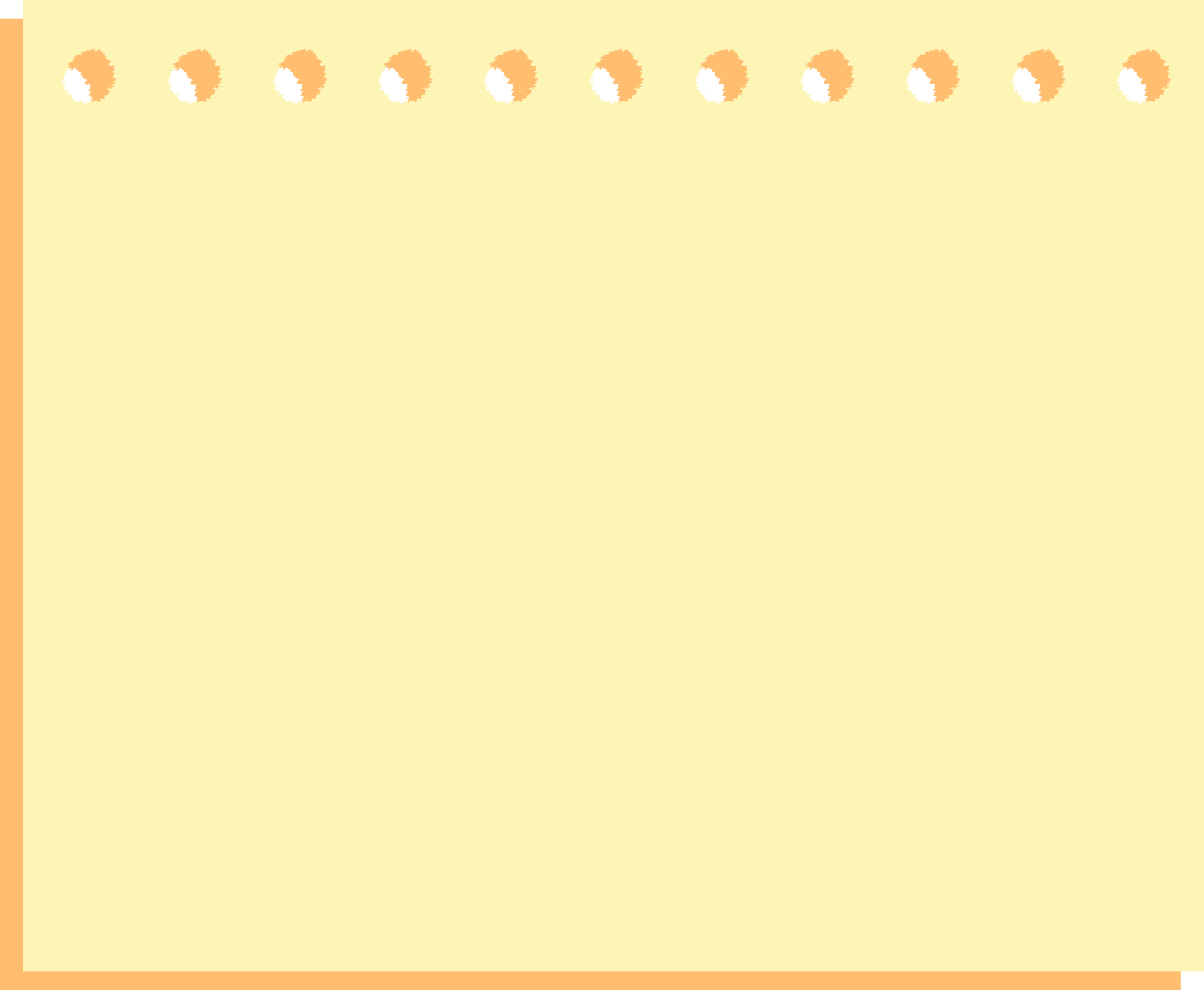 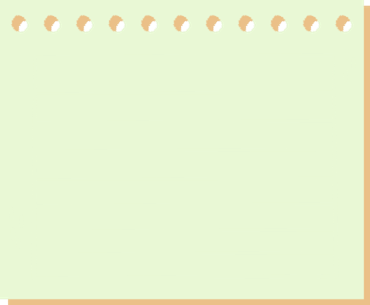 عملية
الطرح
عملية
الطرح
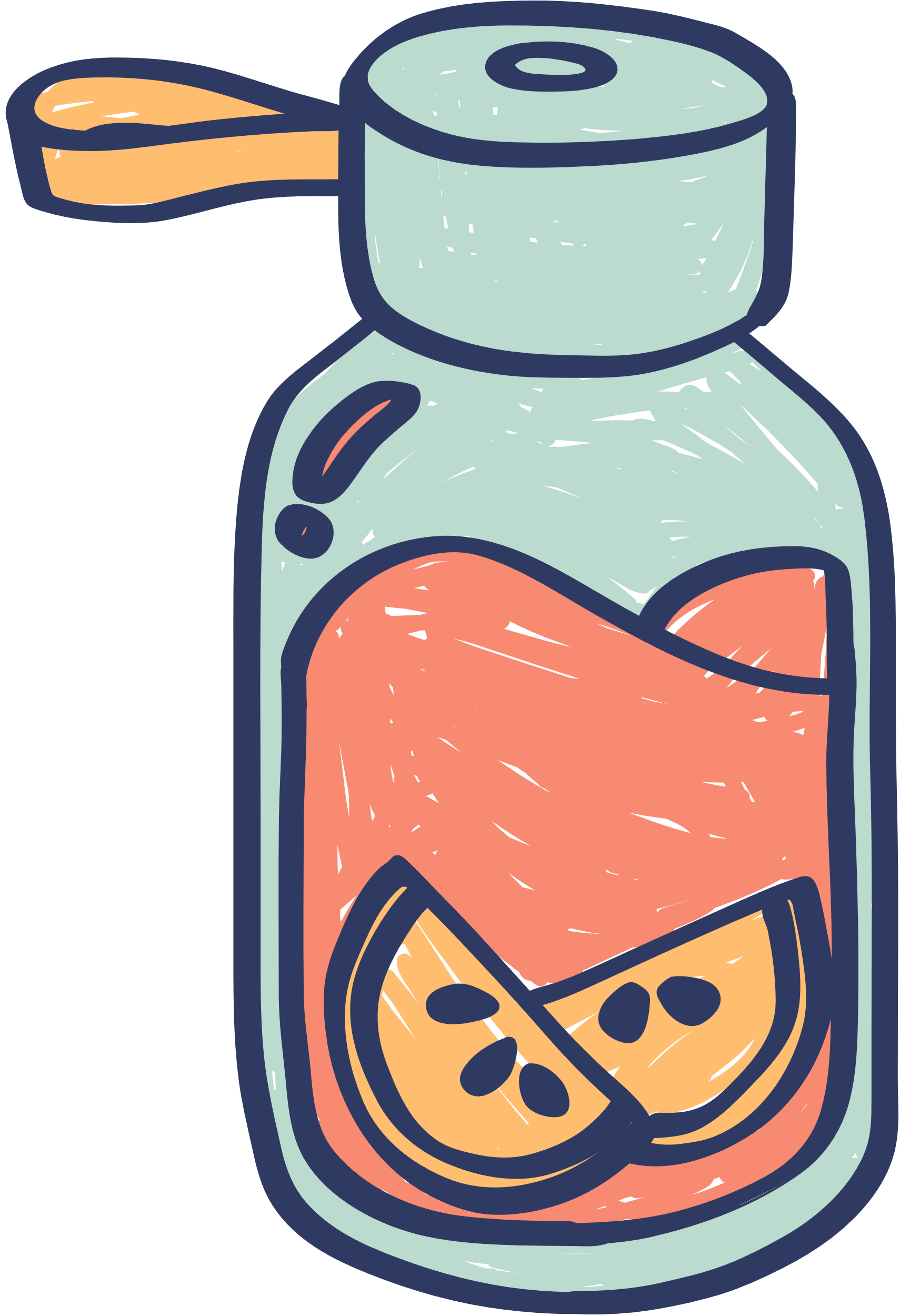 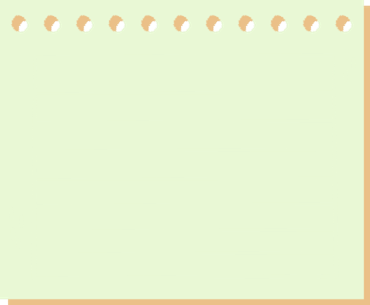 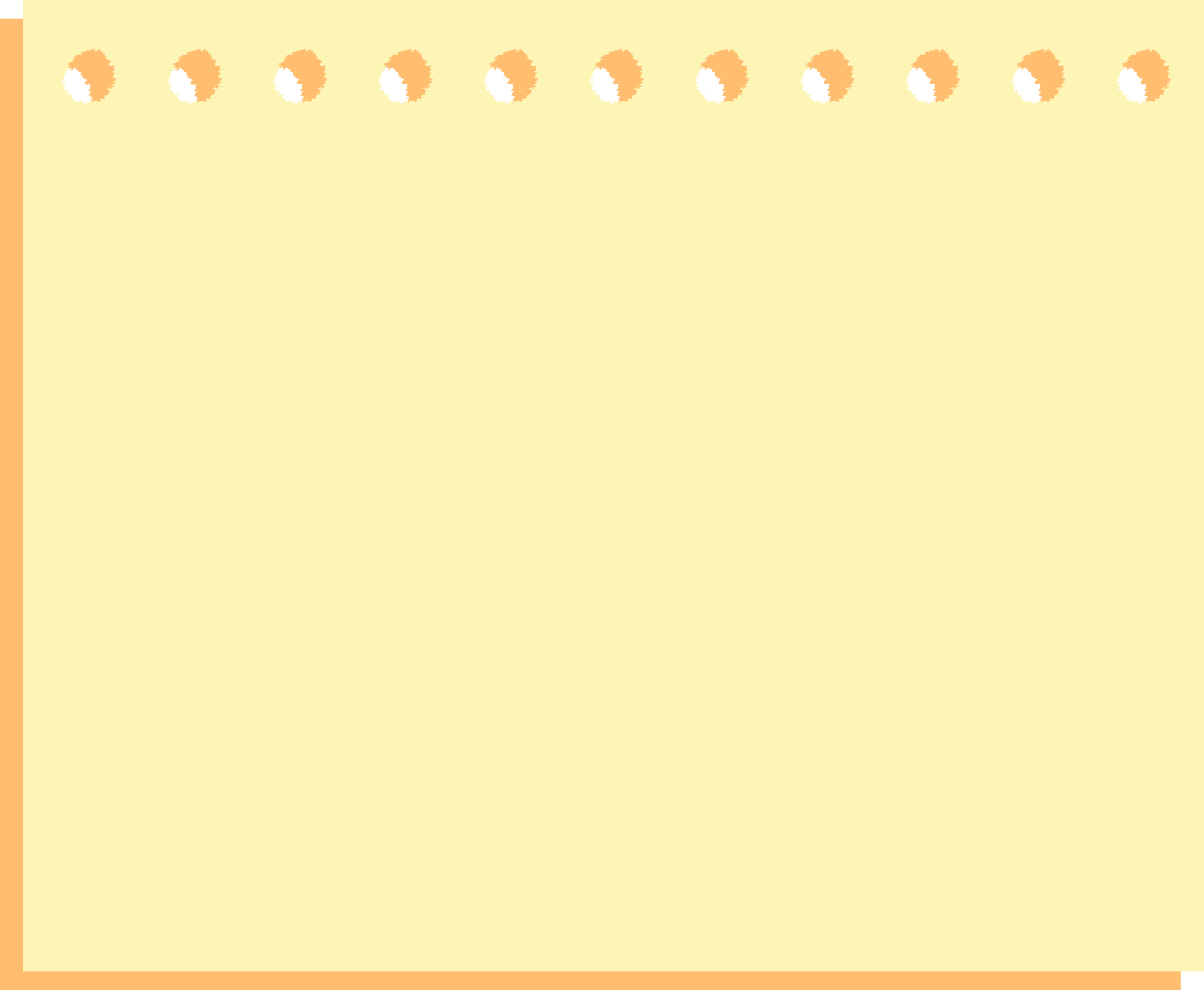 عملية
القسمة
عملية 
الضرب
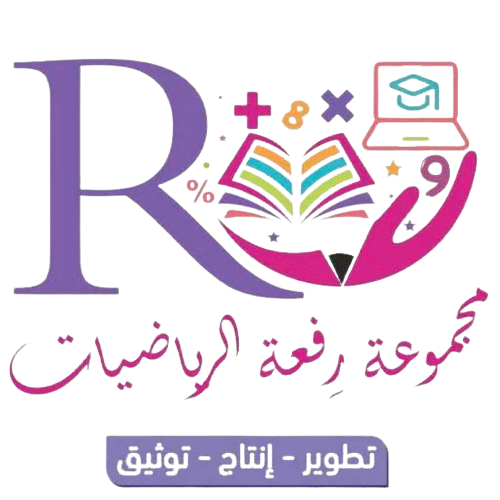 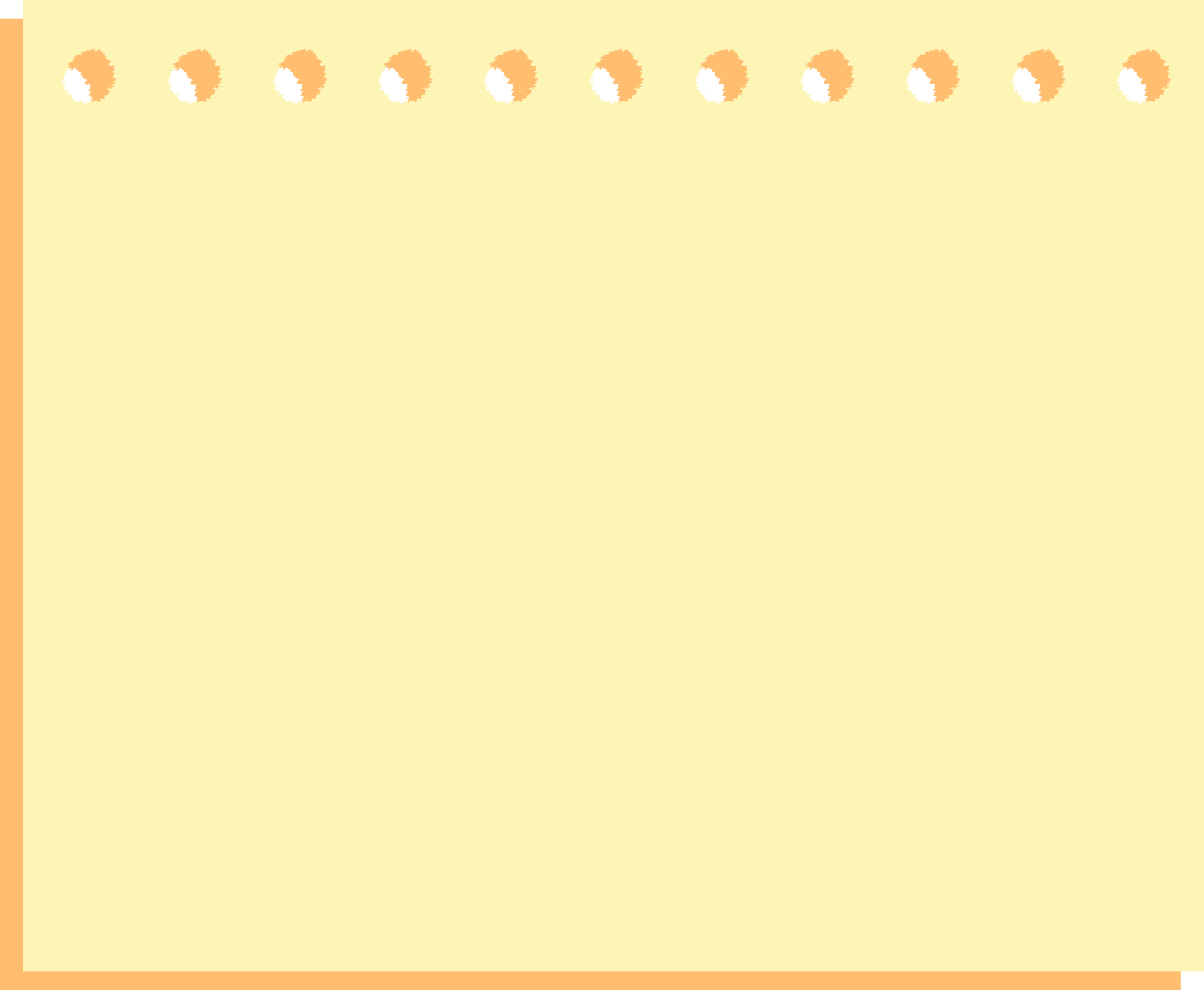 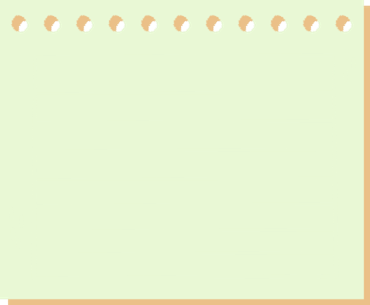 عملية
الجمع
عملية
القسمة
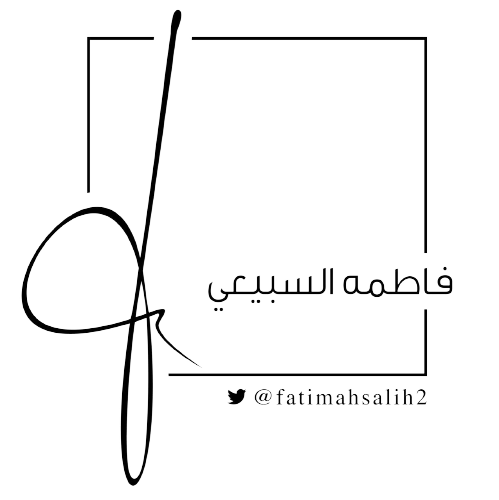 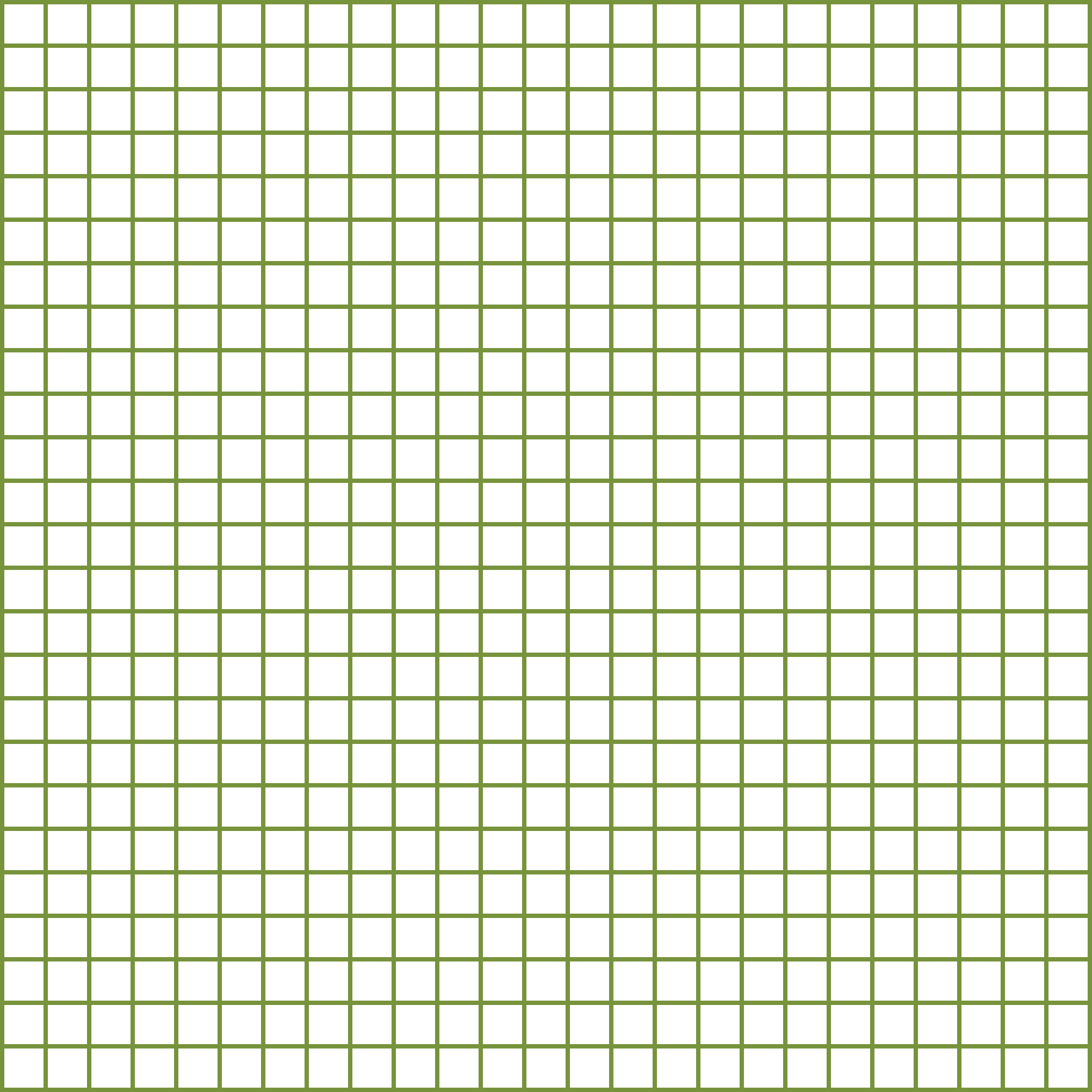 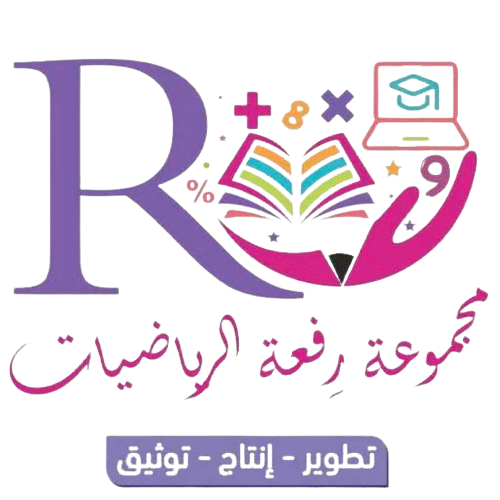 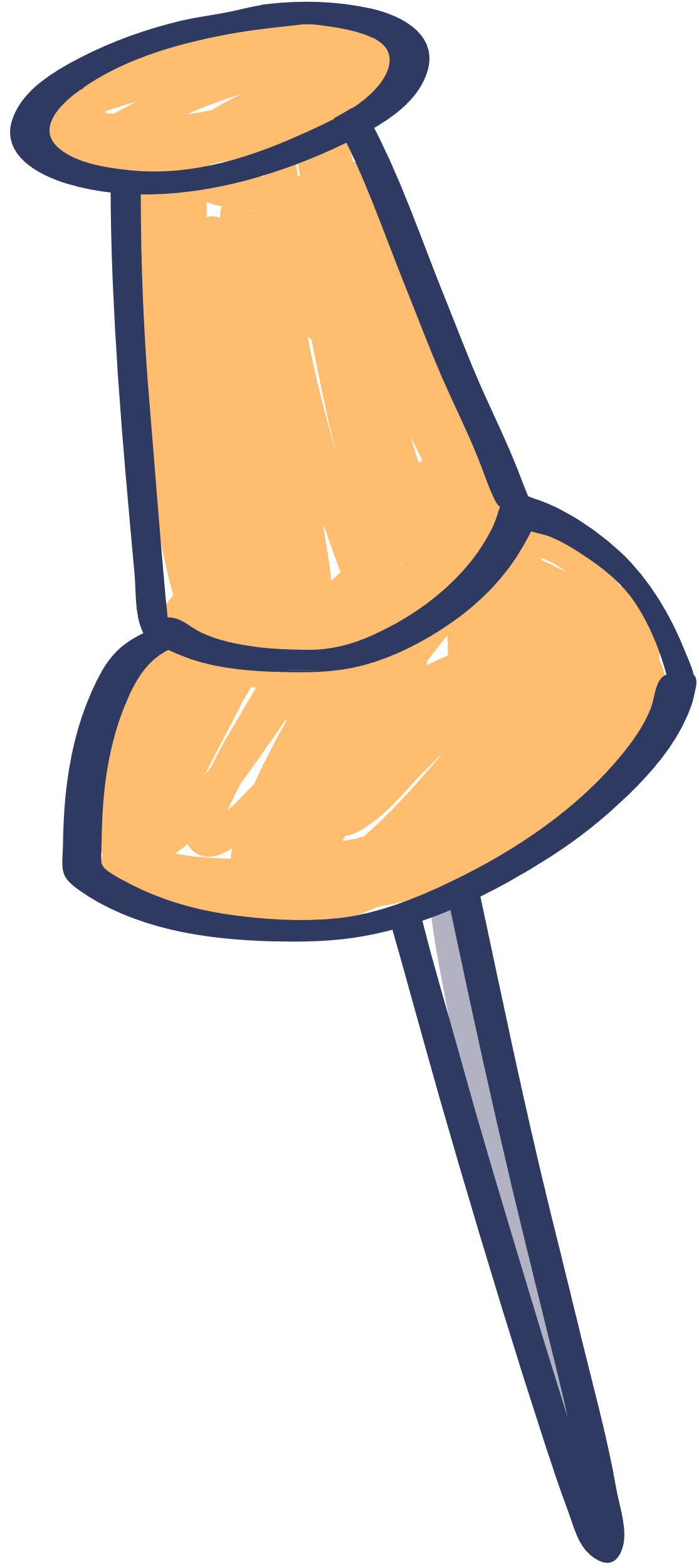 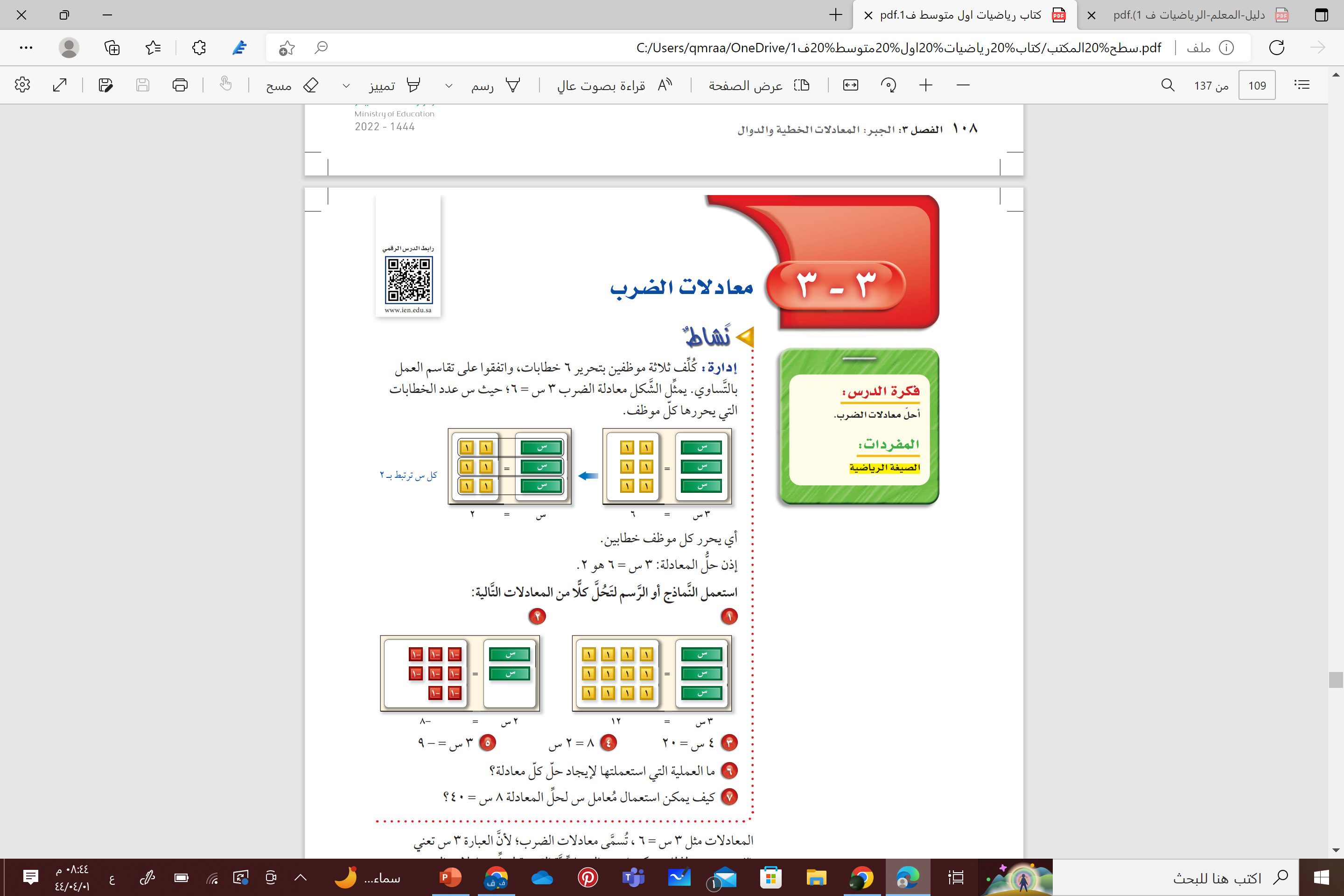 نشاط
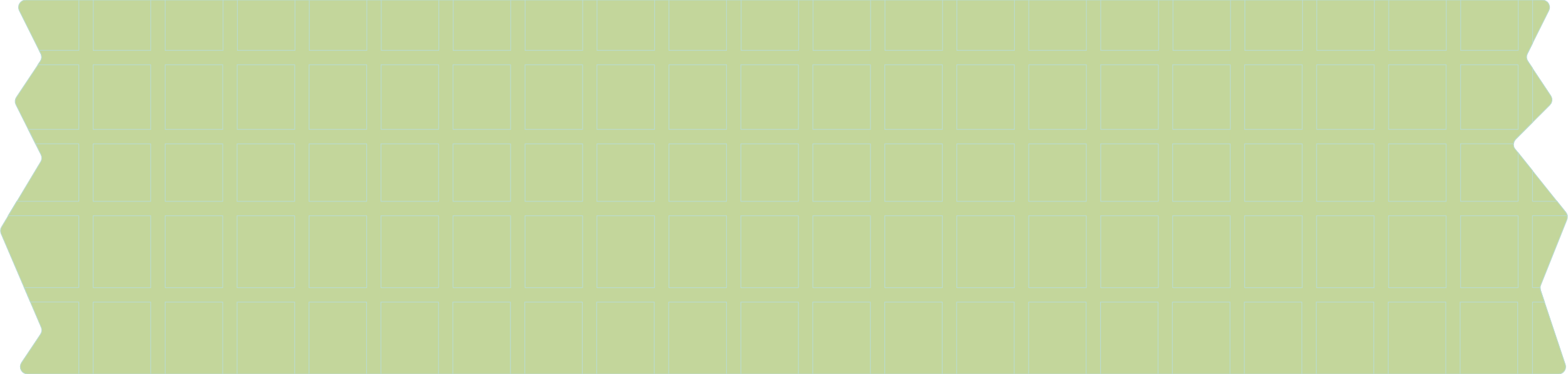 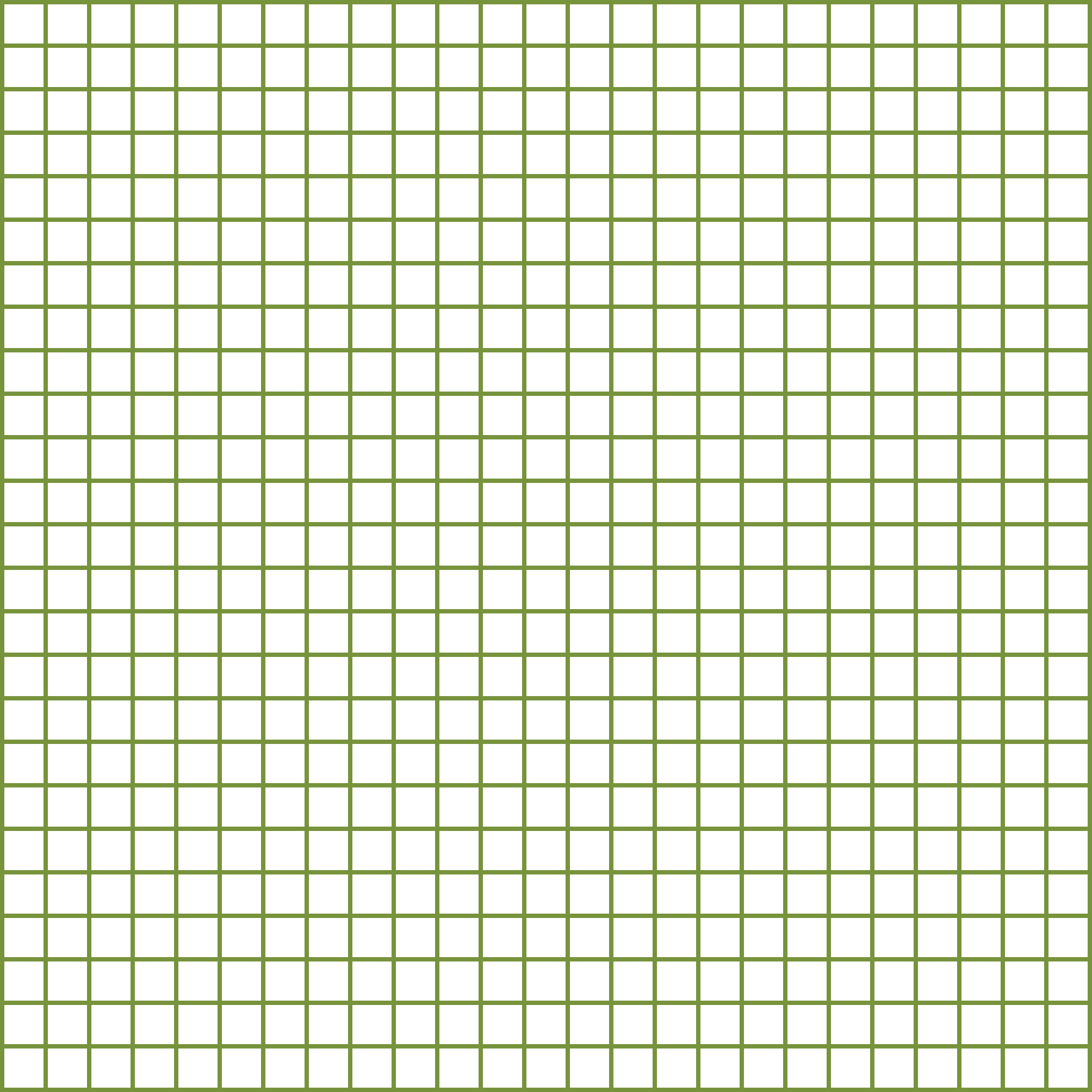 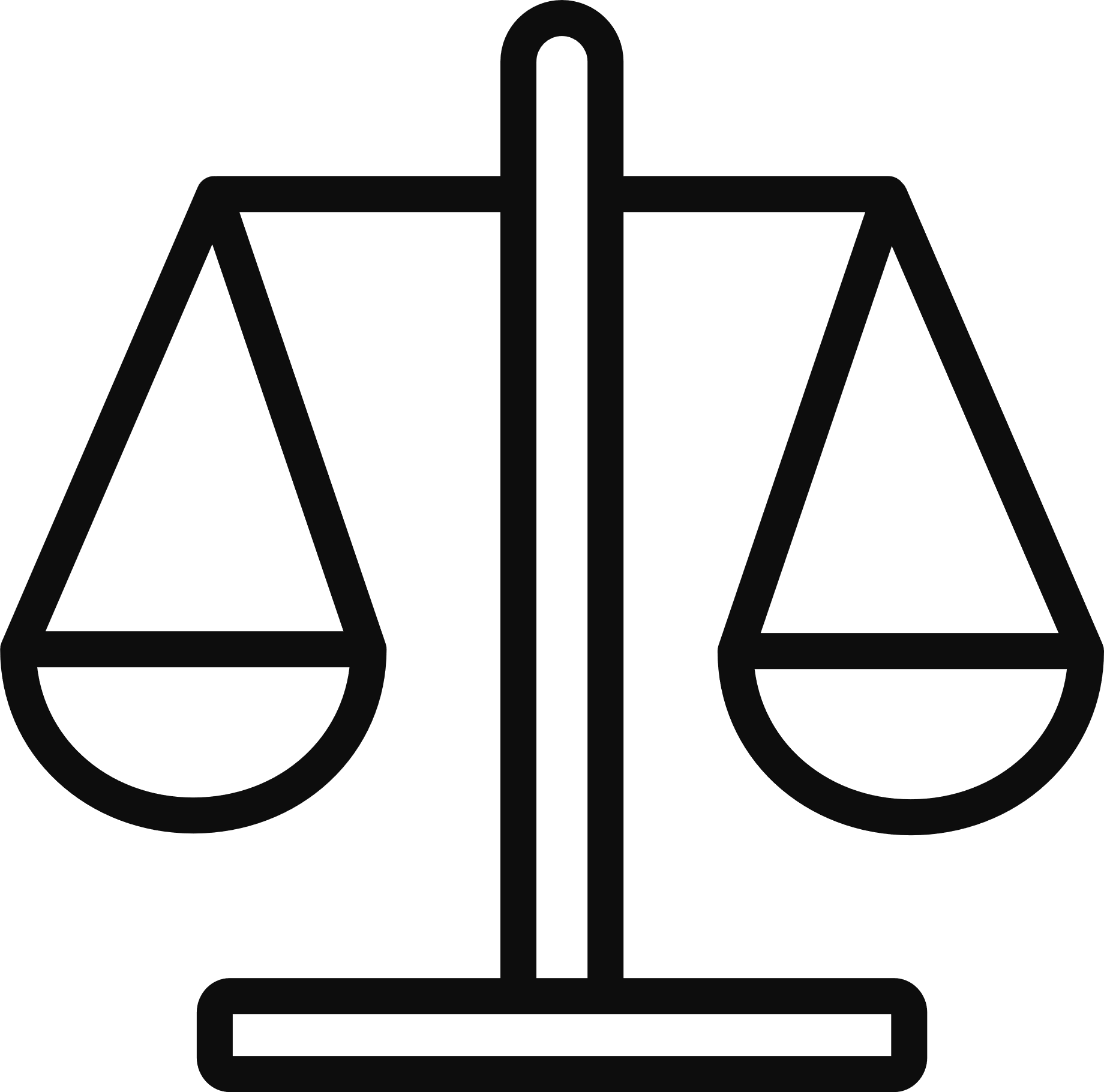 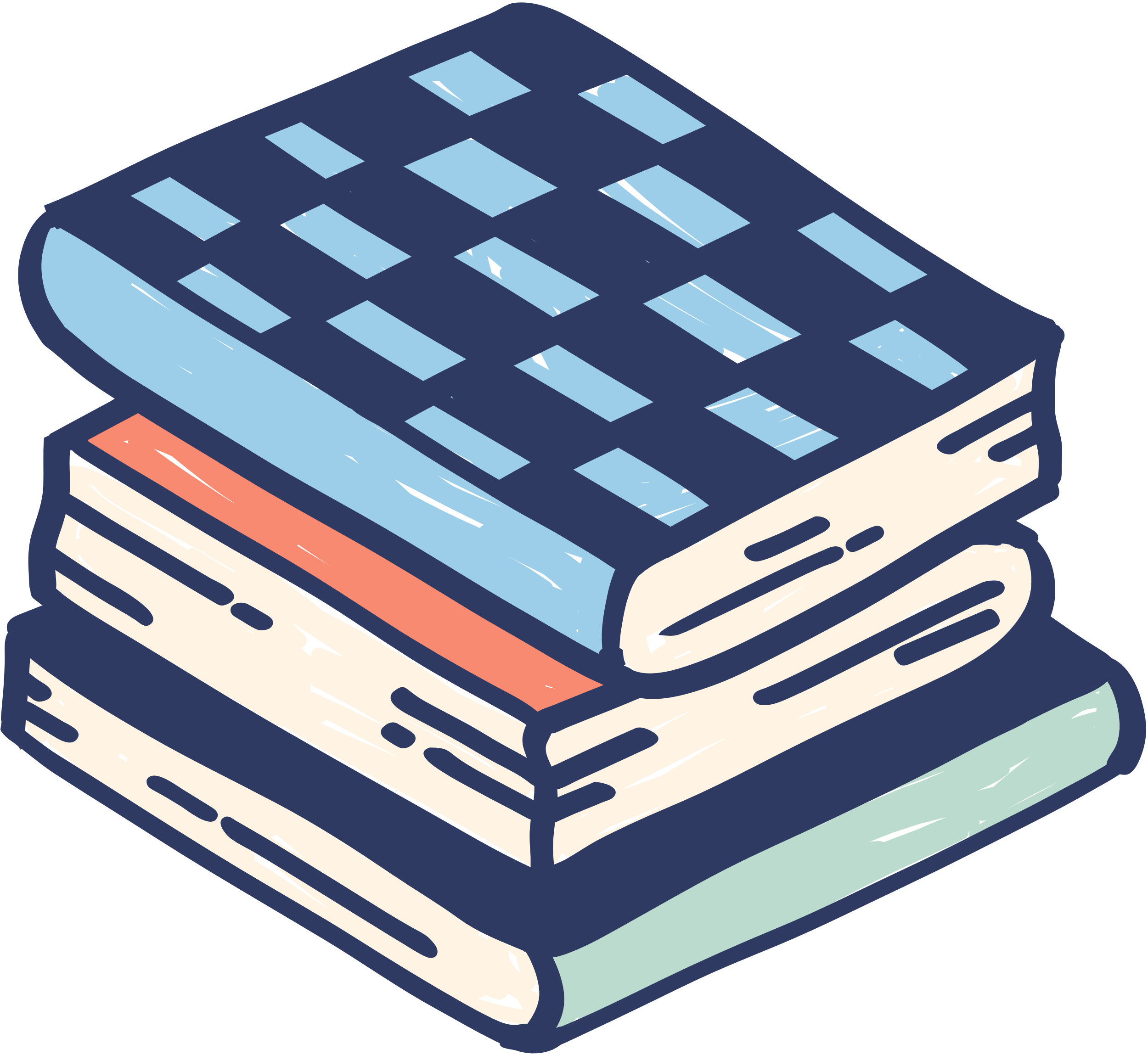 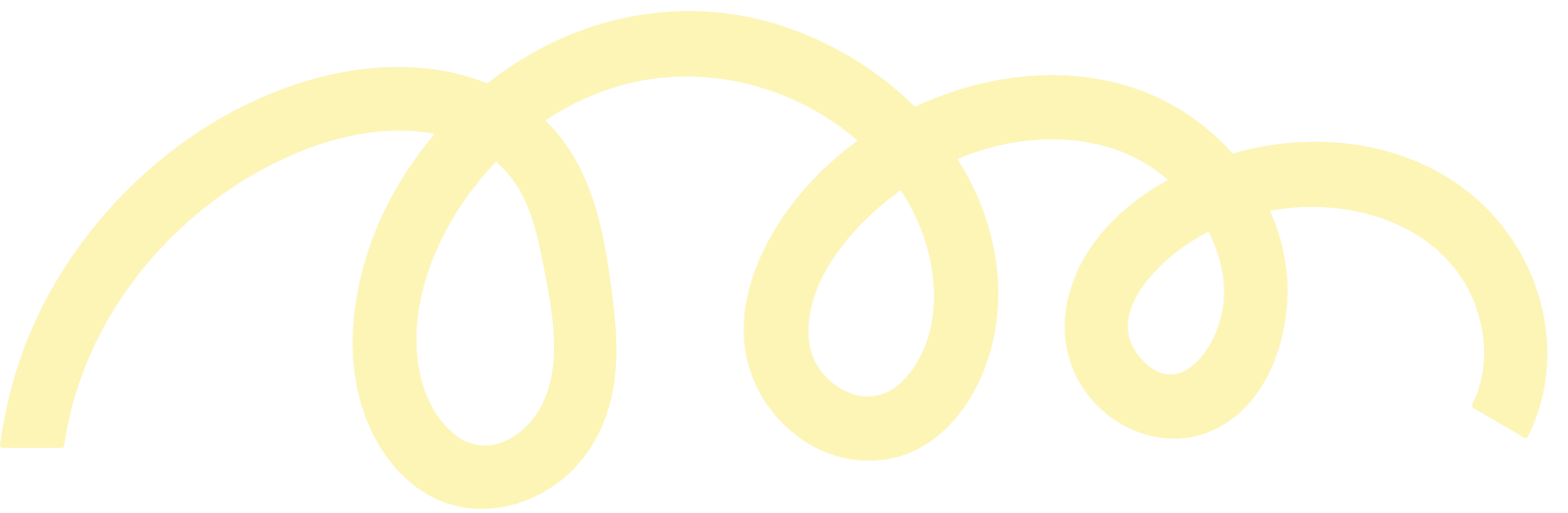 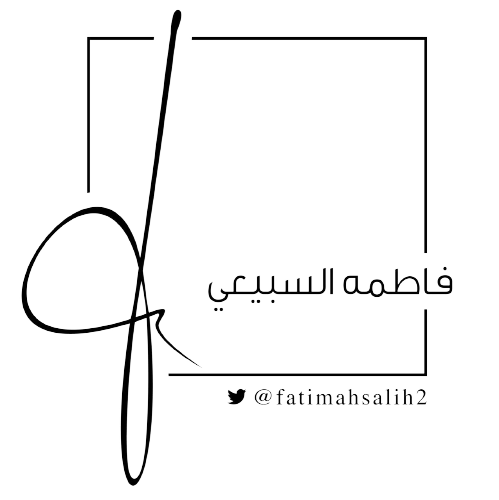 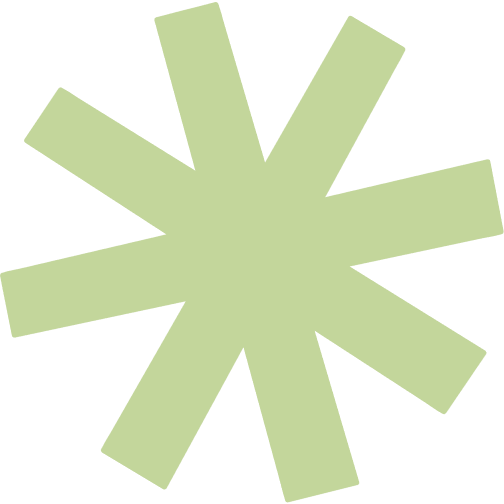 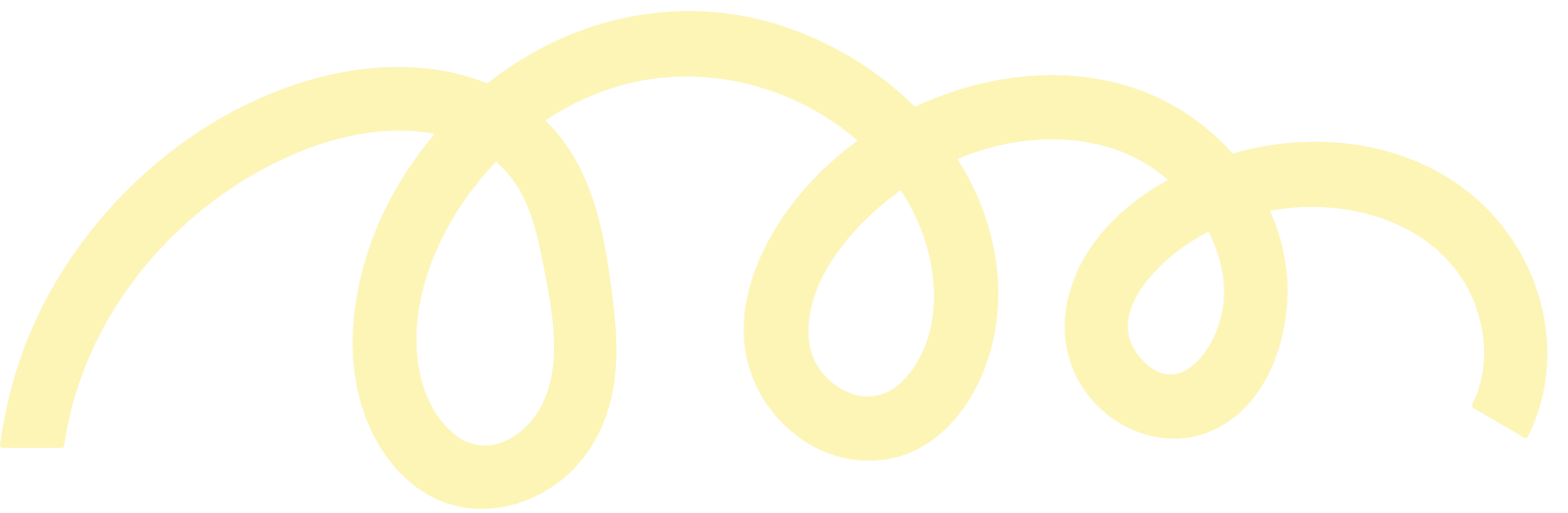 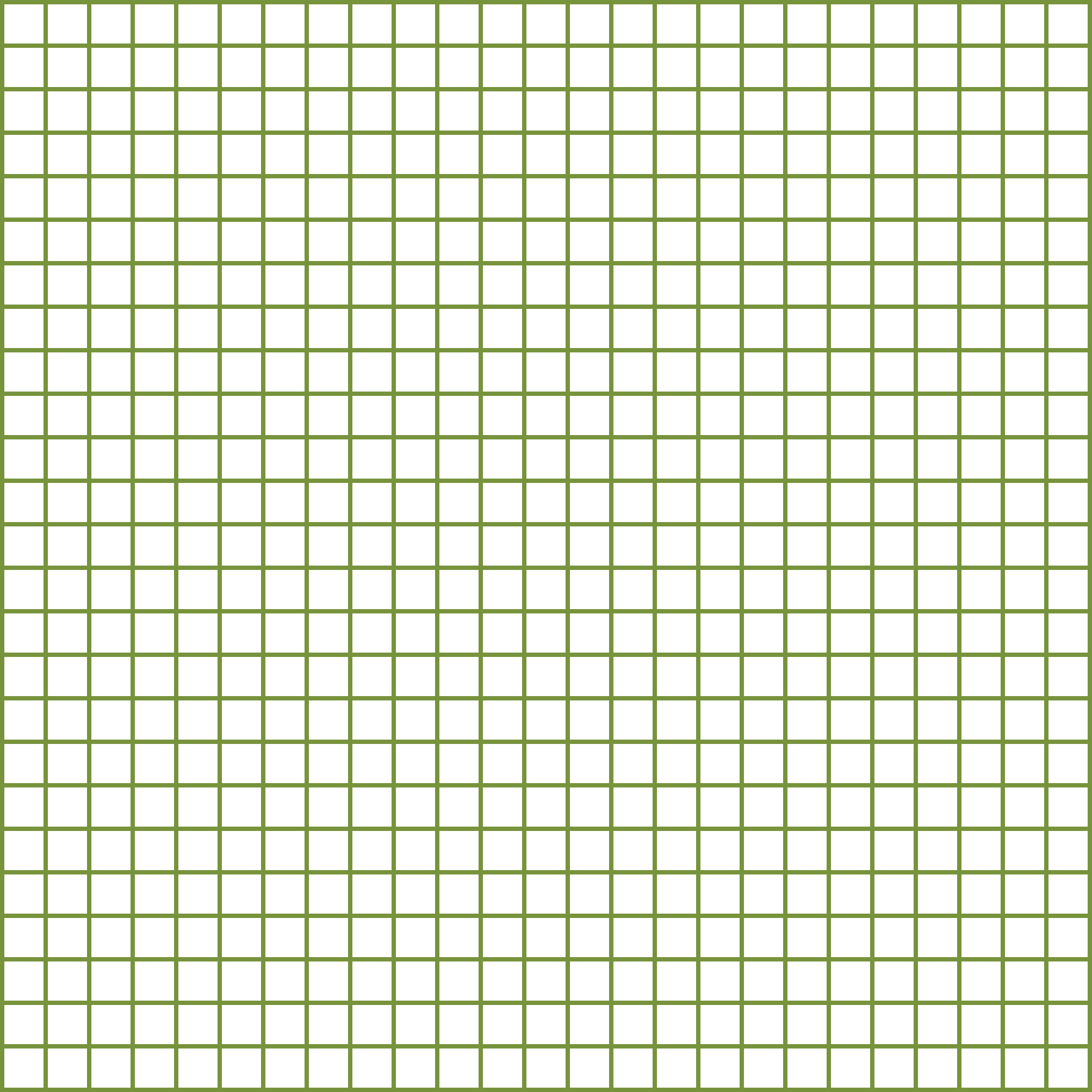 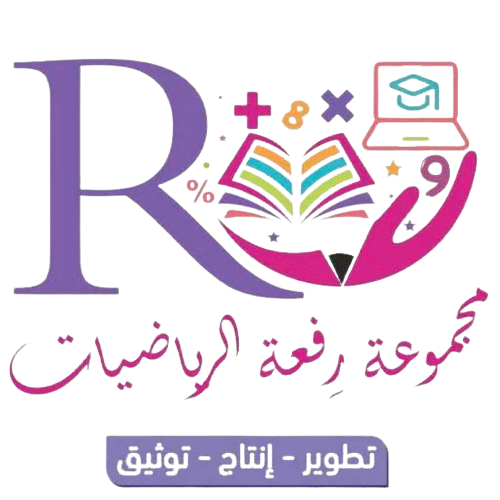 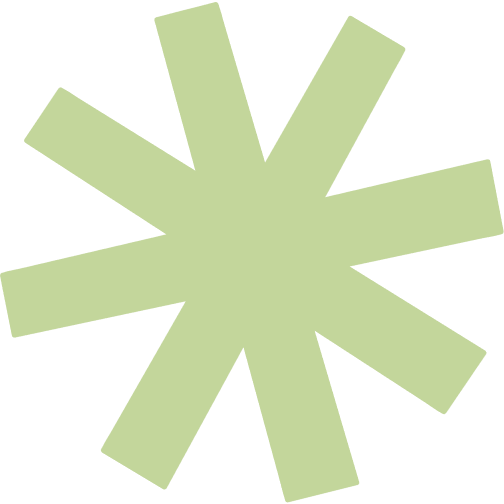 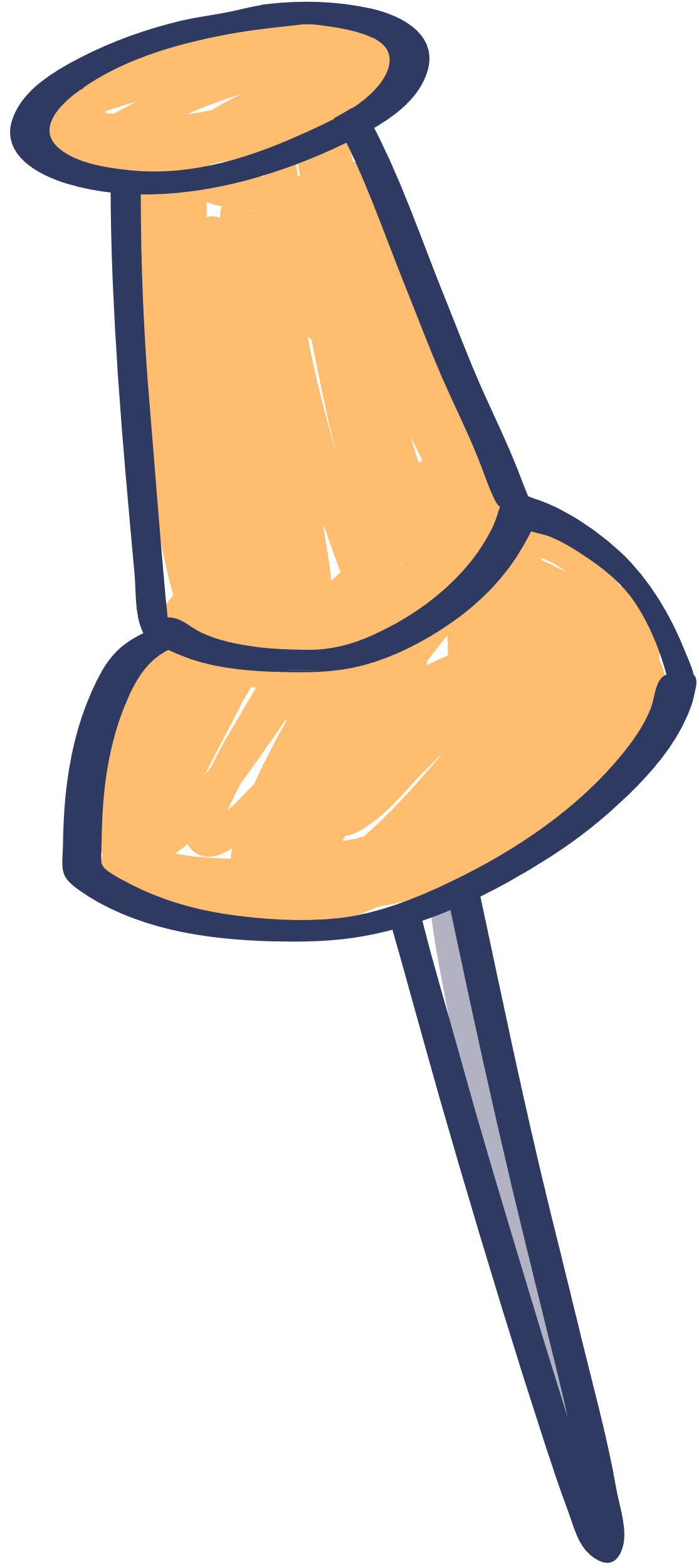 نشاط
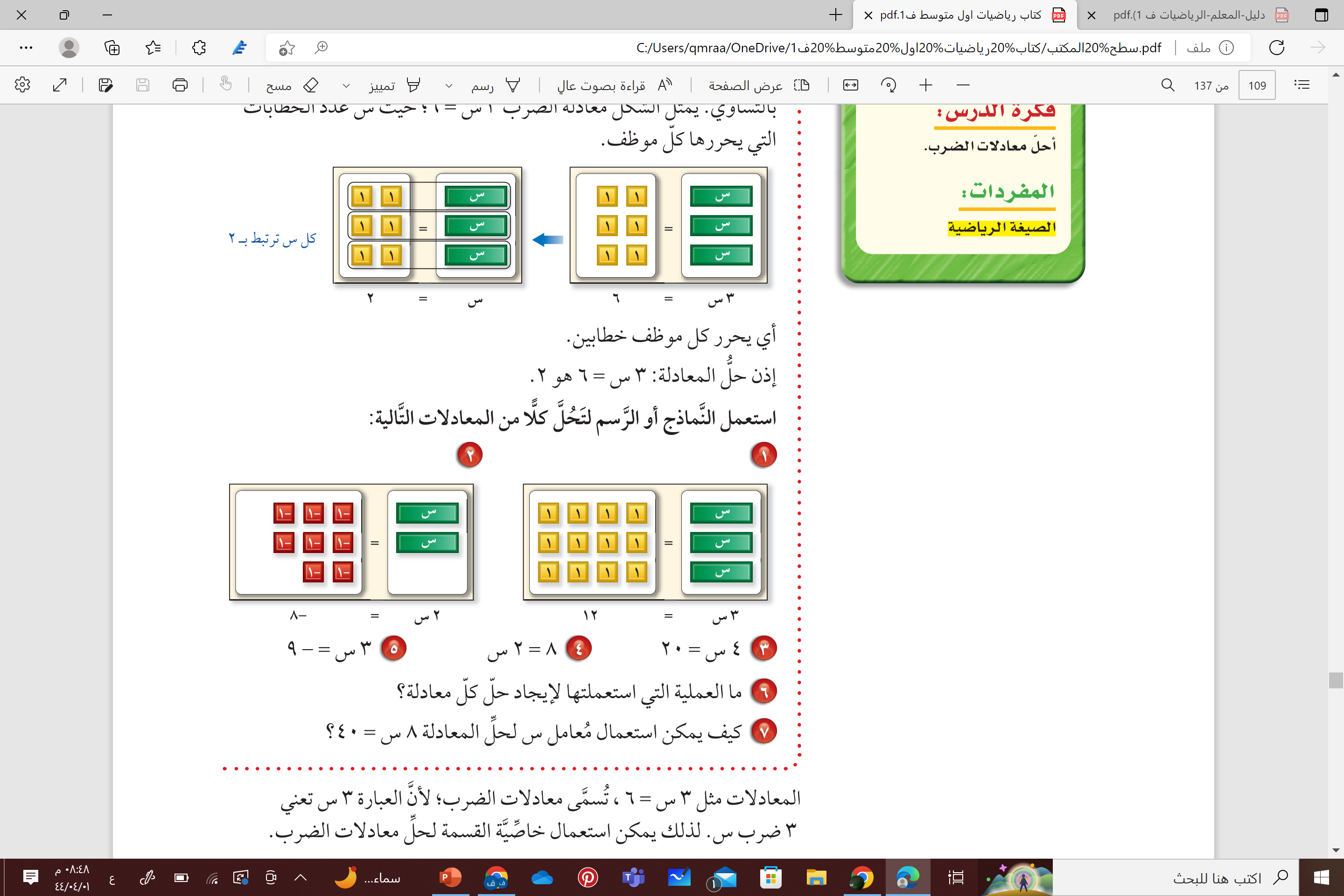 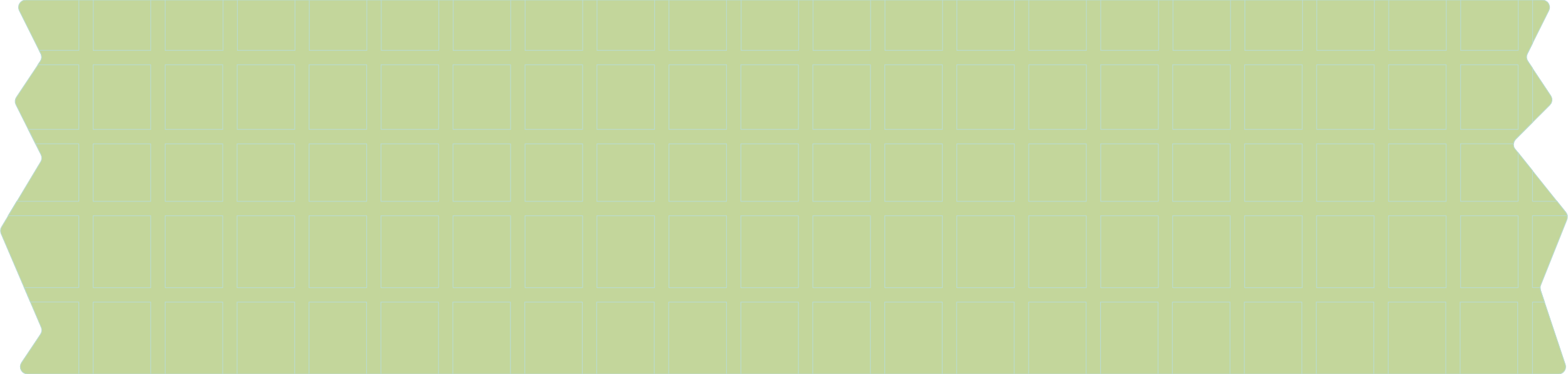 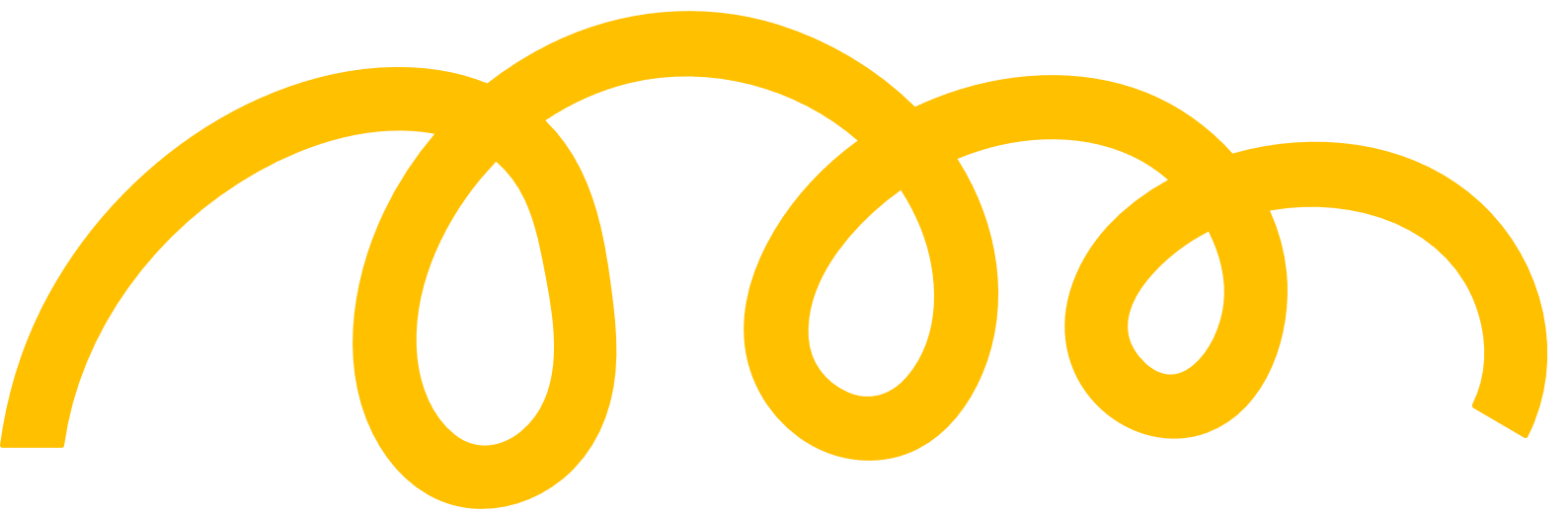 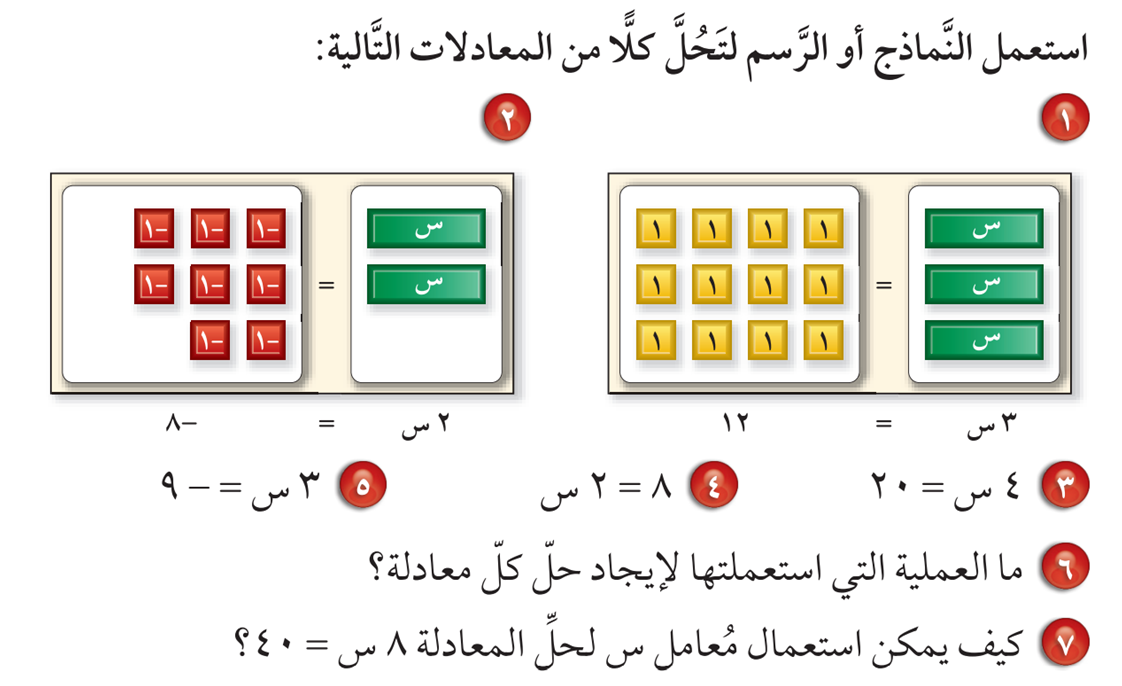 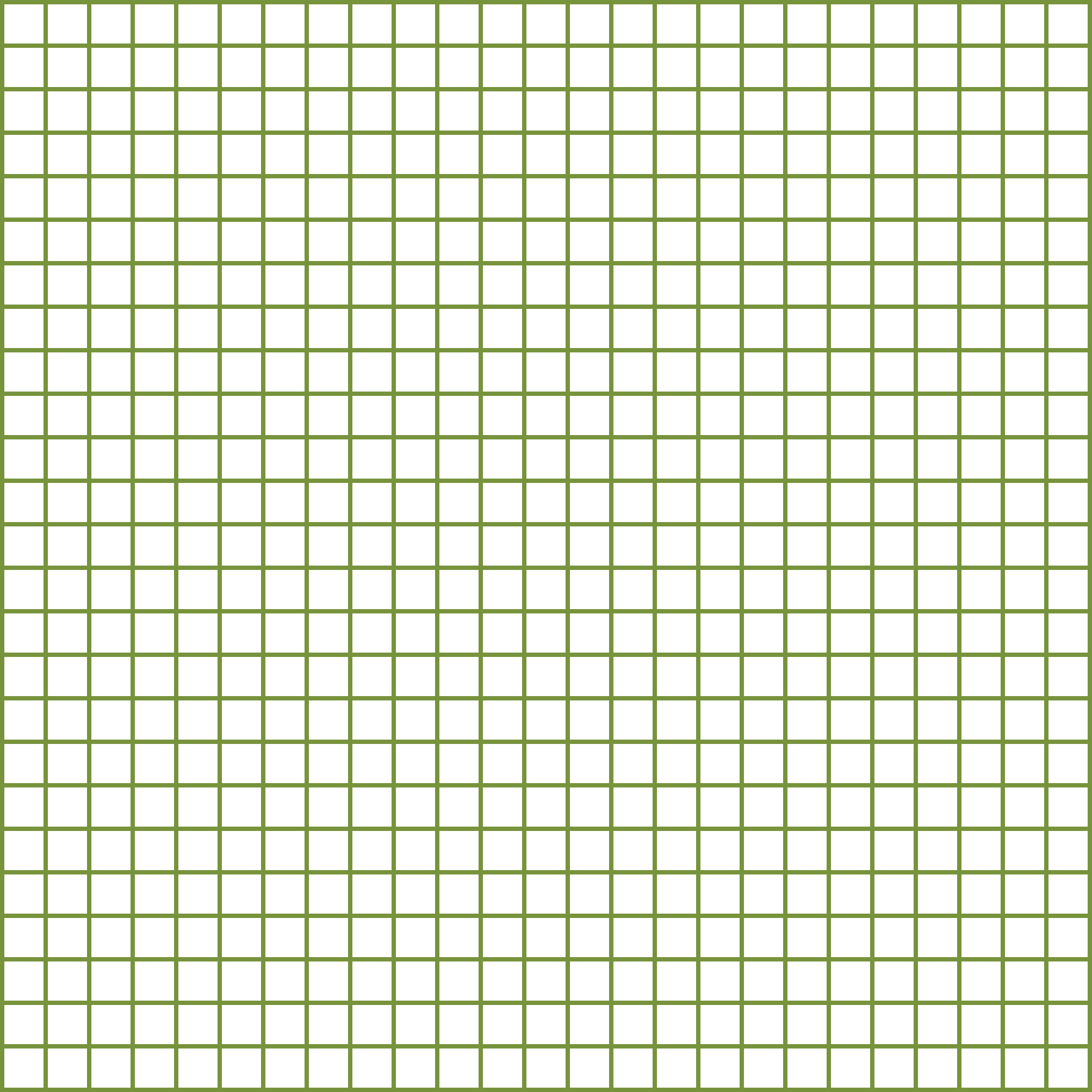 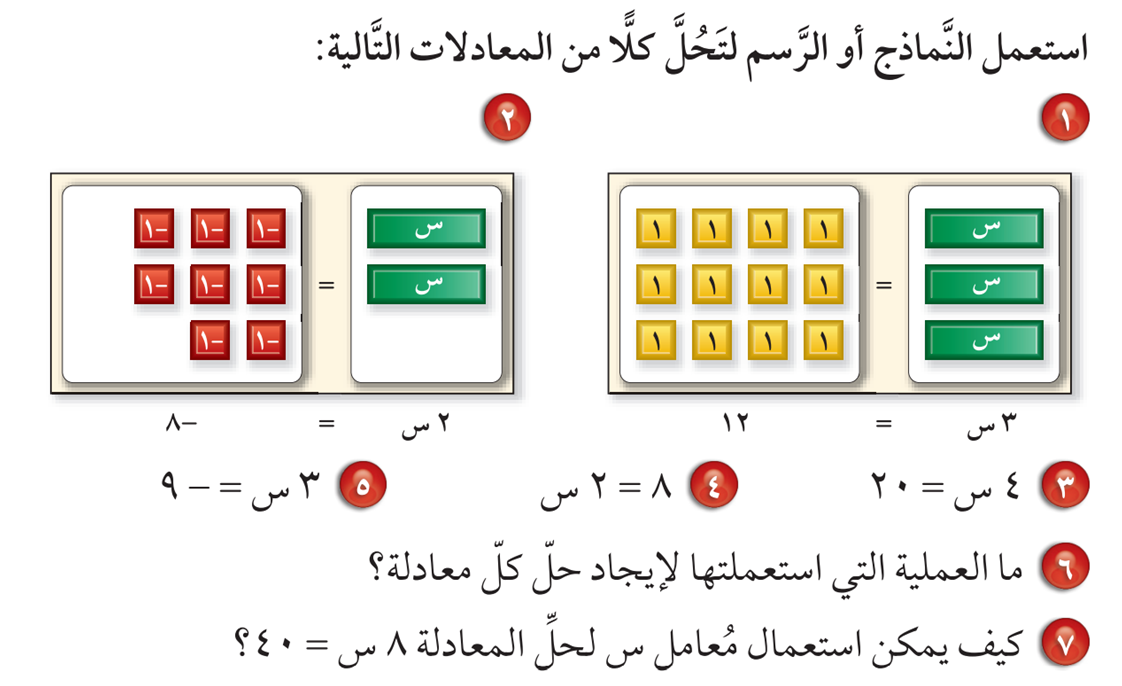 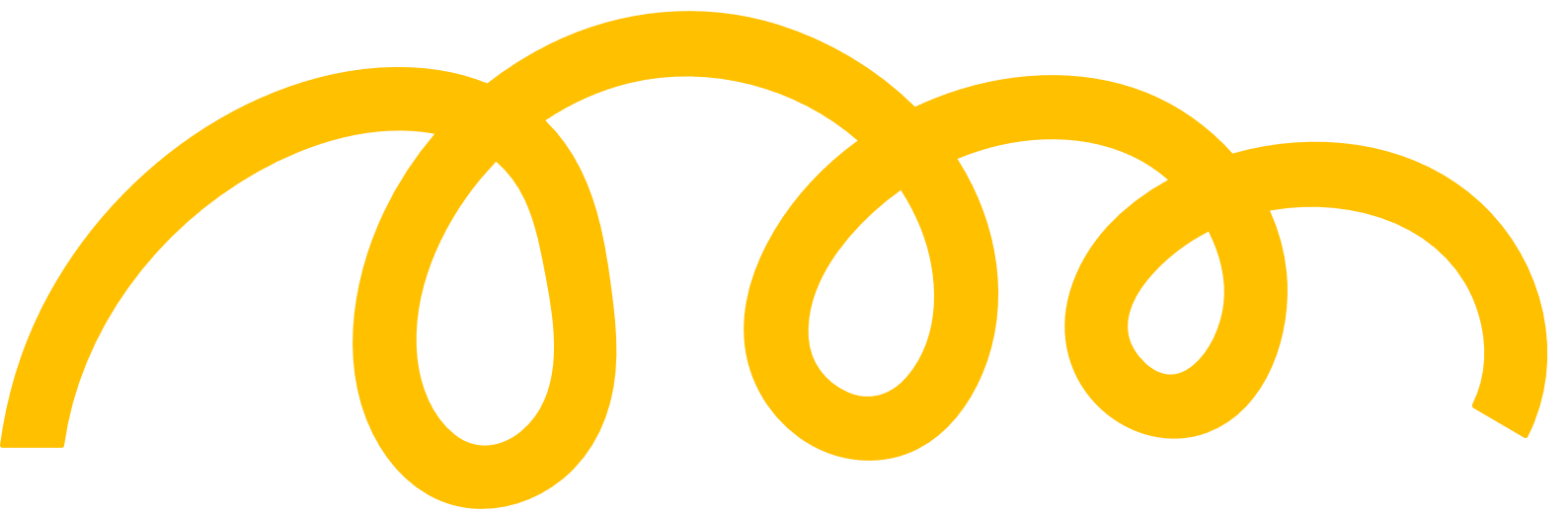 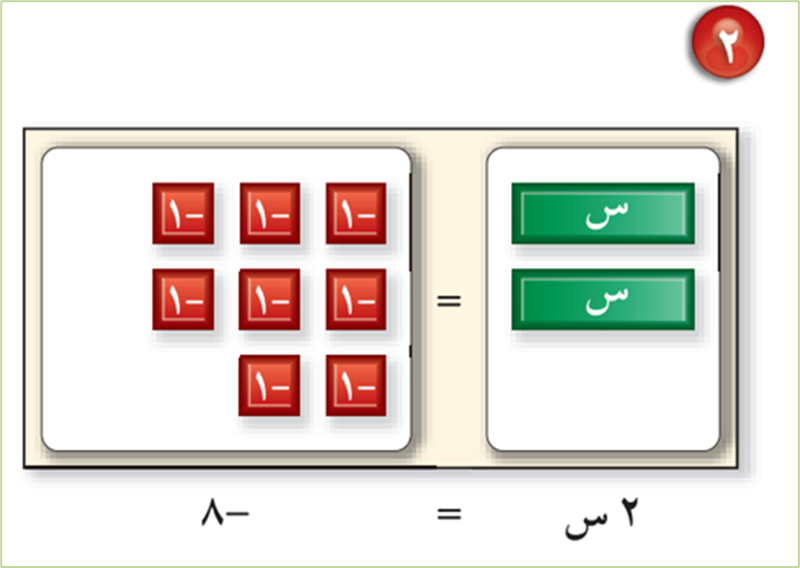 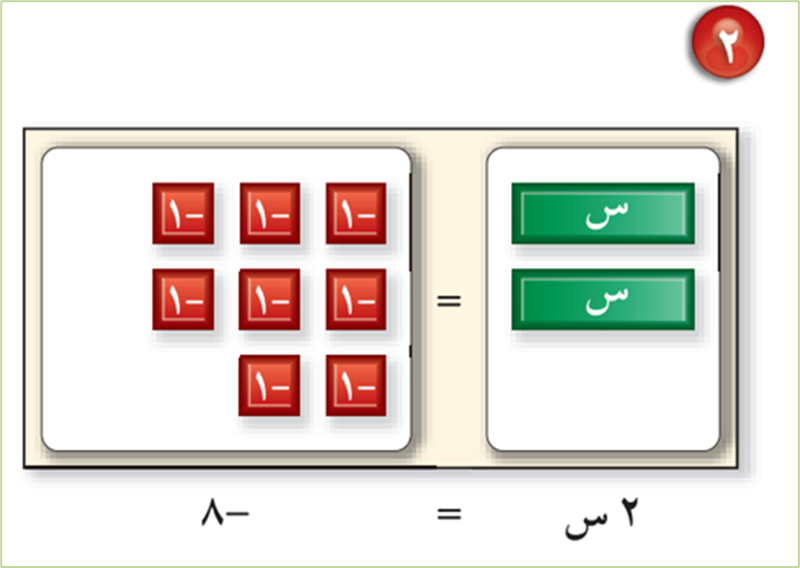 3
2
3
2
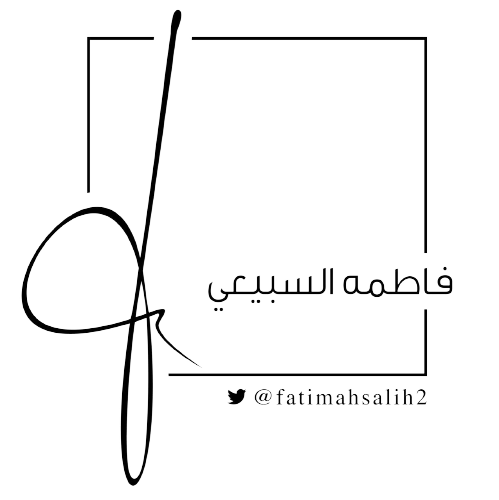 س  =  4
س  =  -4
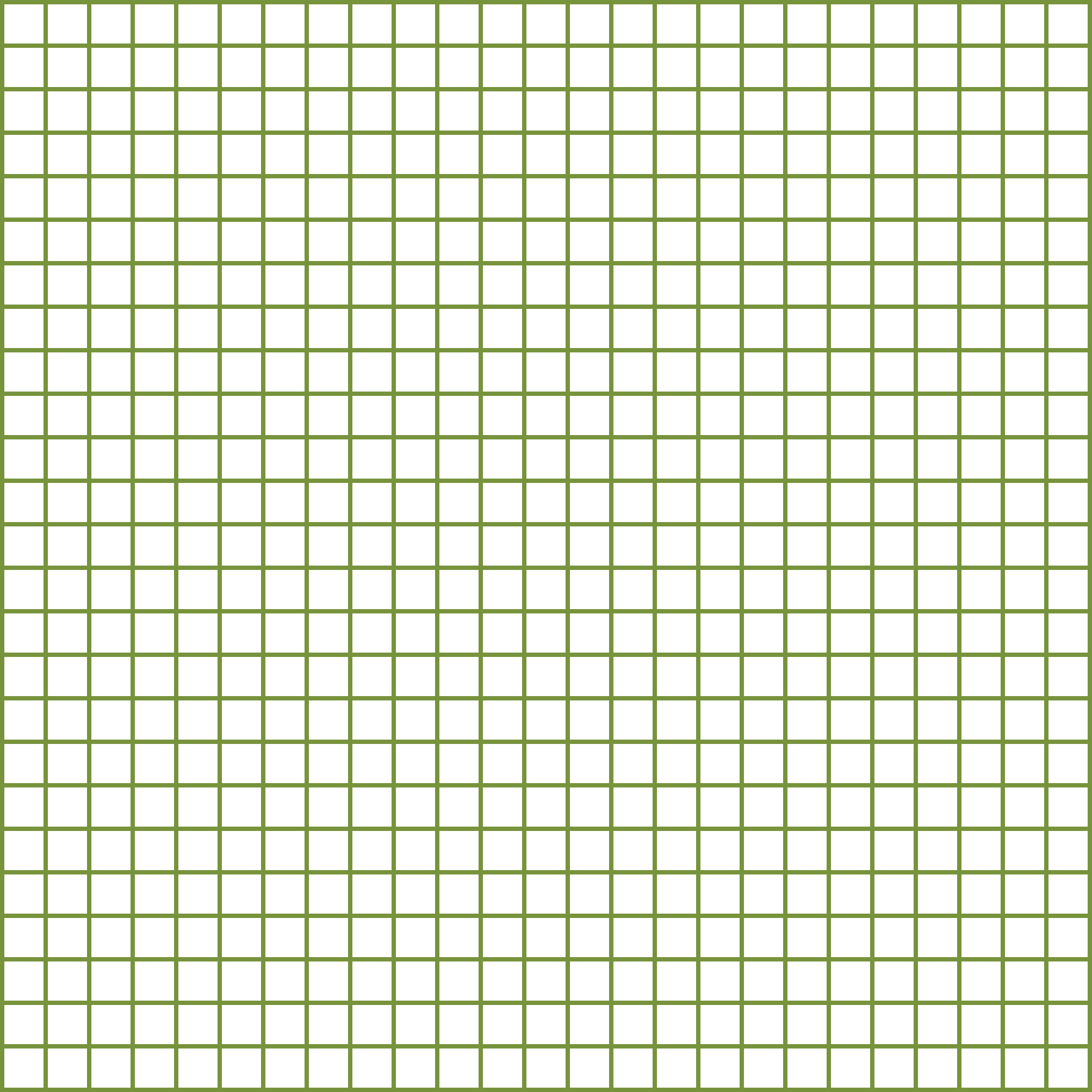 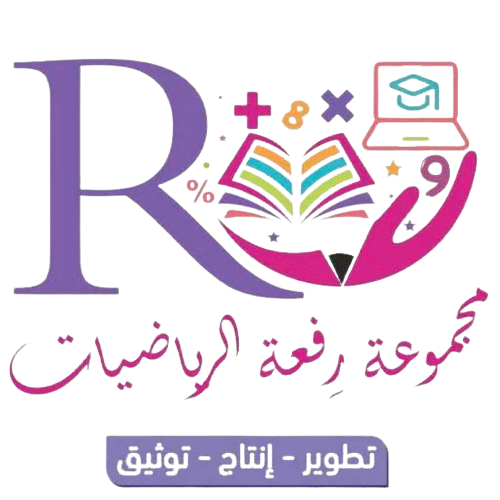 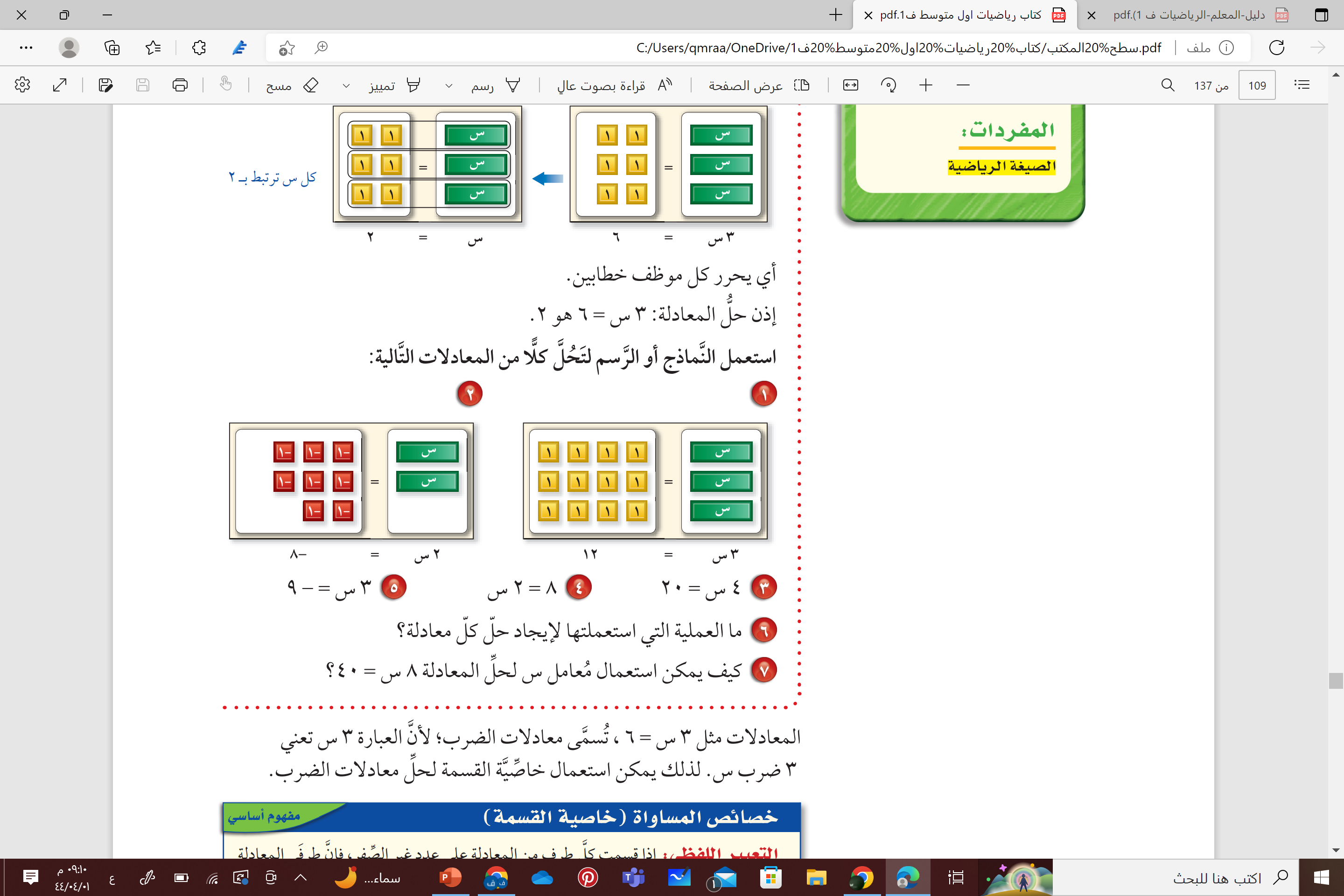 تذكّر
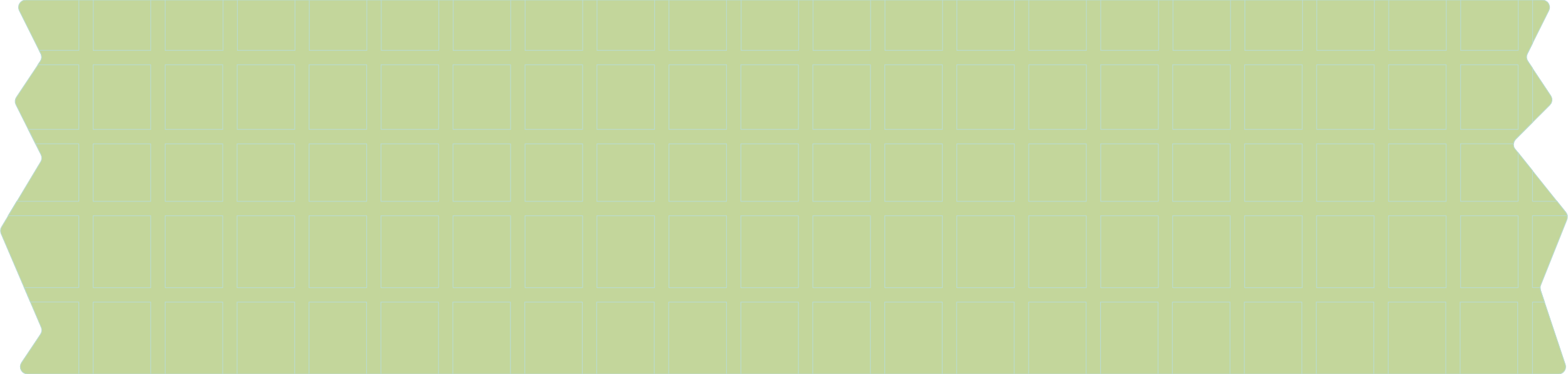 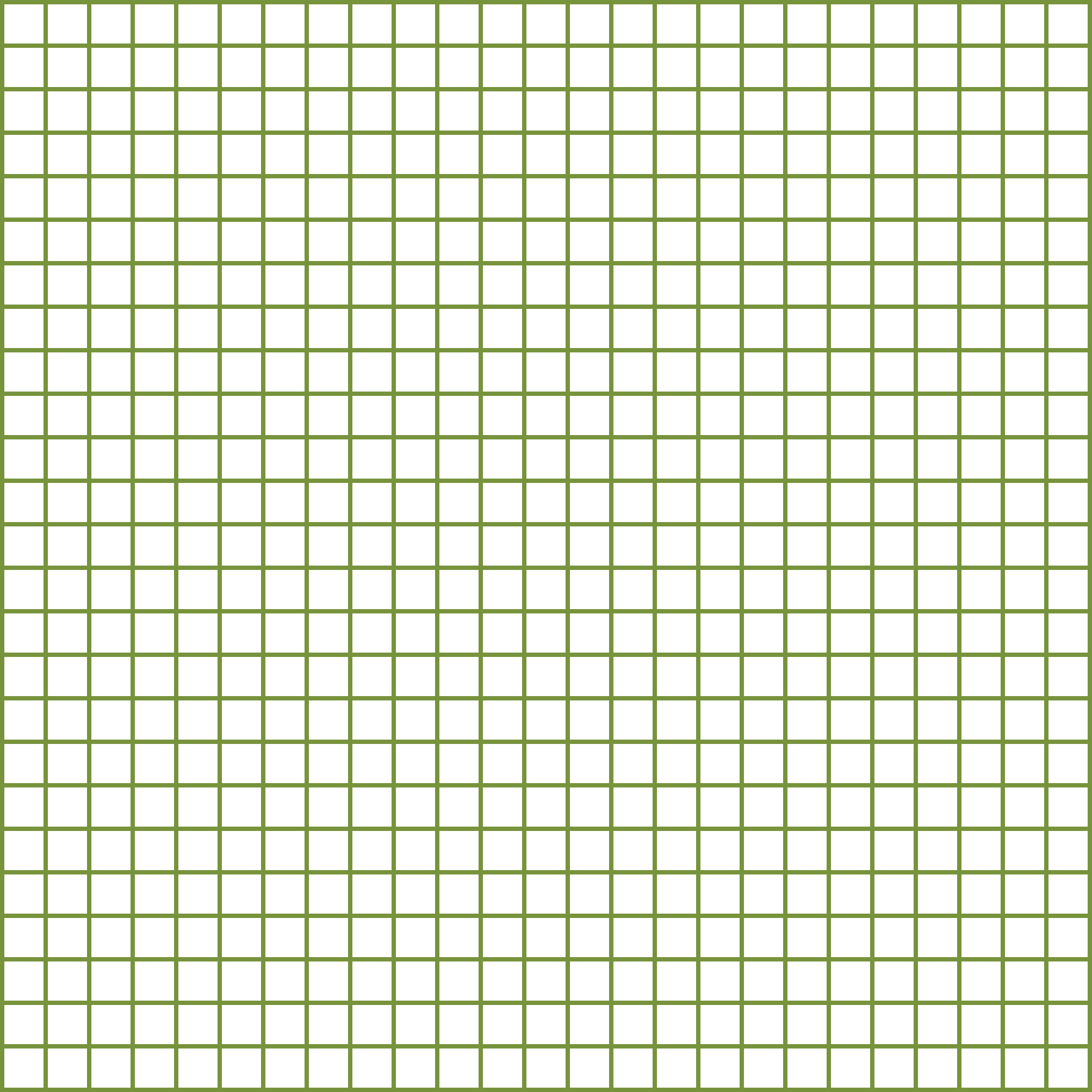 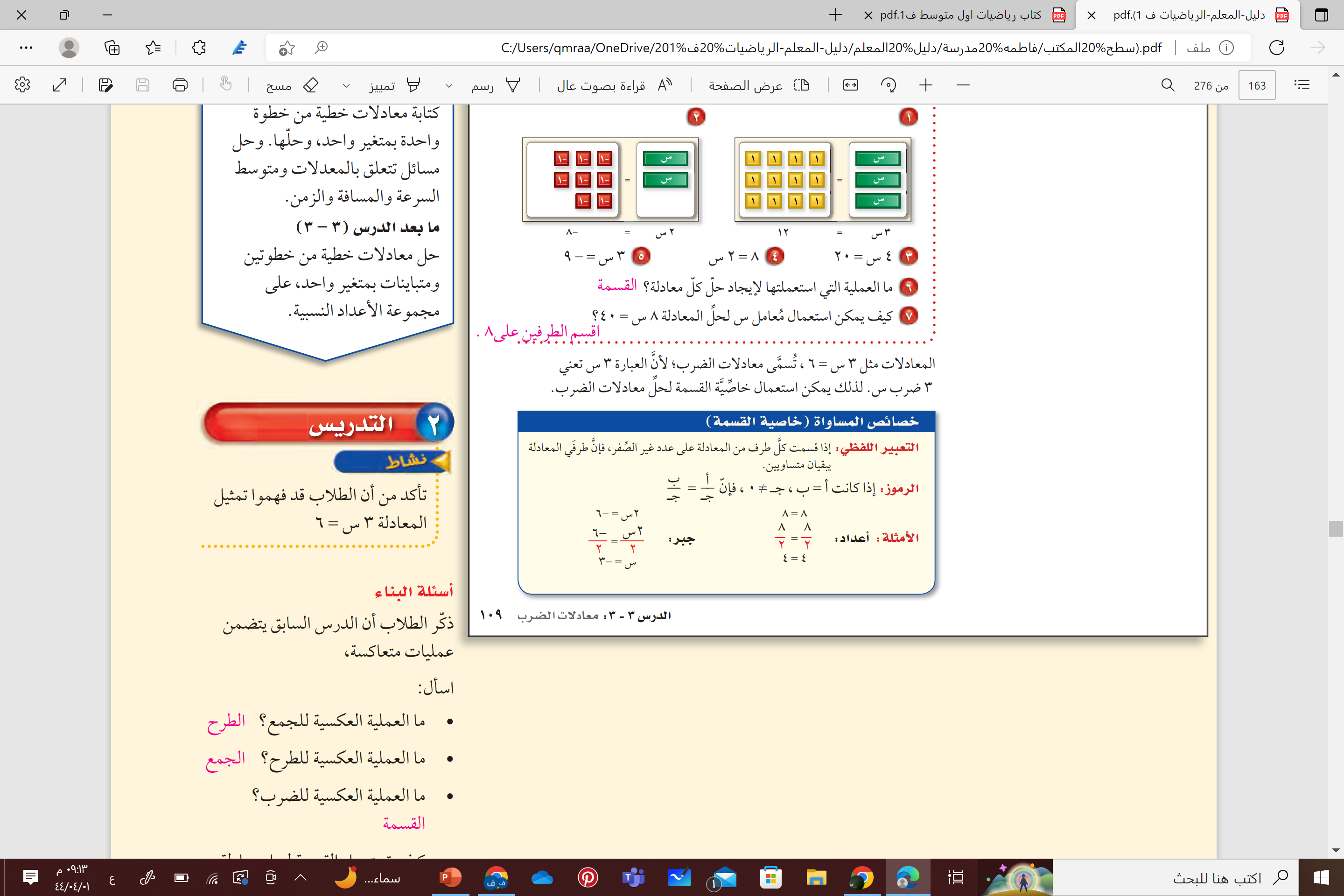 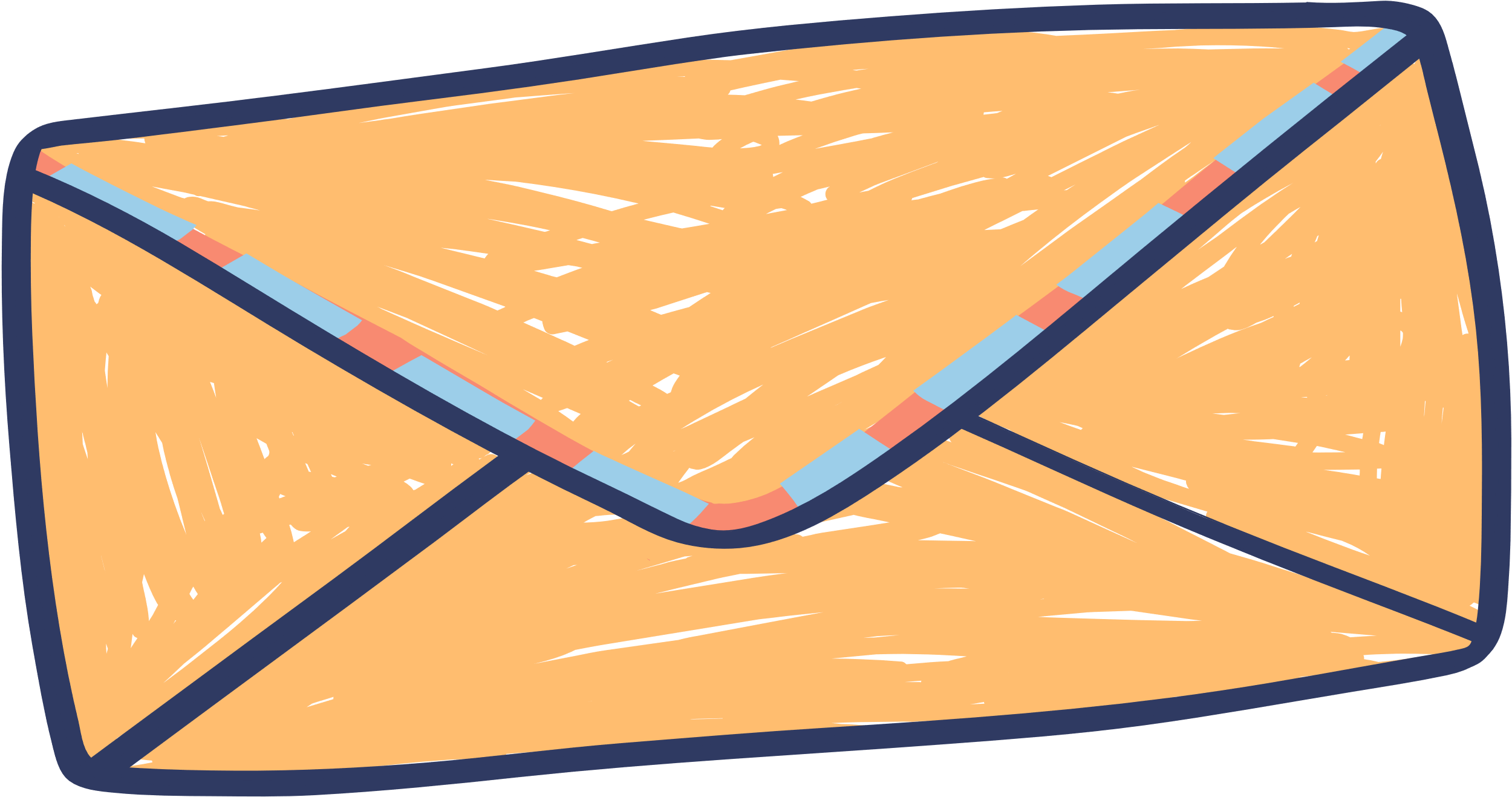 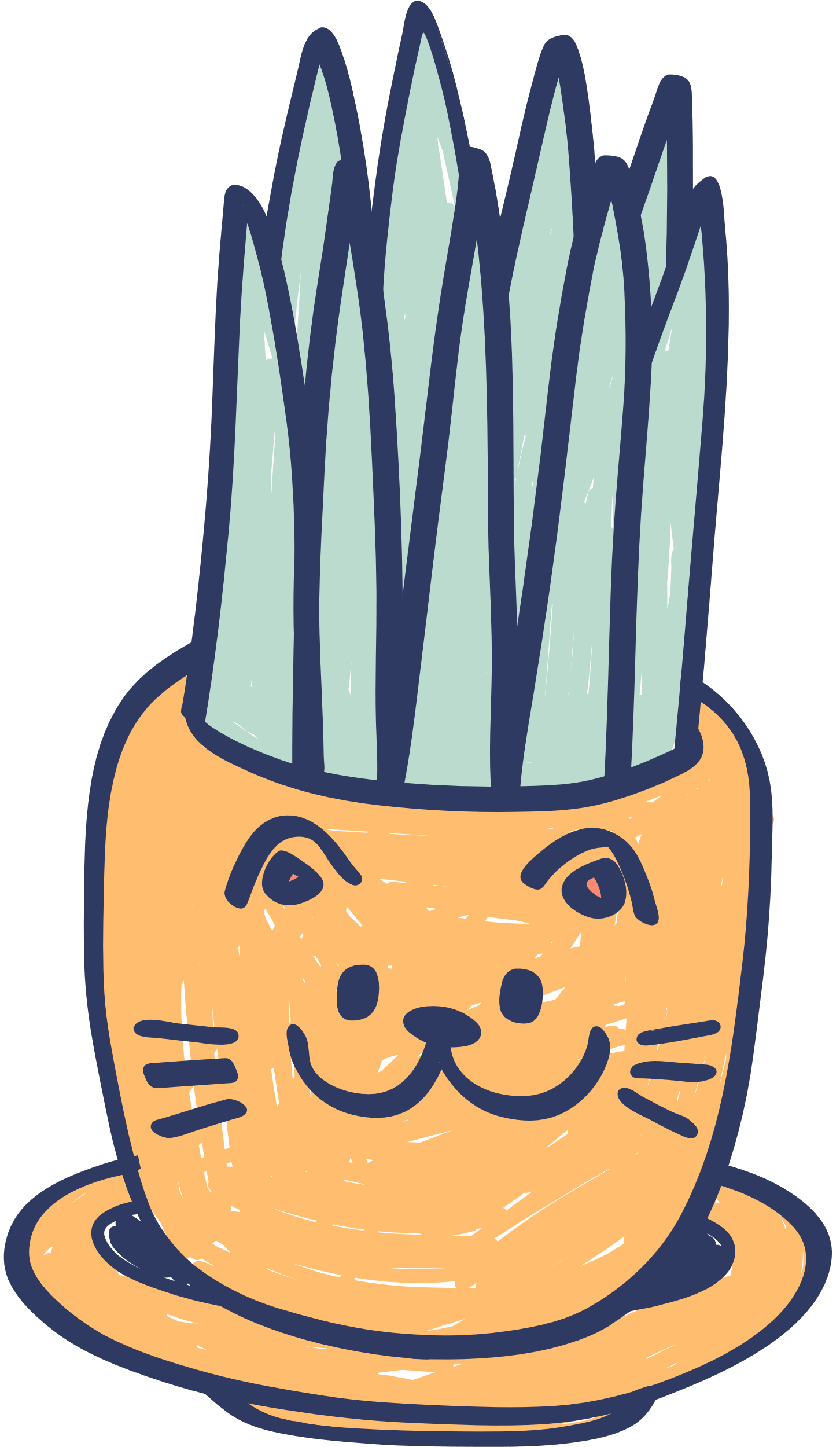 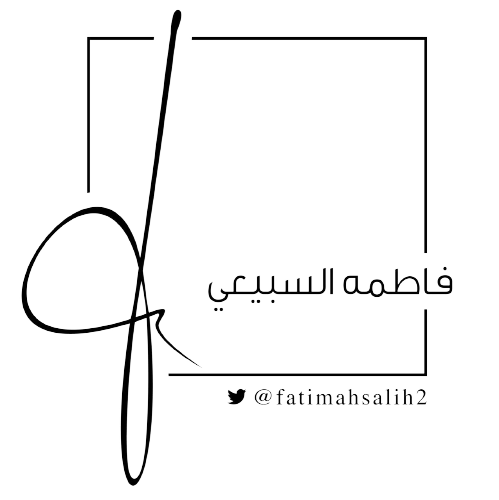 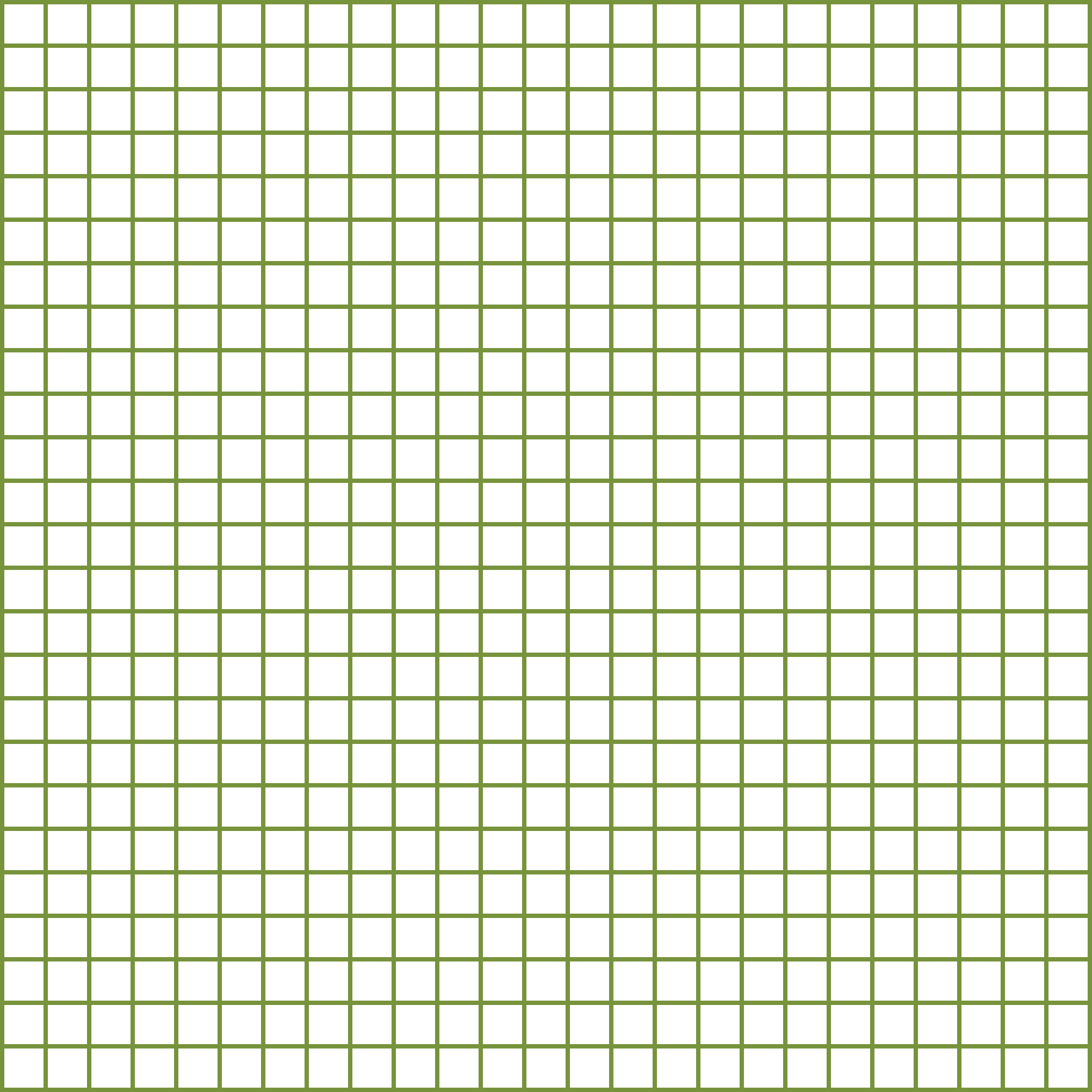 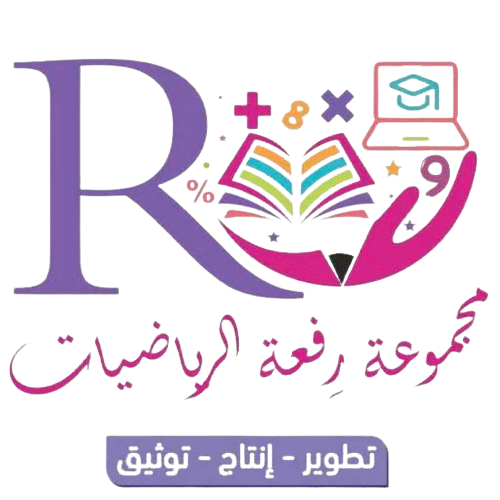 حل المعادلات ،  ثم تحقق من صحة حلك
1
2
أ
مثالان
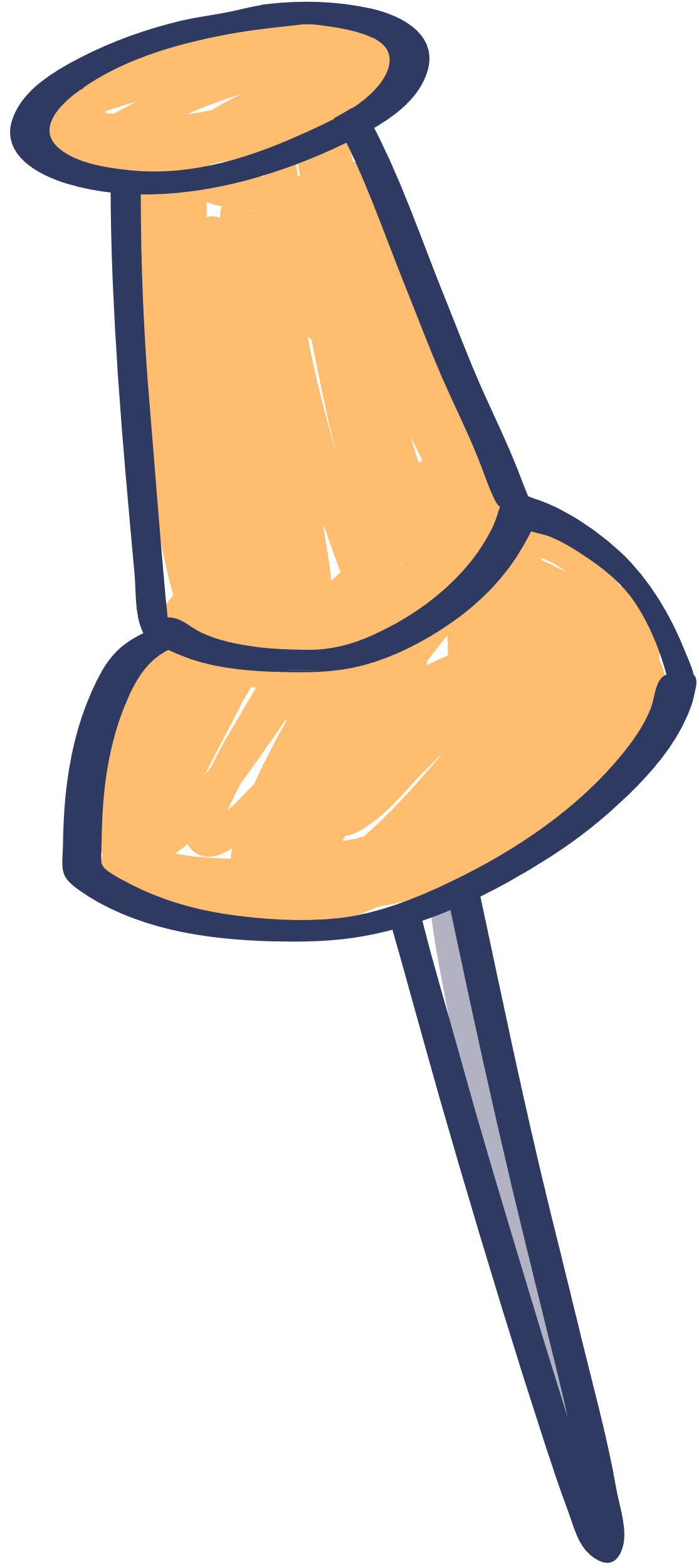 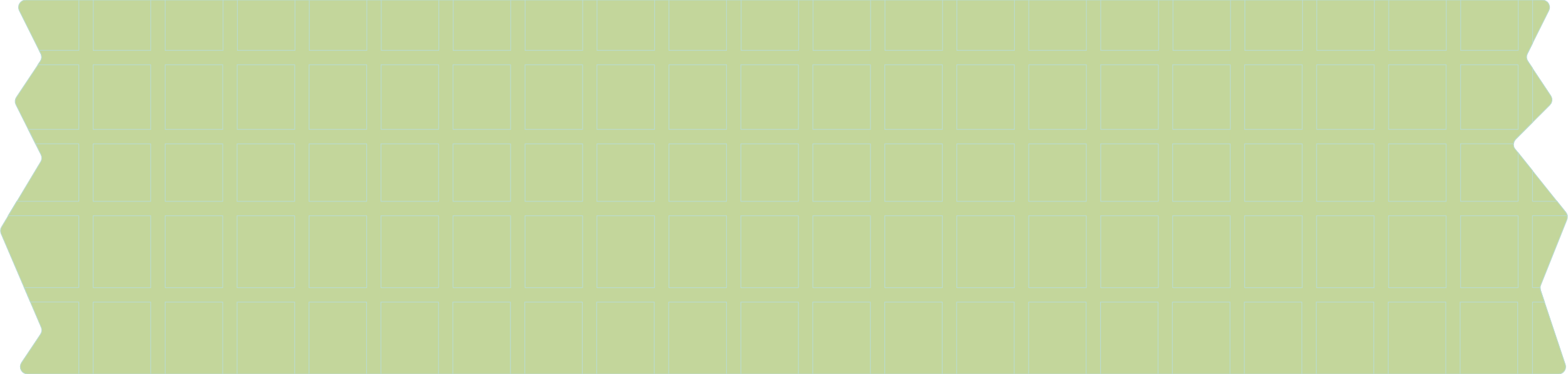 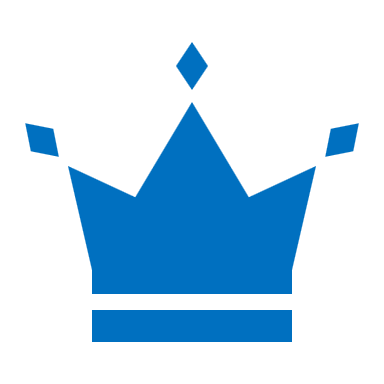 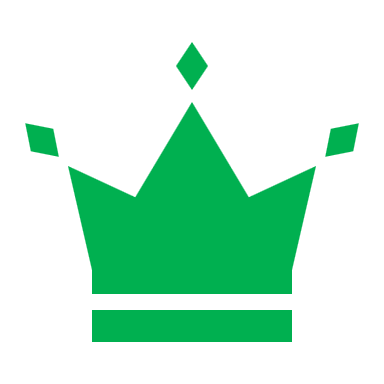 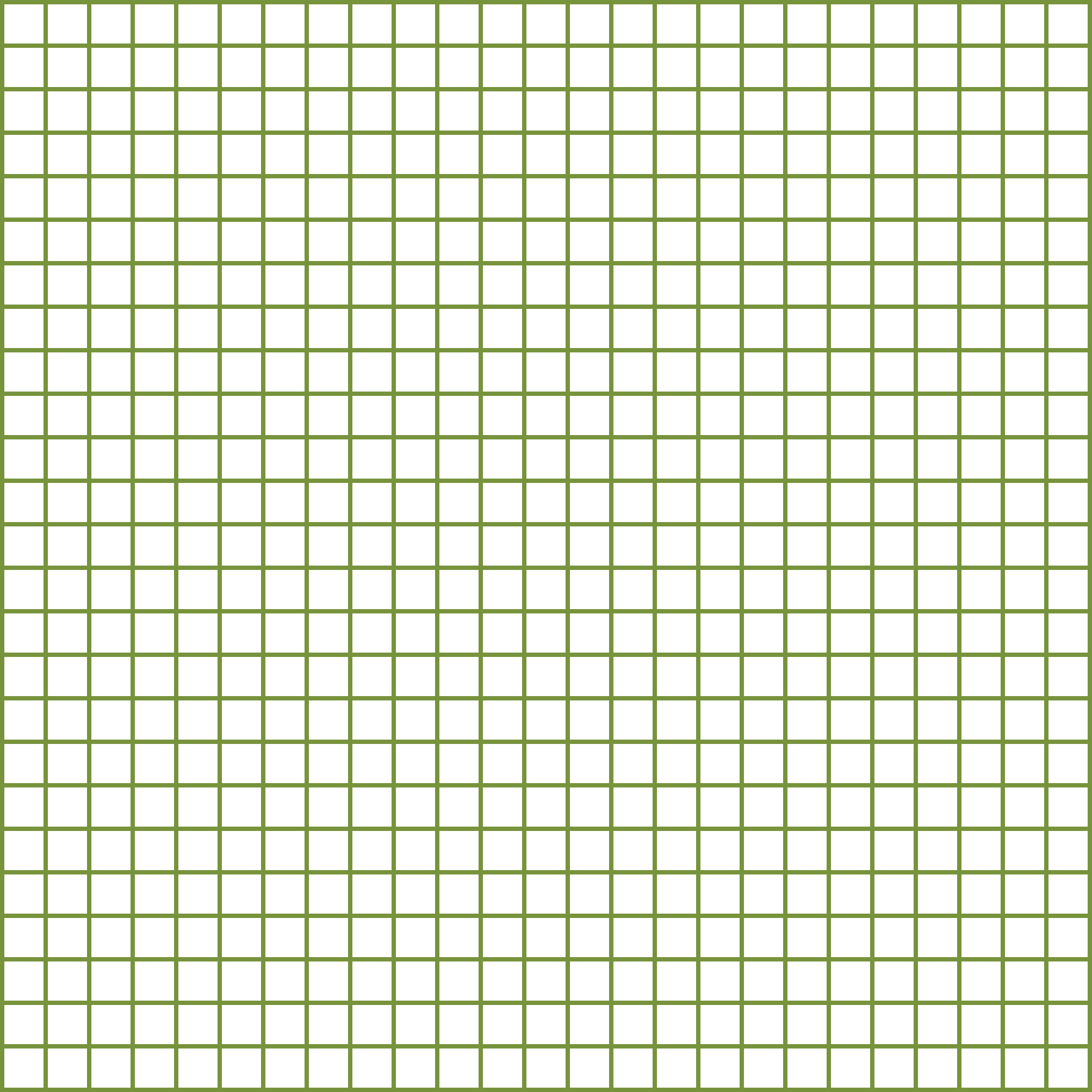 -8 ص = 24
20 = 4 س
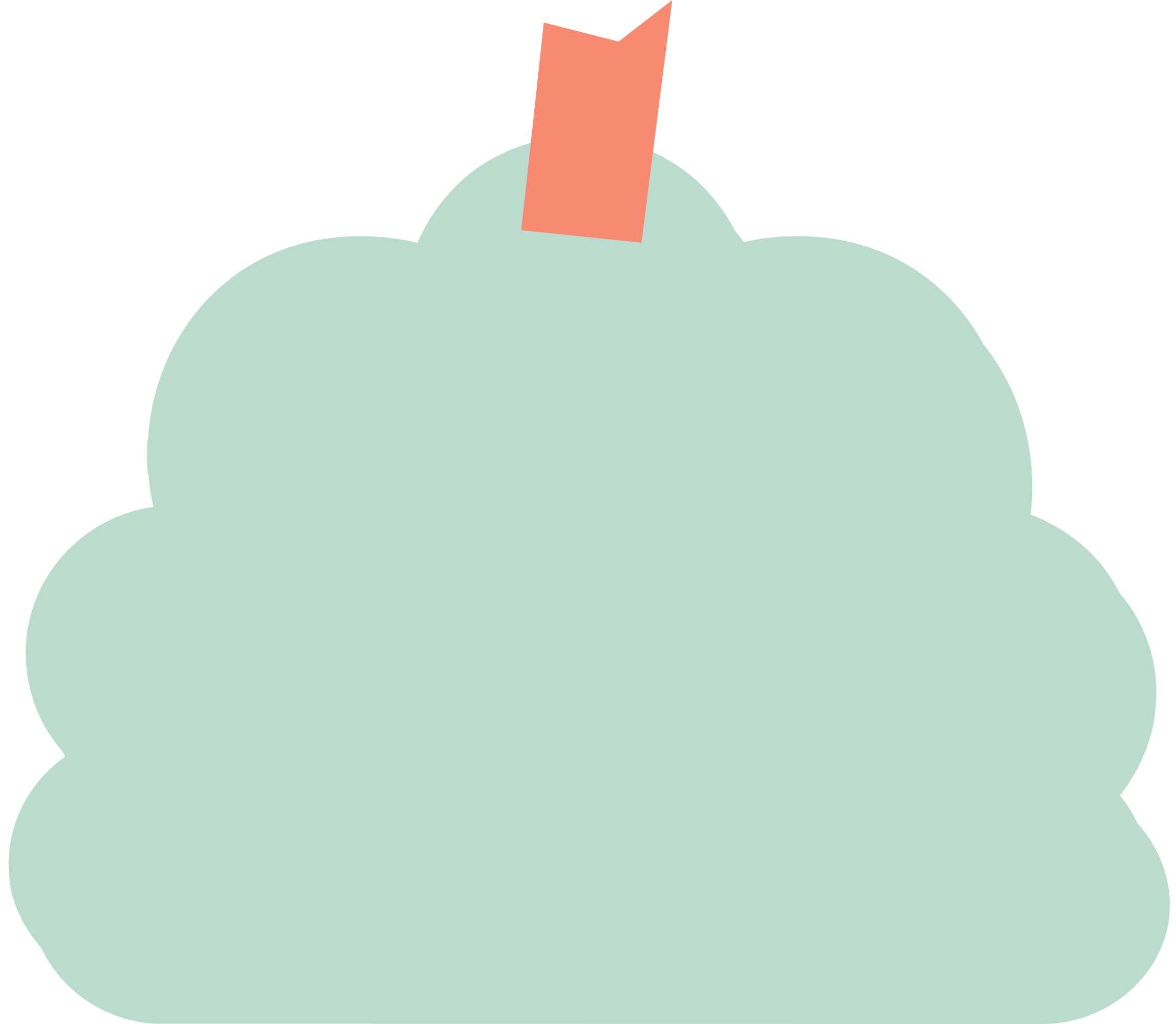 حل معادلات
الضرب
تحقق من فهمك
حل المعادلة  30 = 6 س ،ثم تحقق من صحة حلك
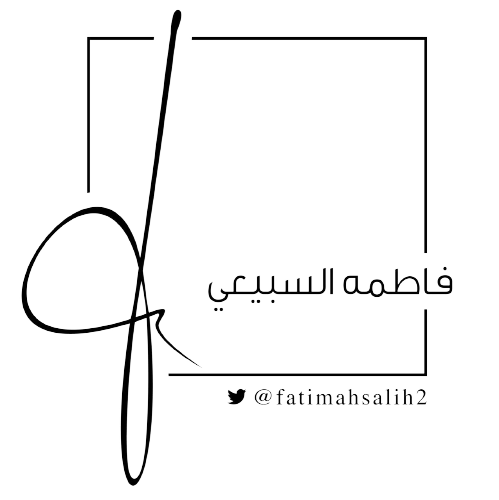 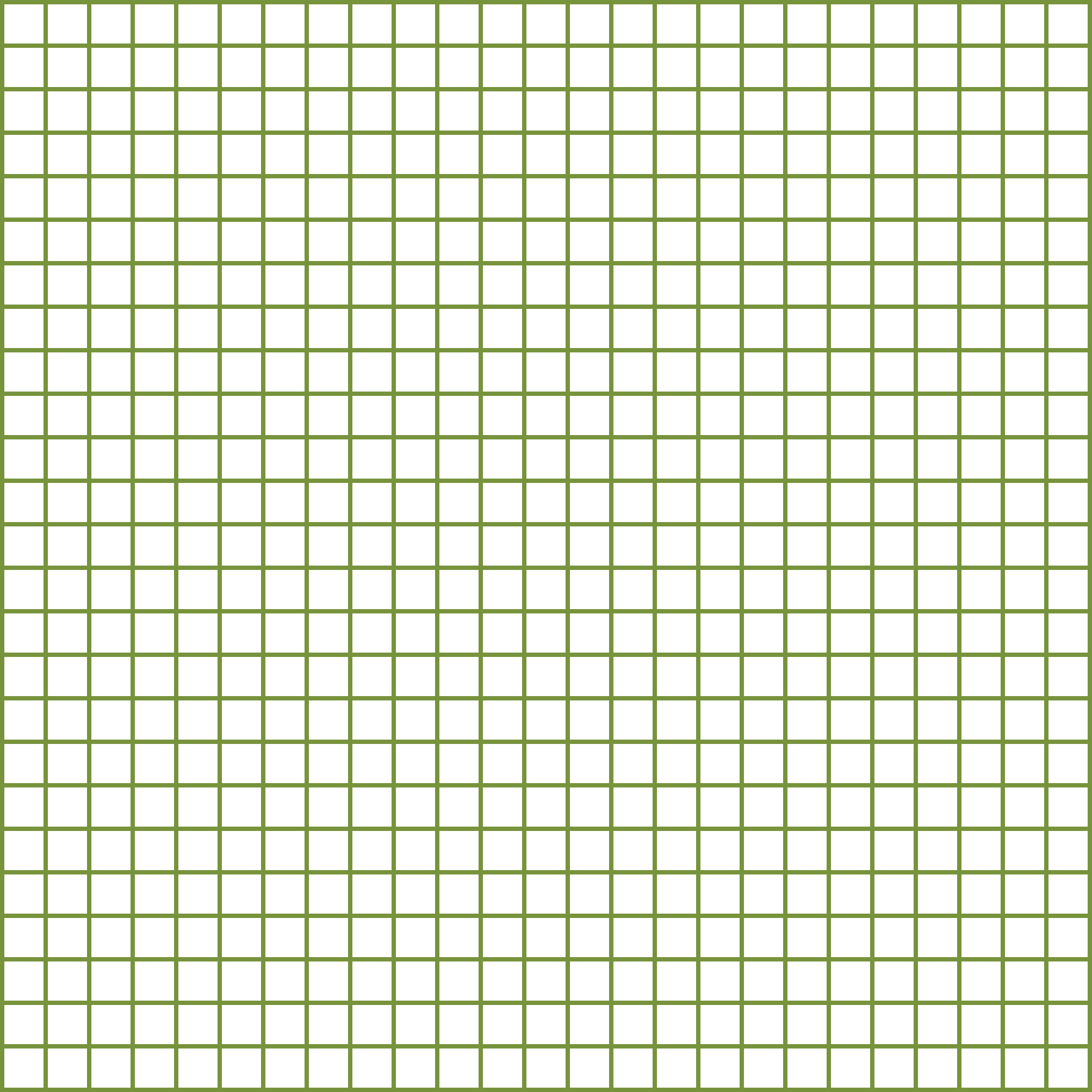 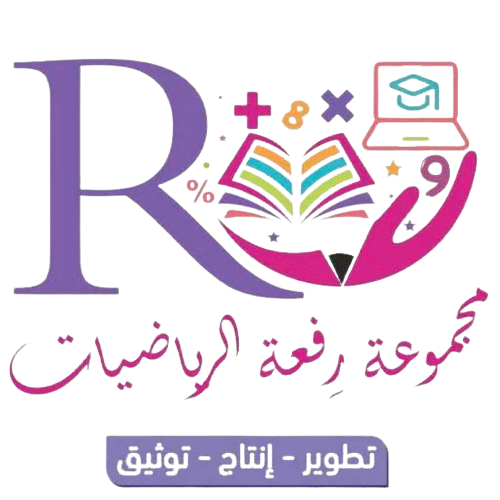 2
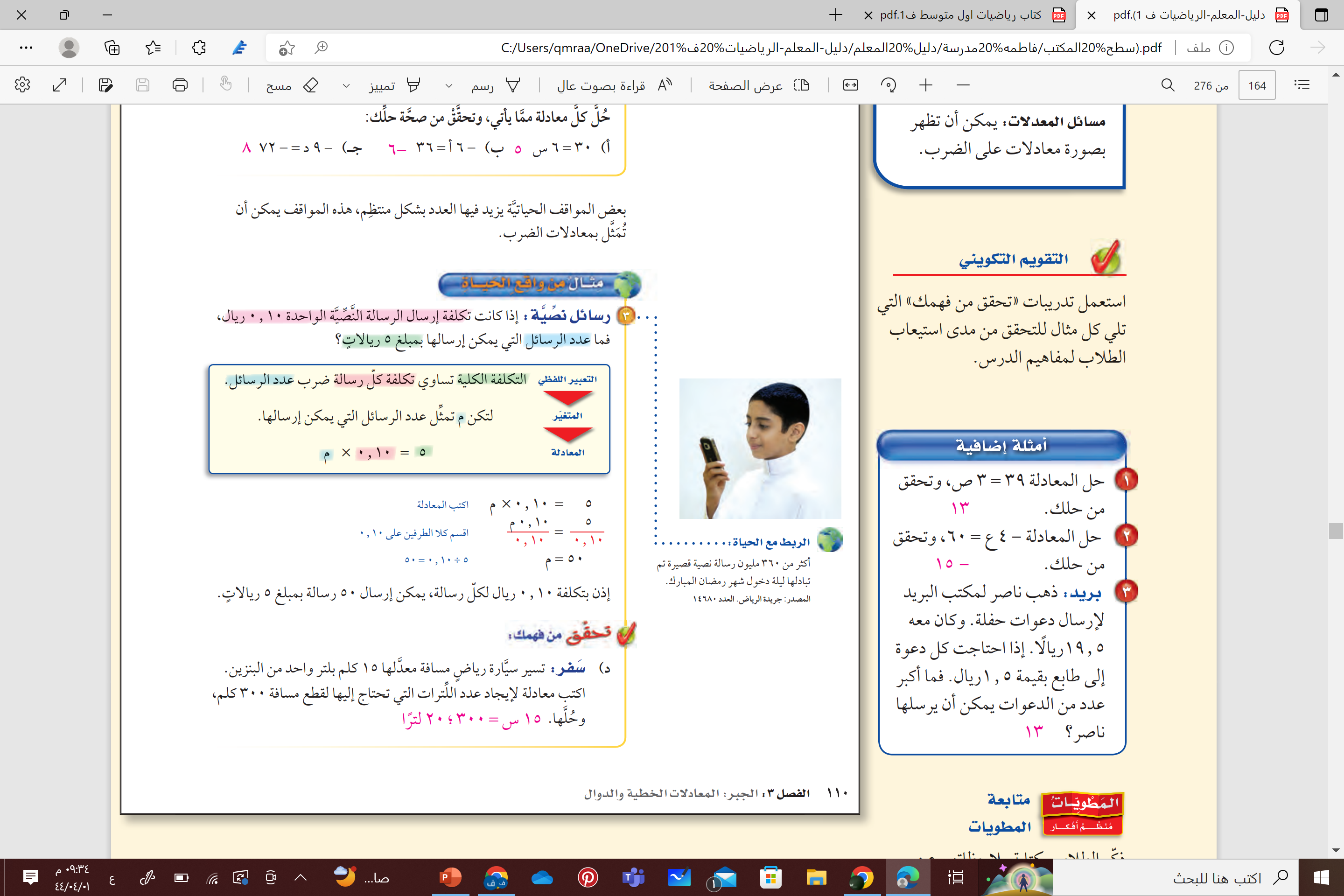 مثال من واقع الحياة
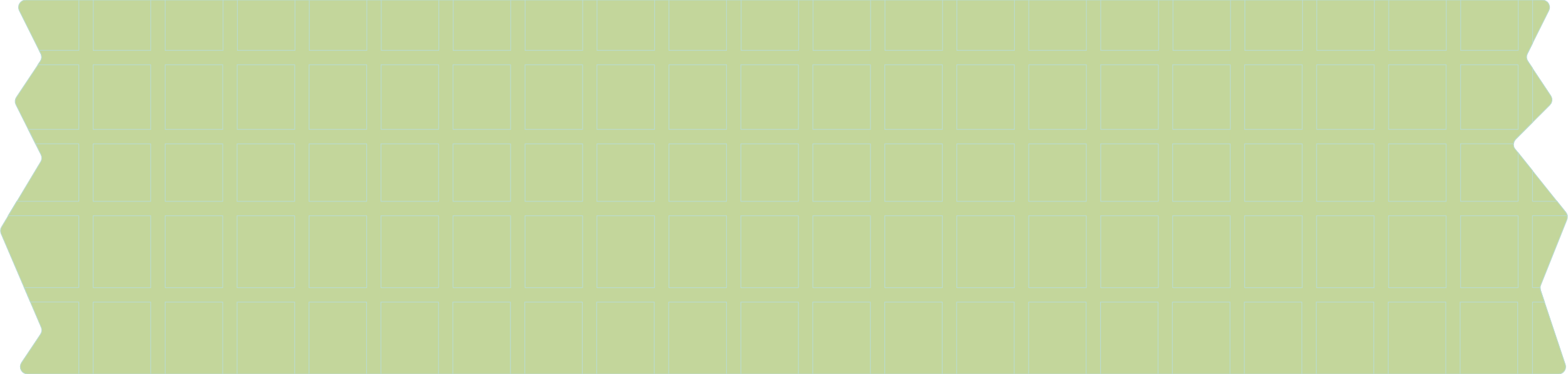 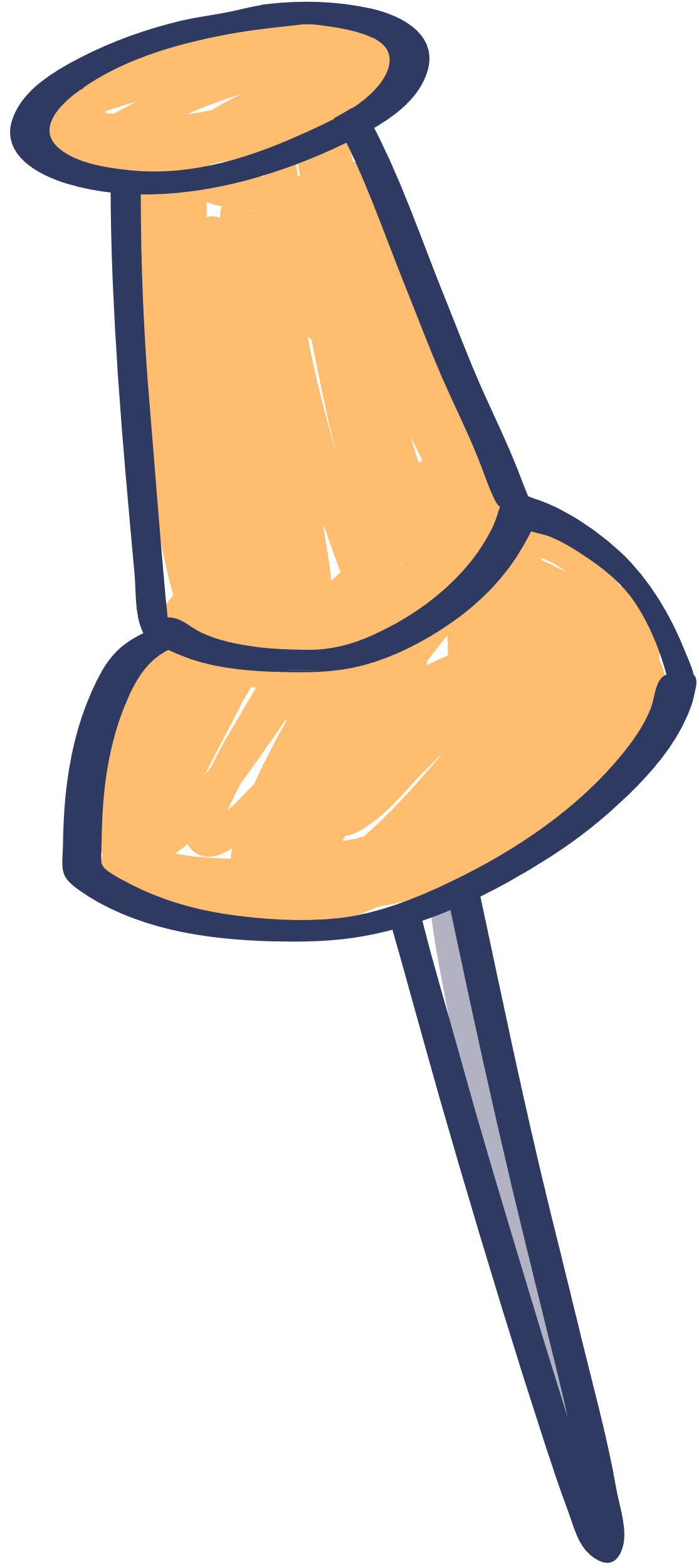 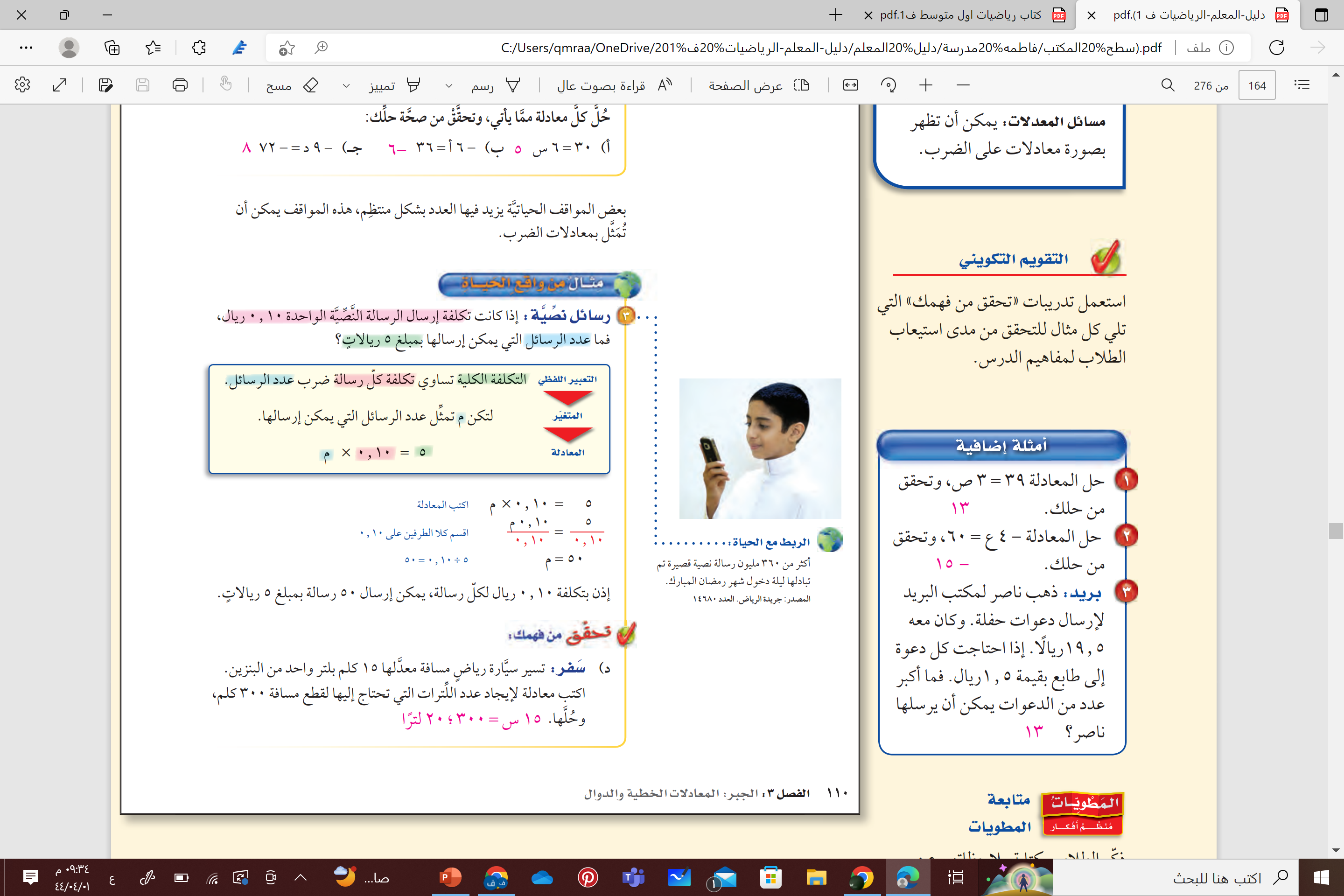 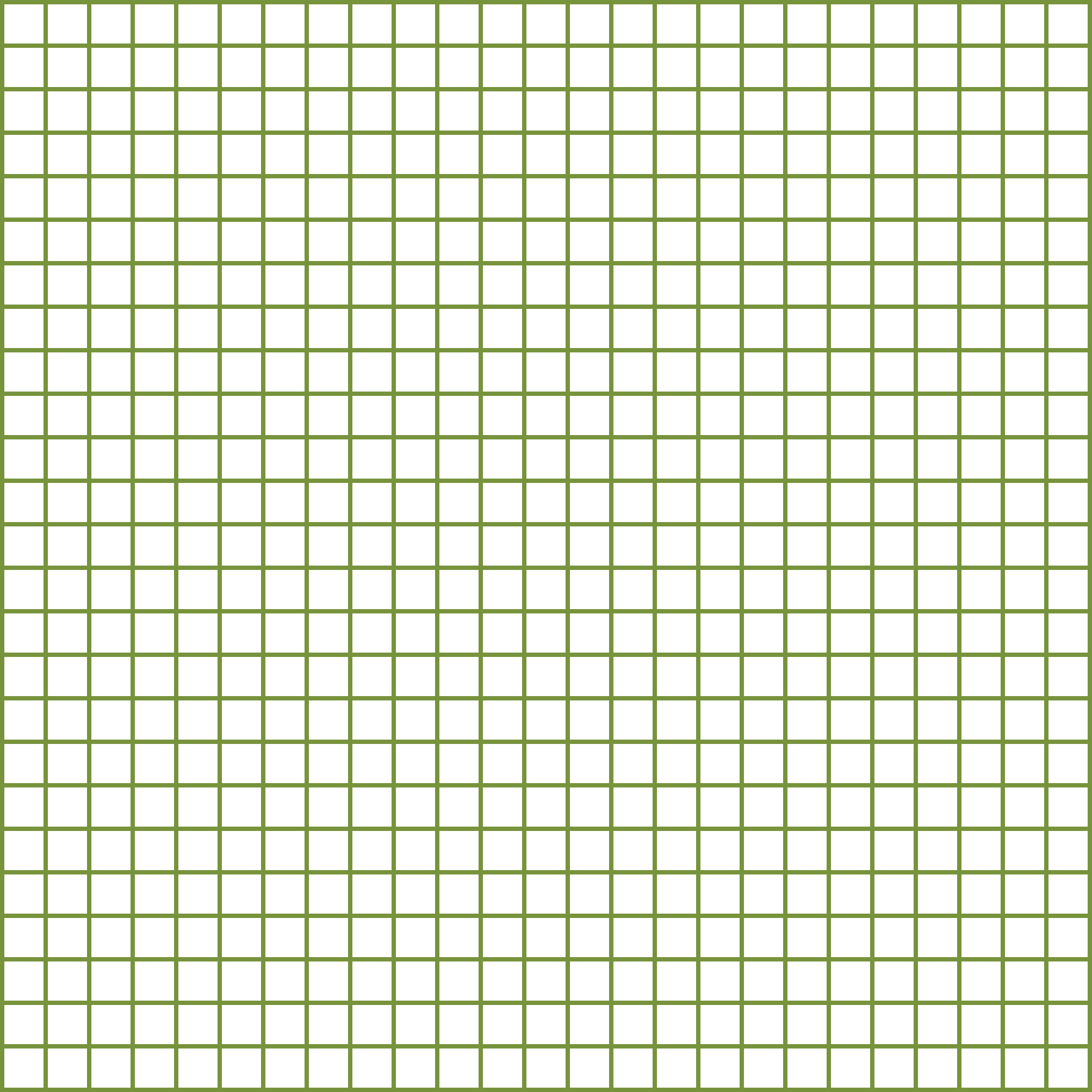 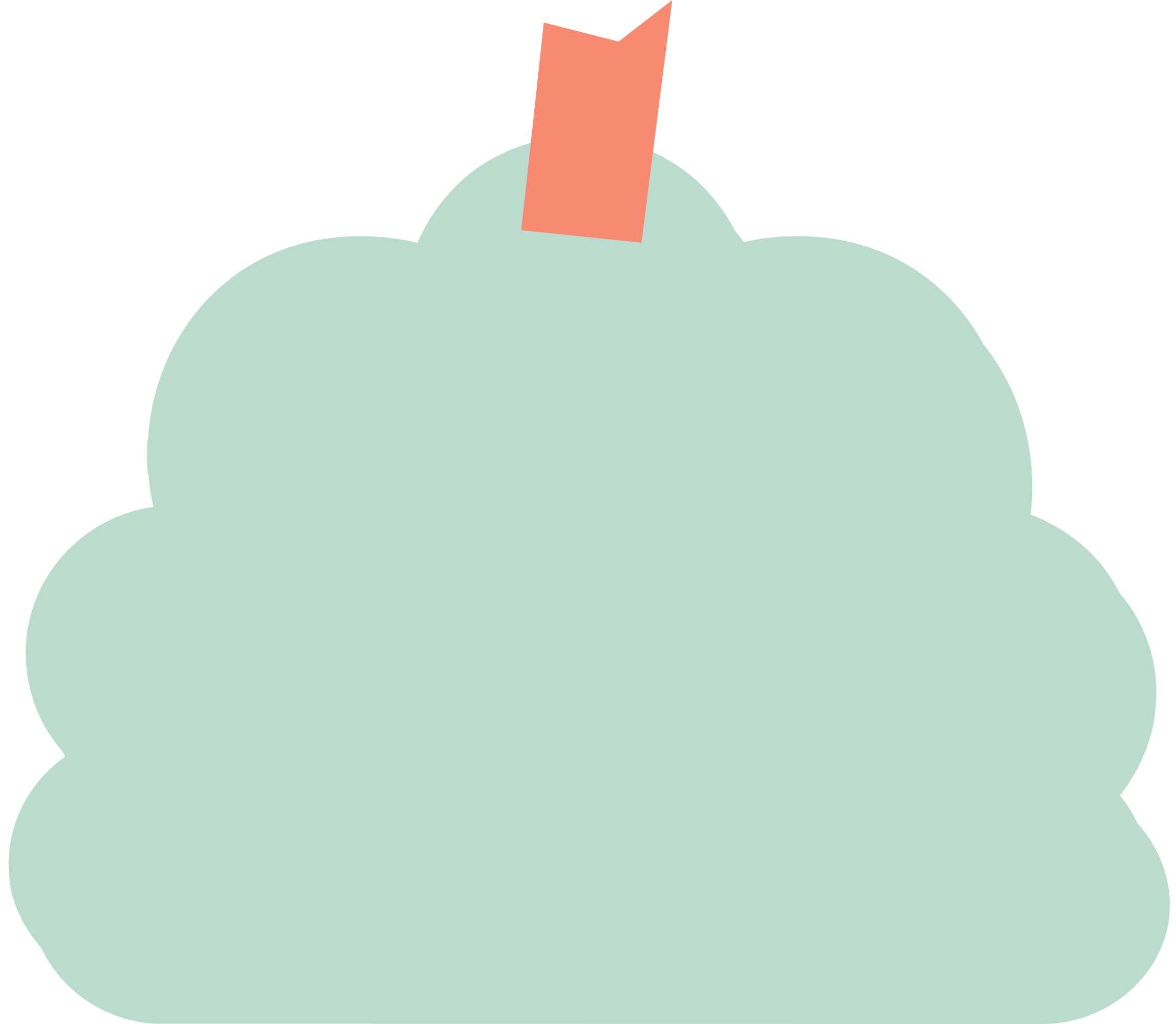 القراءة
المبصرة
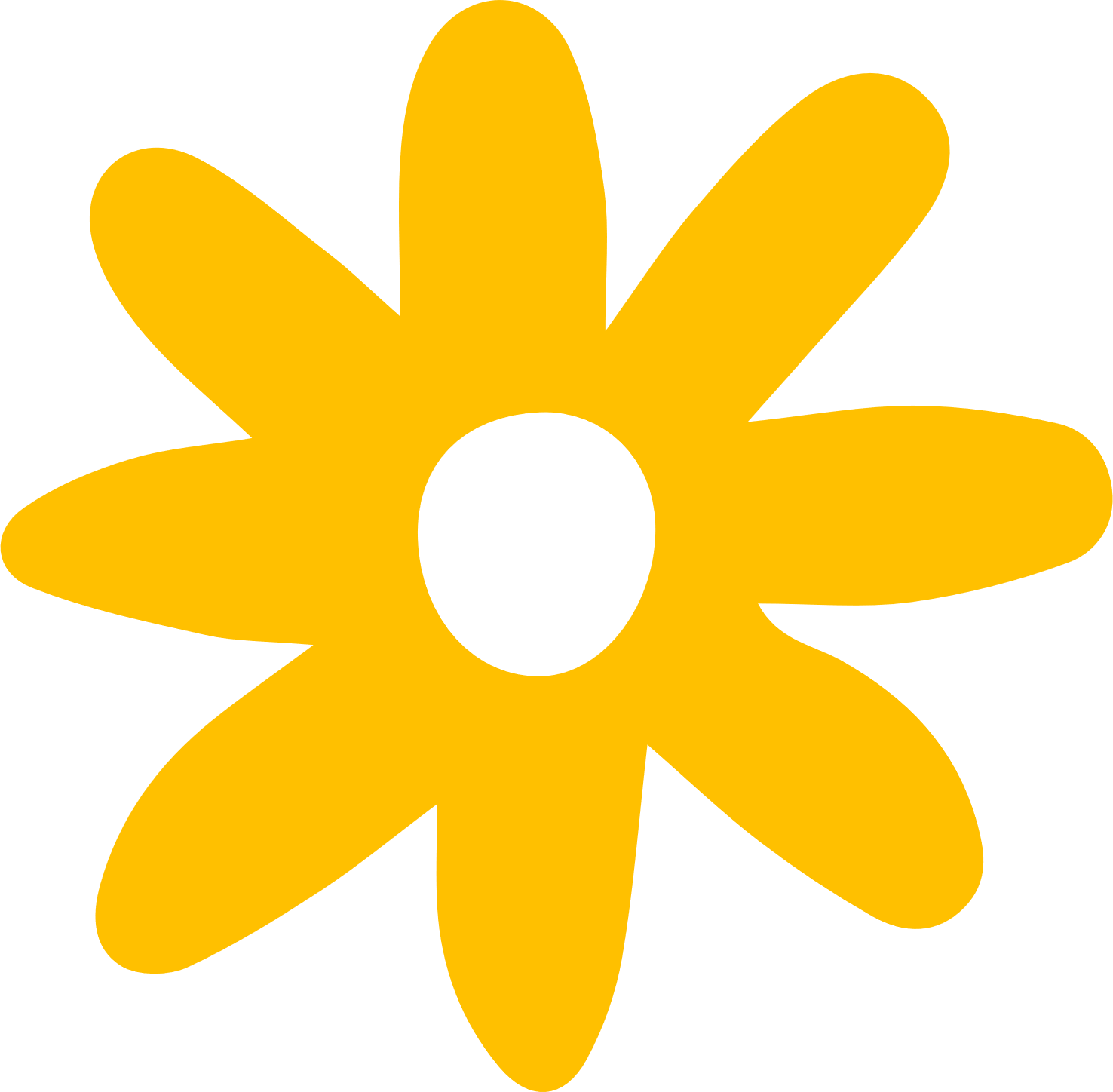 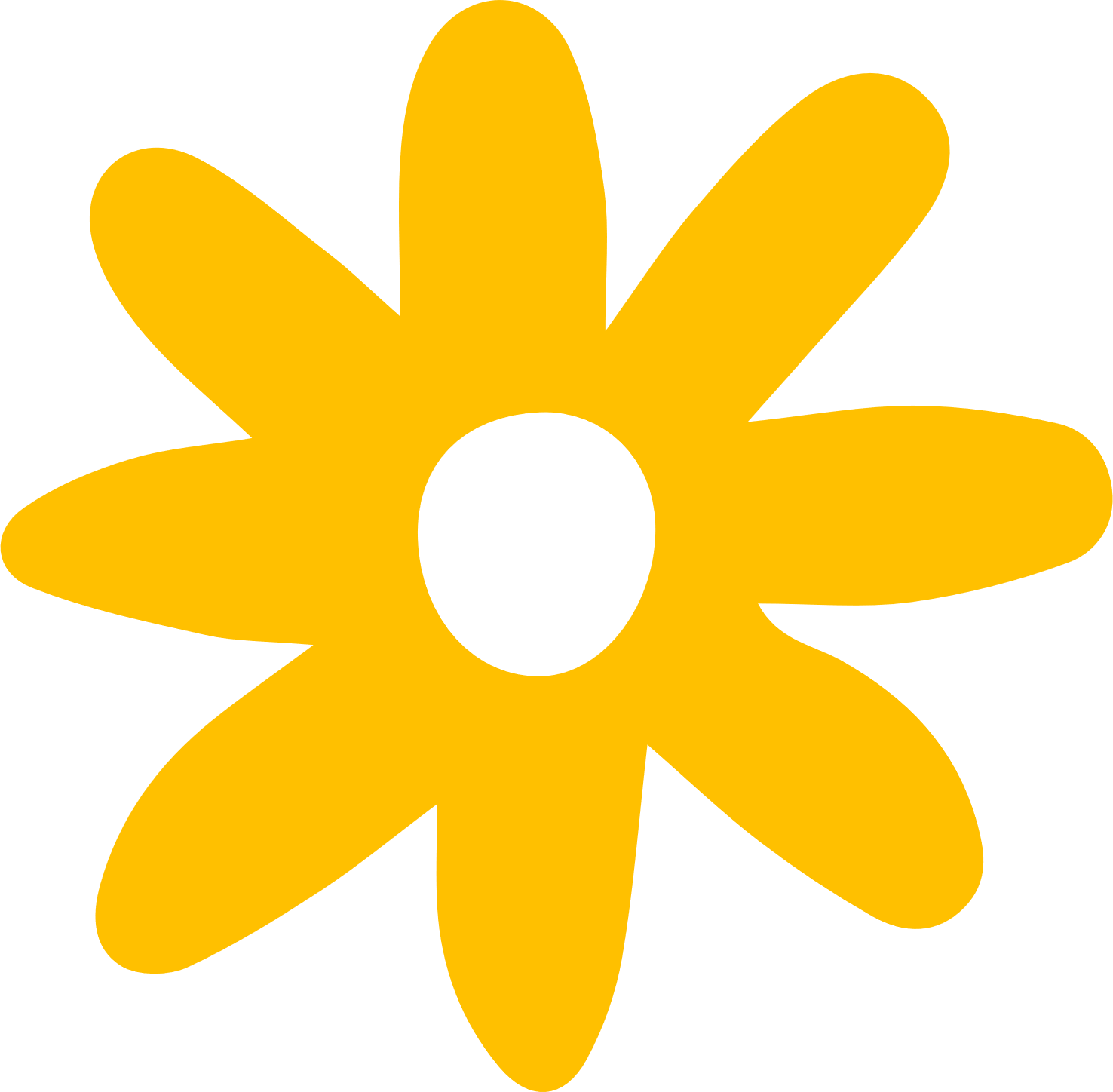 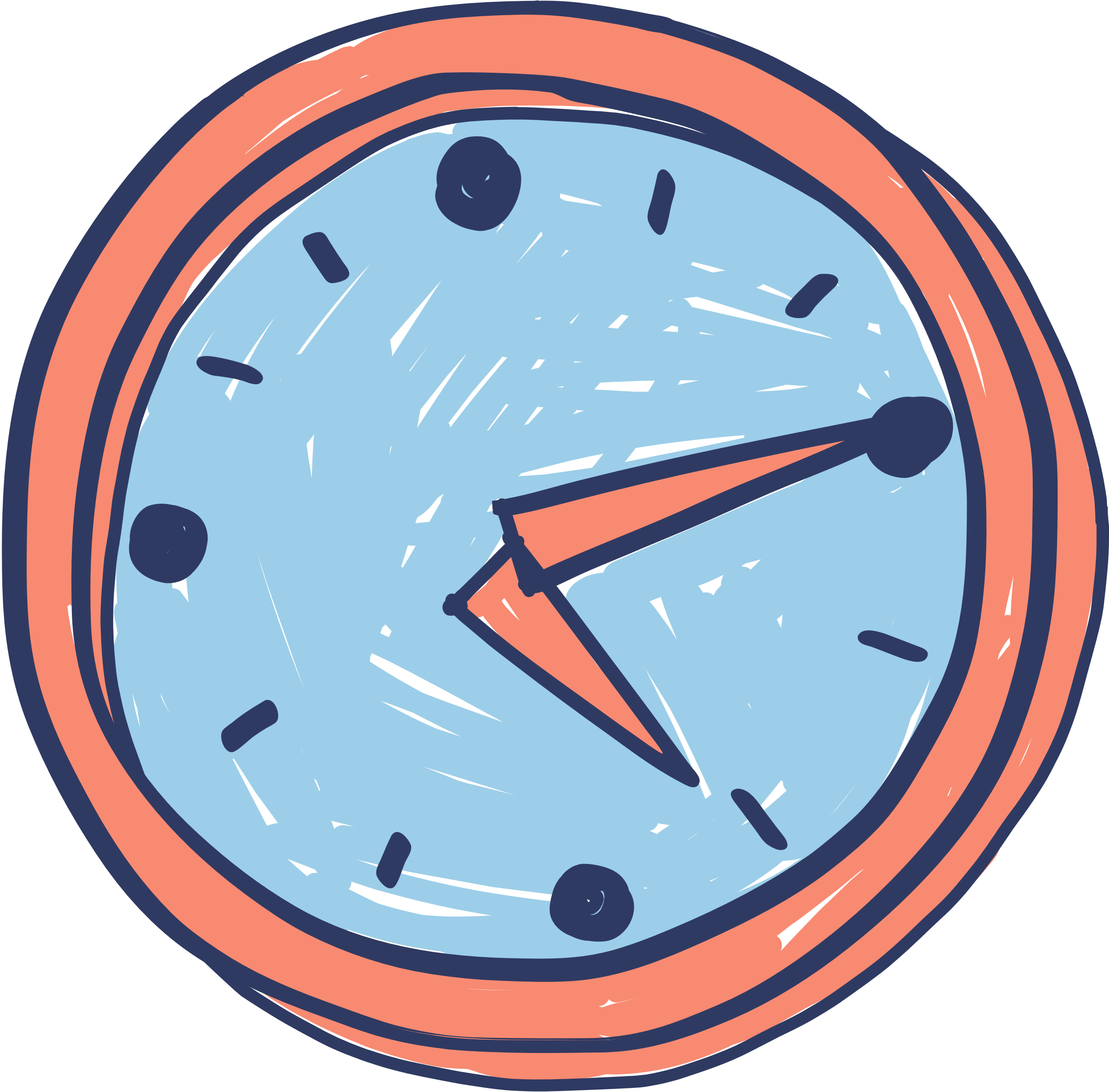 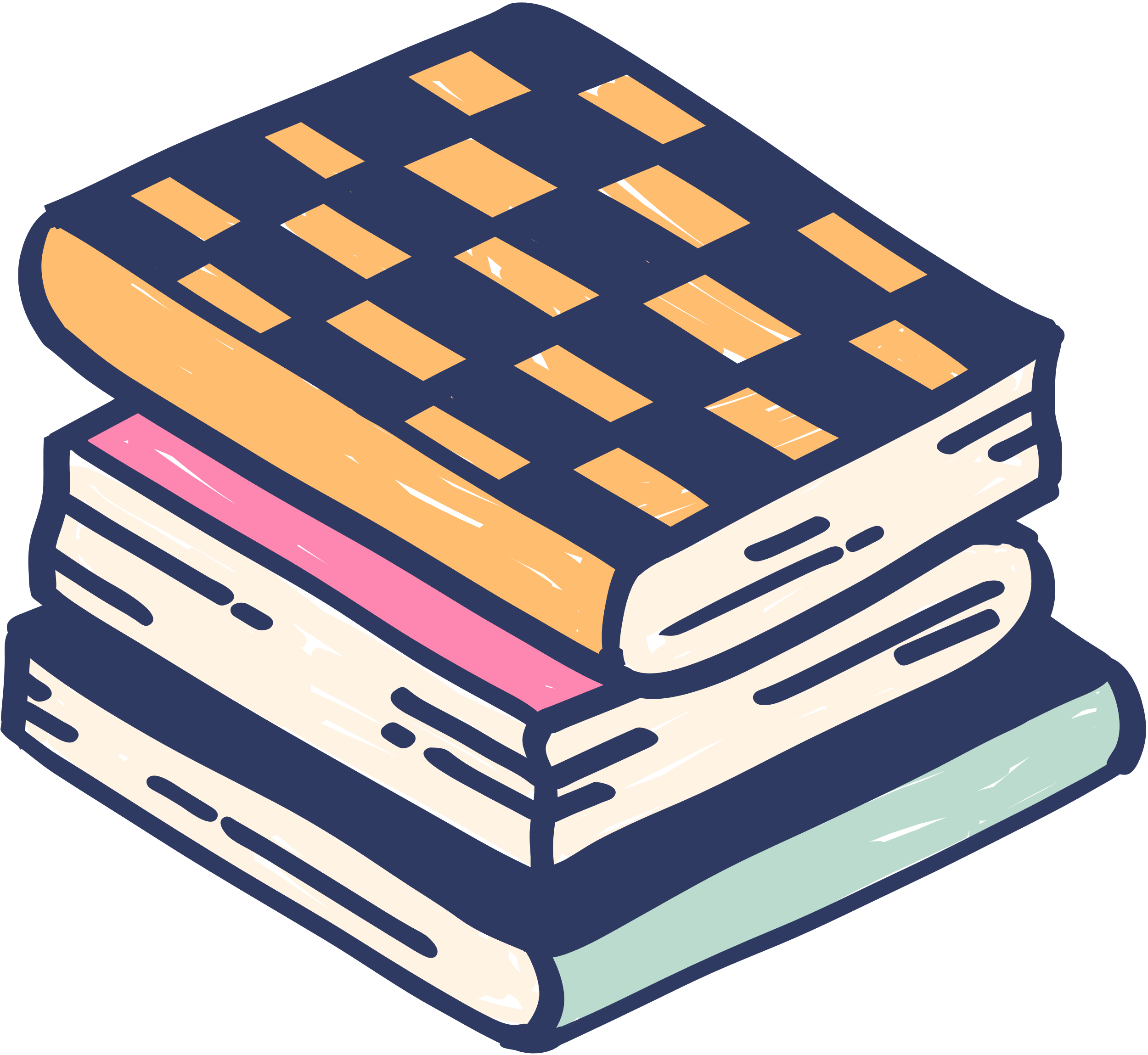 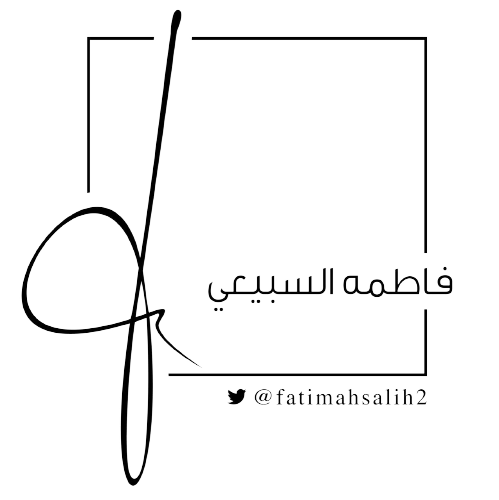 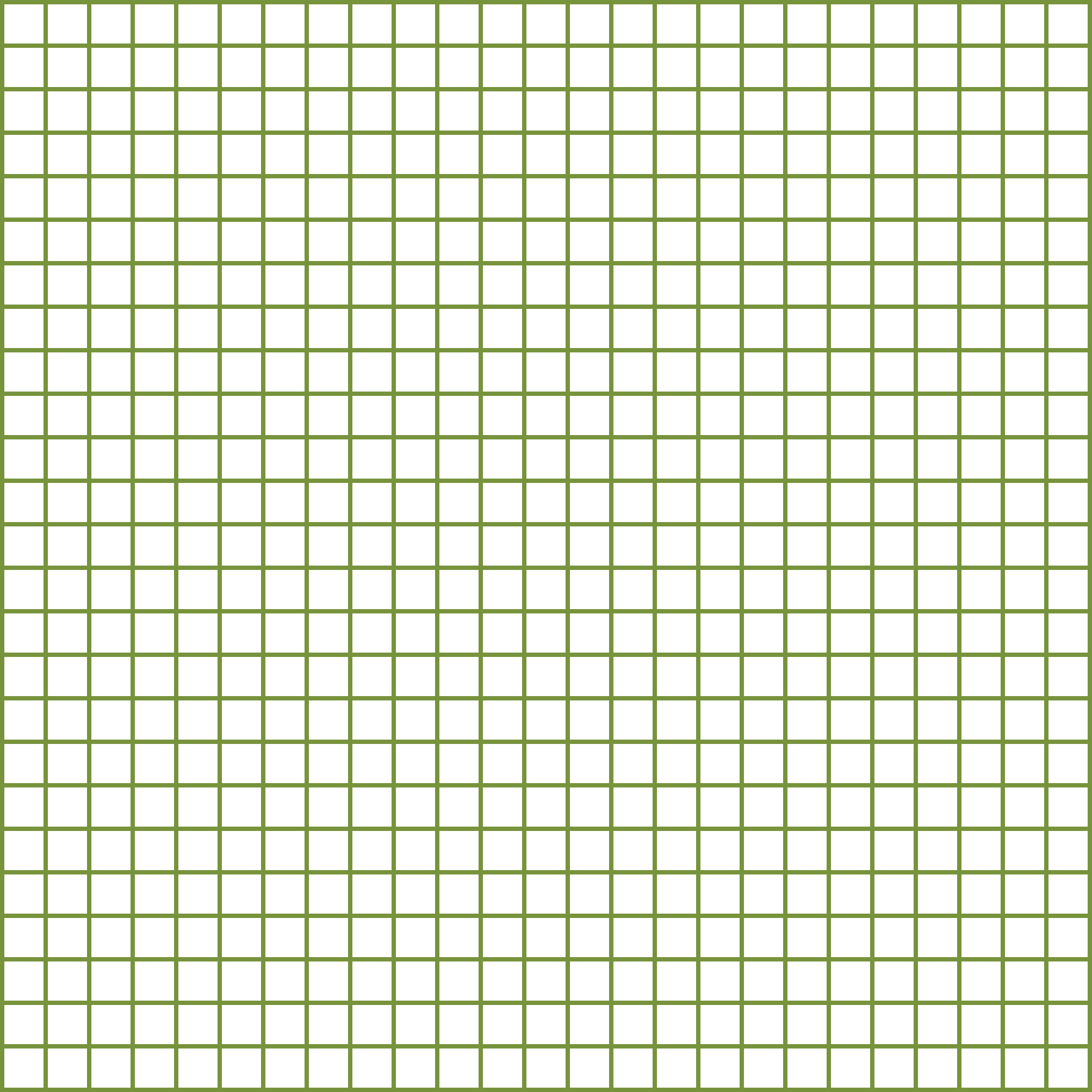 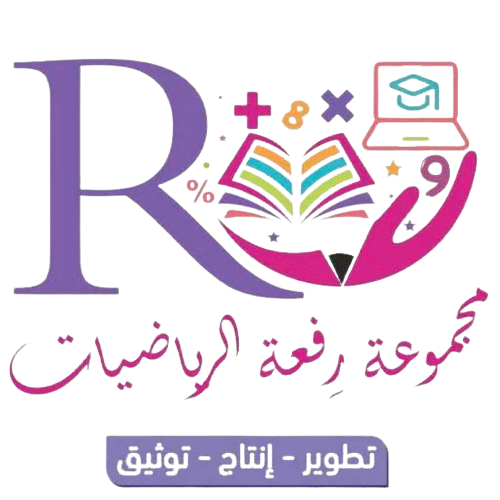 د
تحقق من فهمك
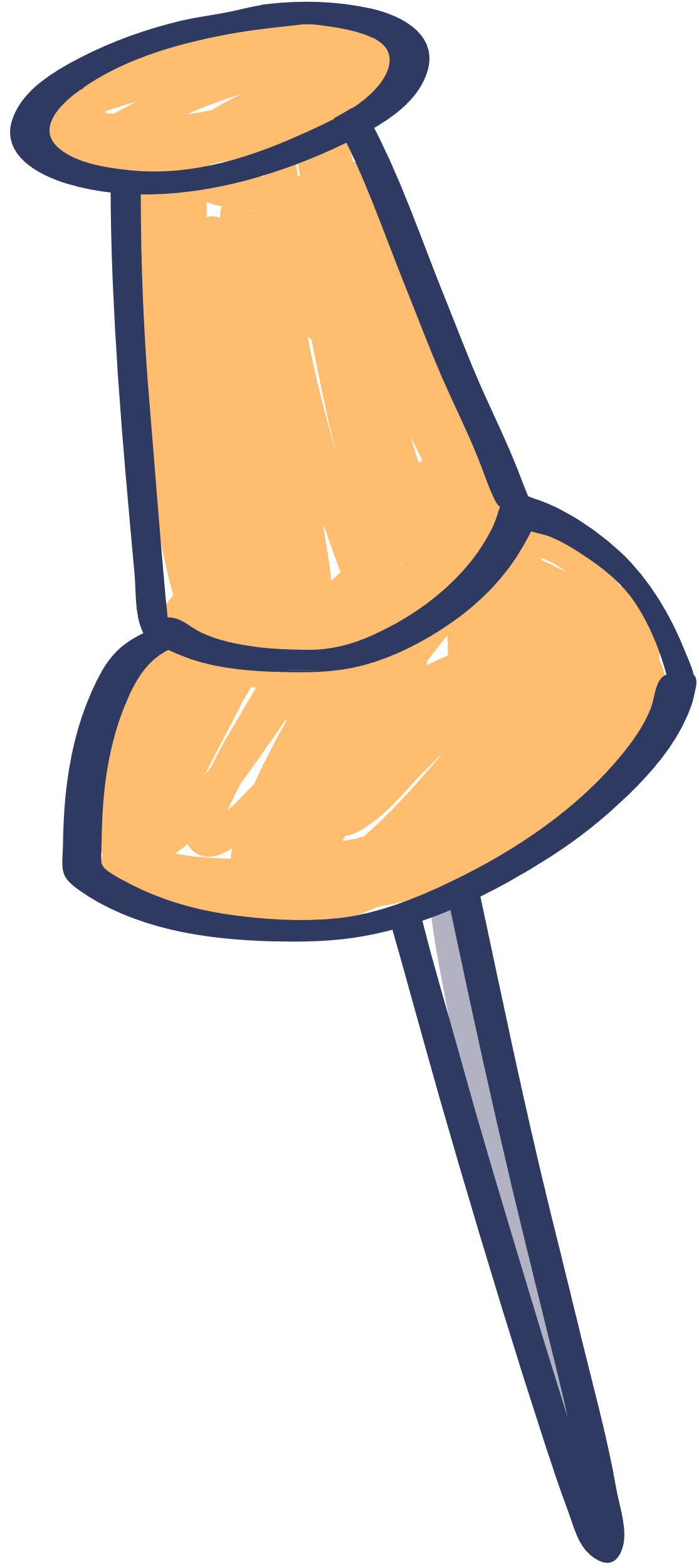 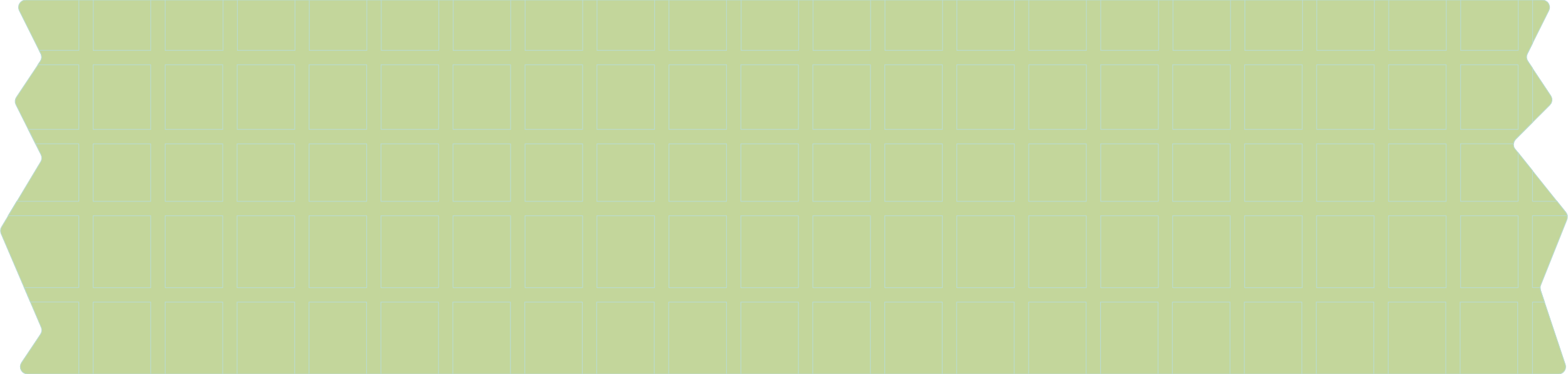 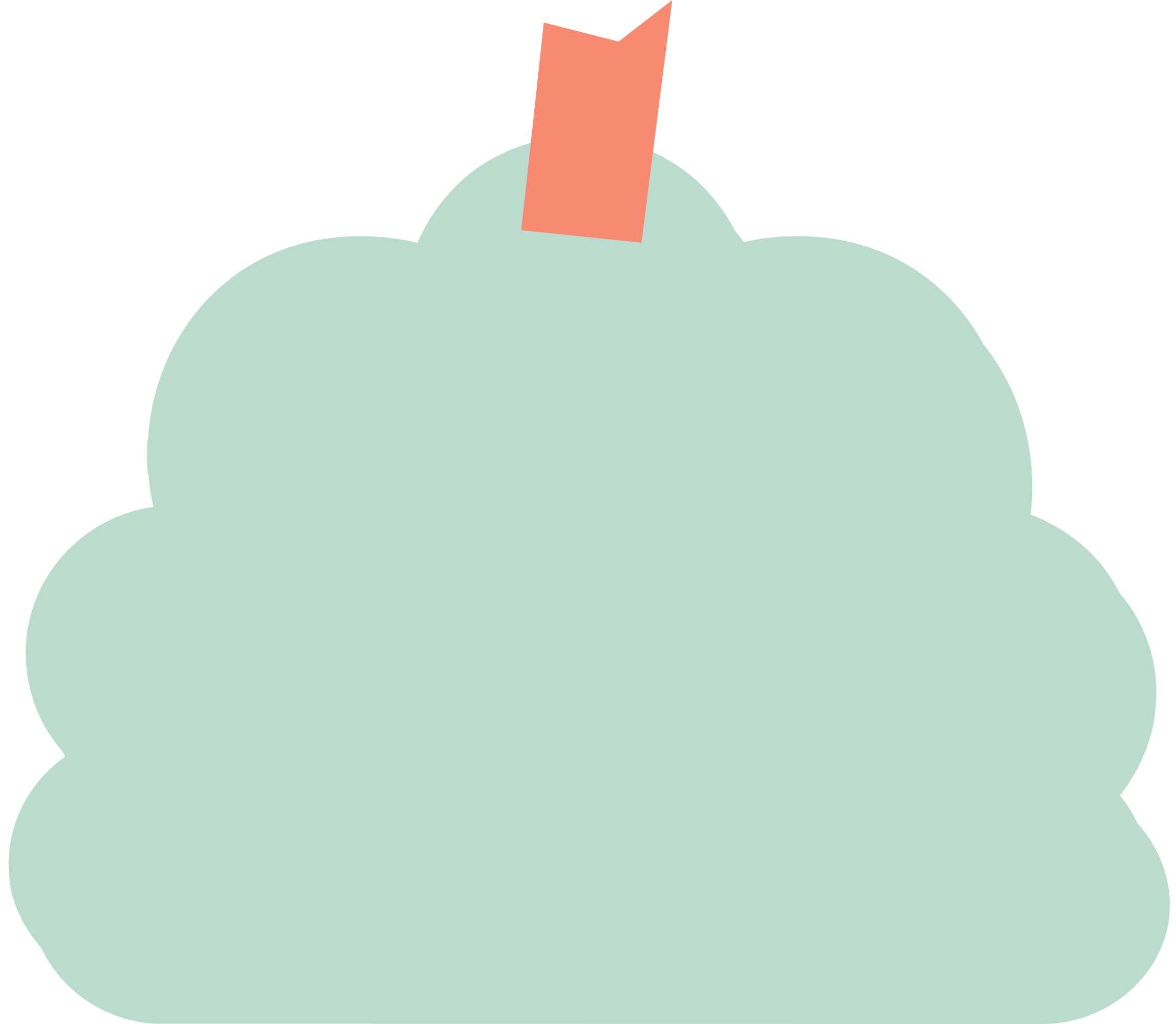 فردي
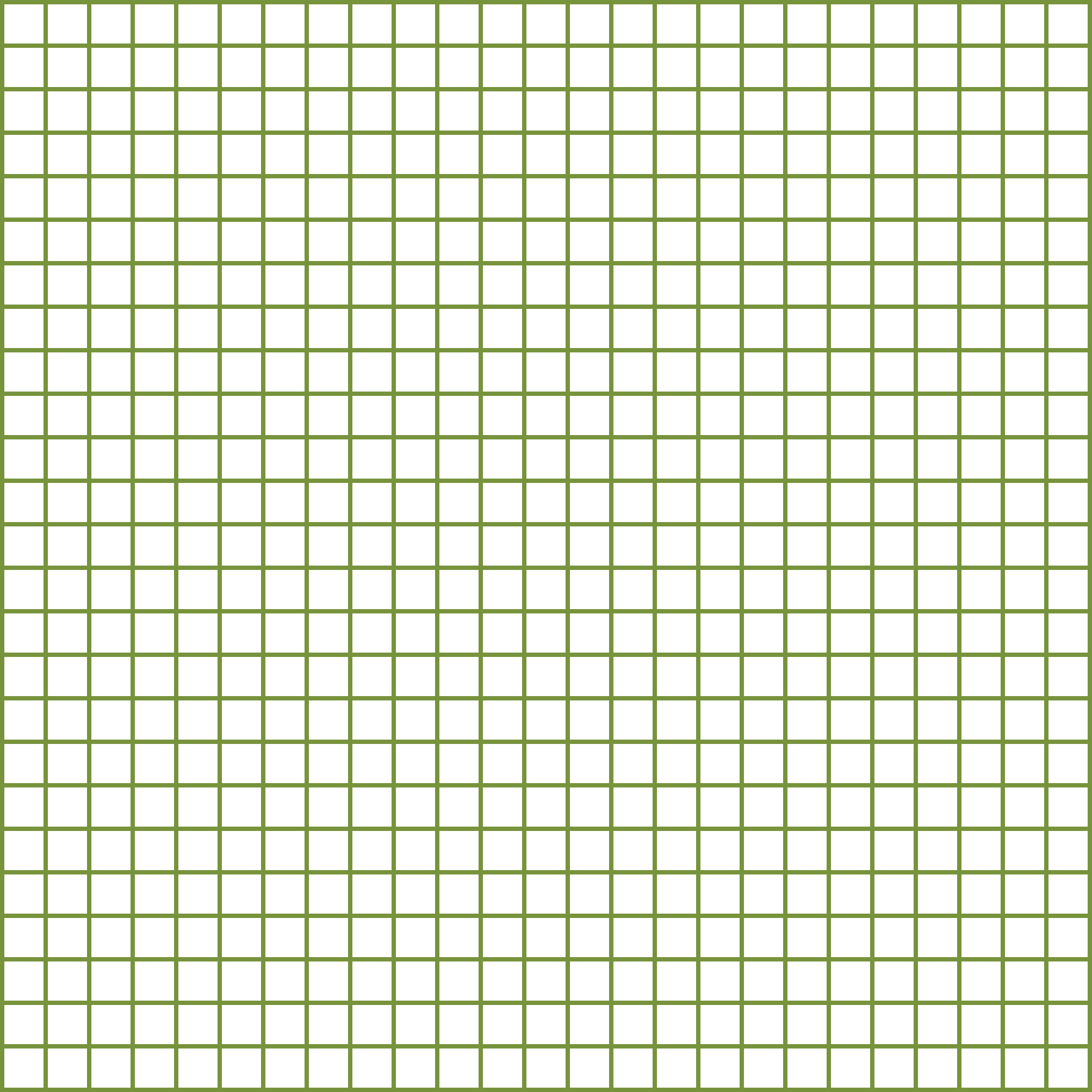 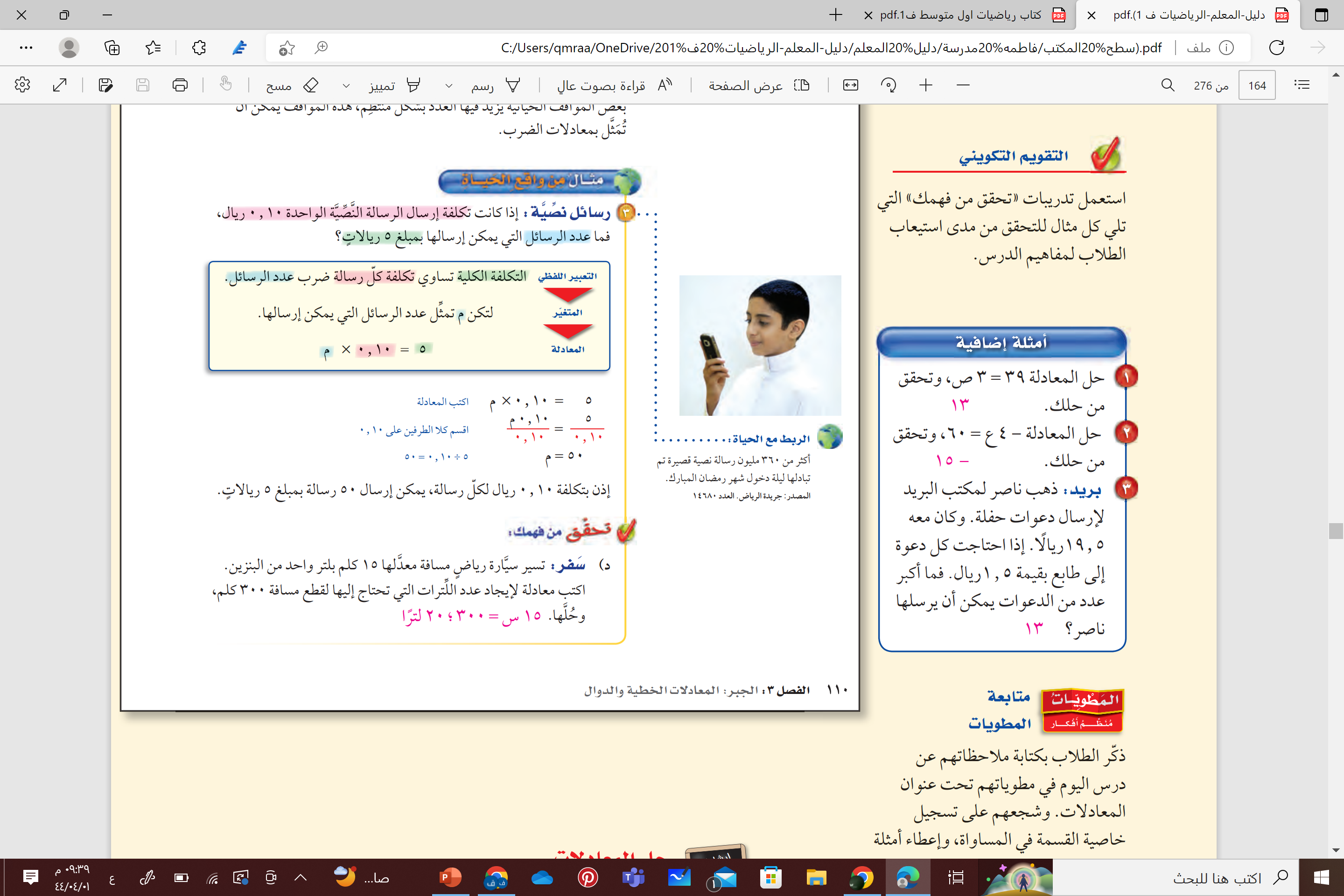 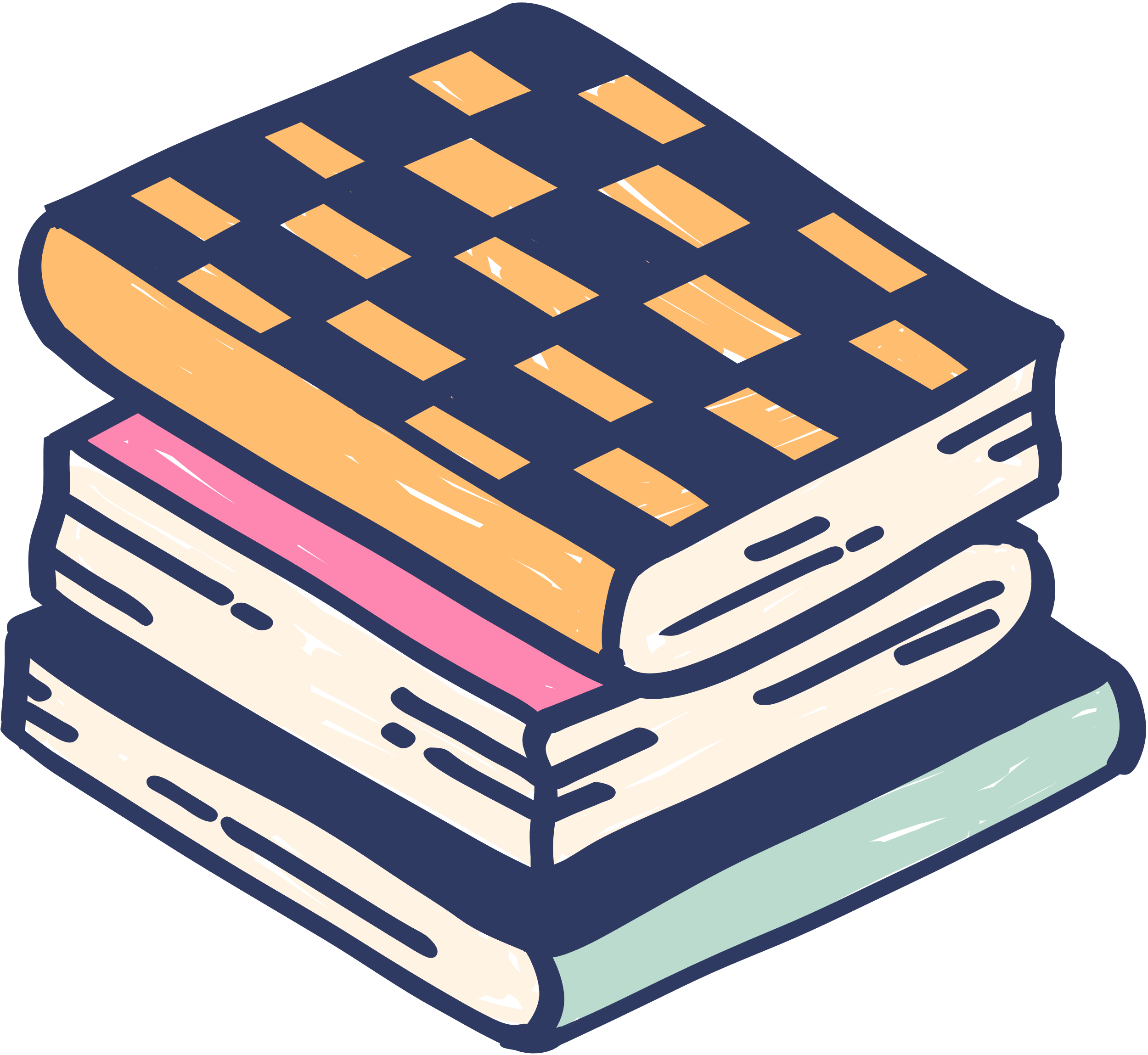 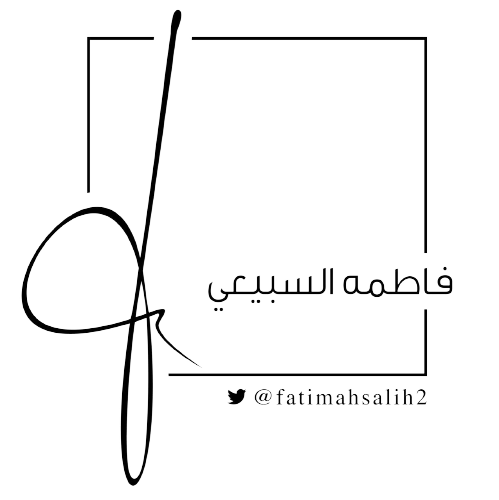 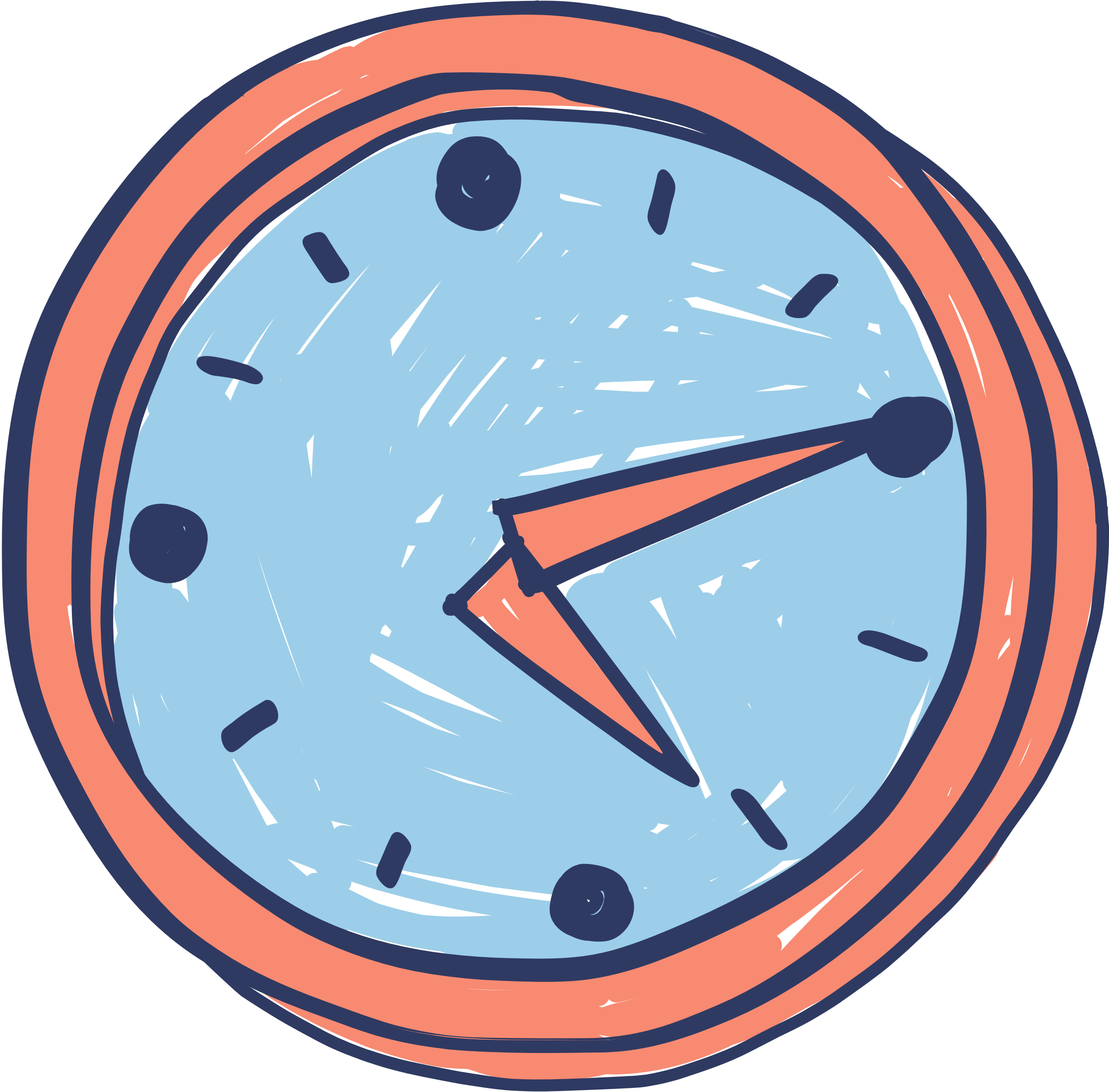 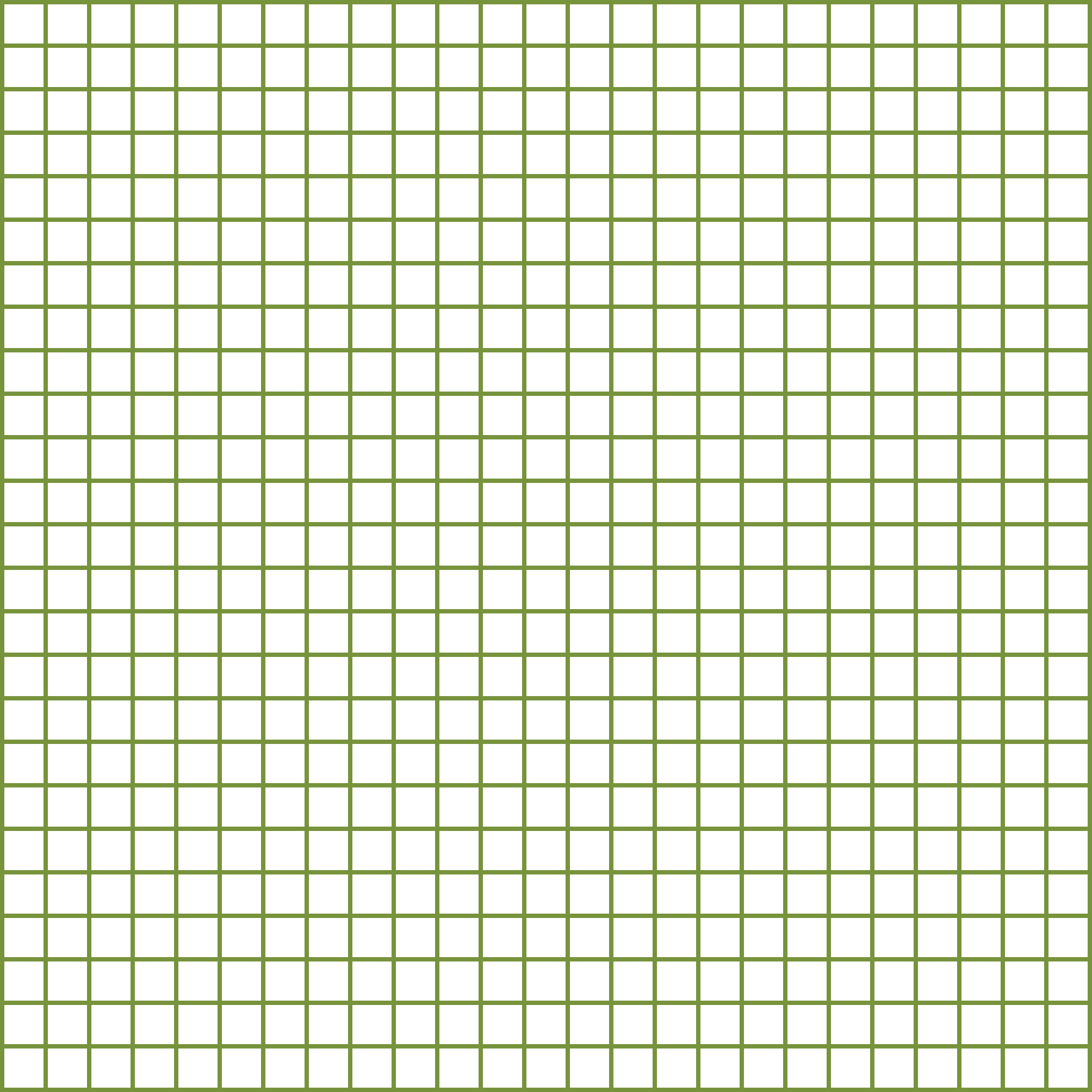 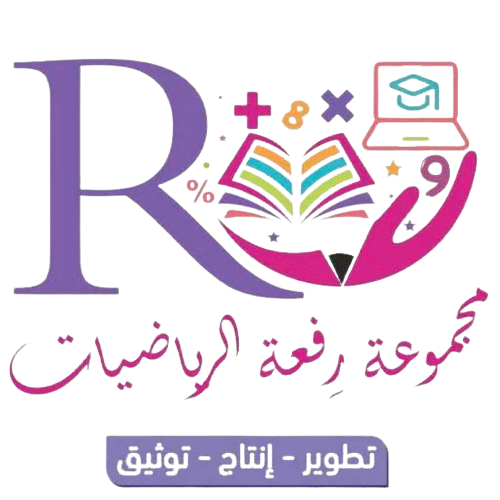 4
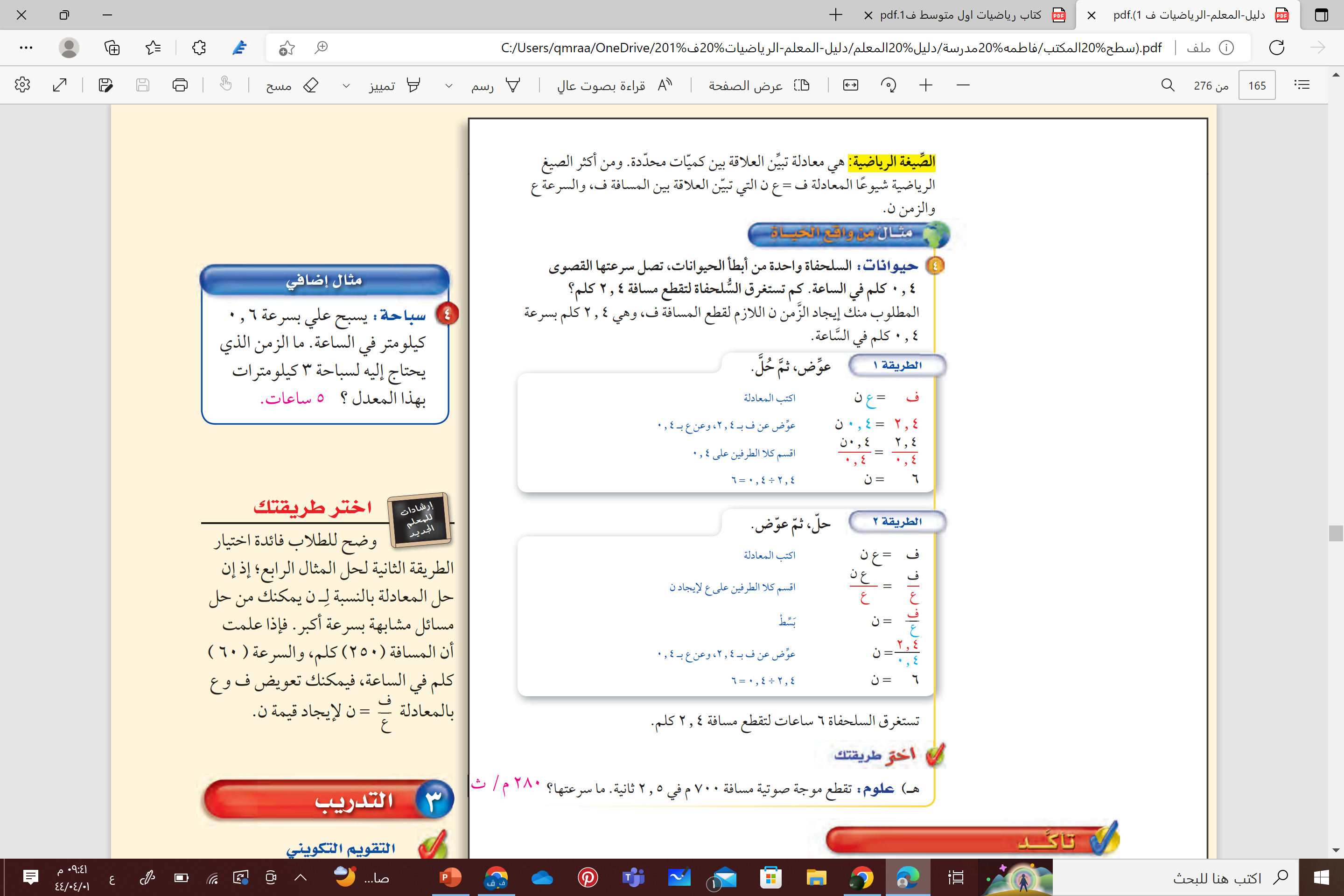 مثالان
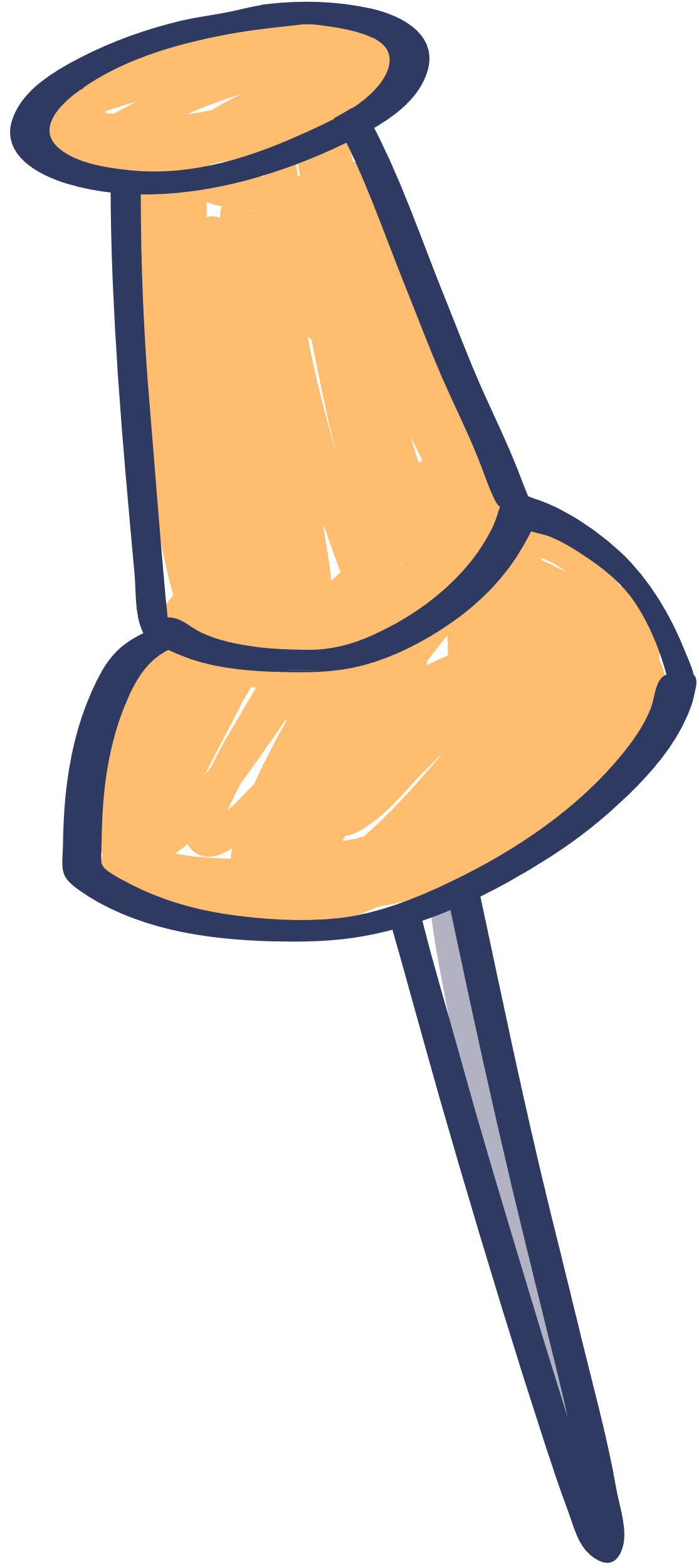 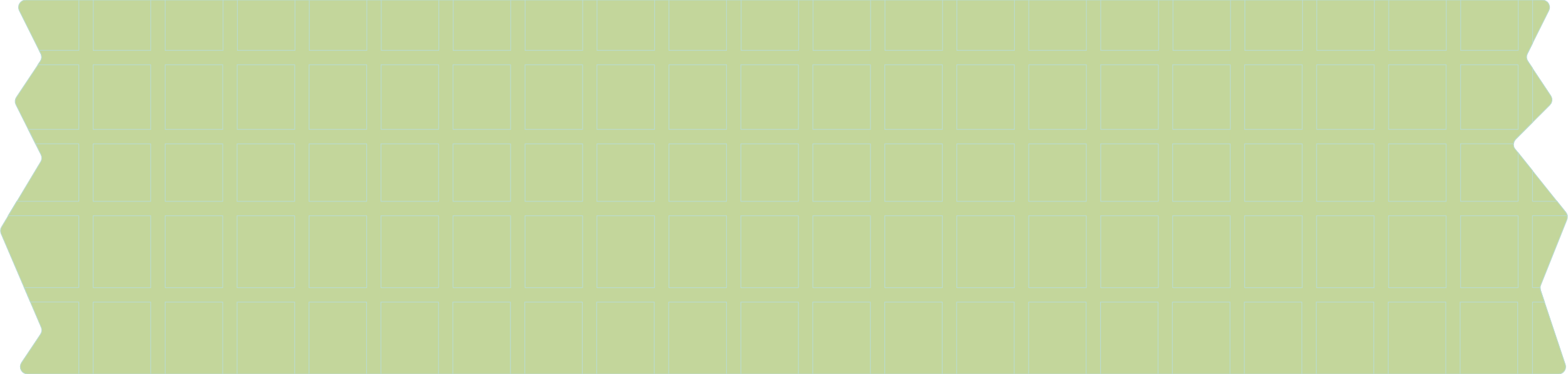 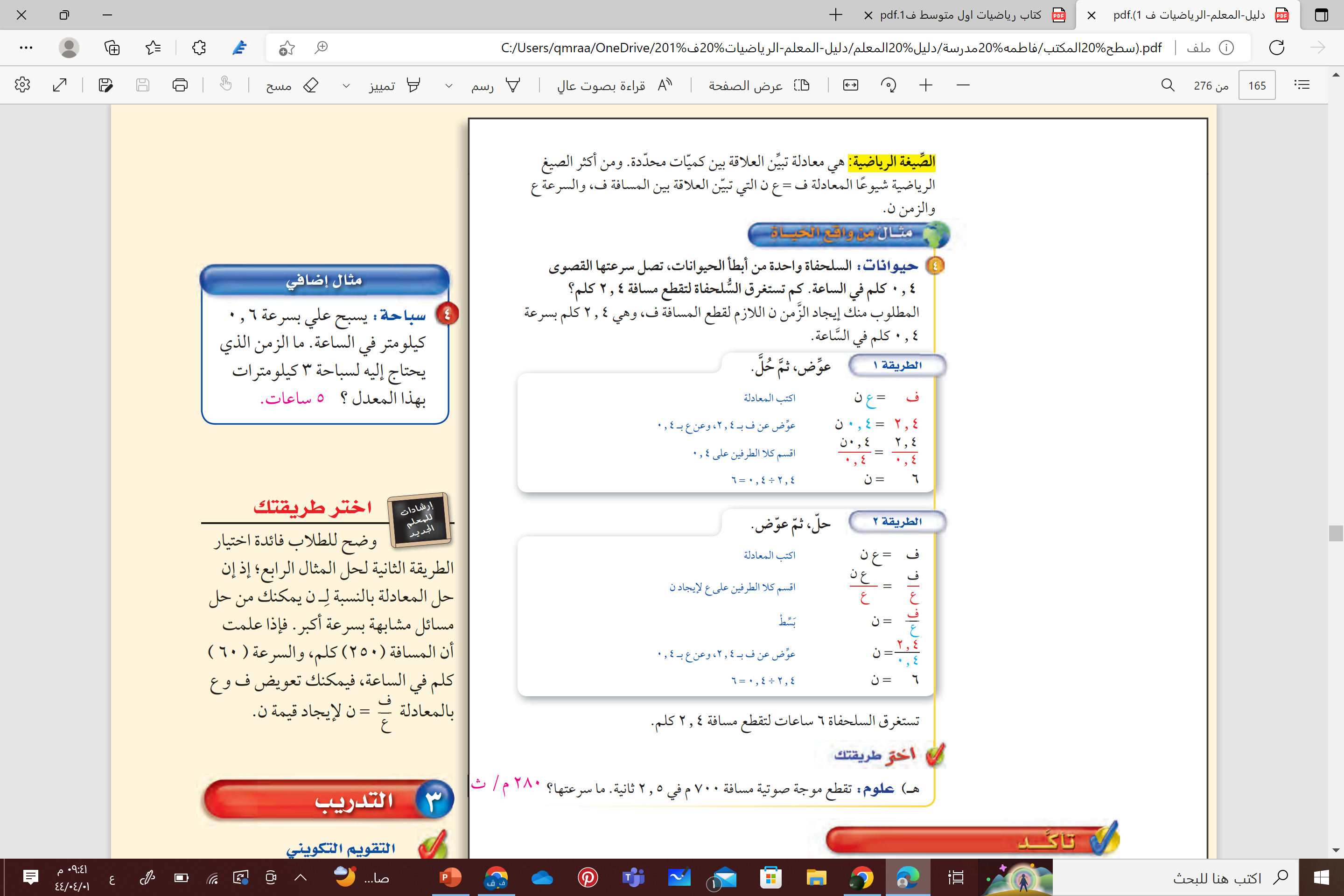 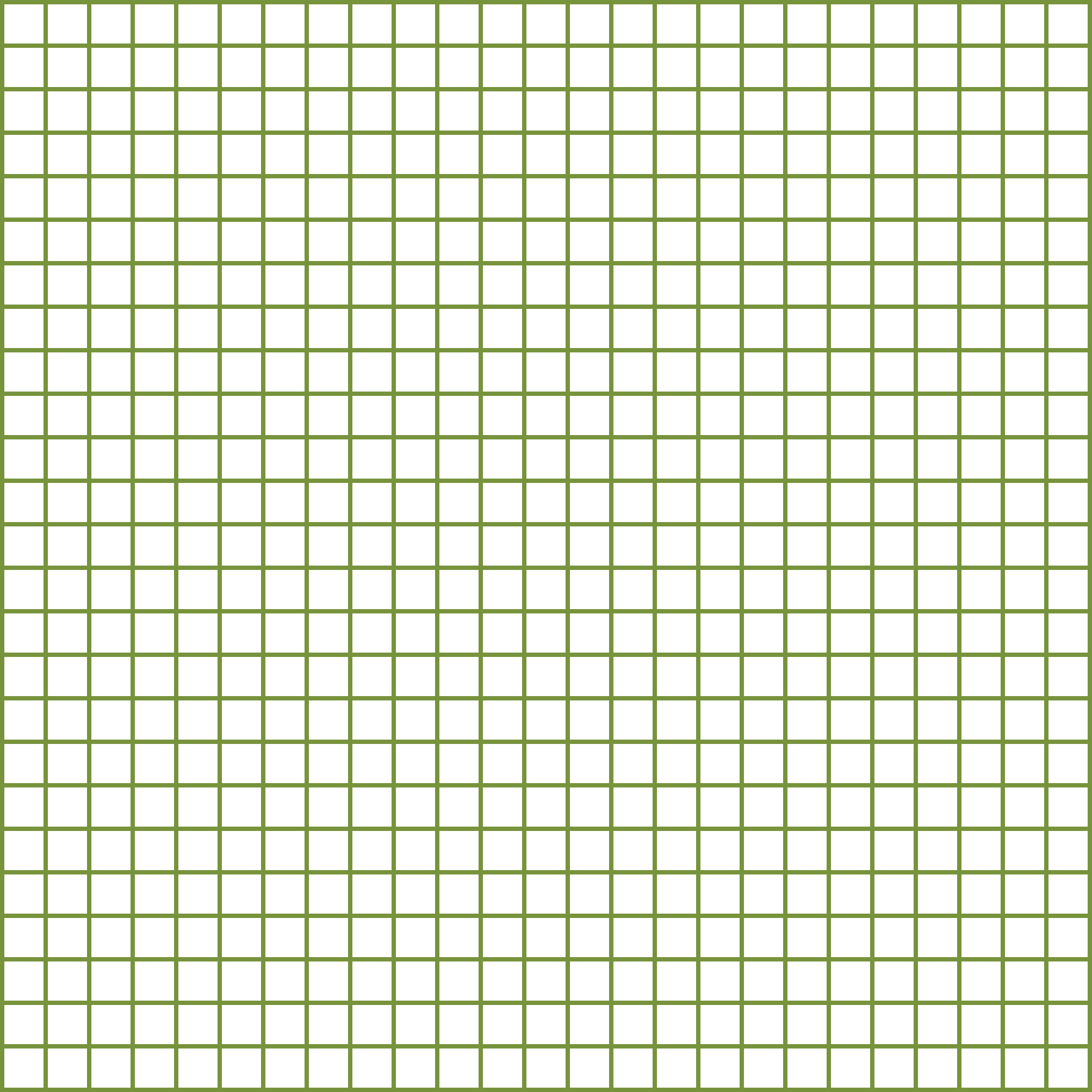 الطريقة الأولى
الطريقة الثانية
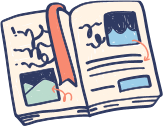 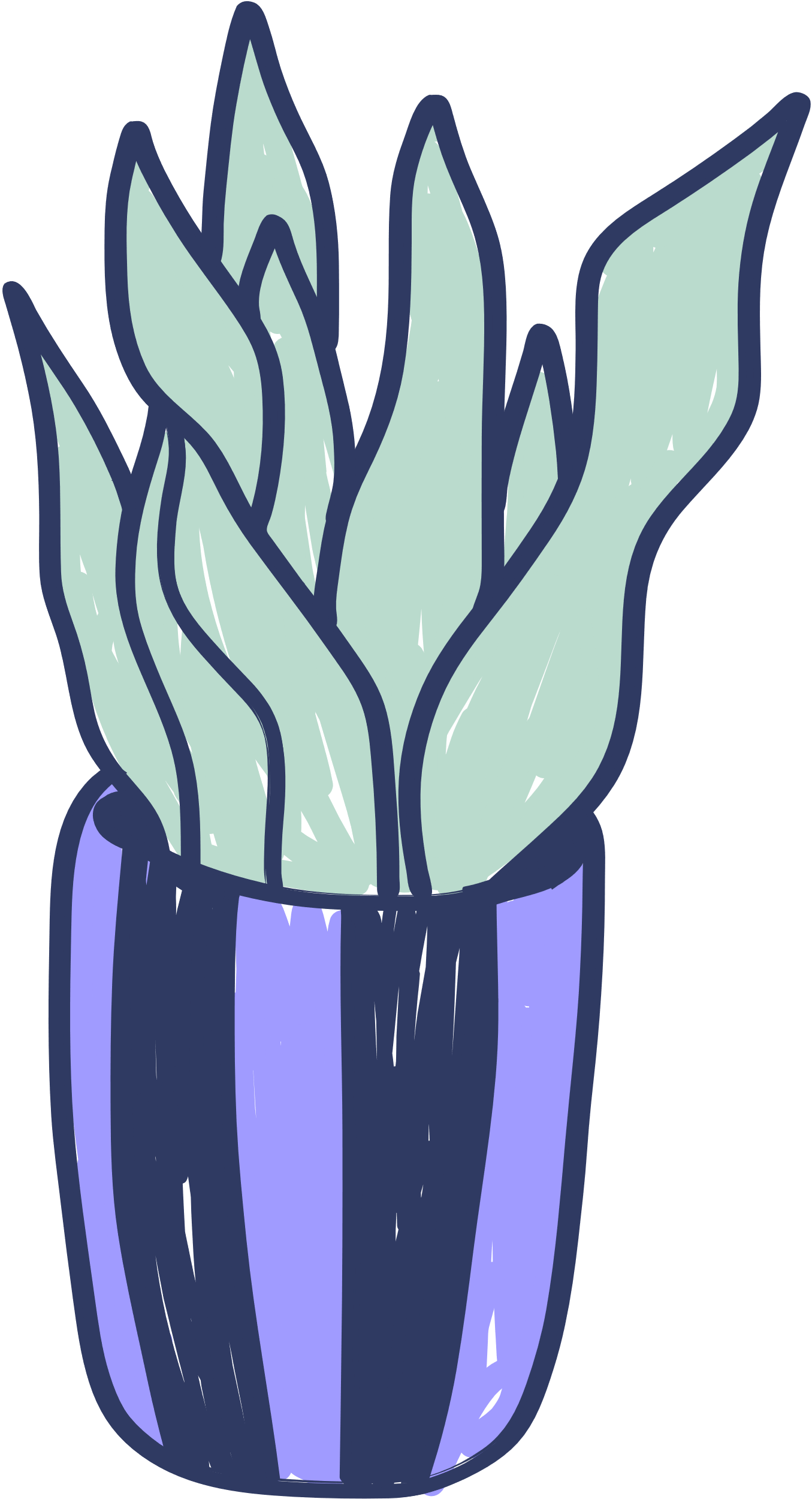 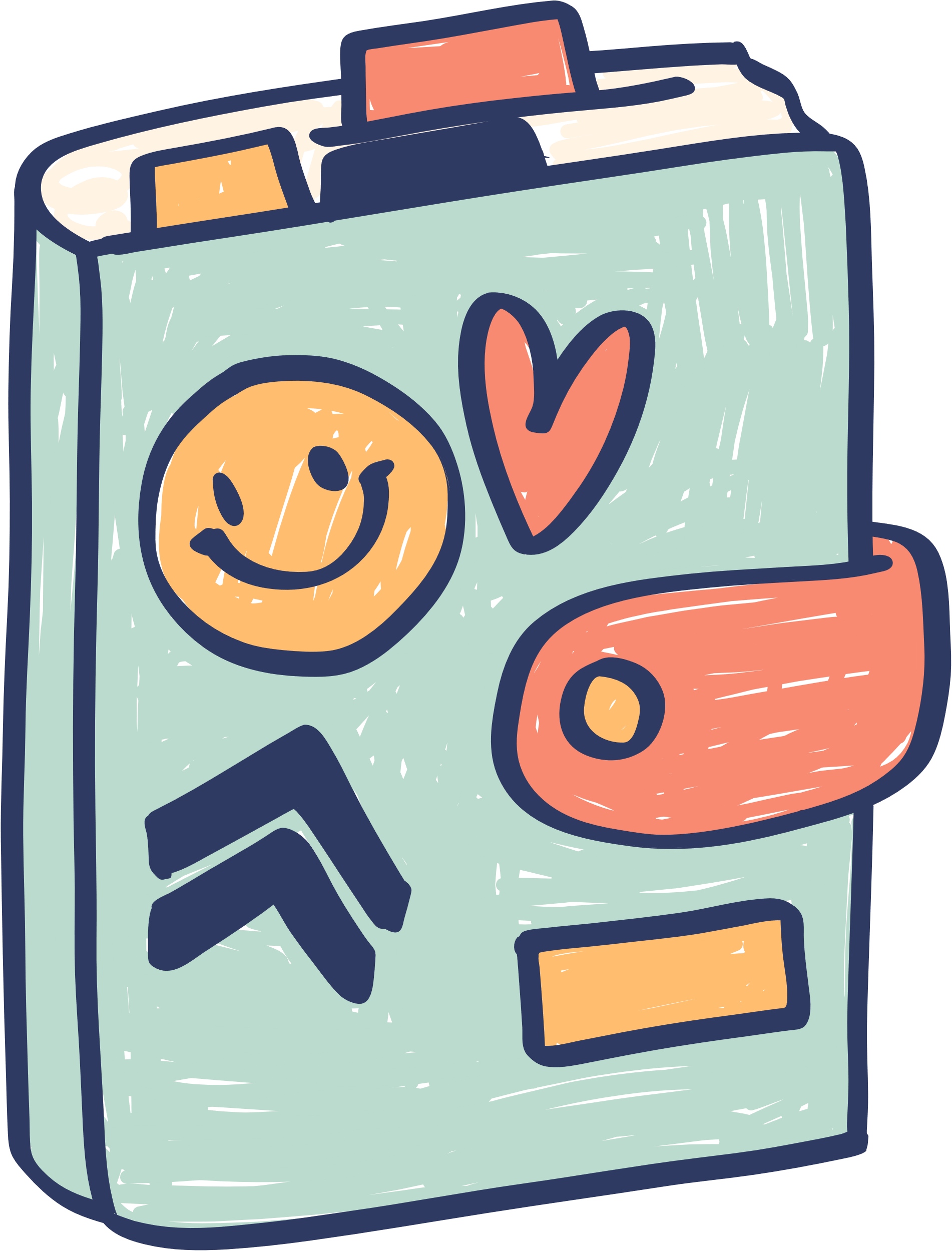 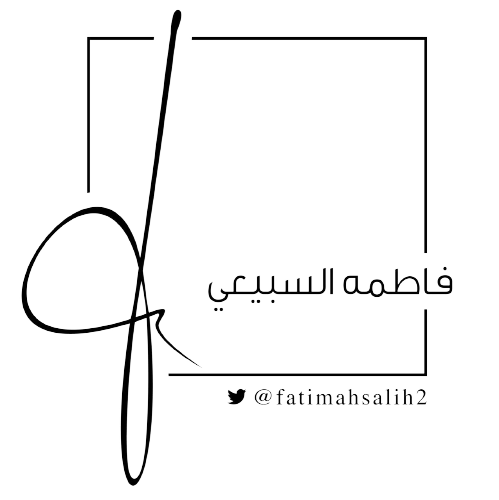 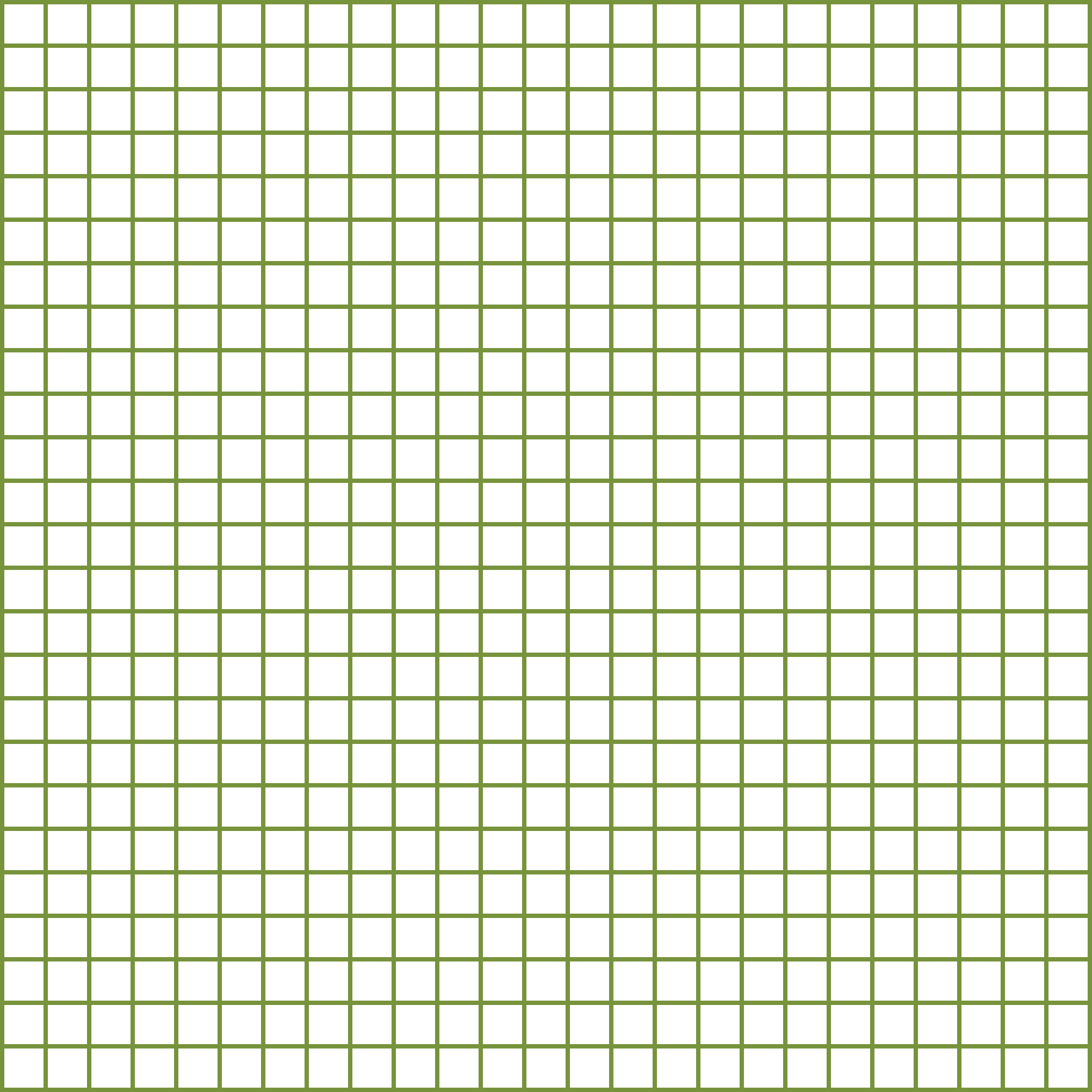 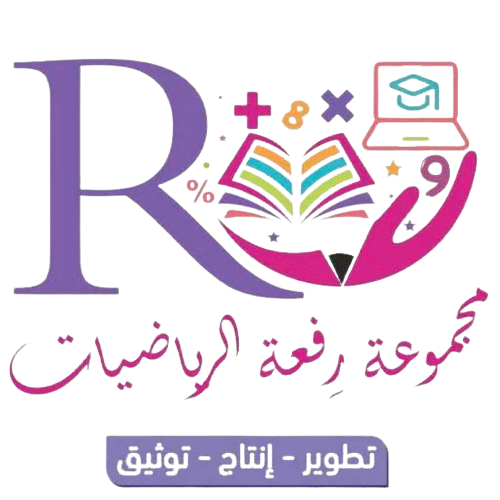 هـ
تحقق من فهمك
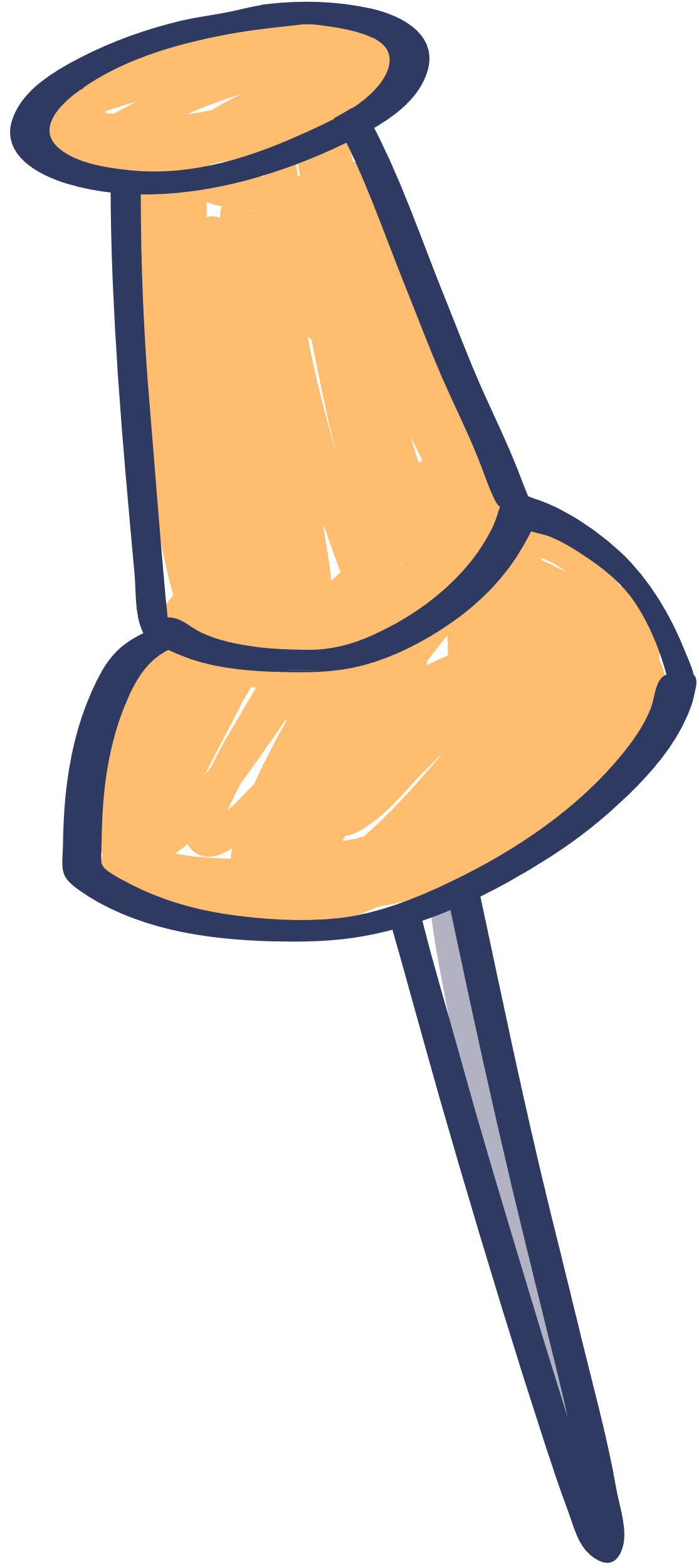 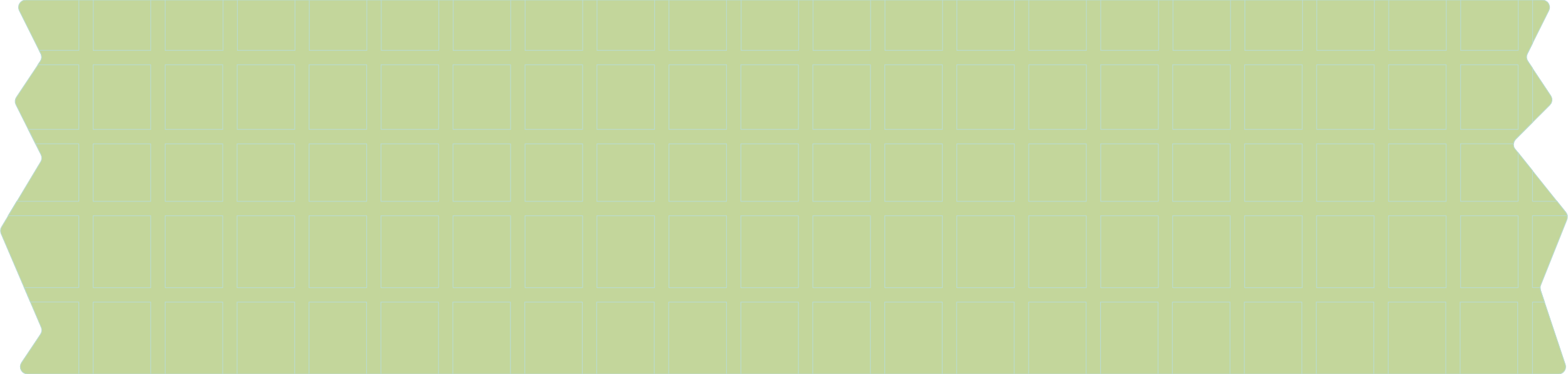 علوم
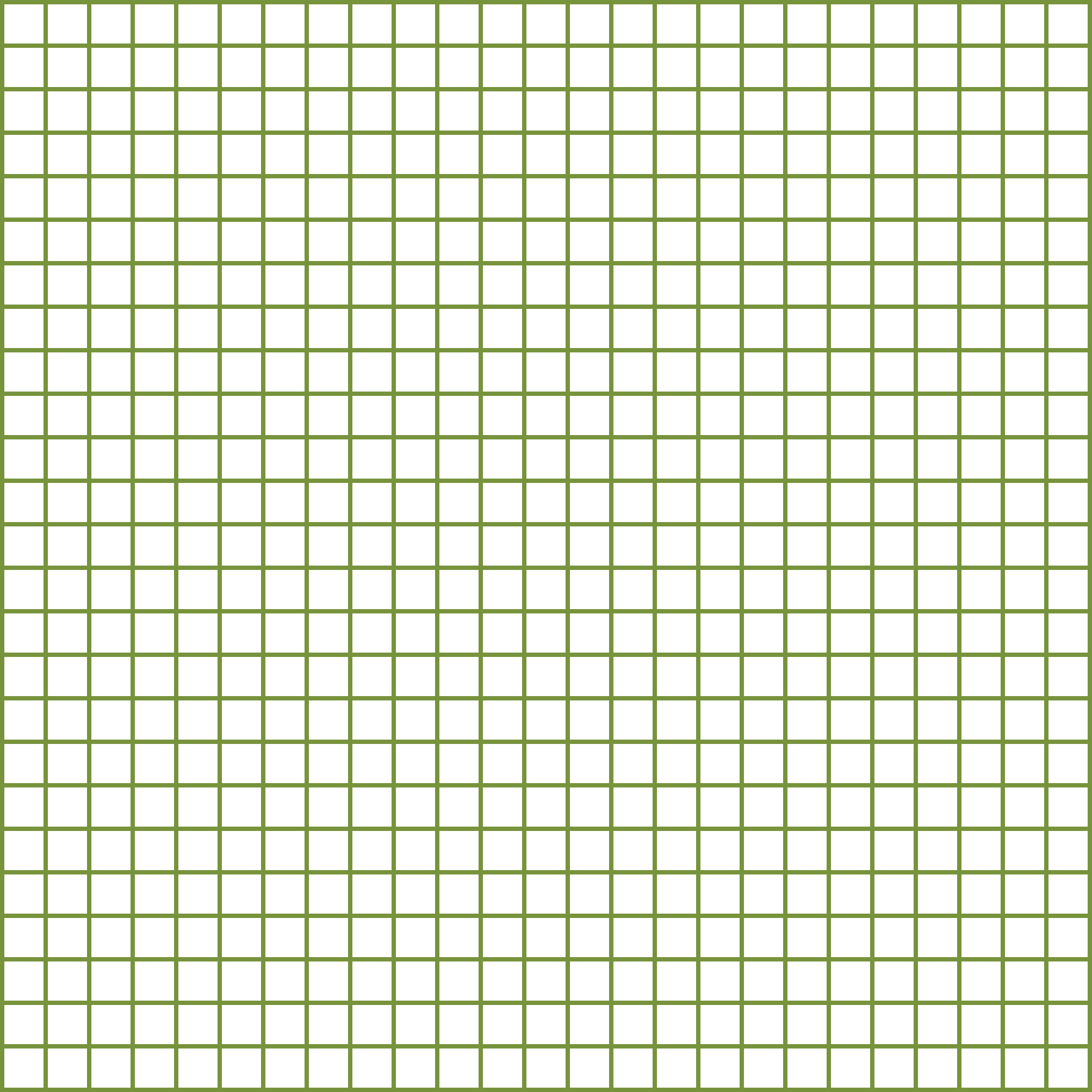 تقطع موجة صوتية 700 م في 2.5 ثانية ، ما سرعتها ؟
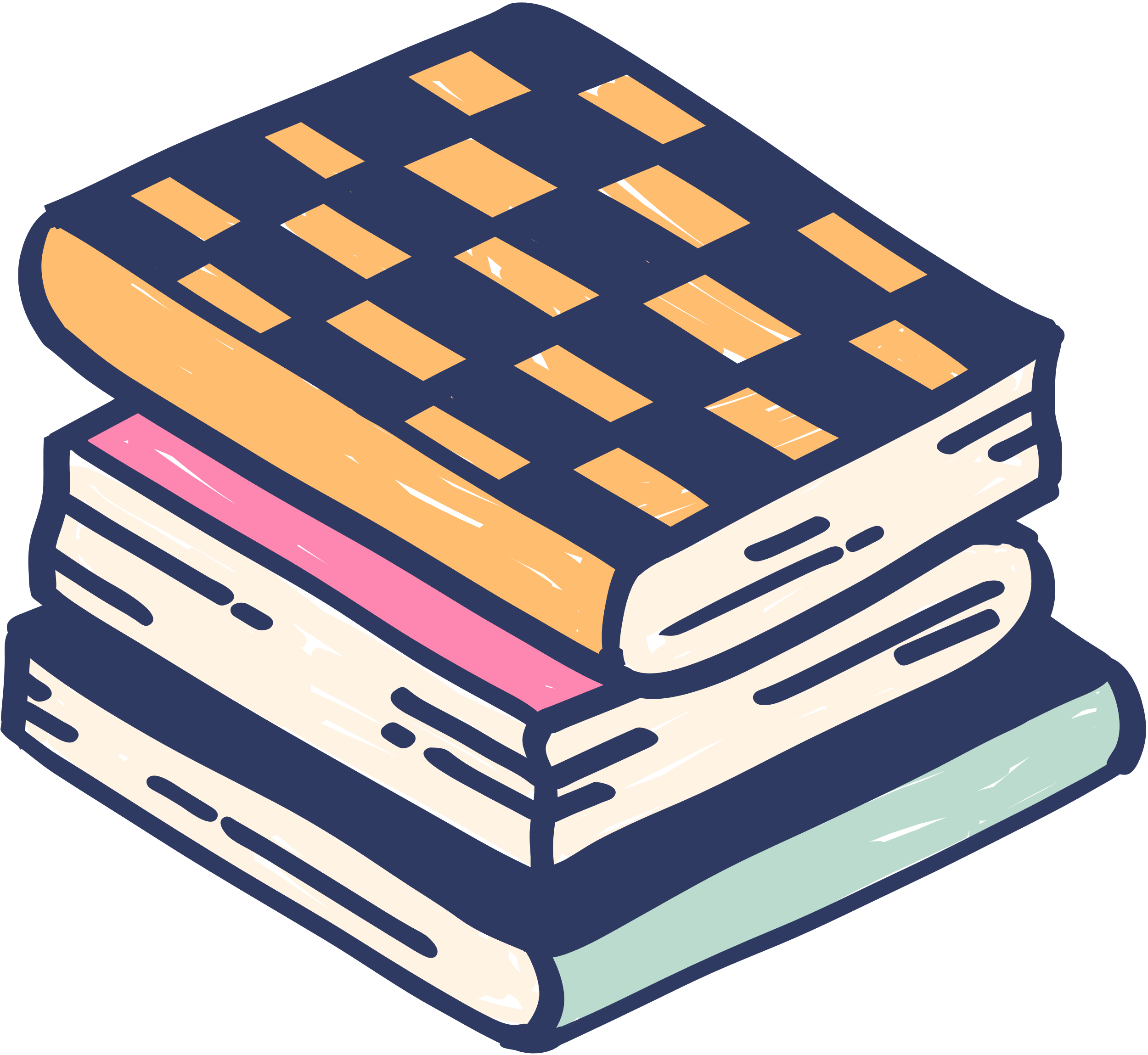 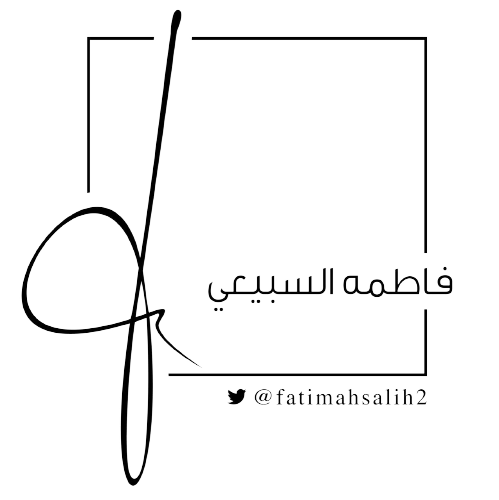 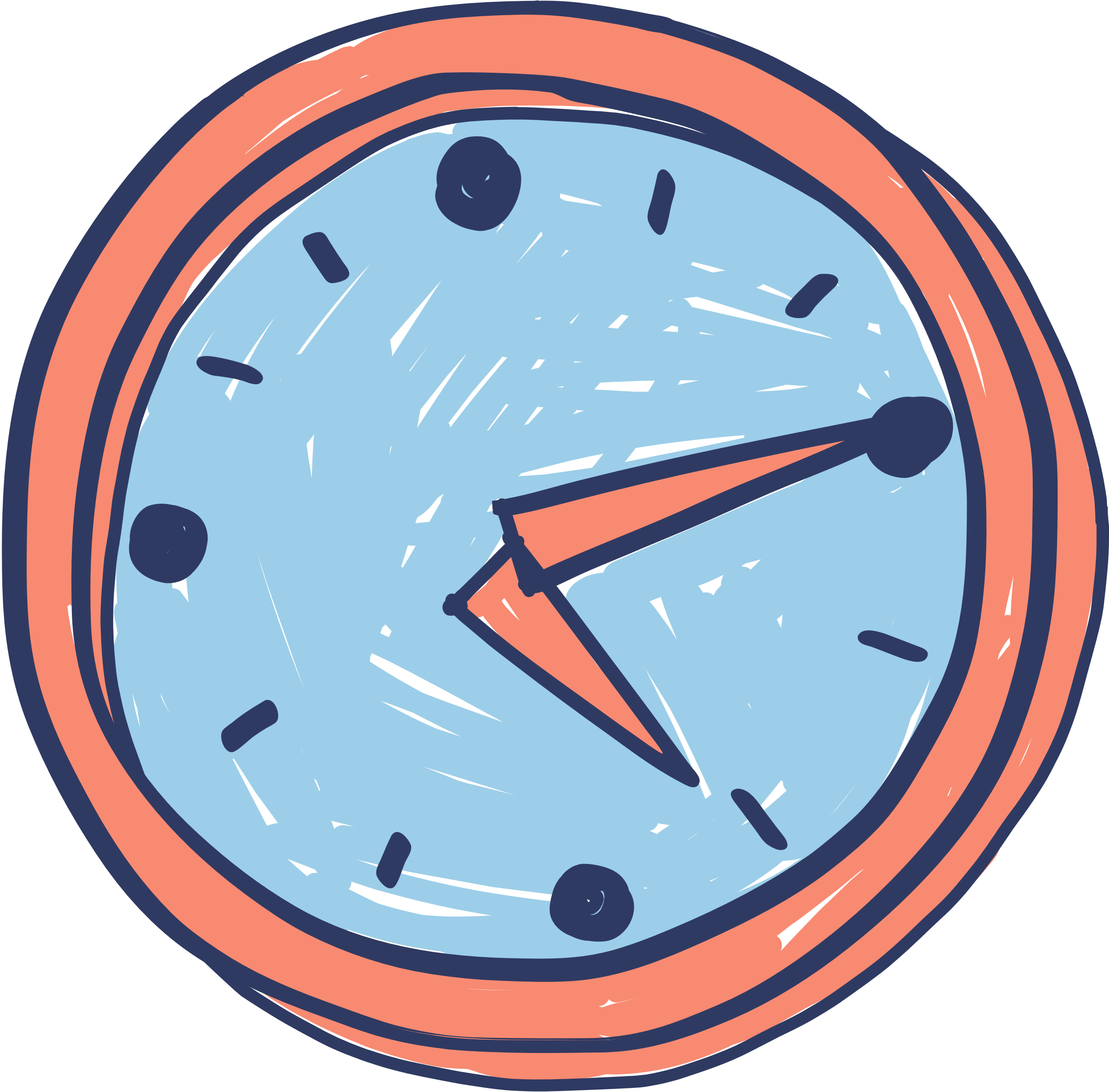 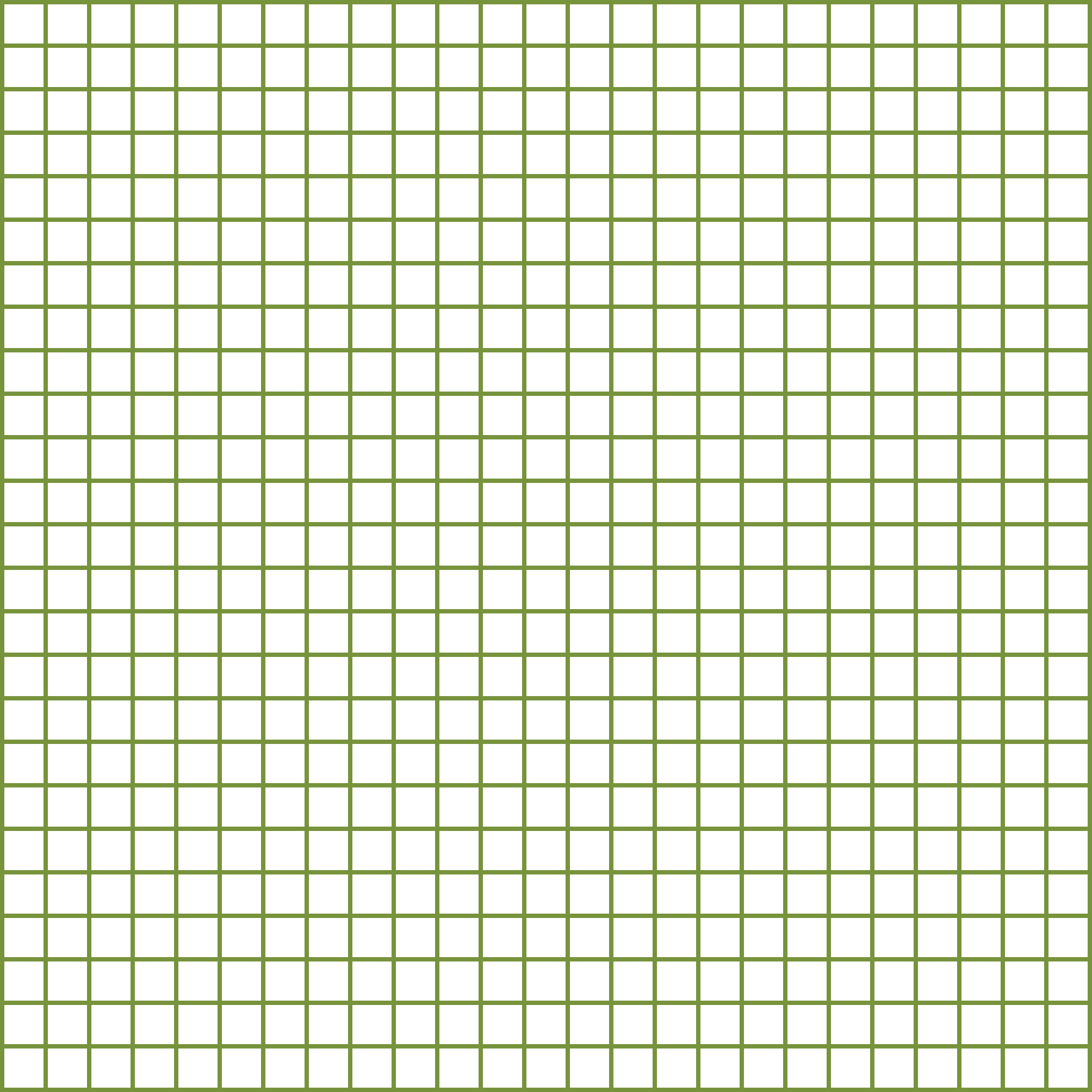 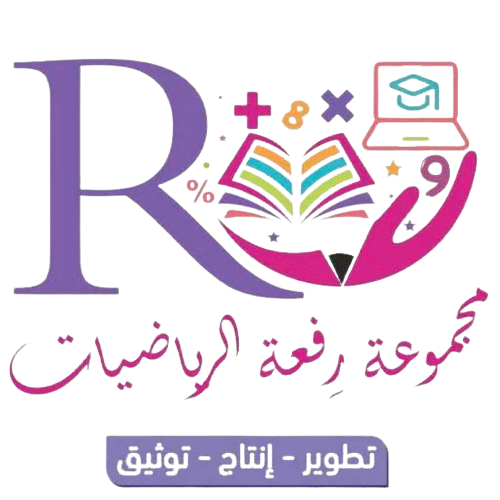 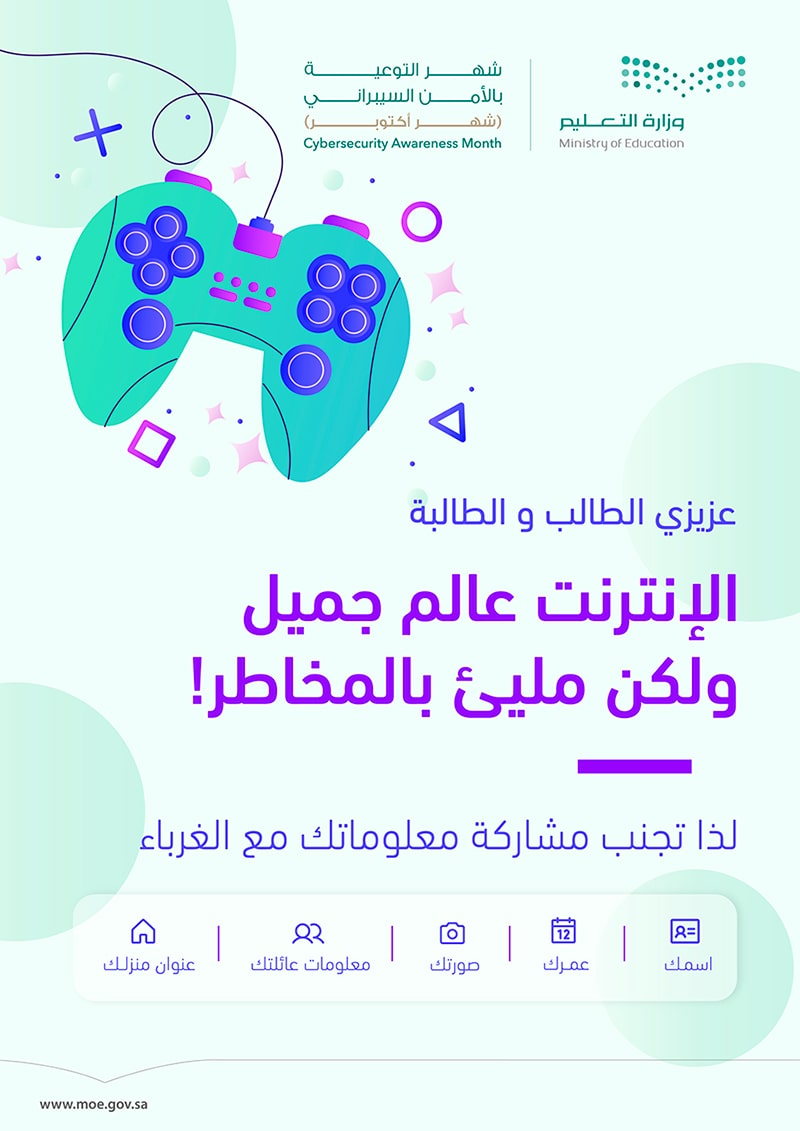 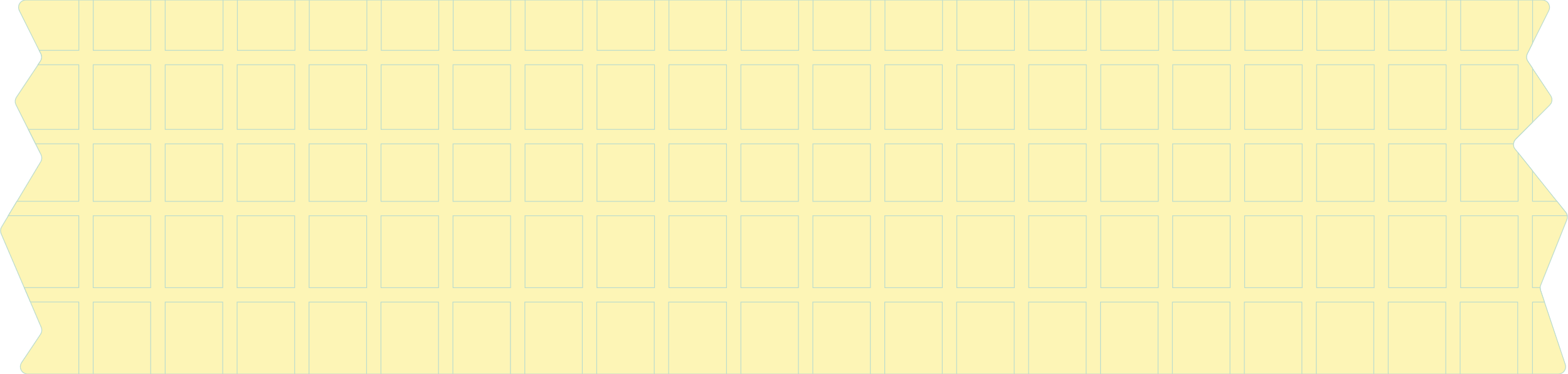 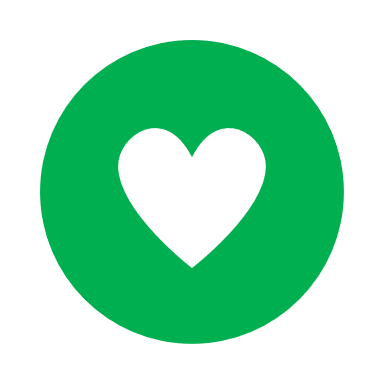 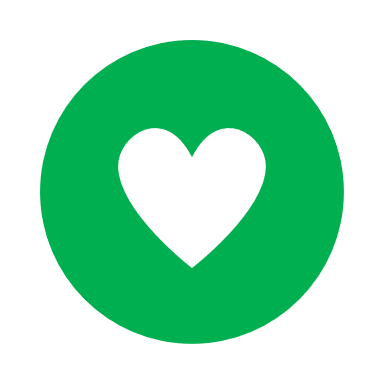 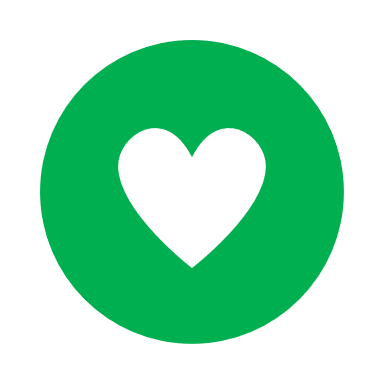 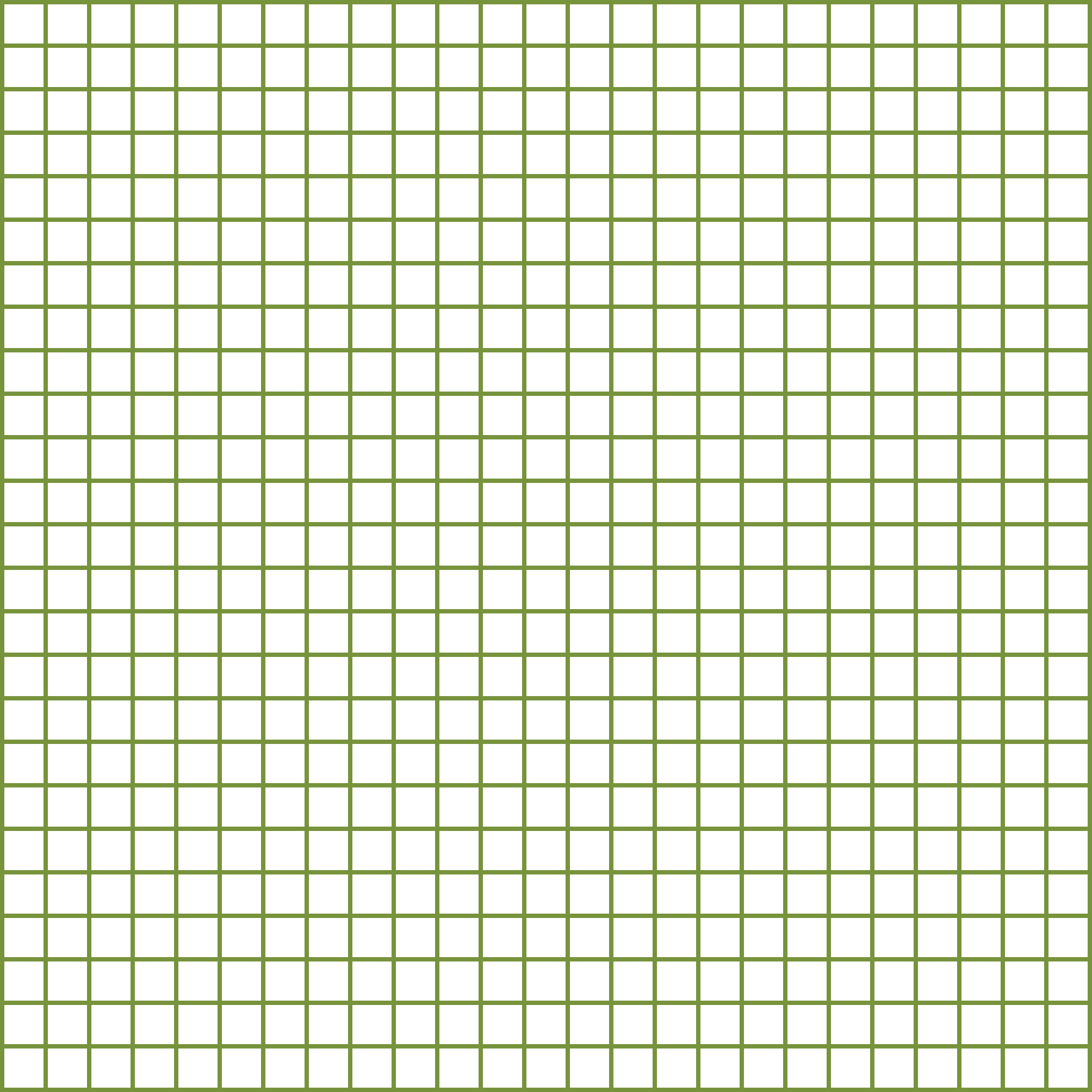 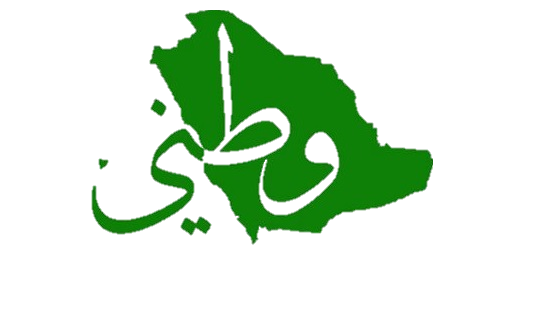 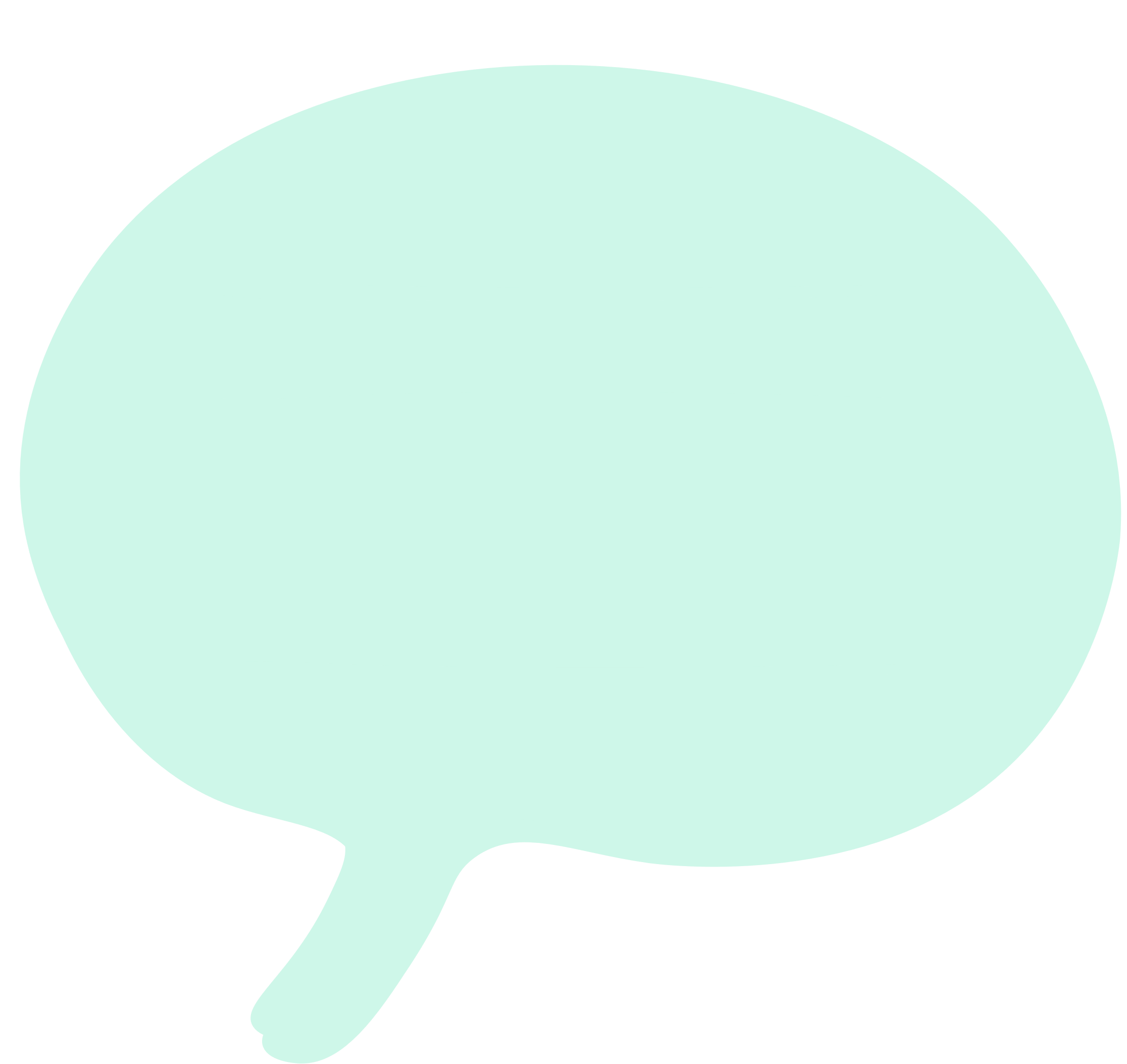 هل سمعت
بالأمن السيبراني ؟
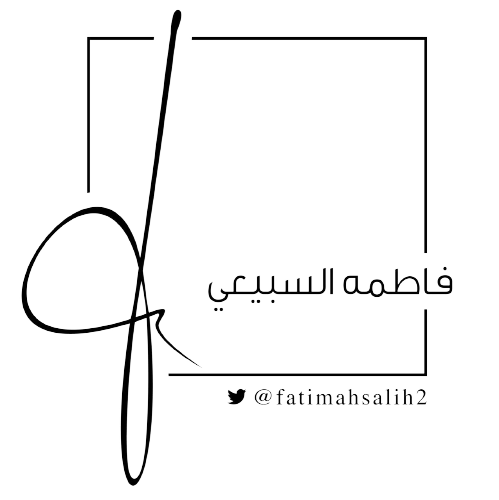 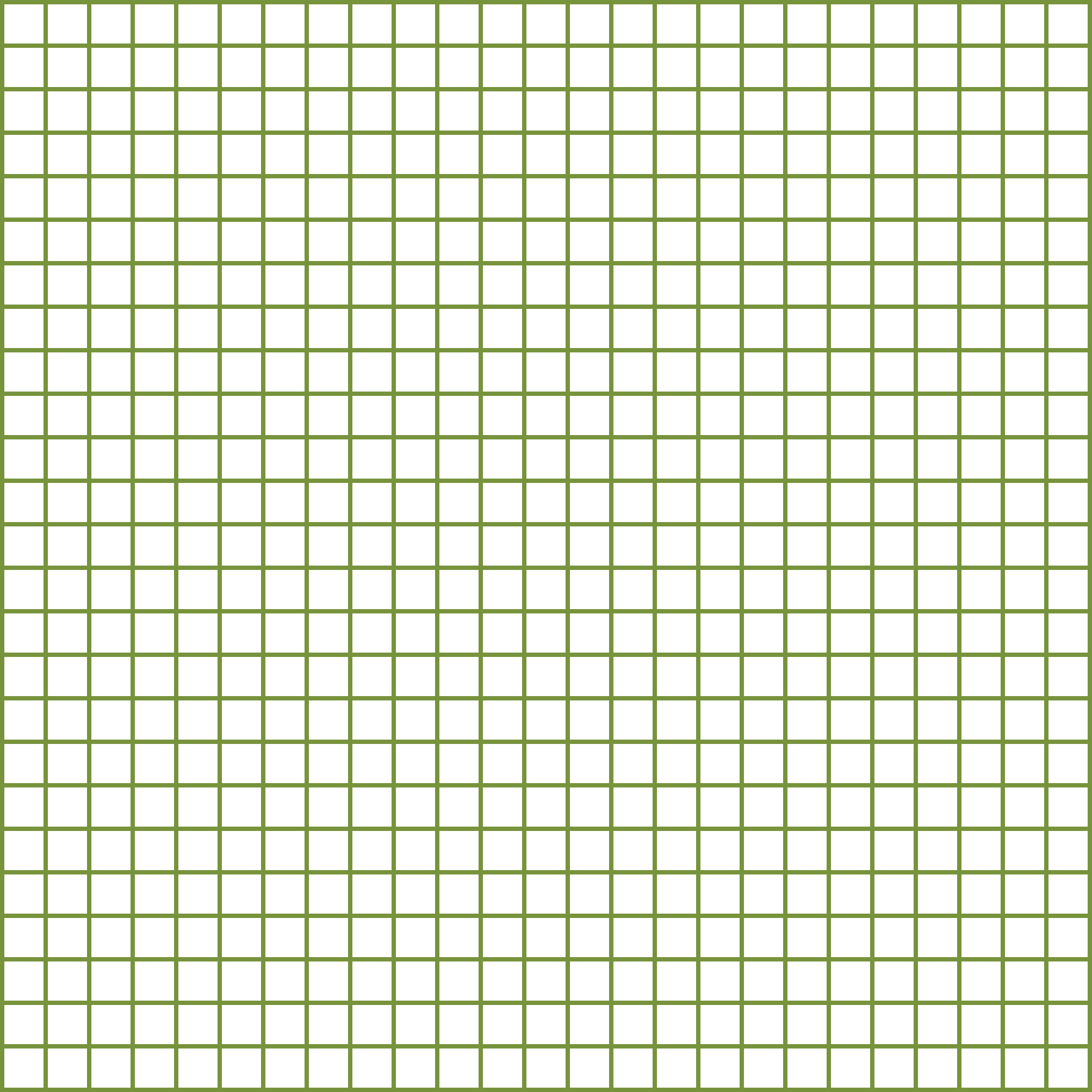 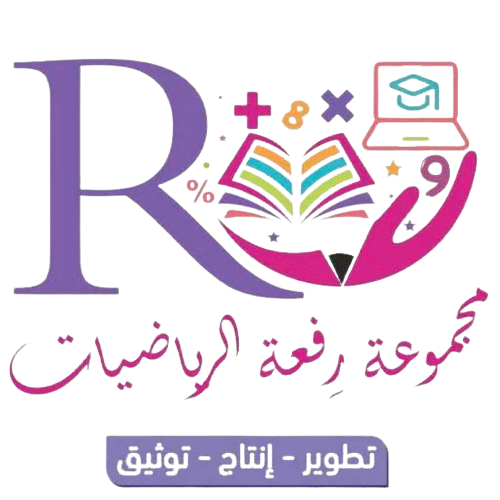 حل كلا معادلة مما يأتي ، وتحقق من صحة حلك
الأنشطة المتدرجة
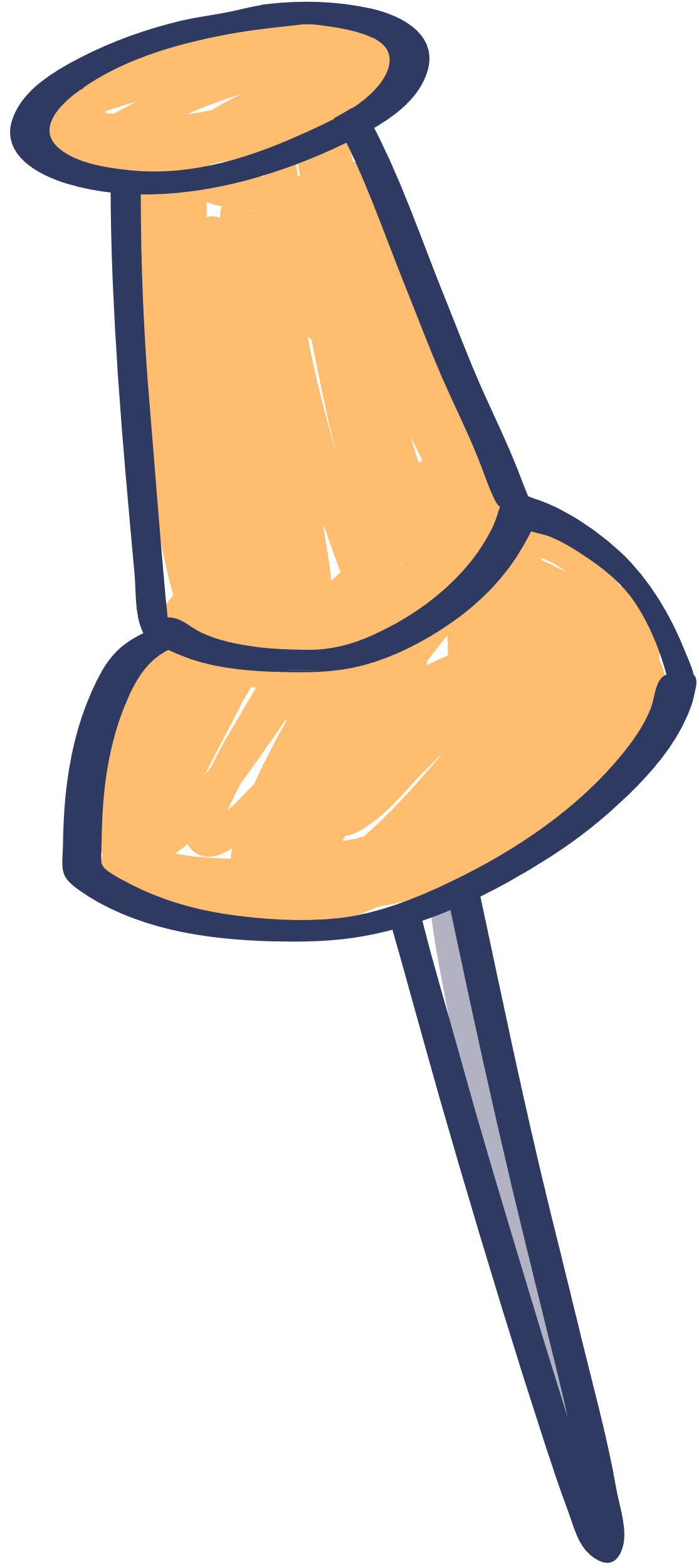 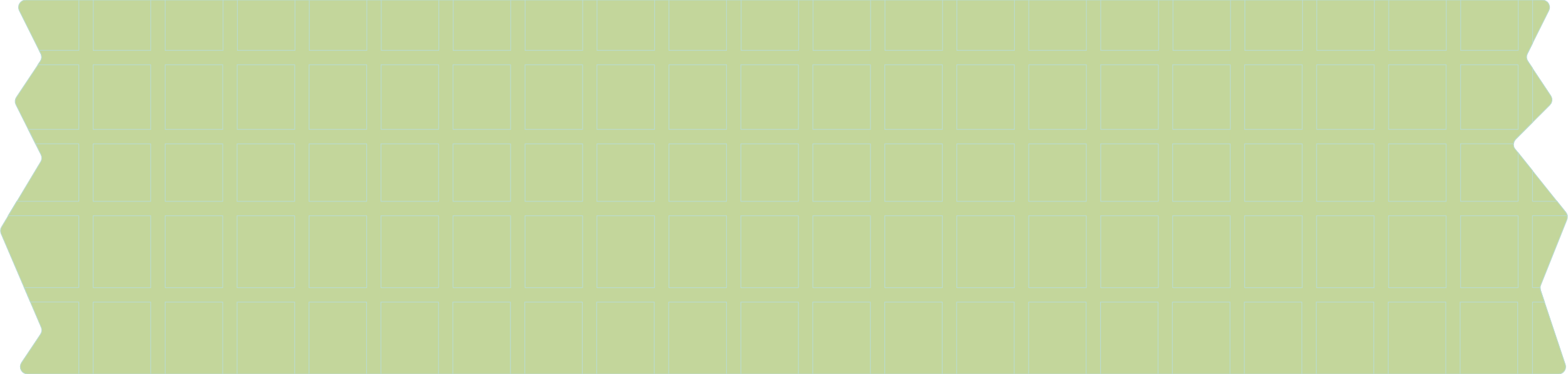 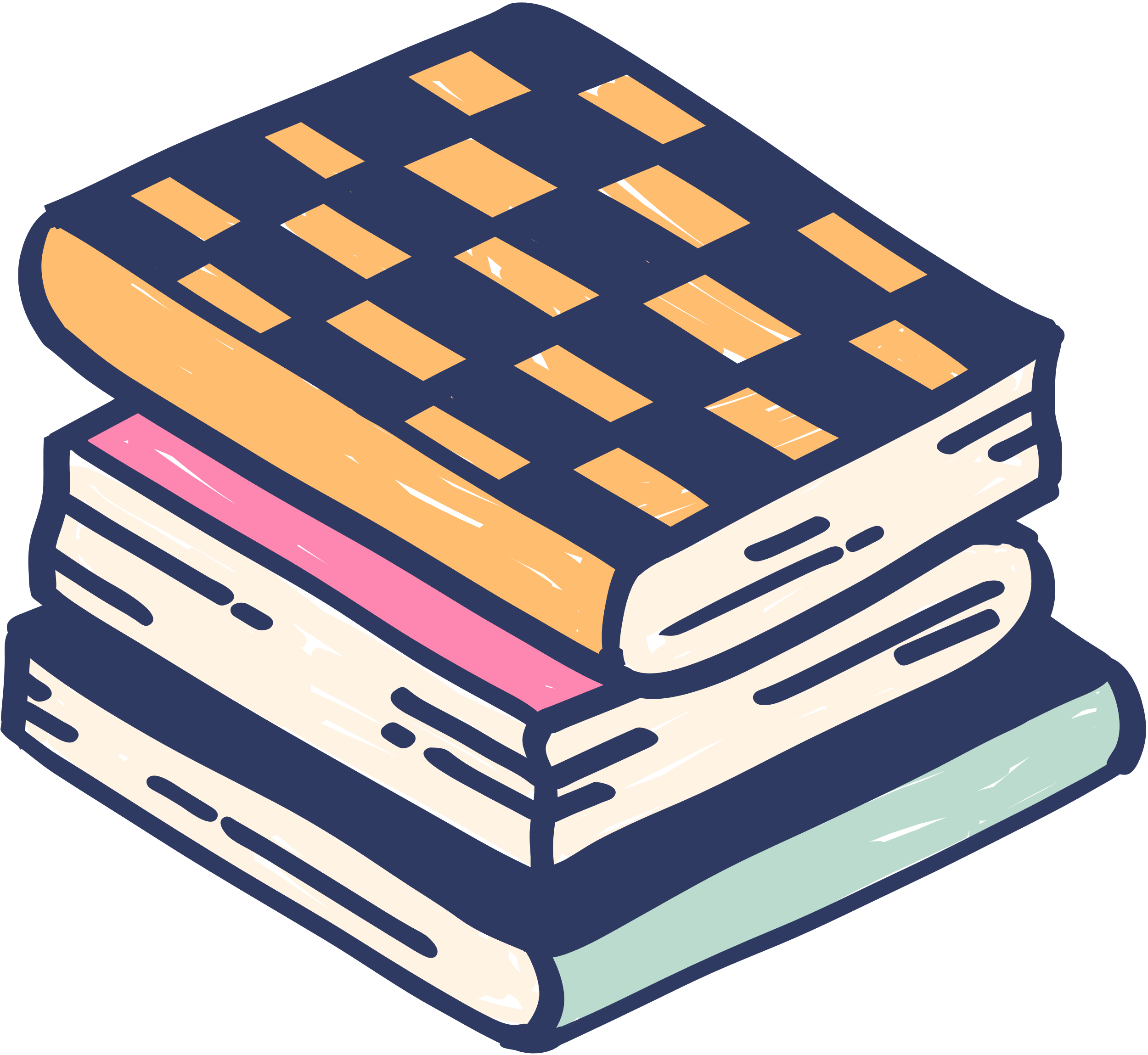 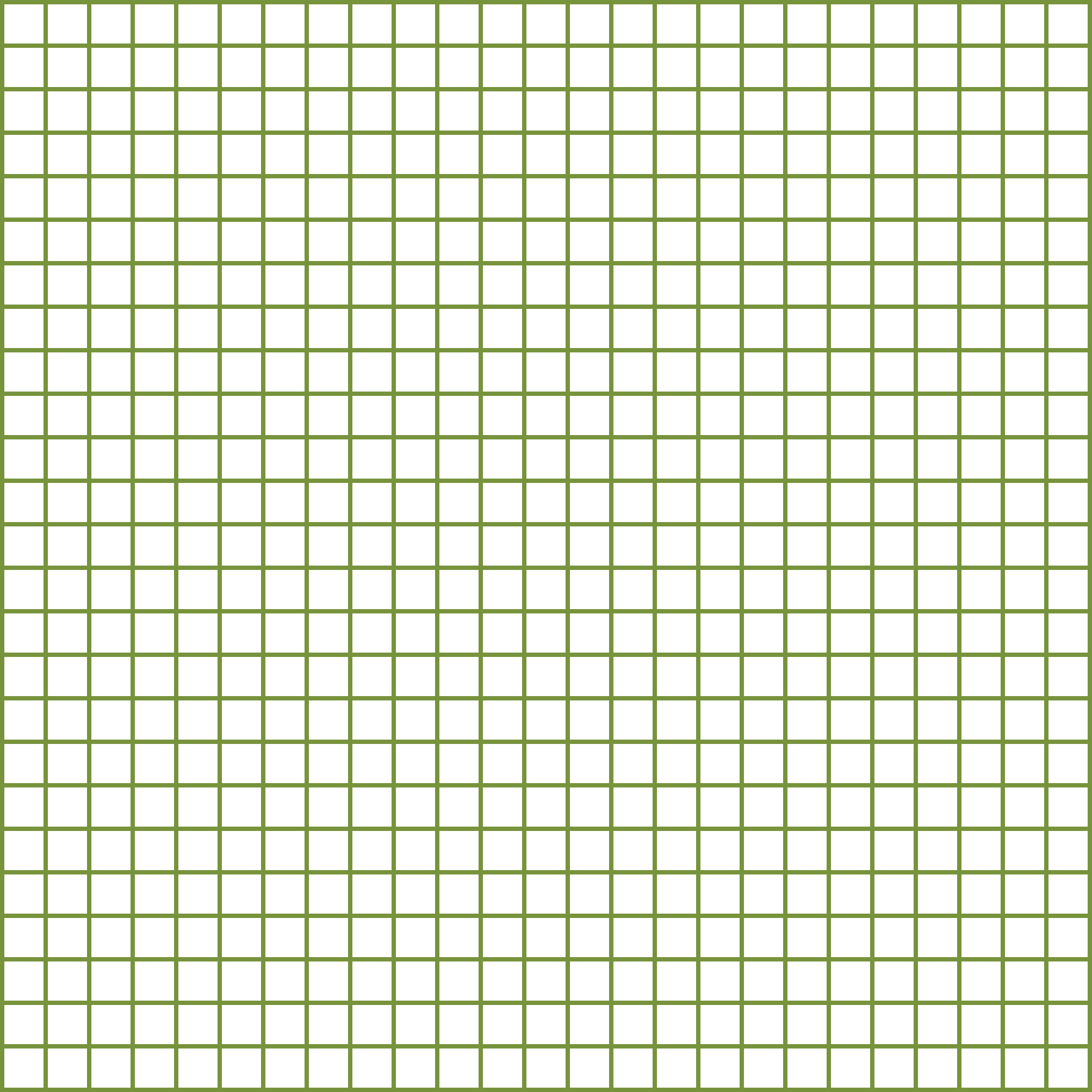 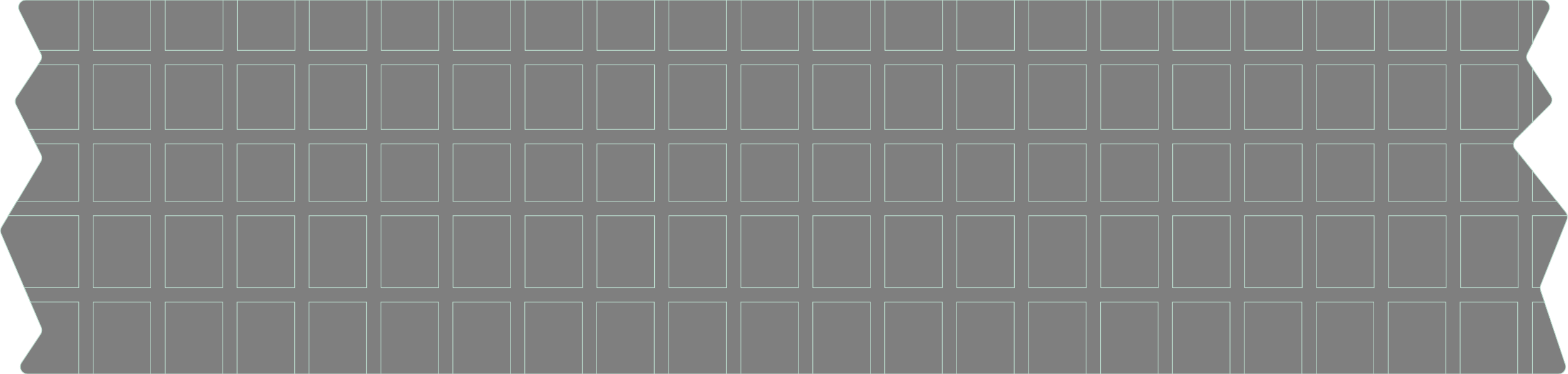 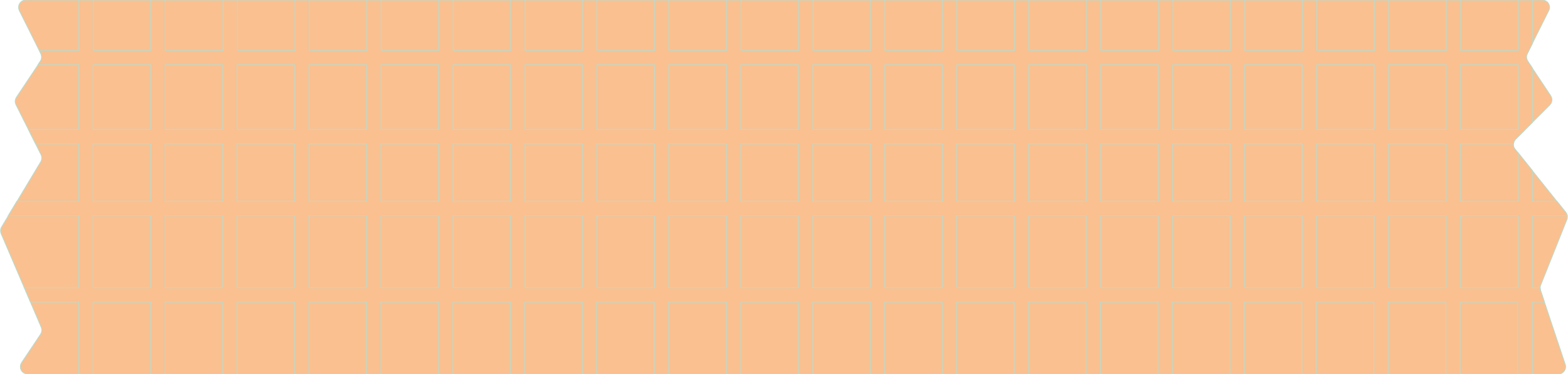 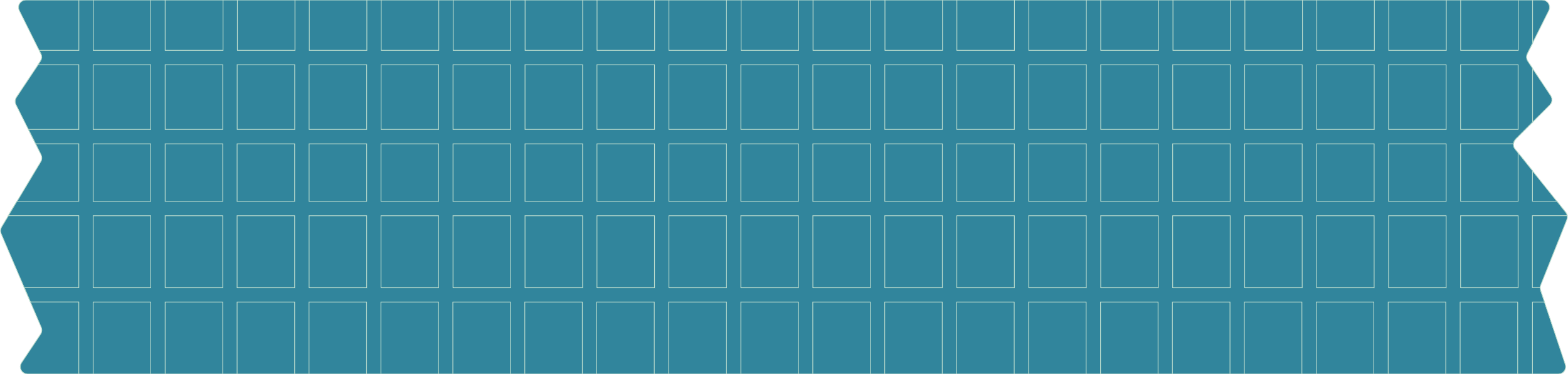 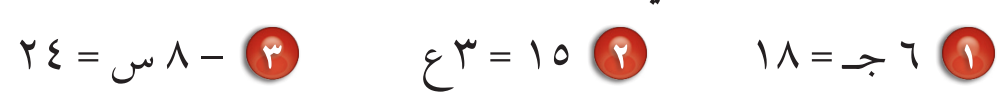 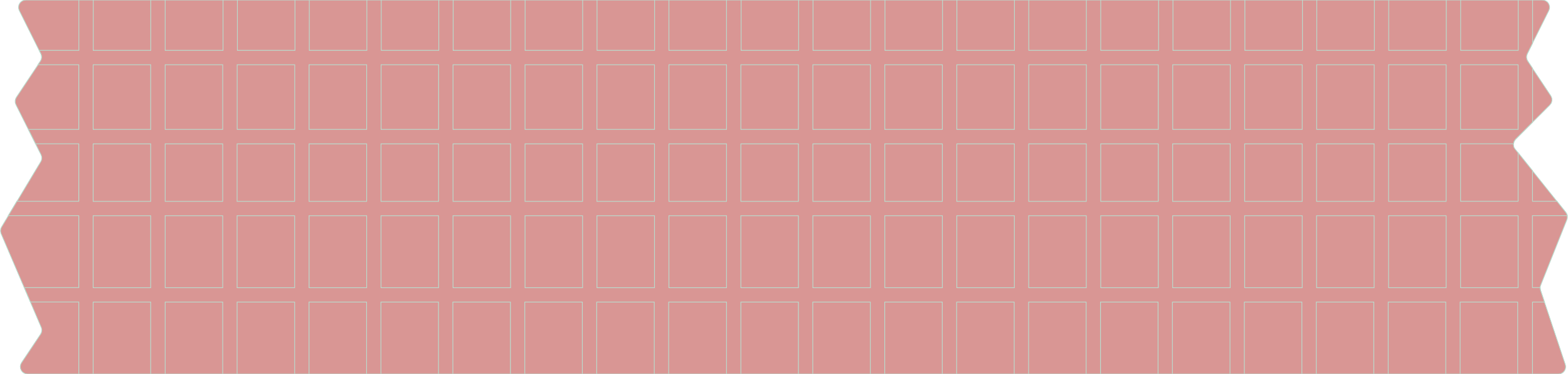 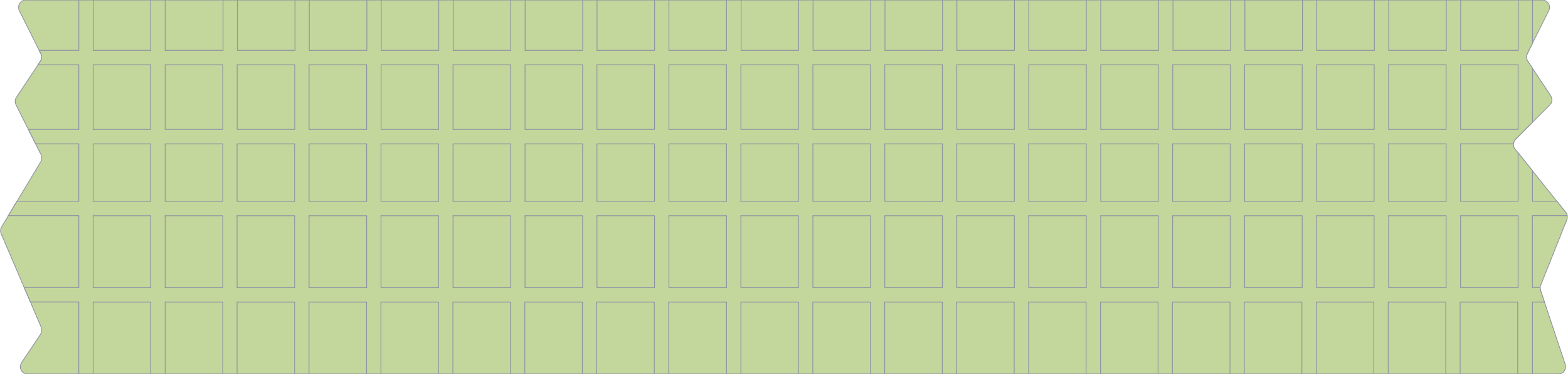 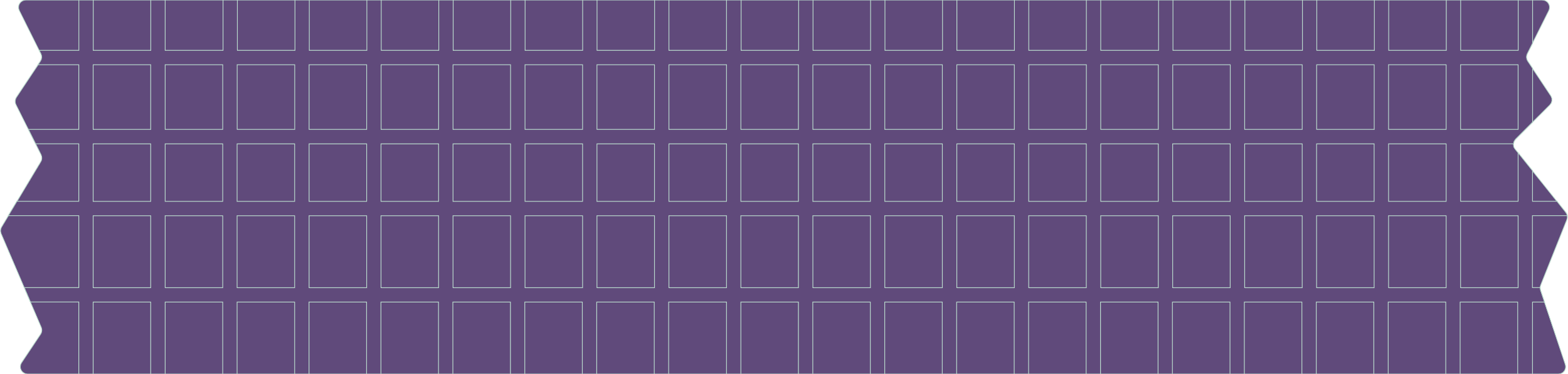 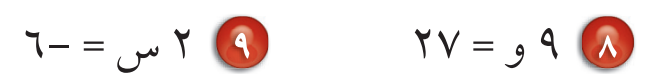 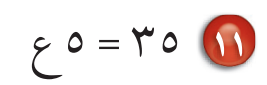 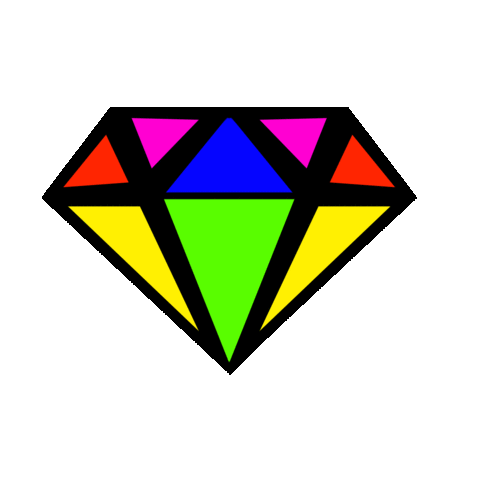 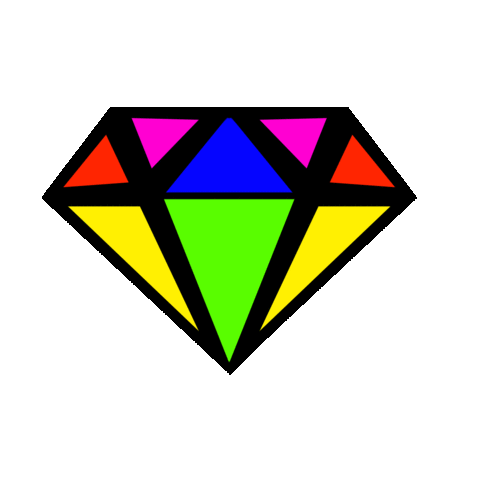 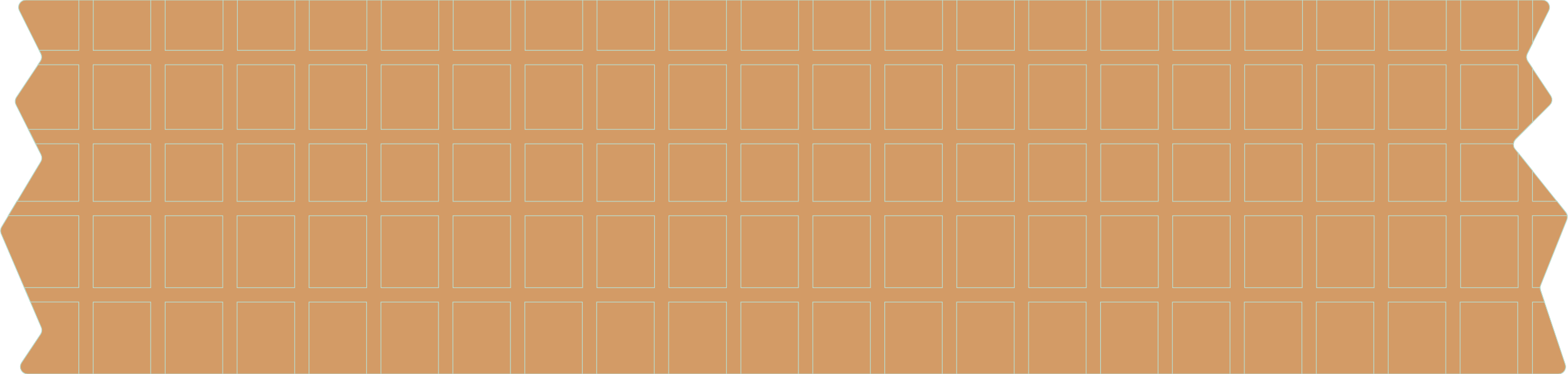 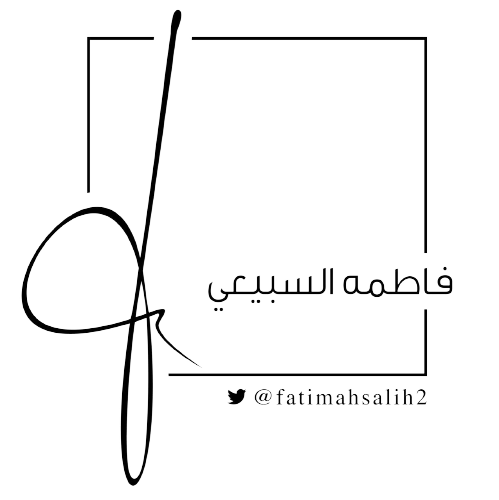 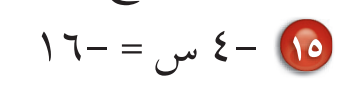 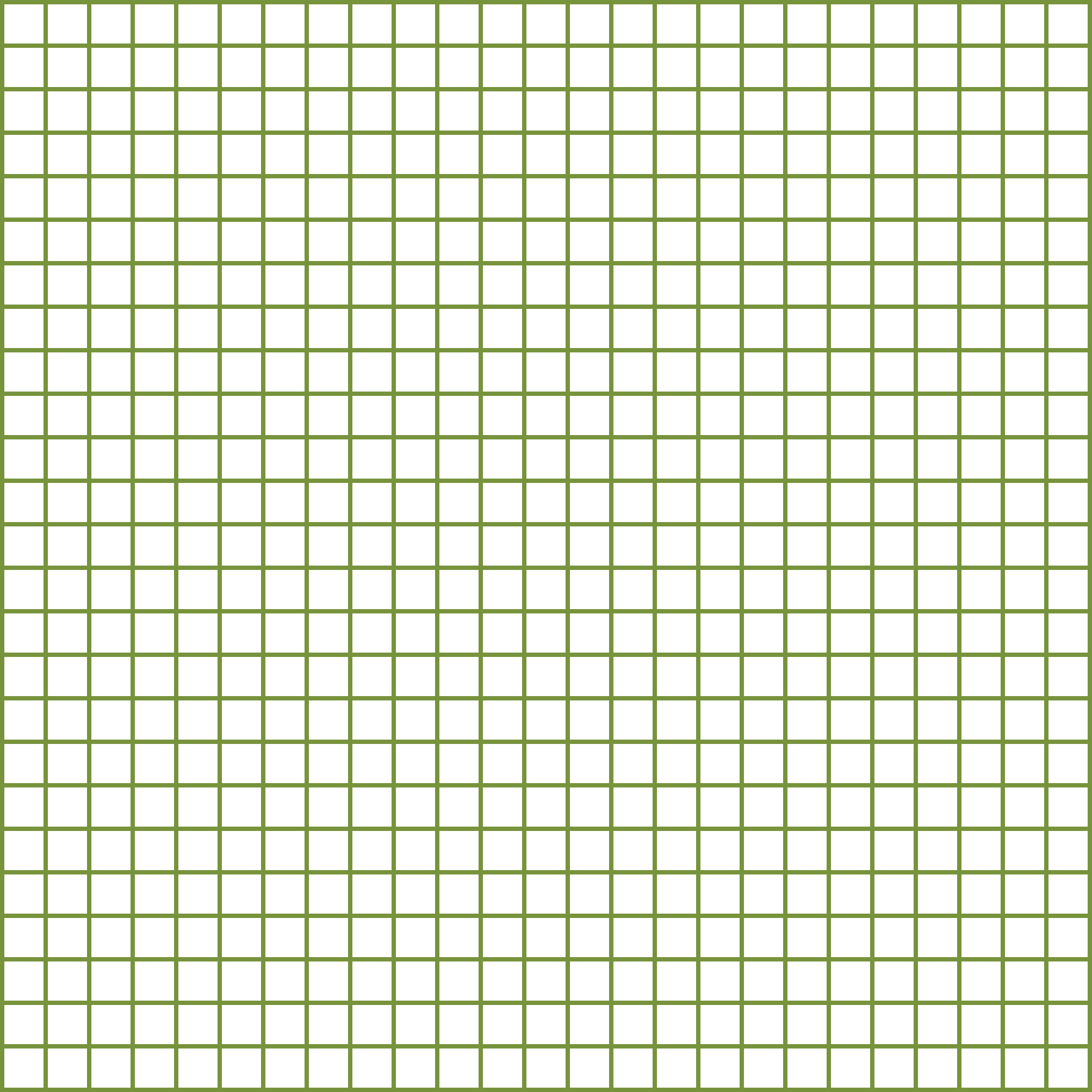 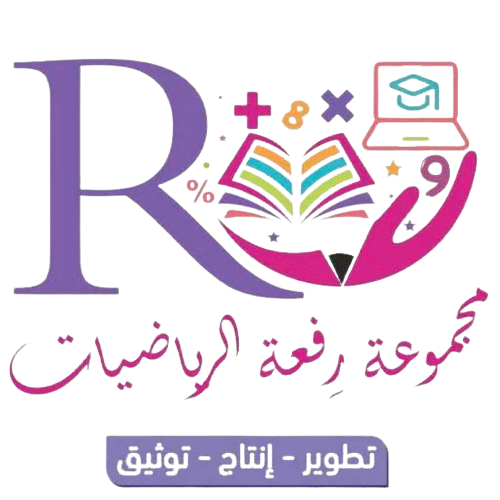 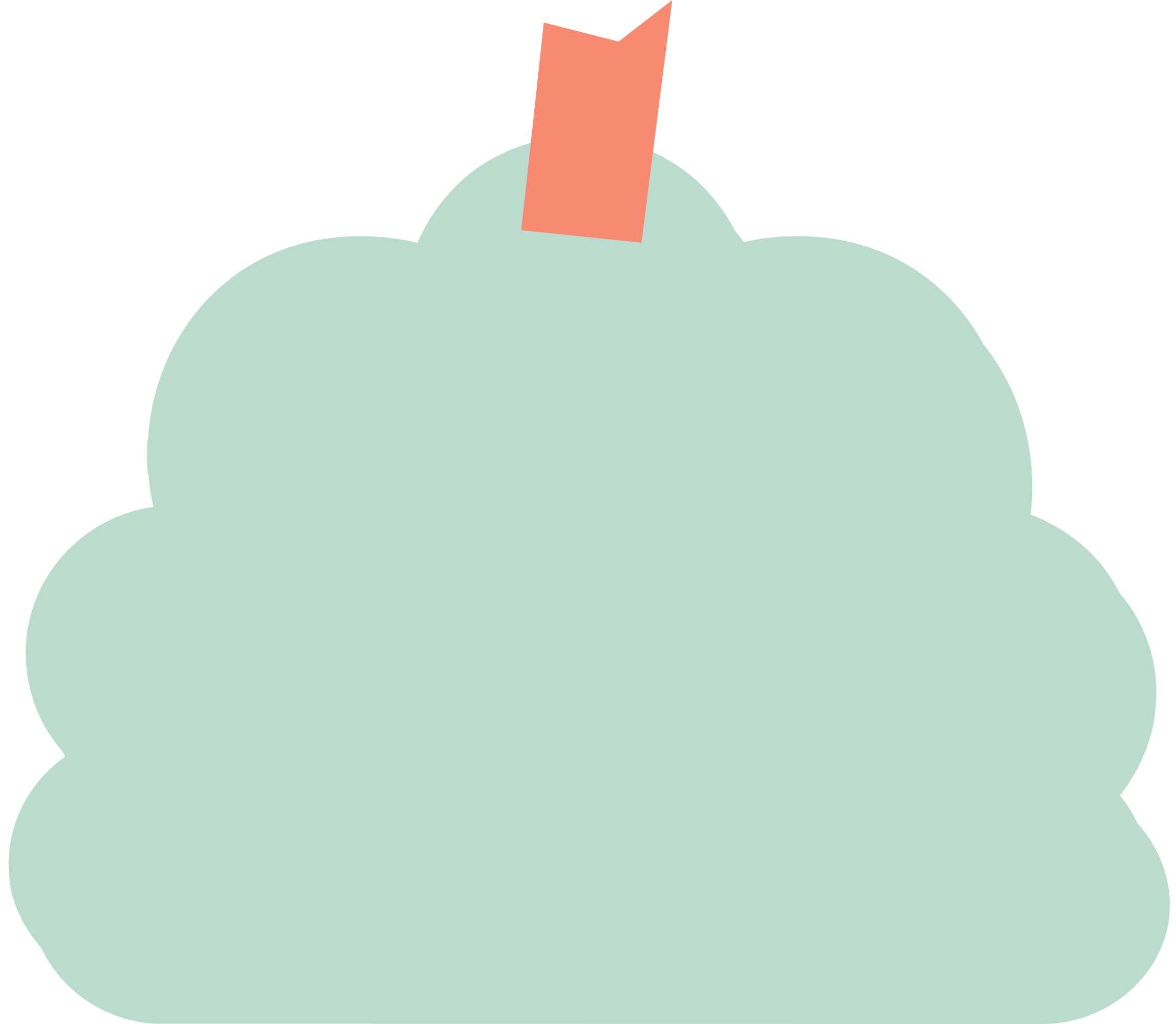 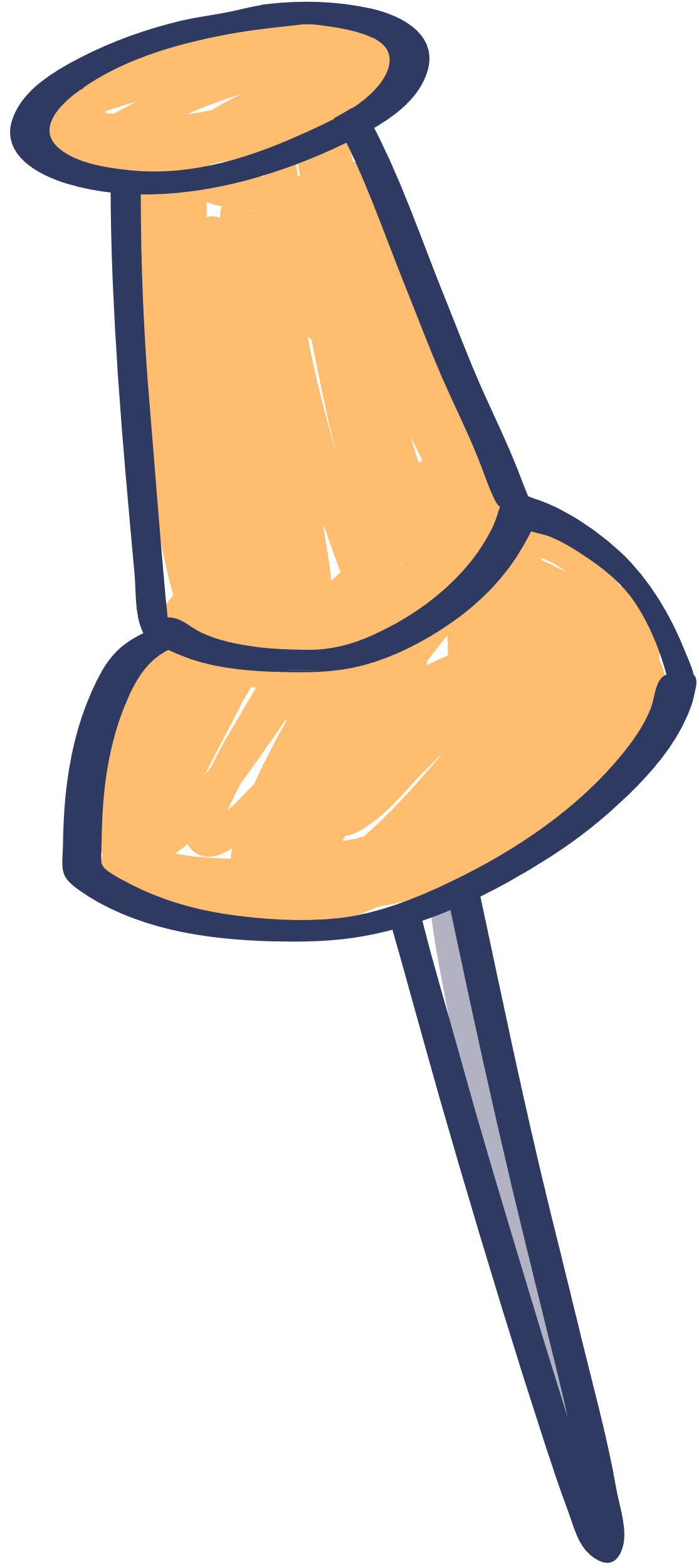 تدرب وحل المسائل
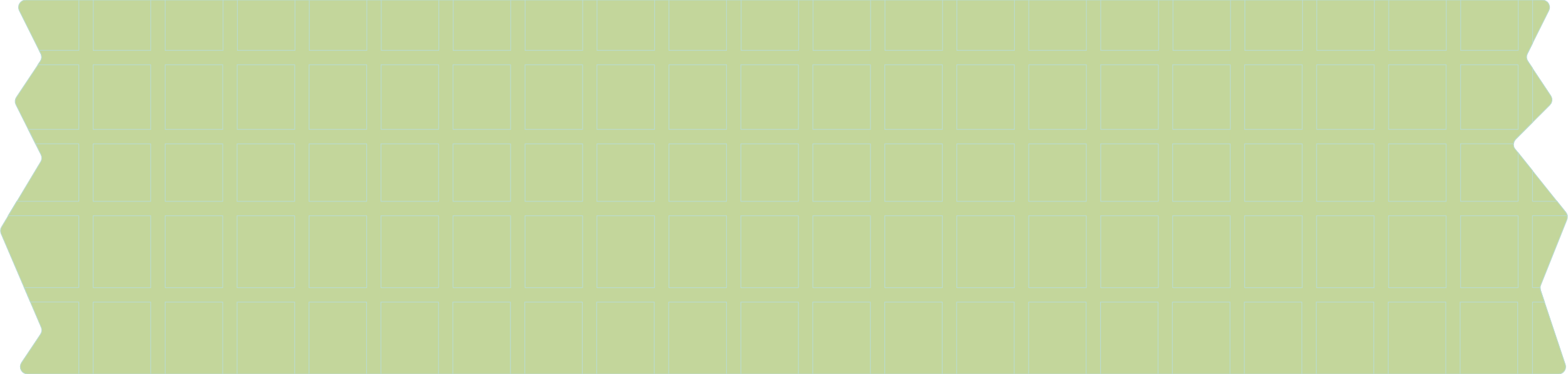 تعاوني
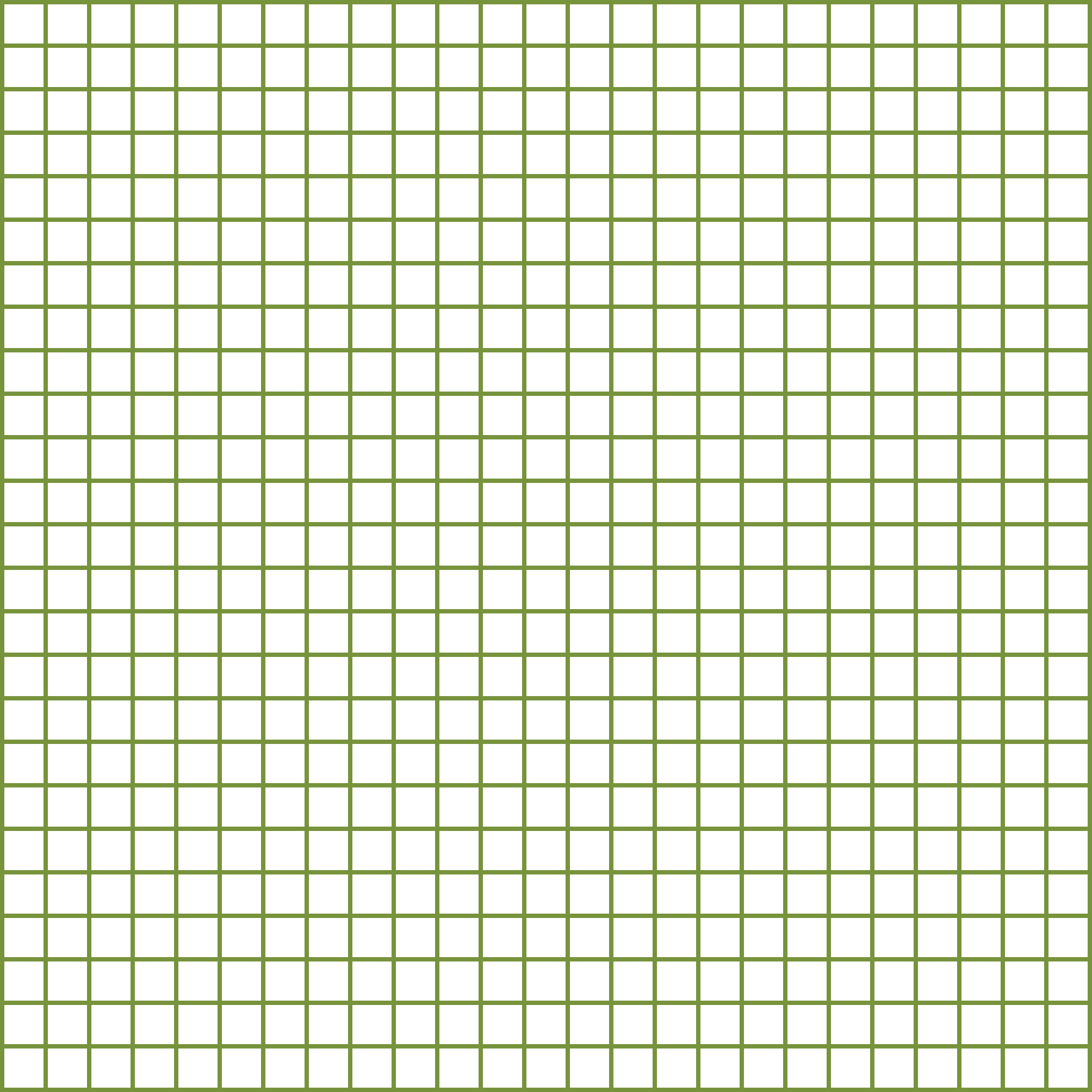 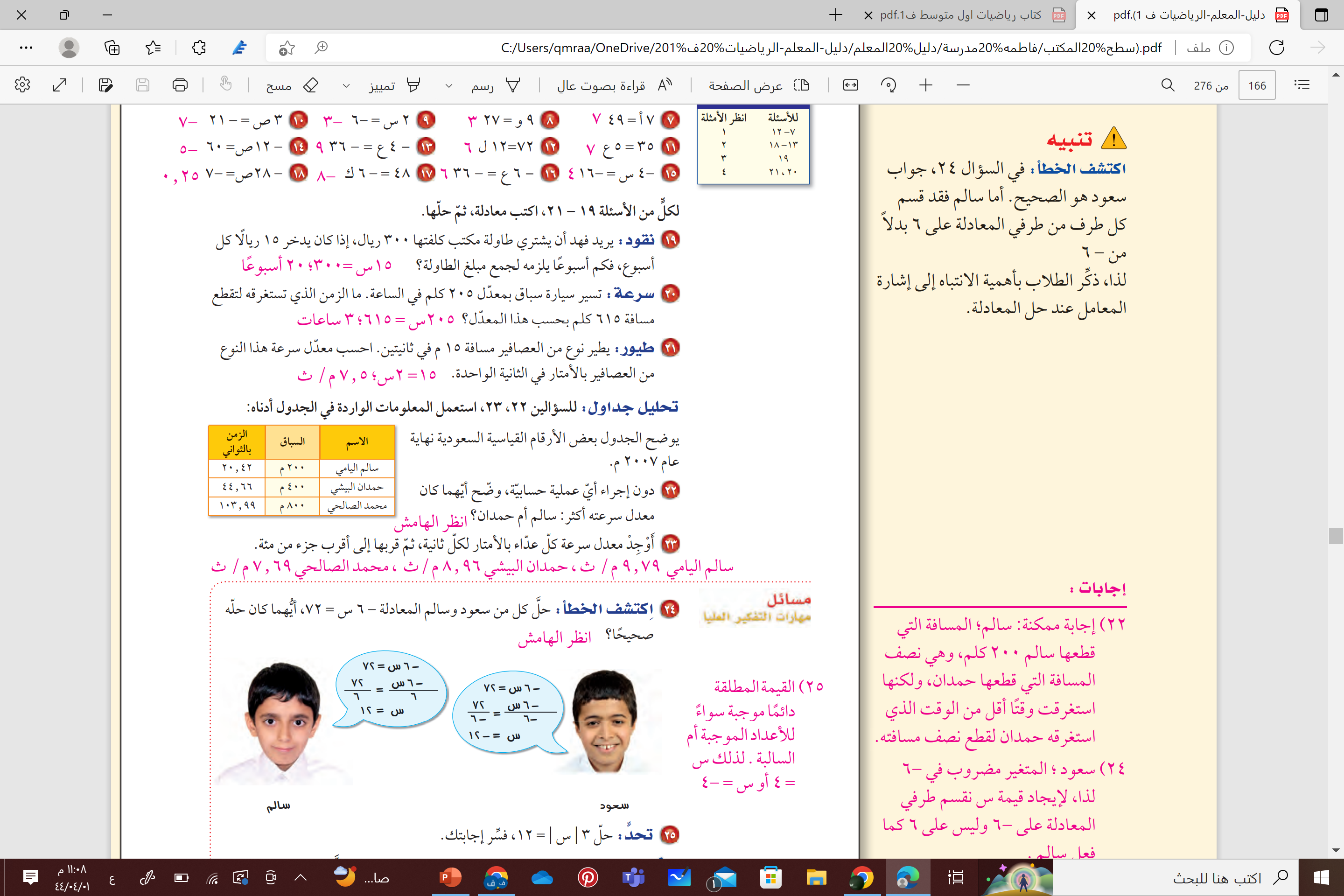 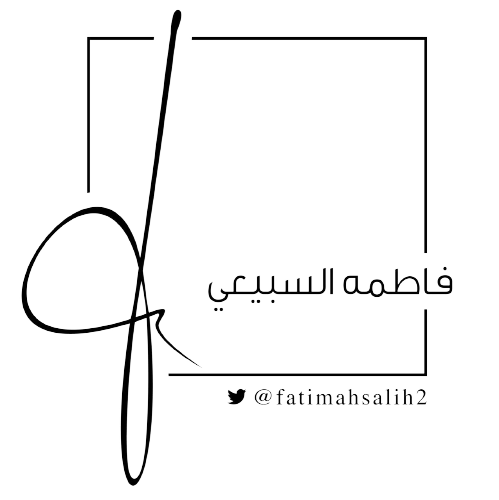 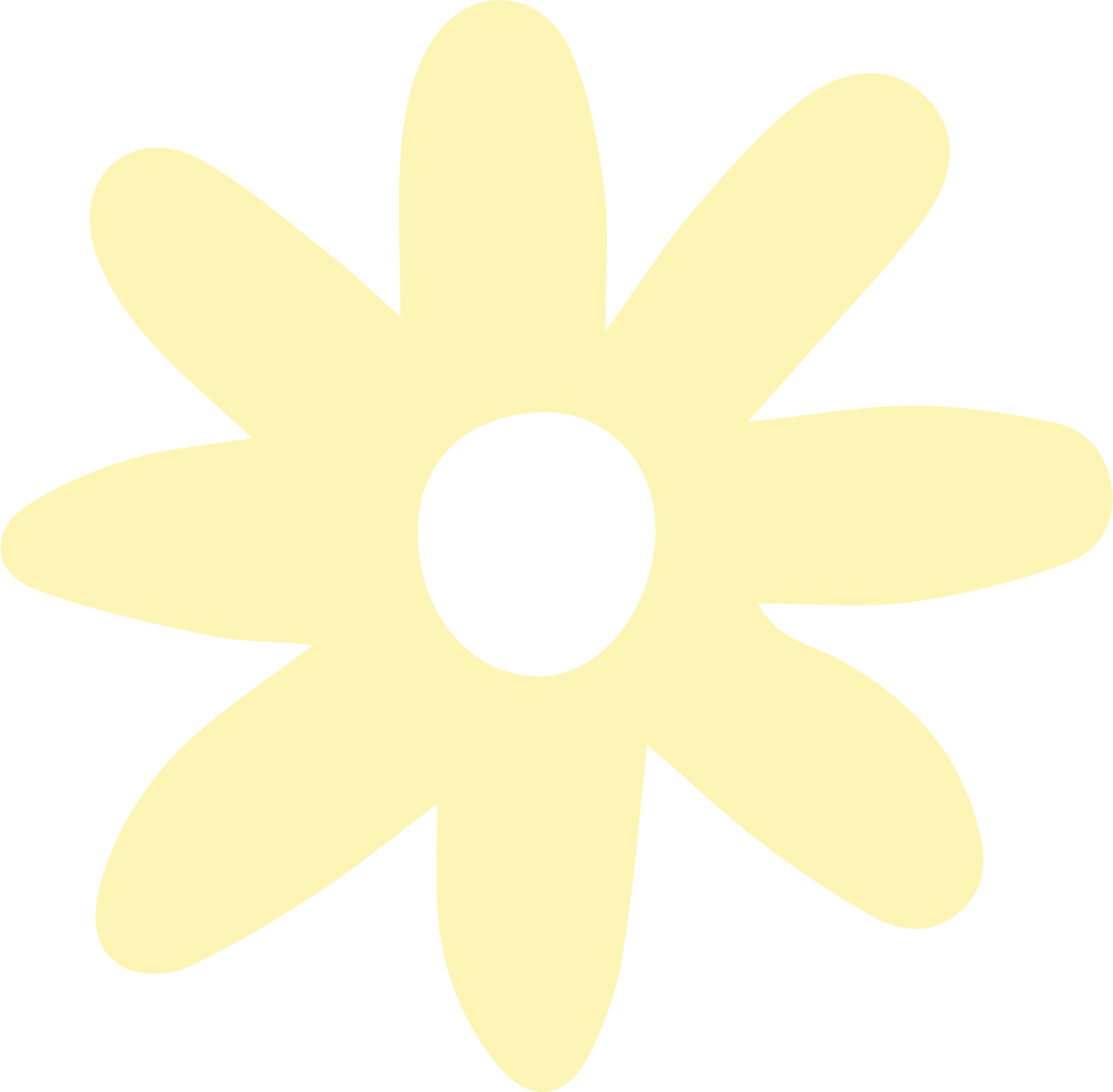 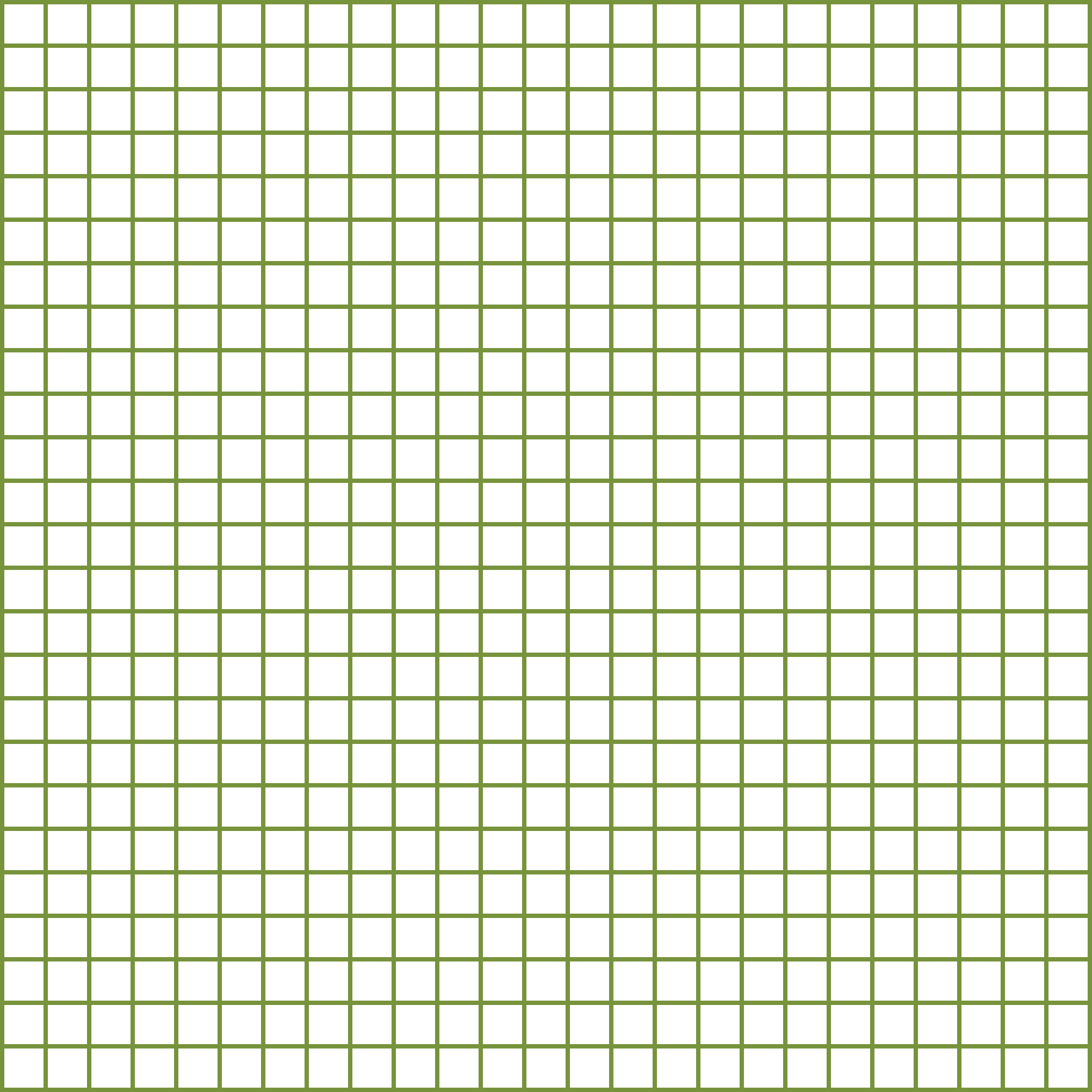 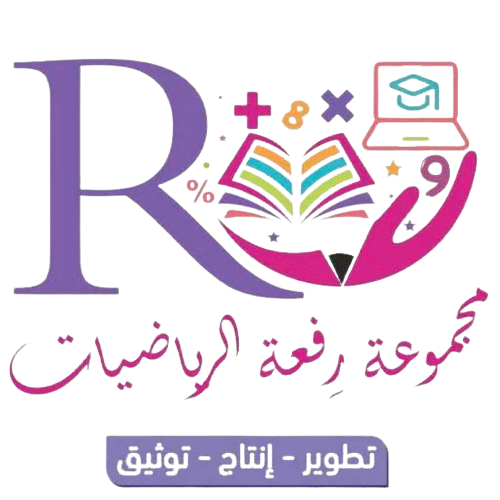 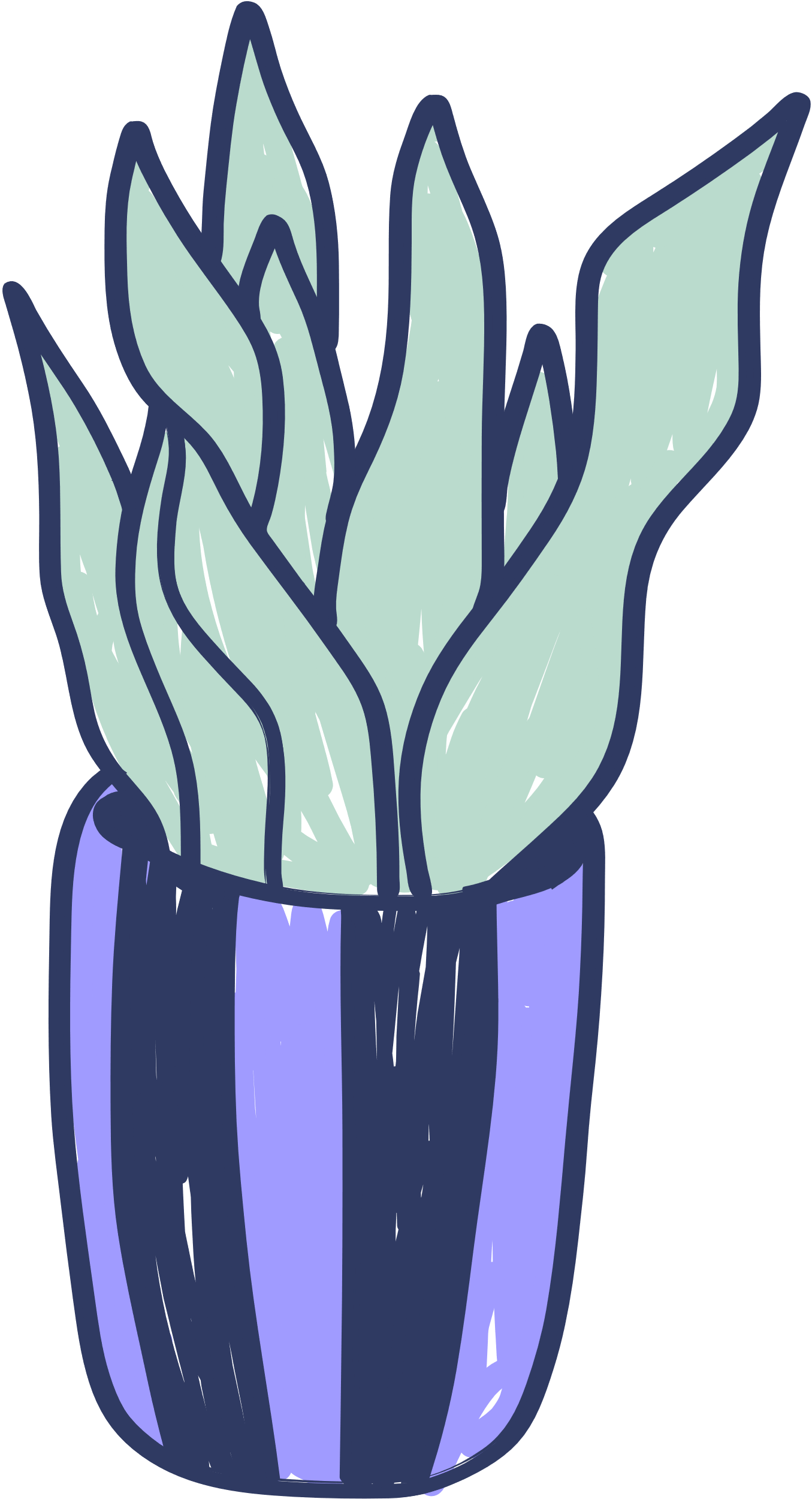 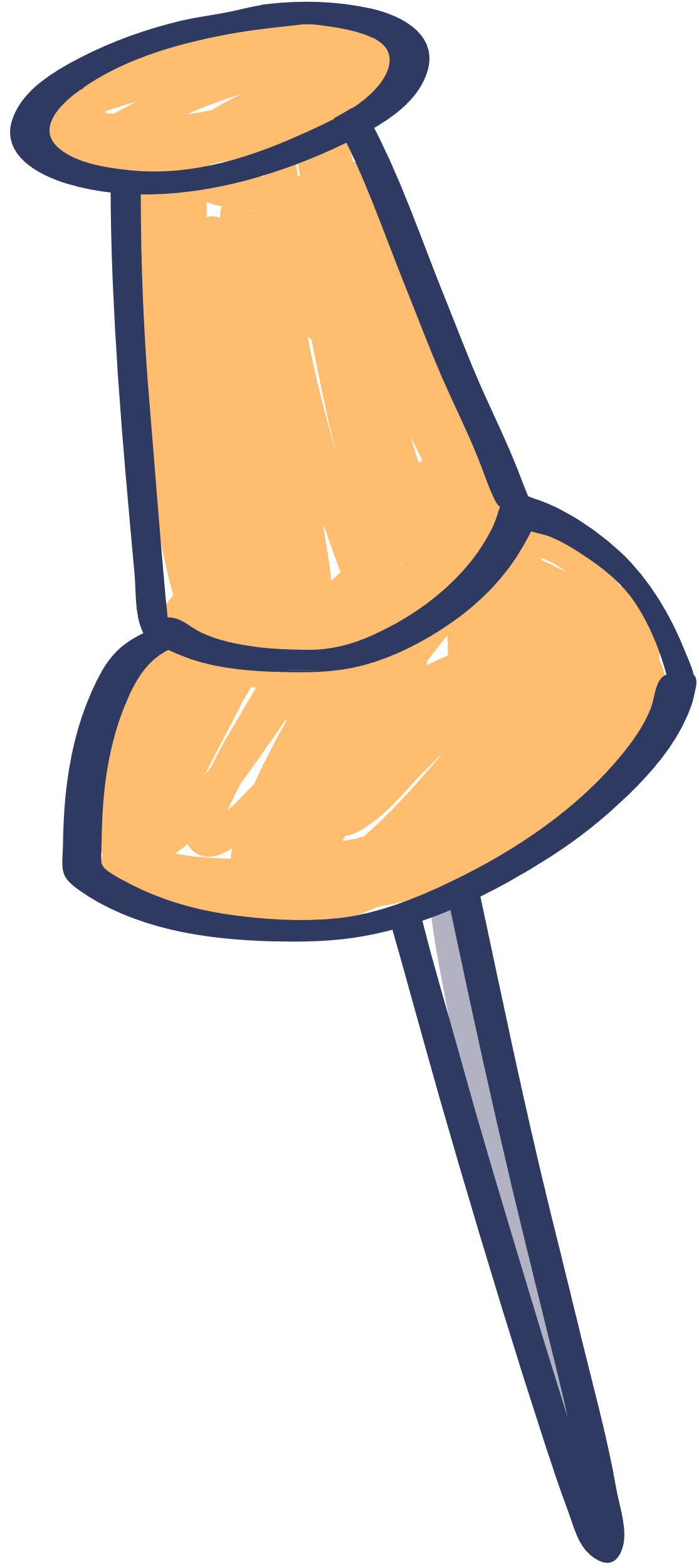 مسائل مهارات التفكير العليا
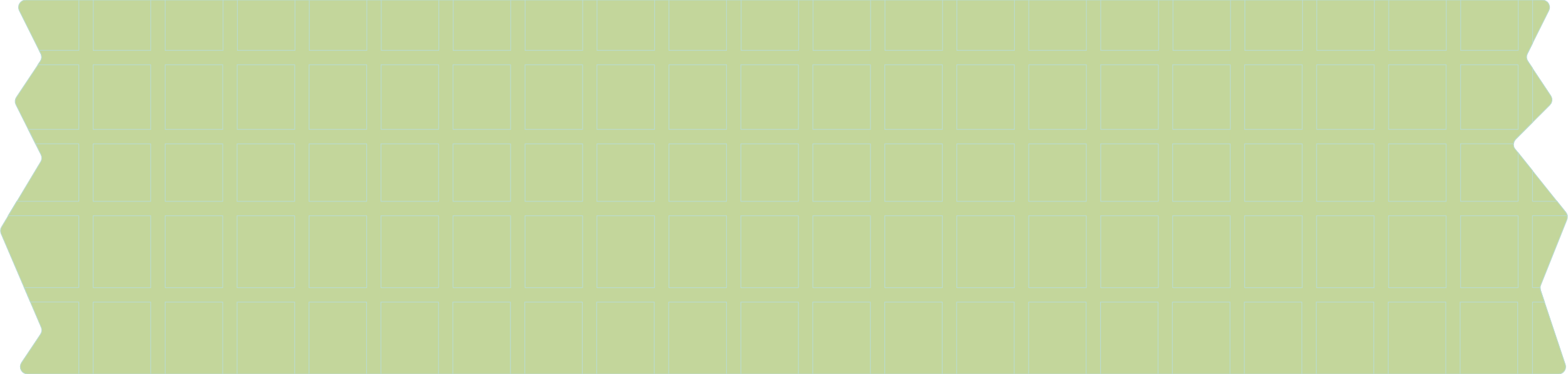 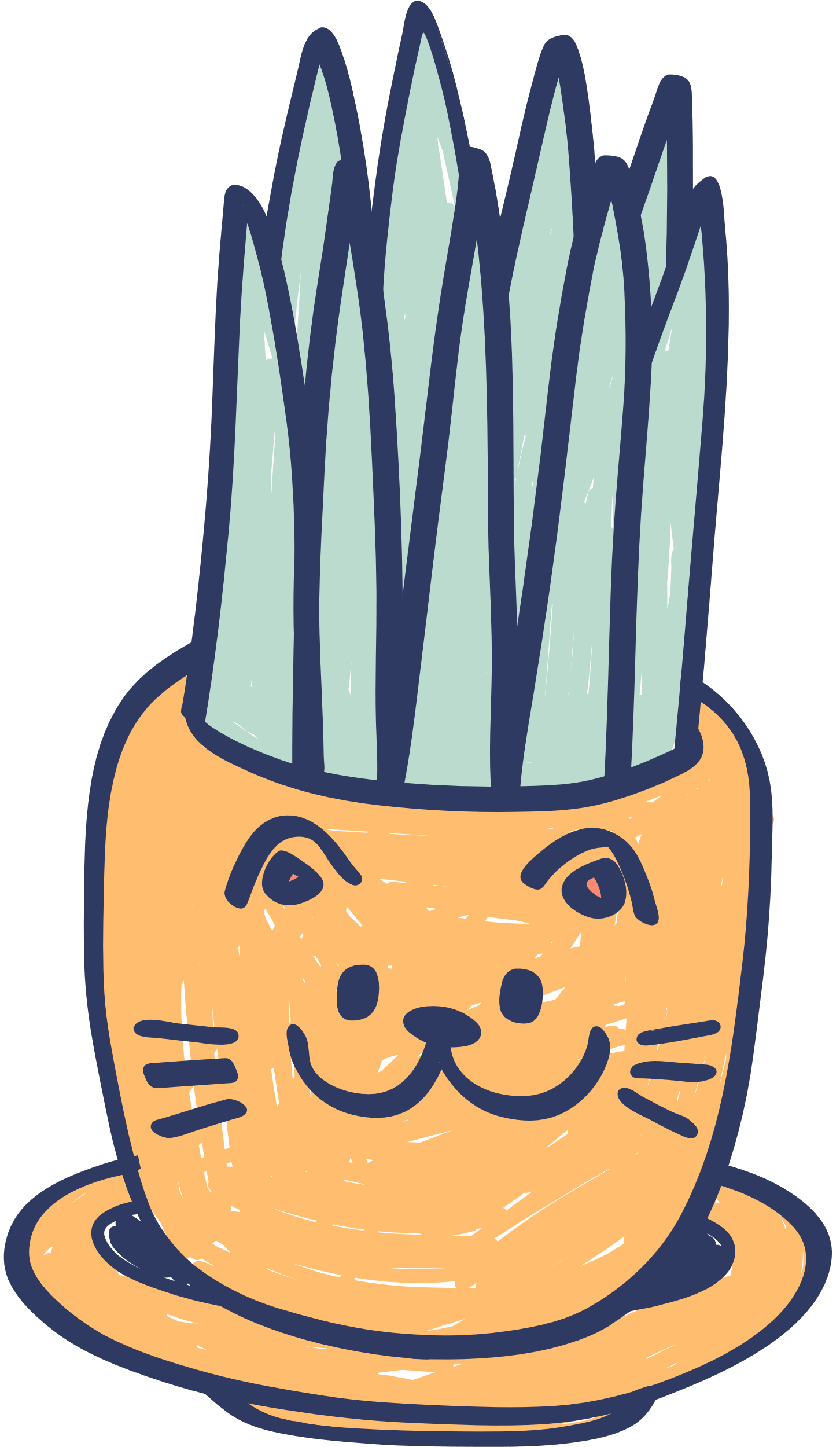 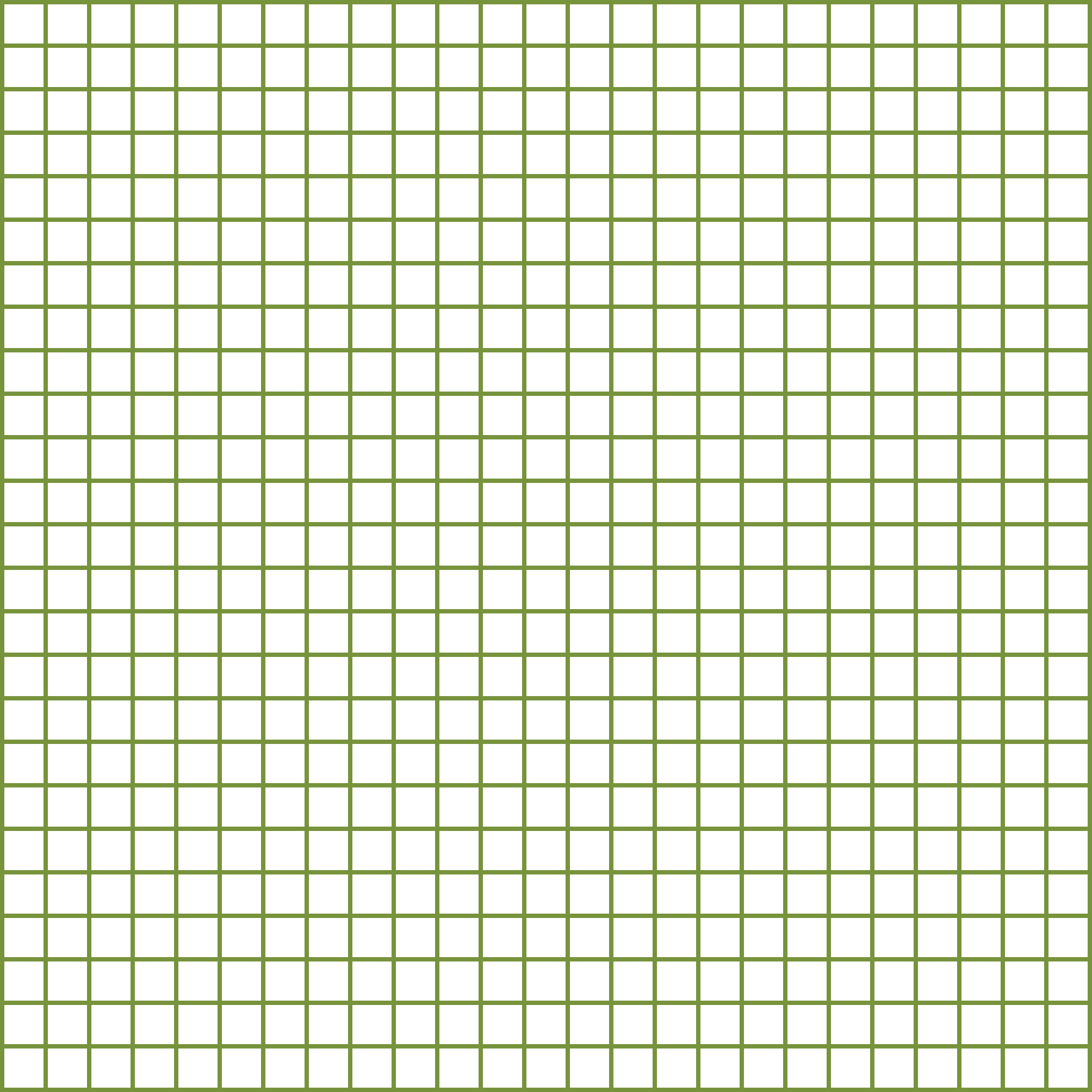 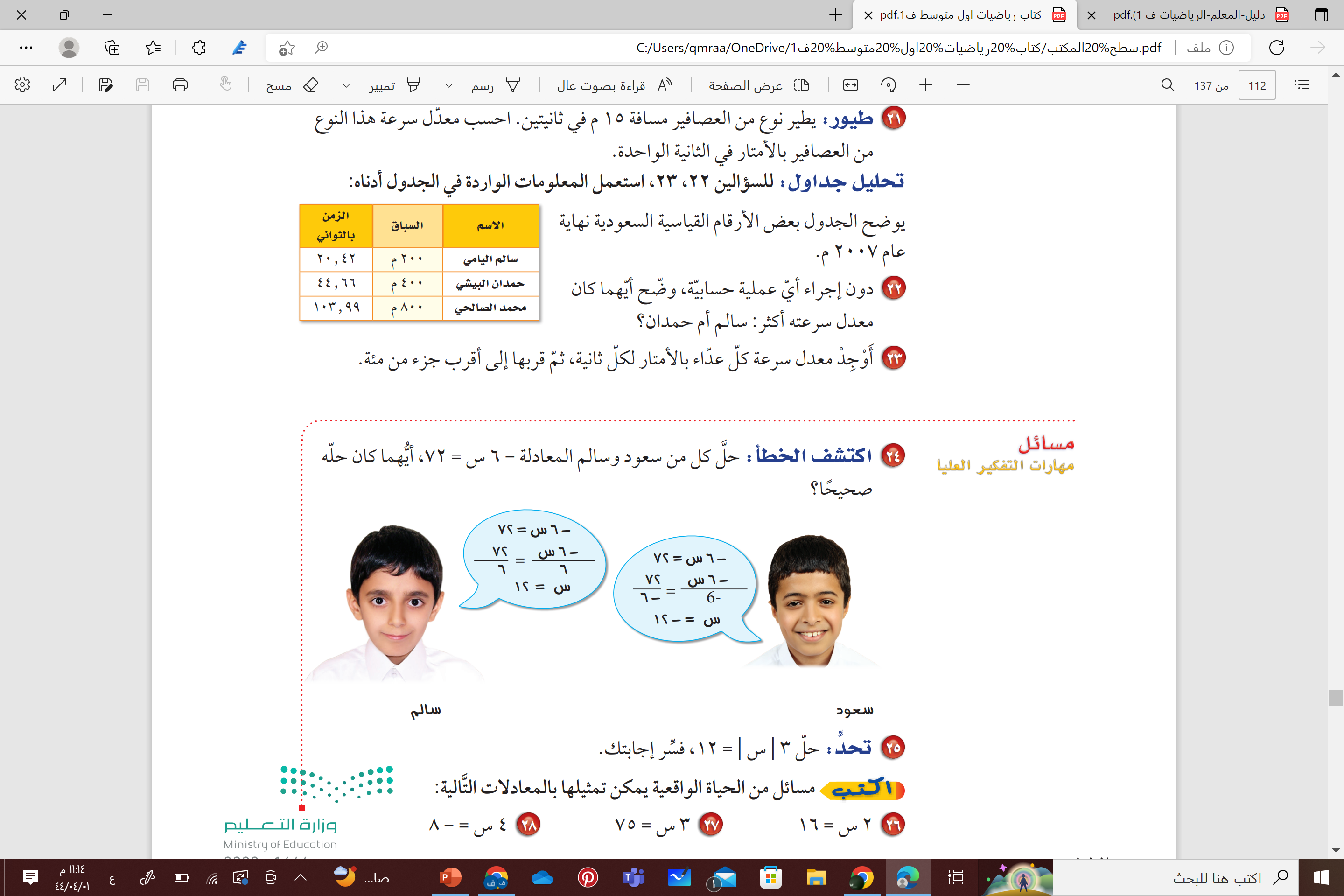 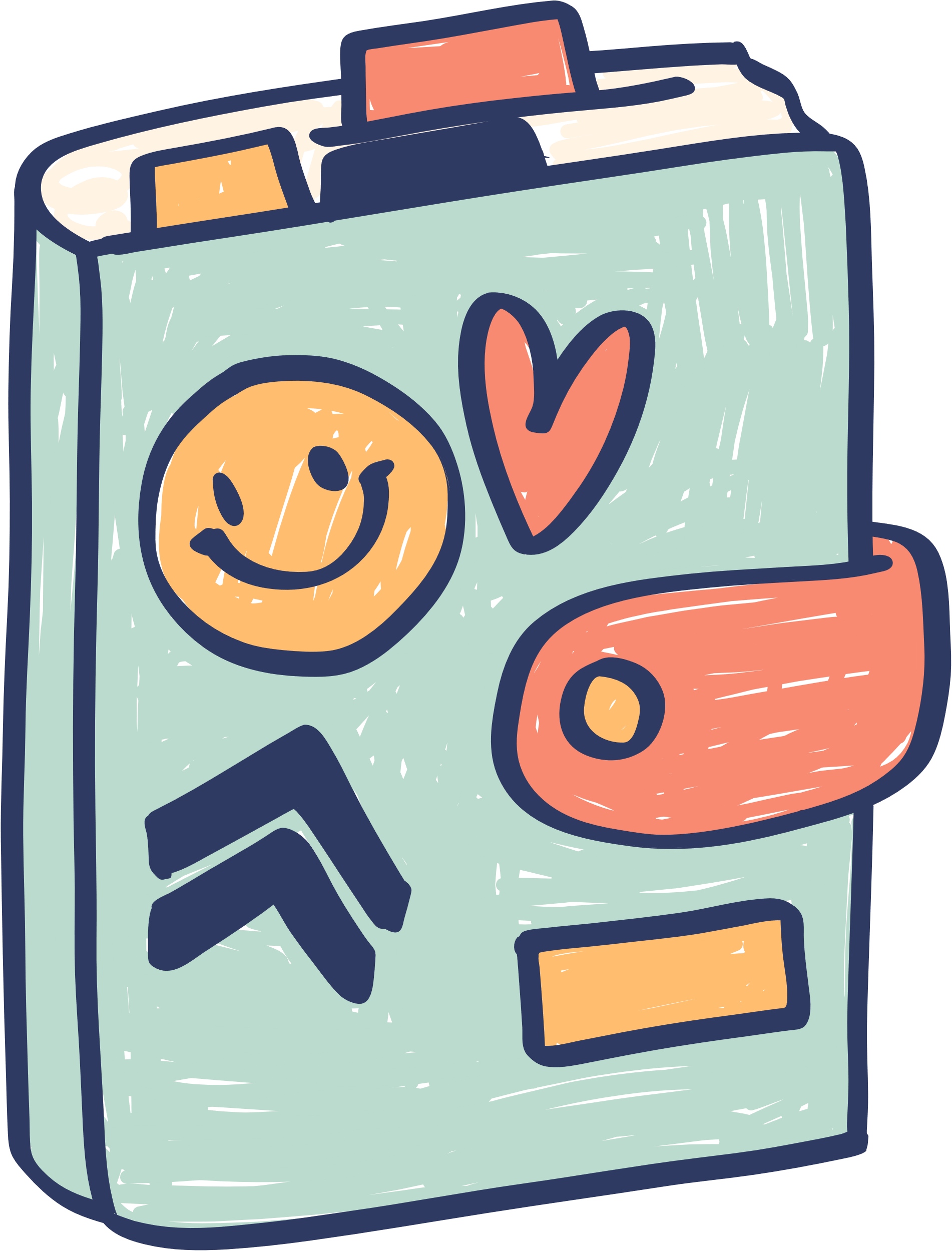 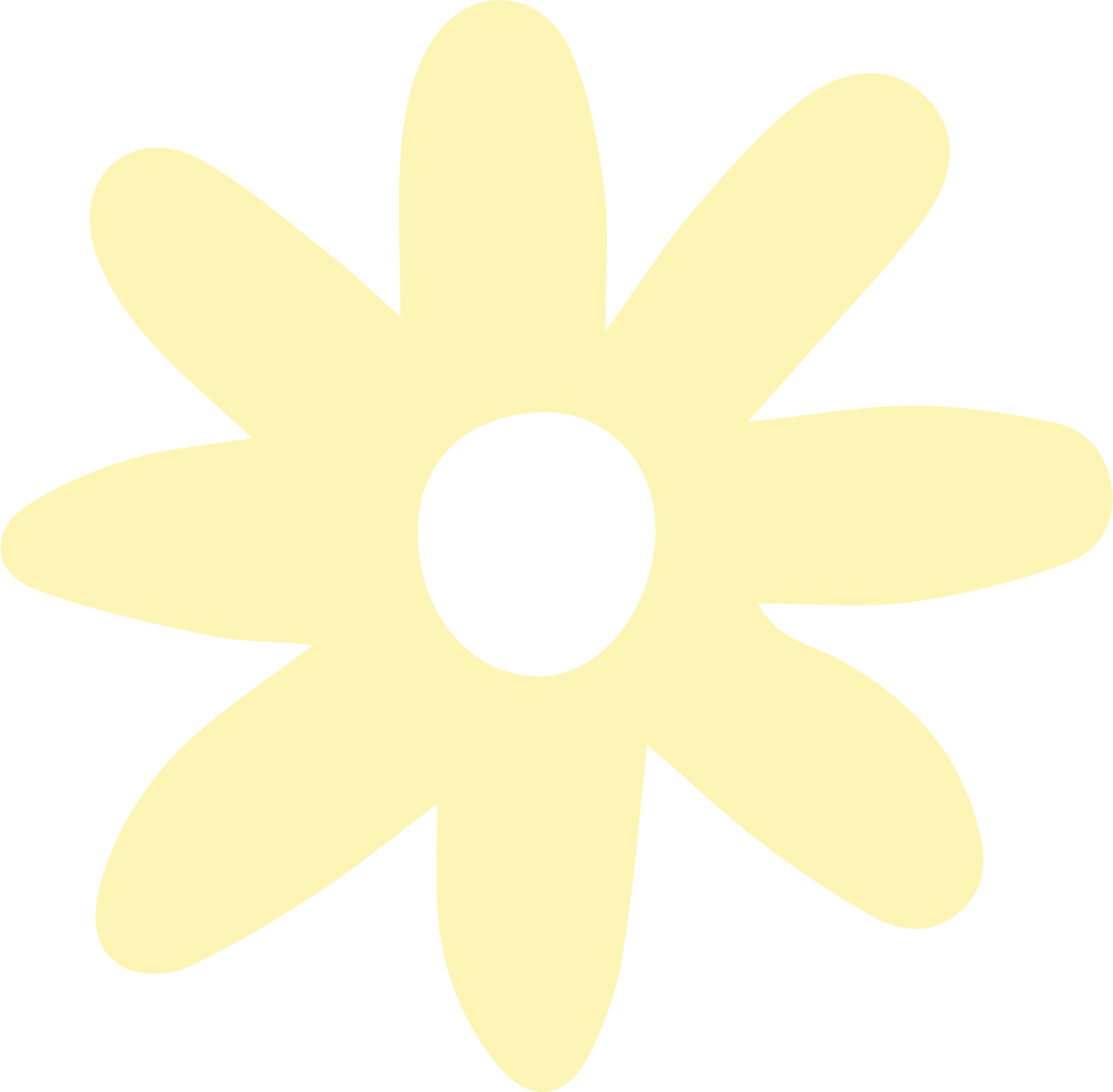 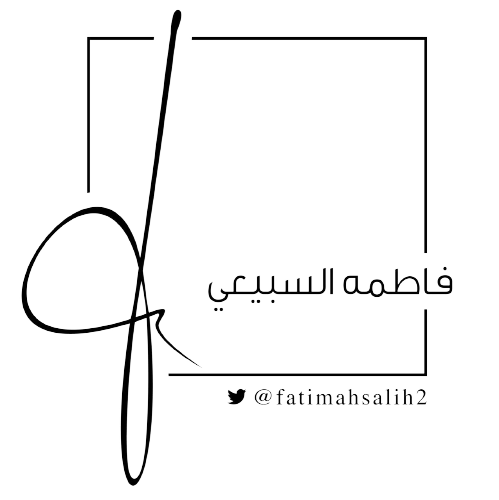 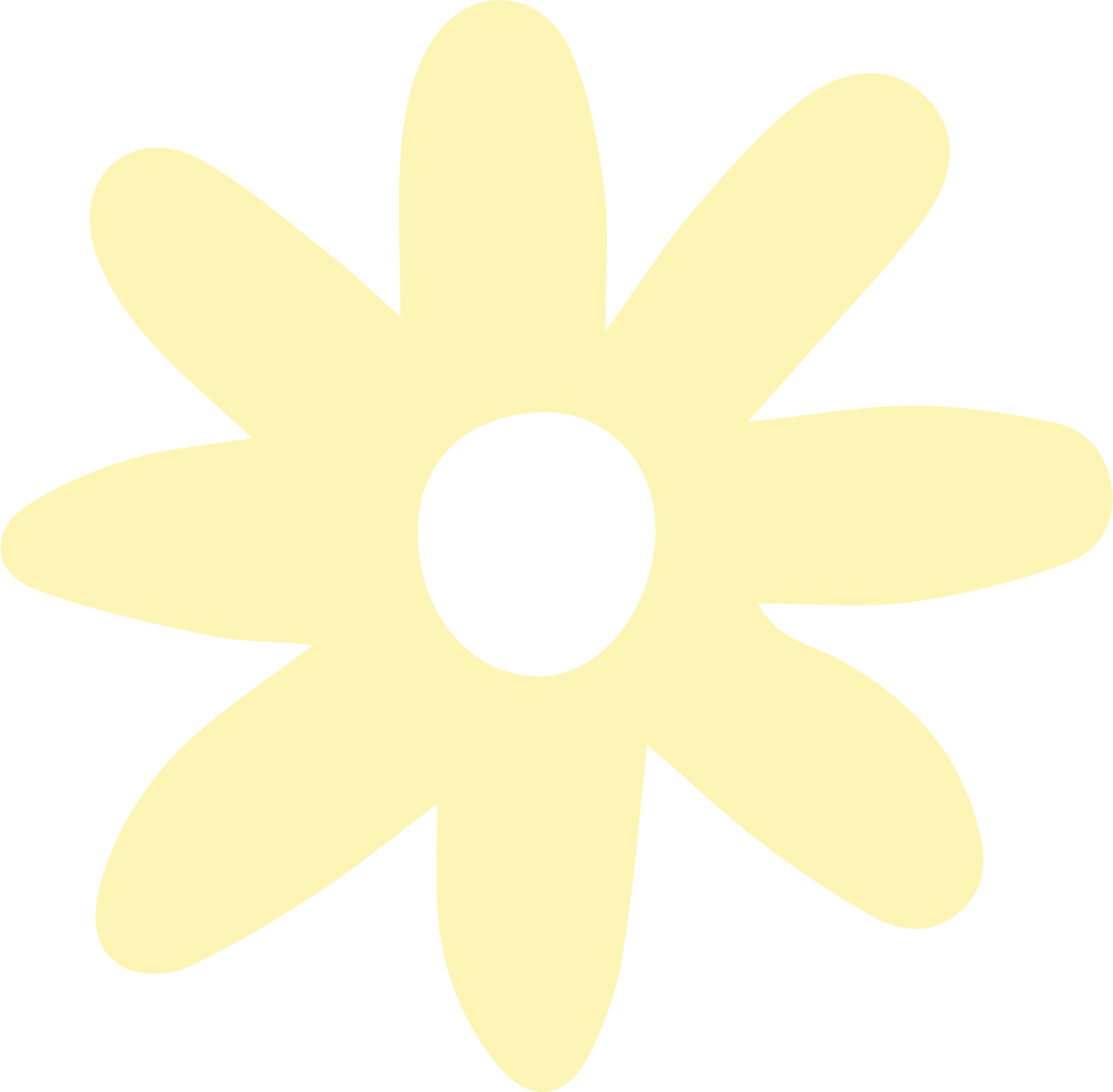 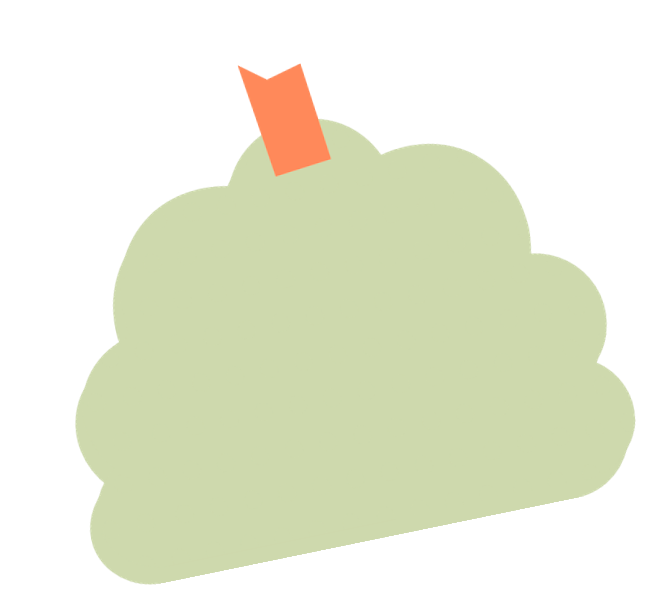 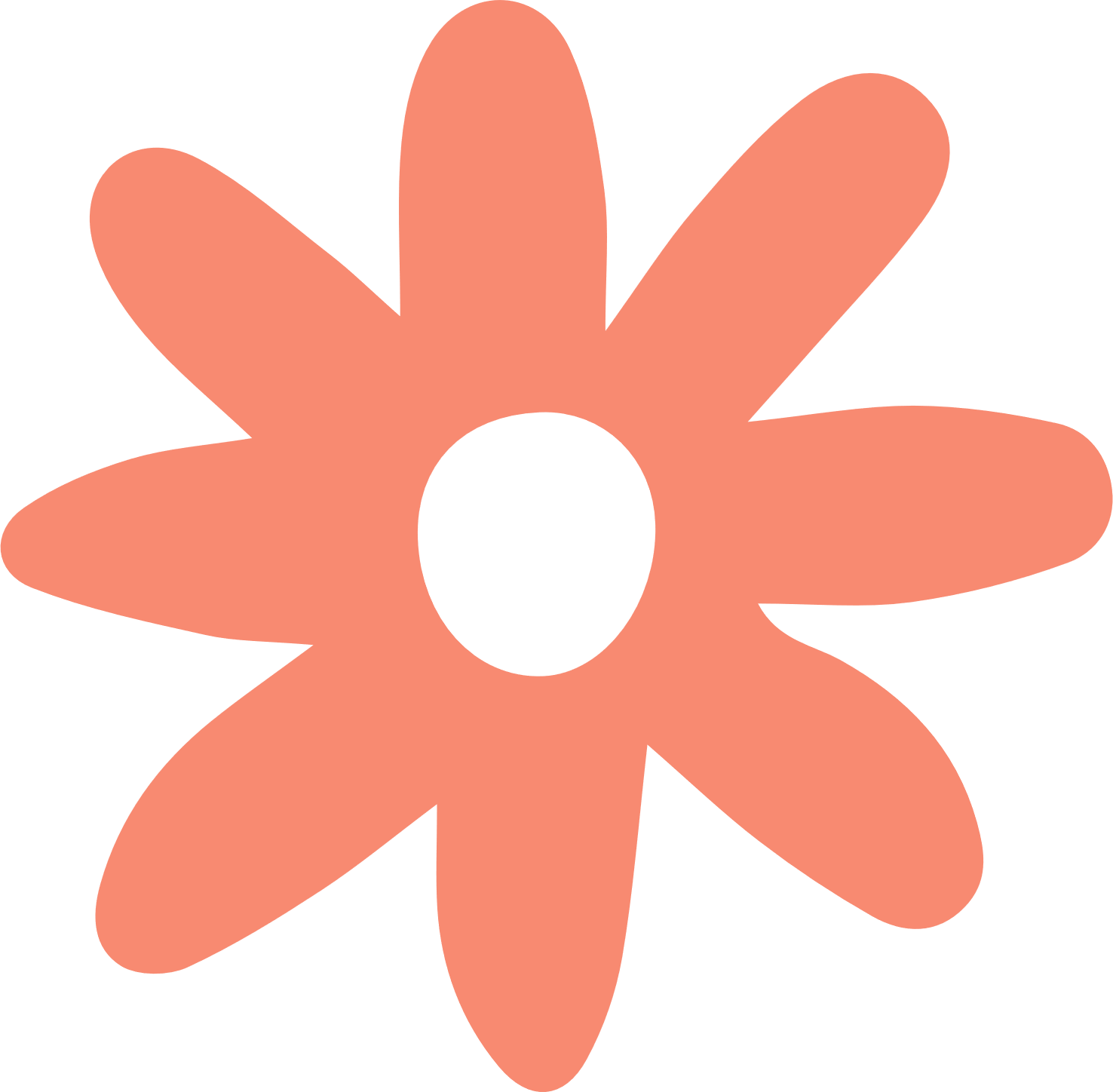 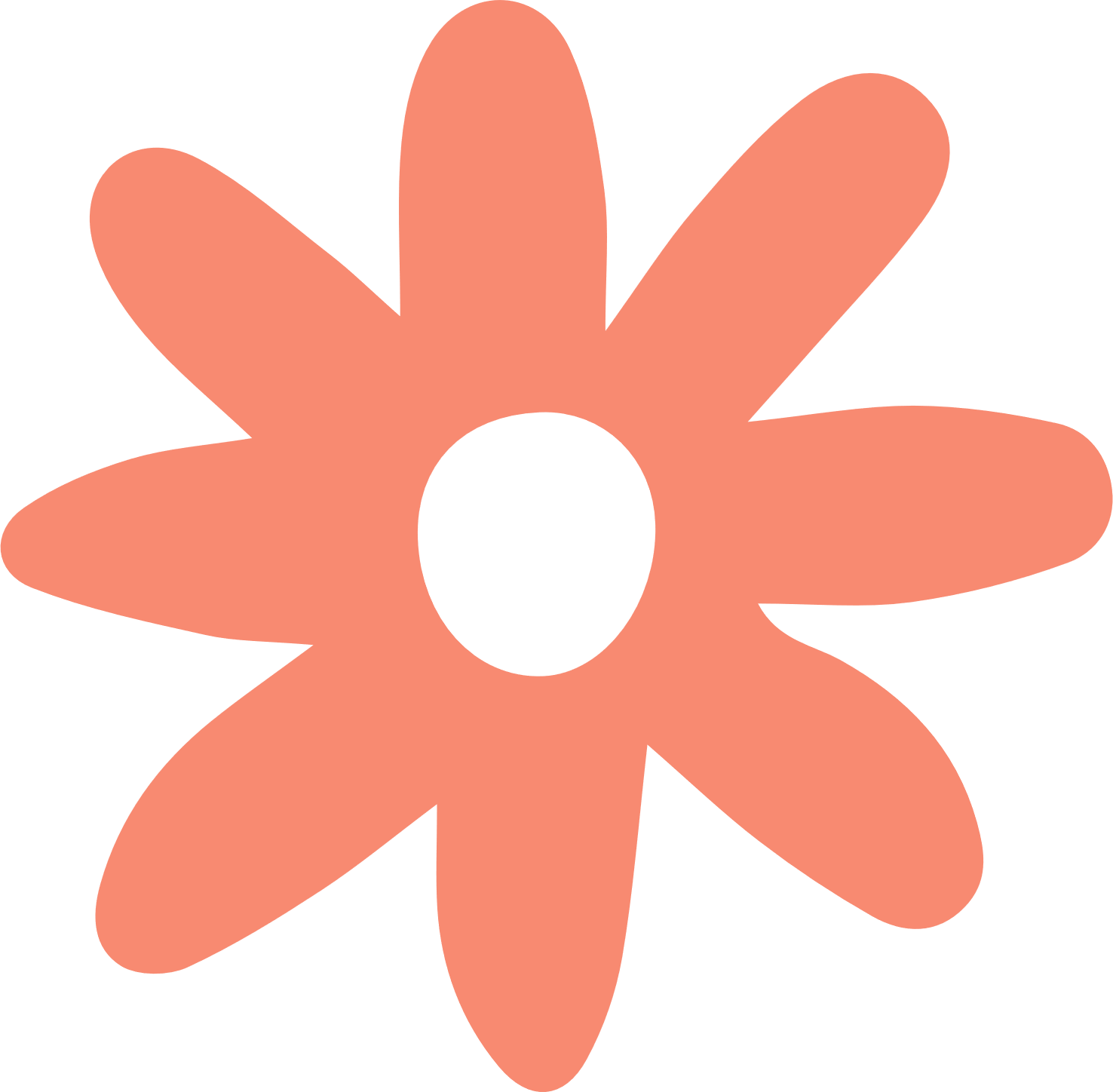 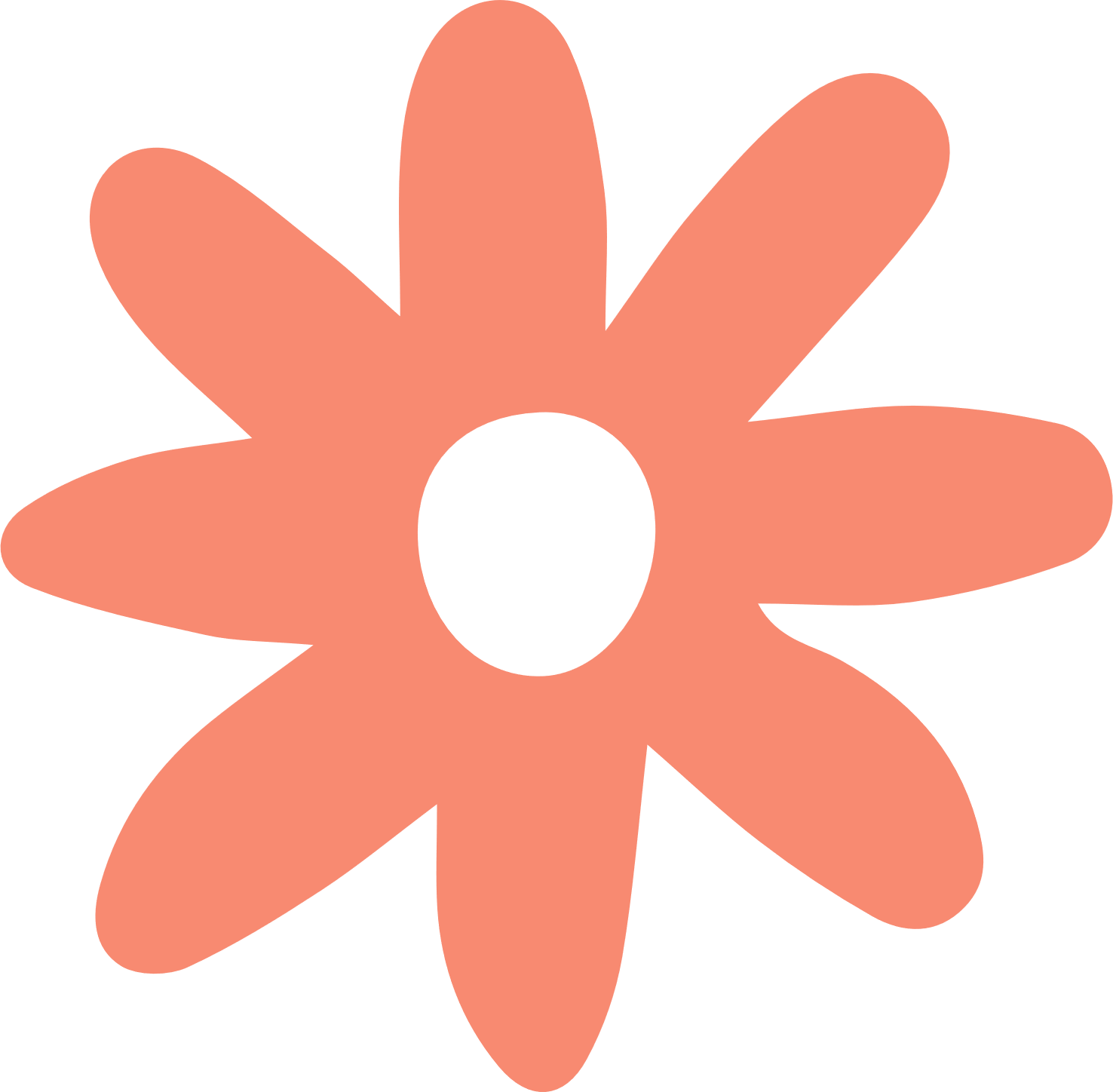 تدريب على اختبار
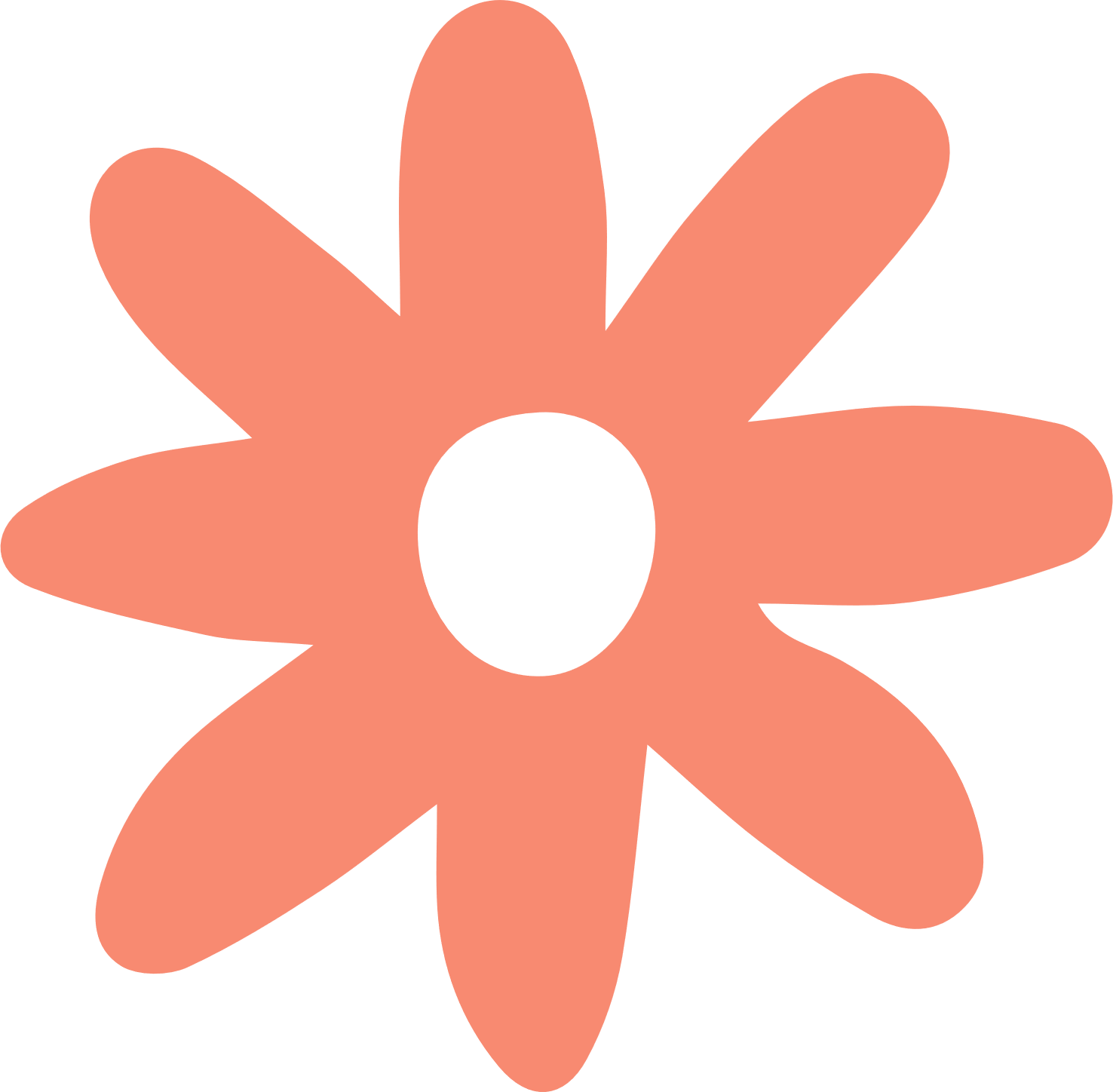 الاختبارات الدولية
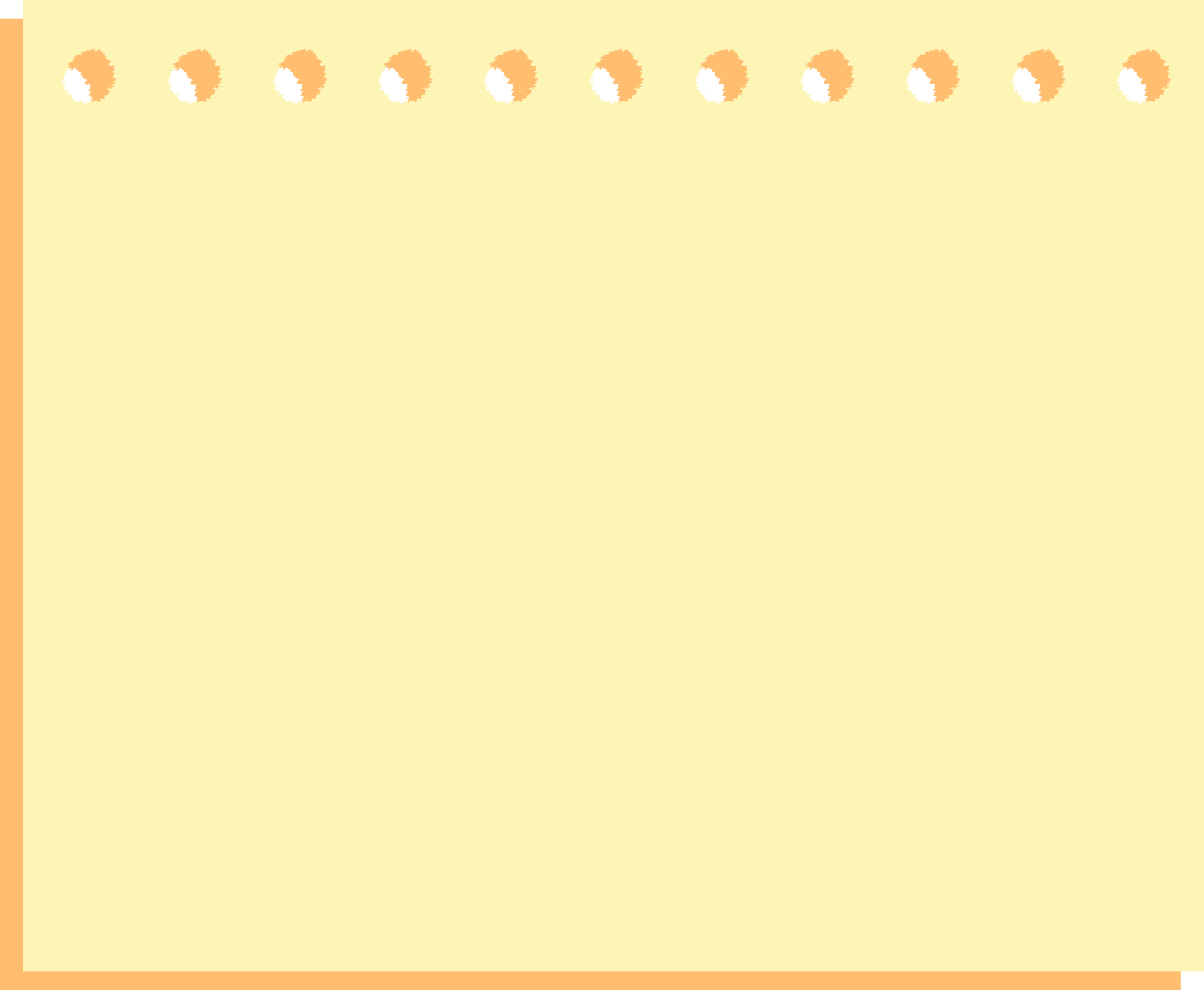 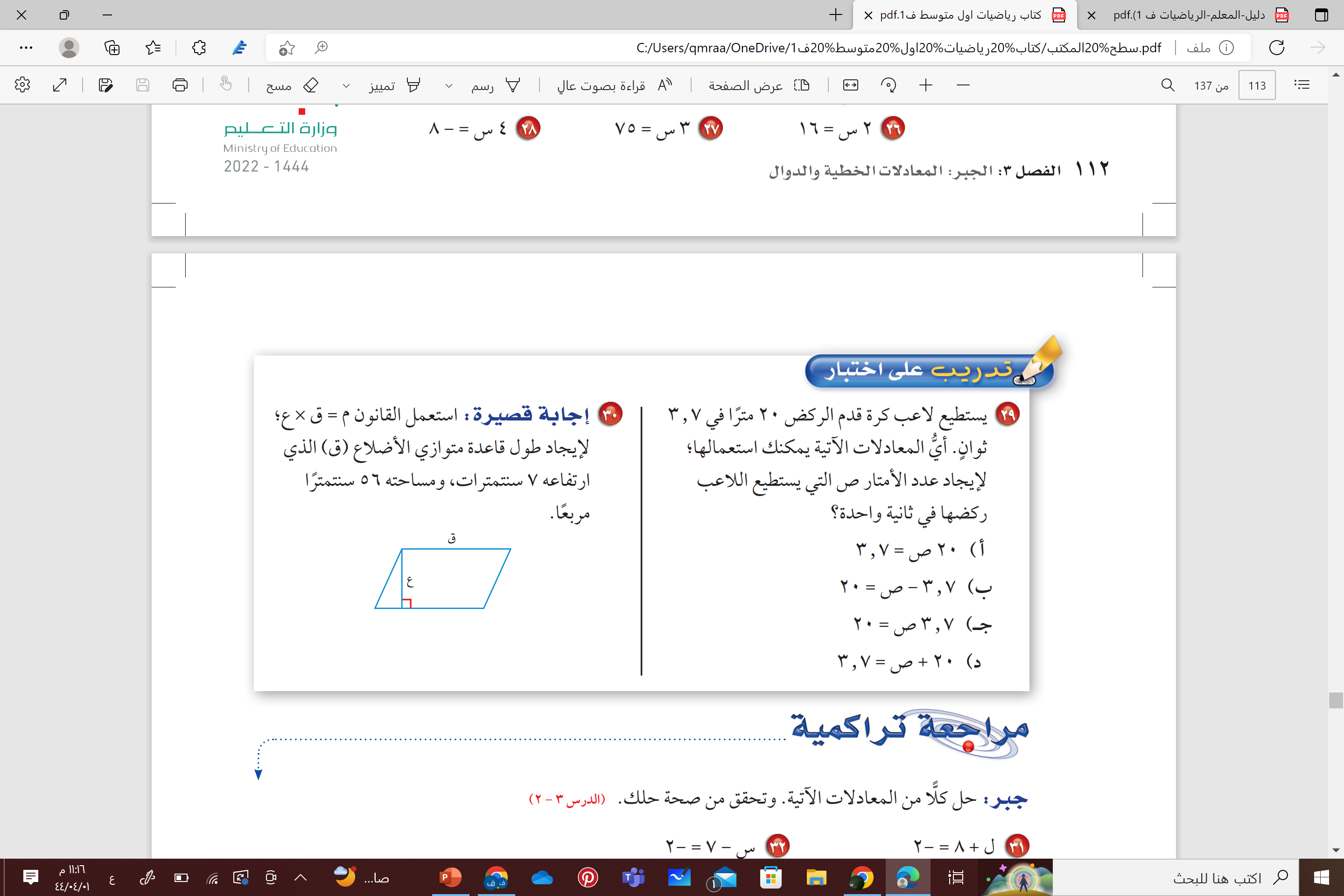 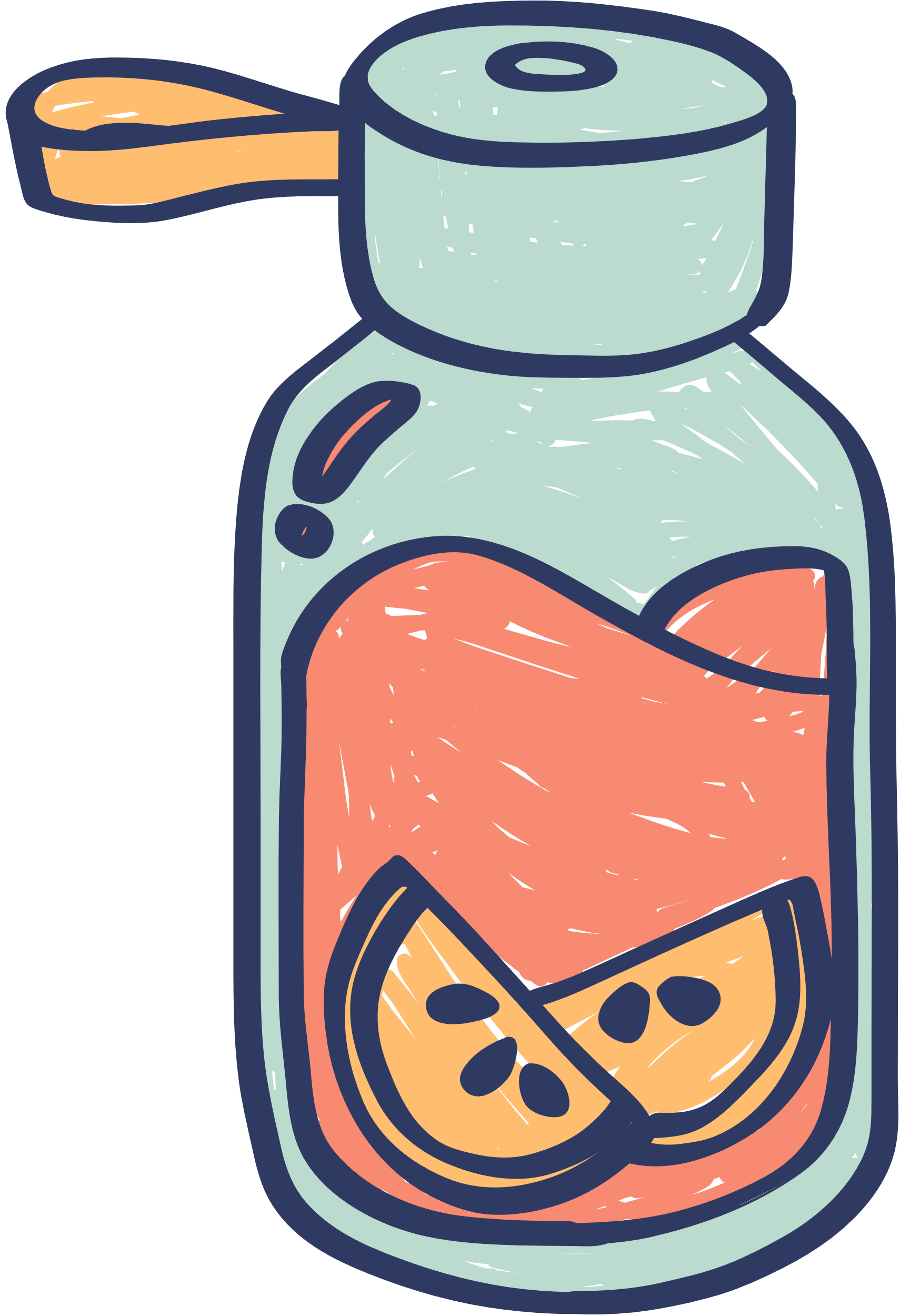 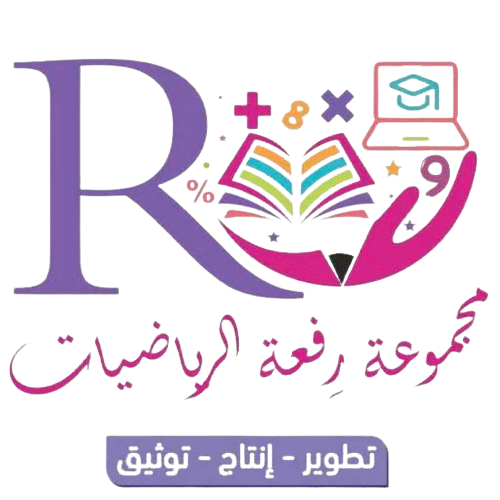 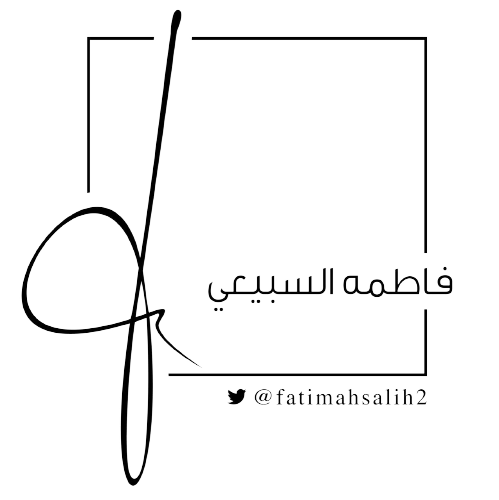 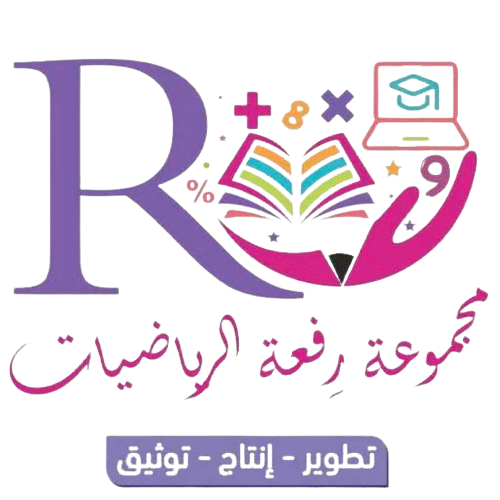 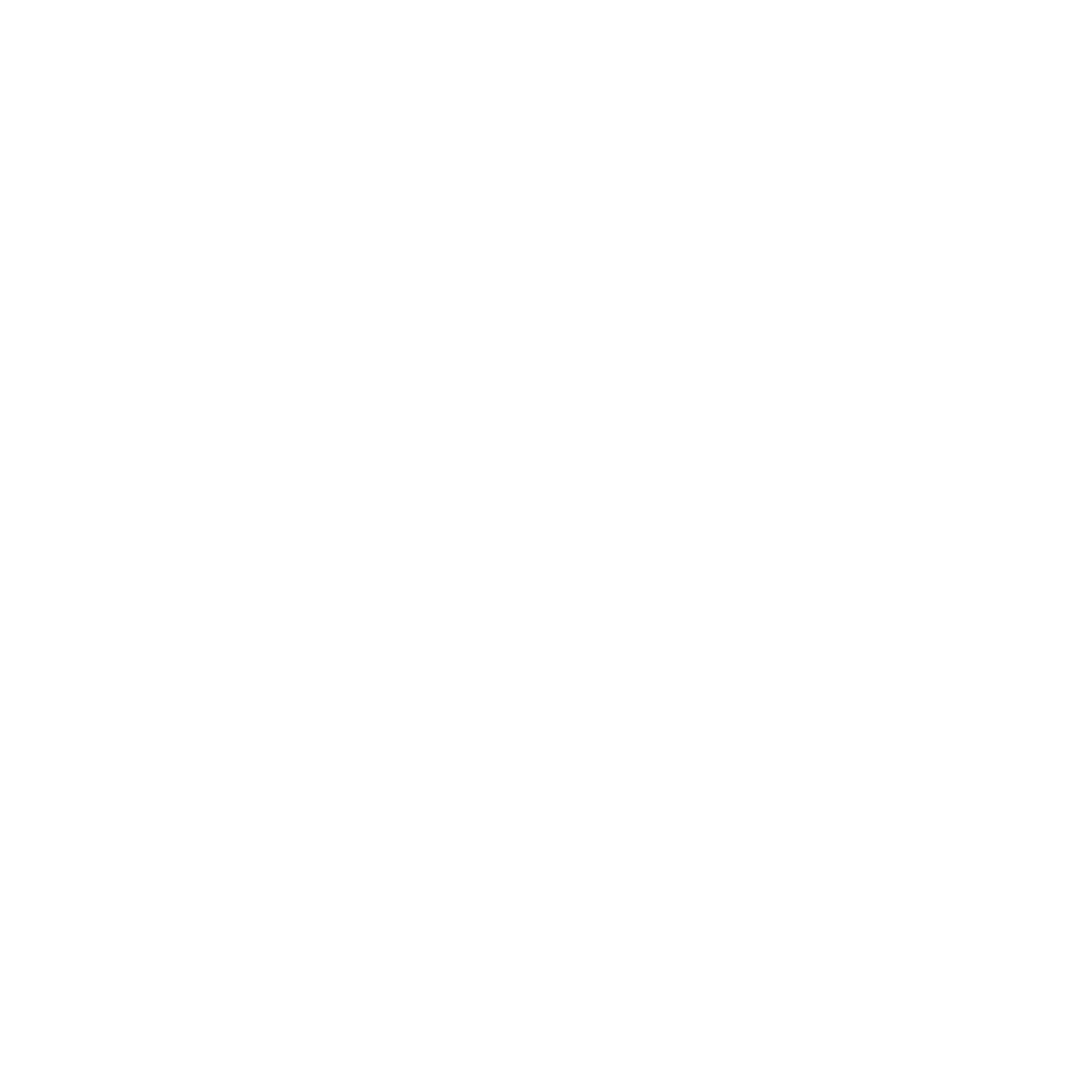 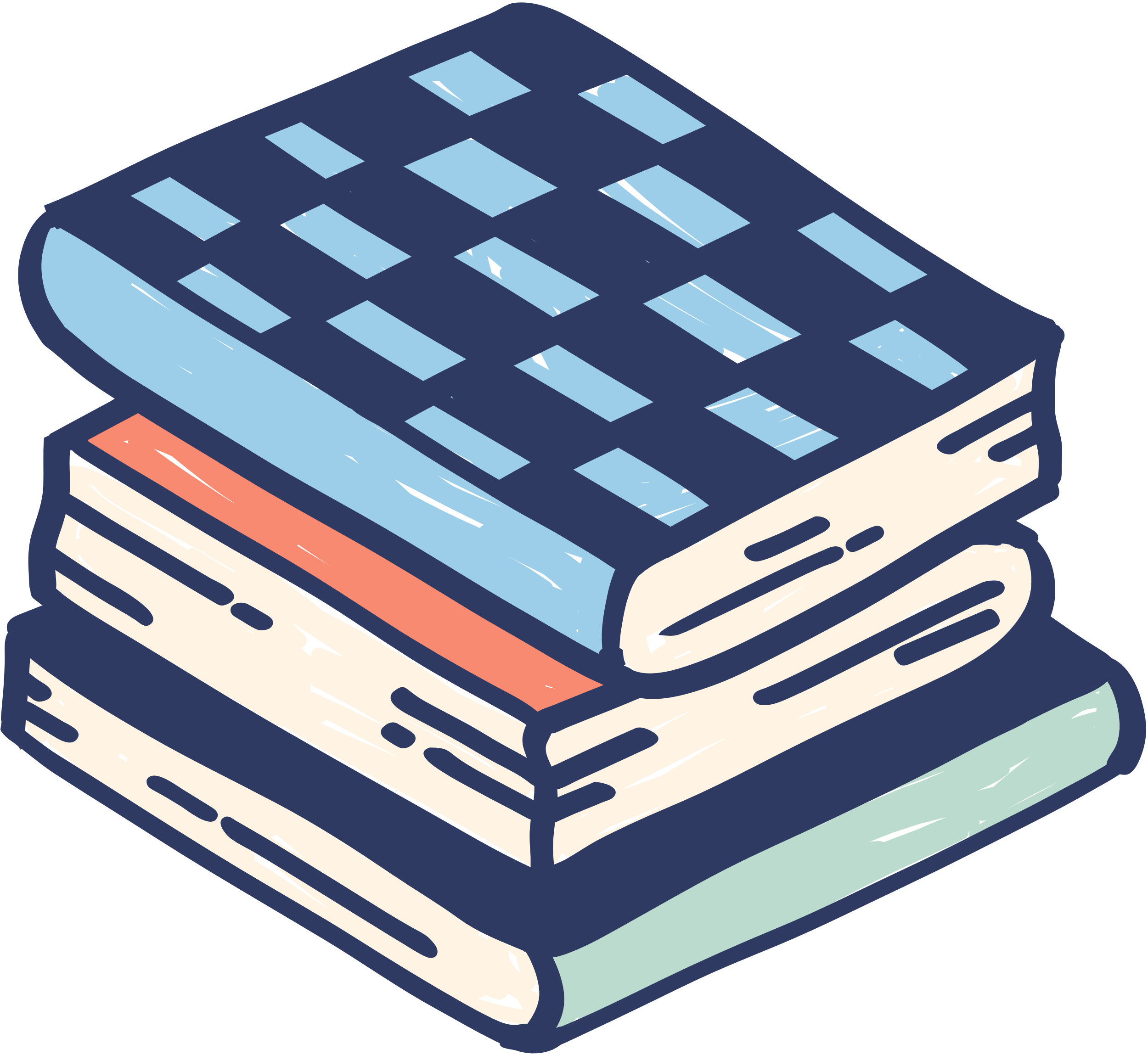 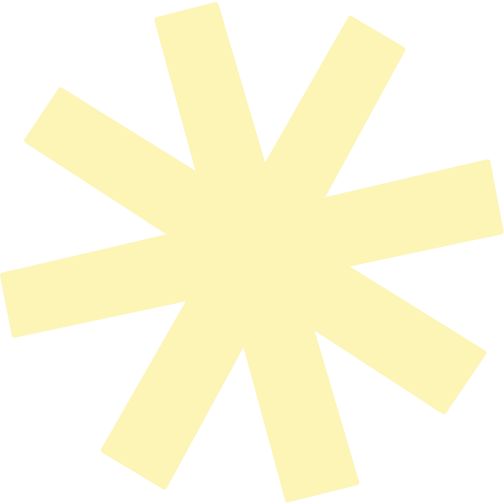 الواجب المنزلي
منصة مدرستي
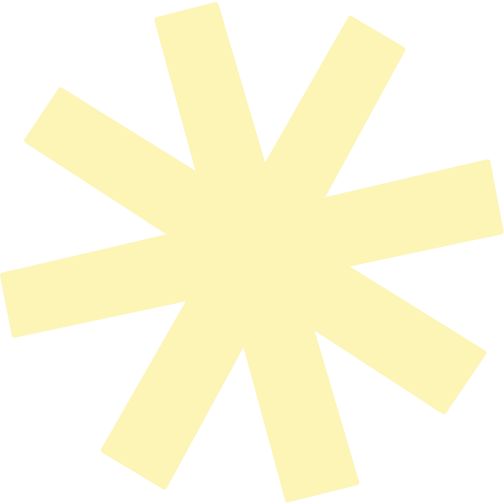 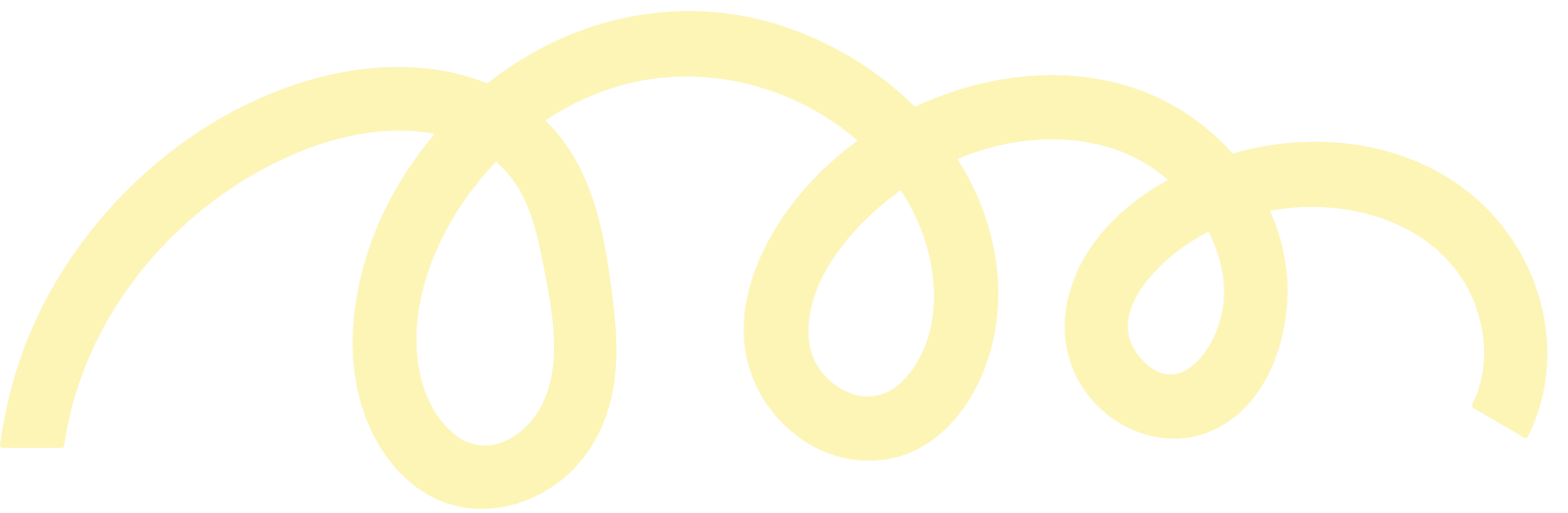 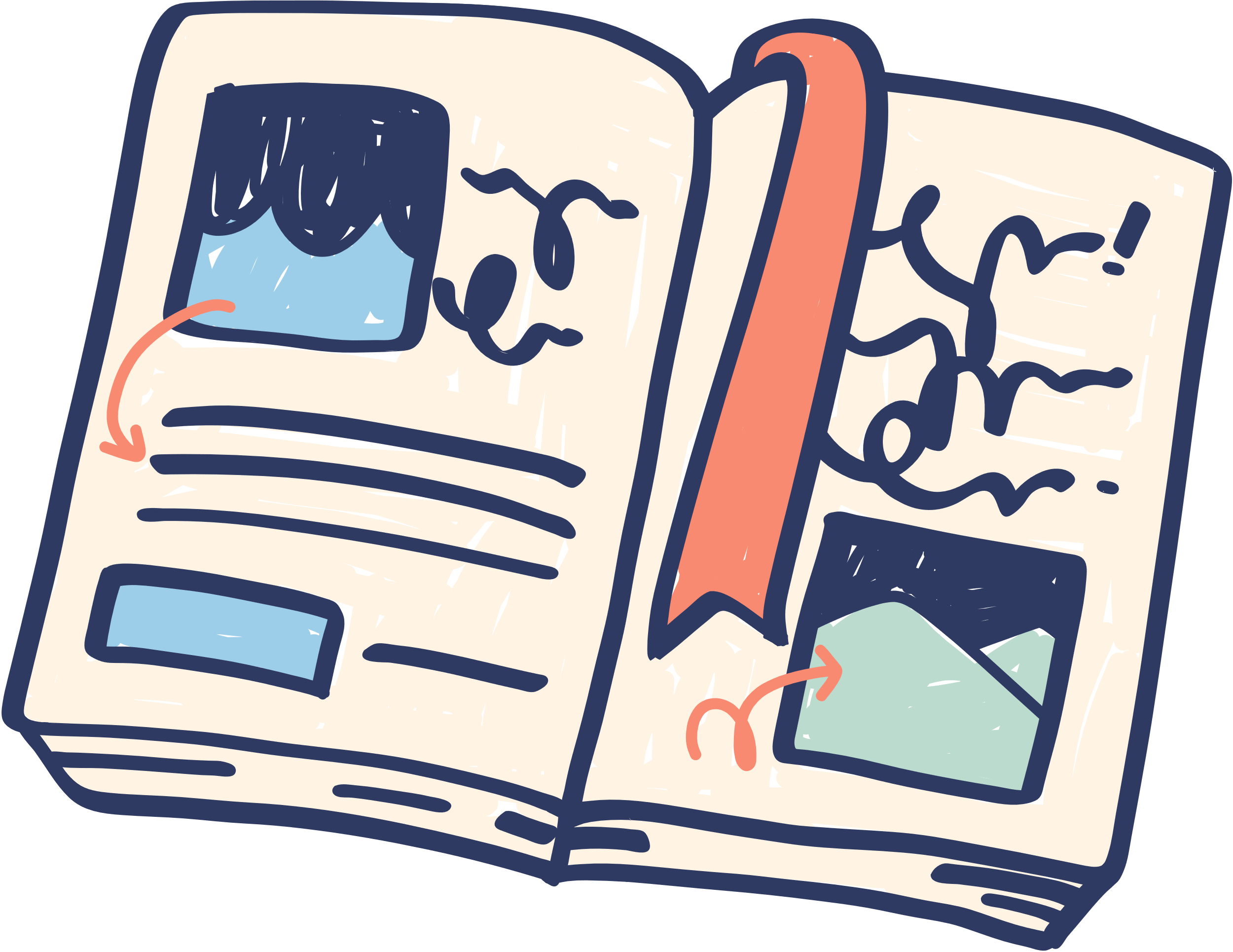 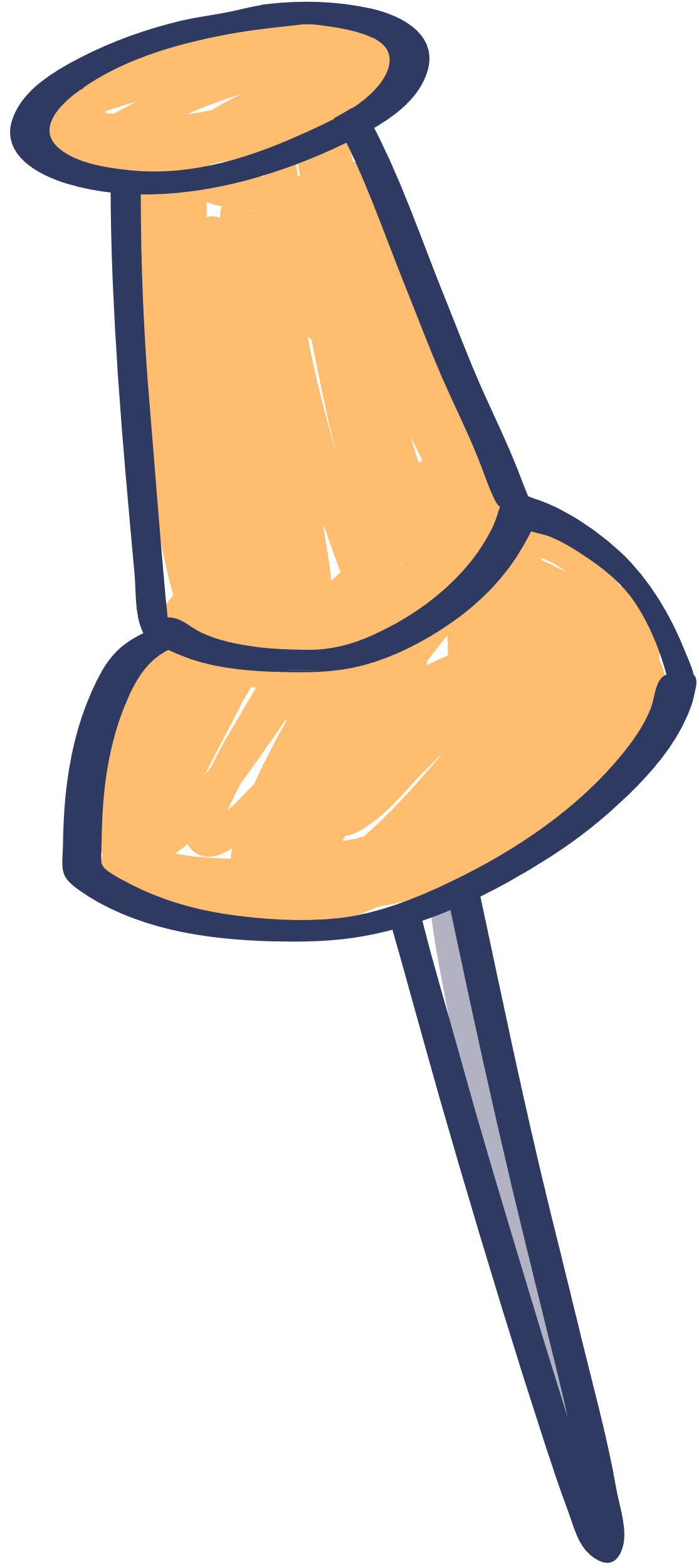 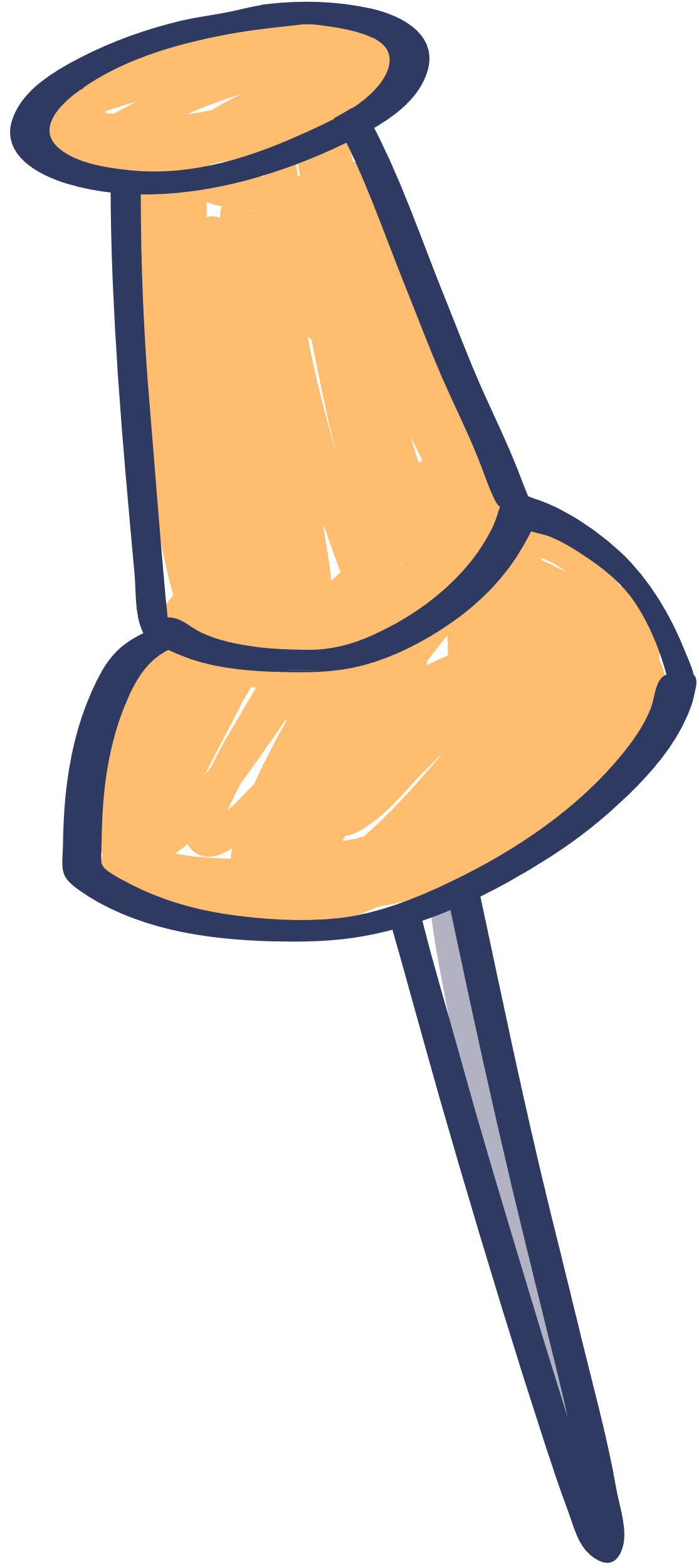 قناة الأستاذة
فاطمه صالح السبيعي
قنوات مجموعة
رفعة التعليمية
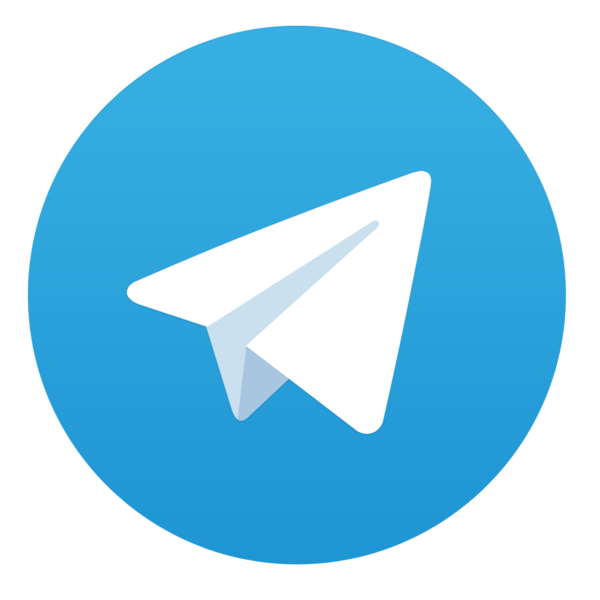 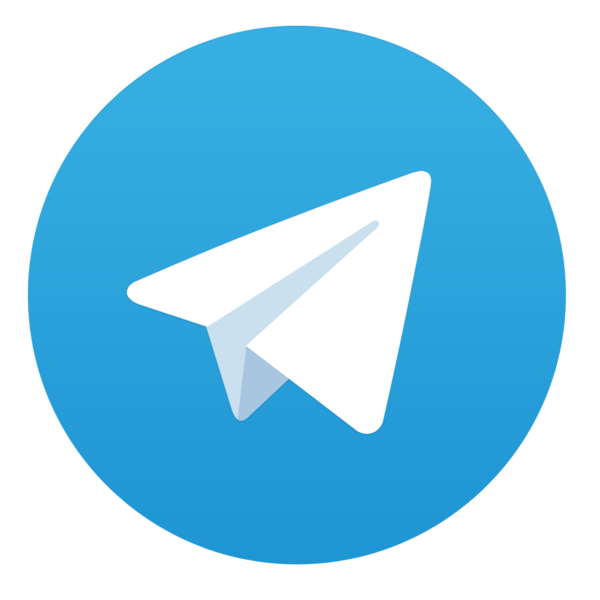 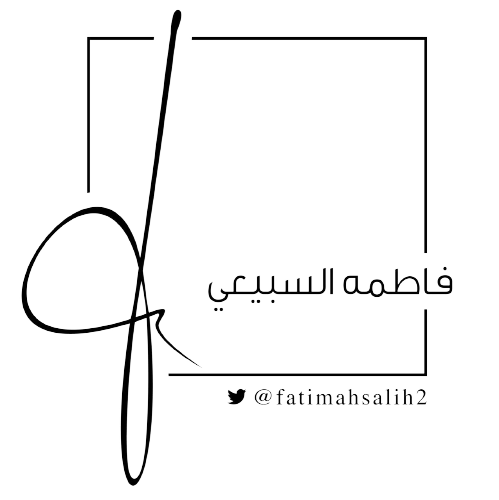